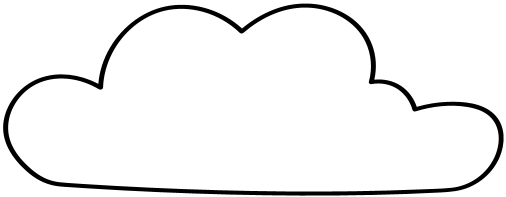 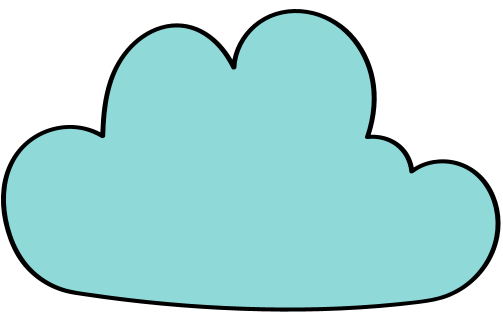 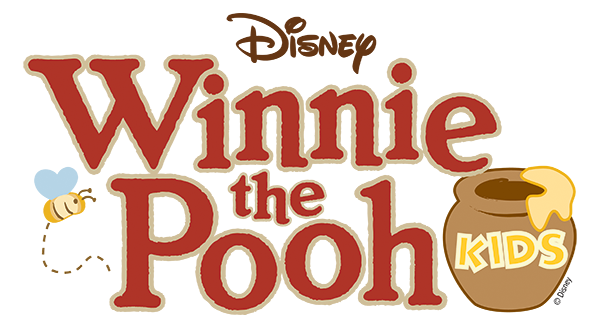 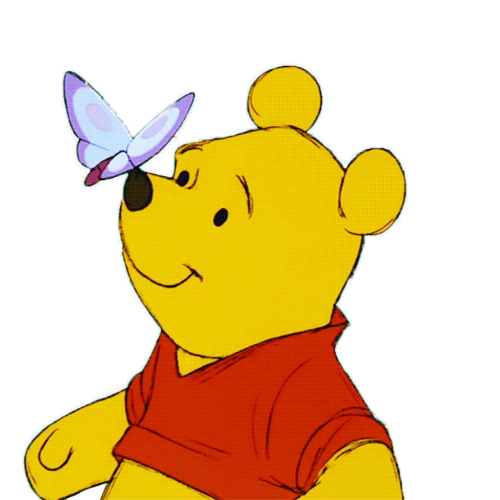 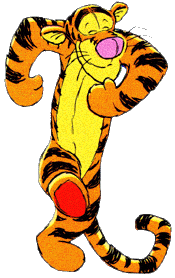 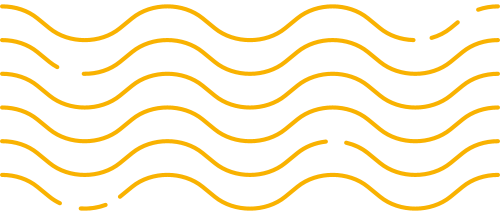 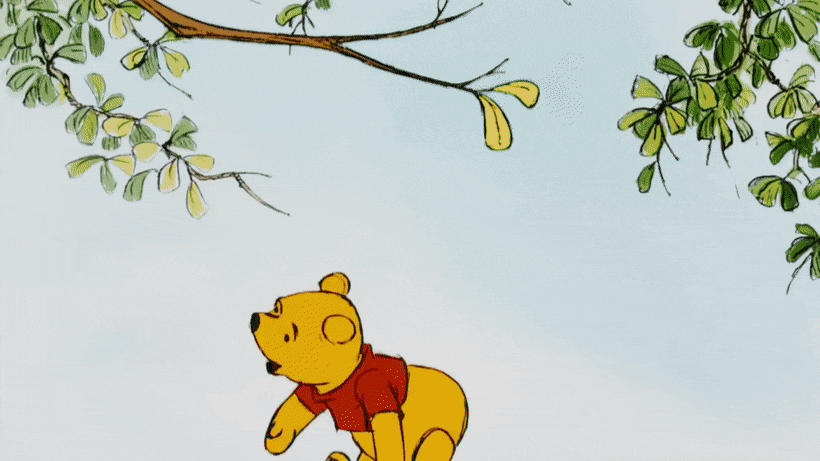 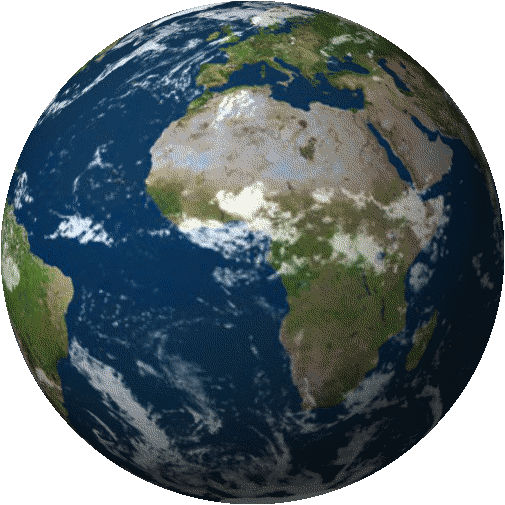 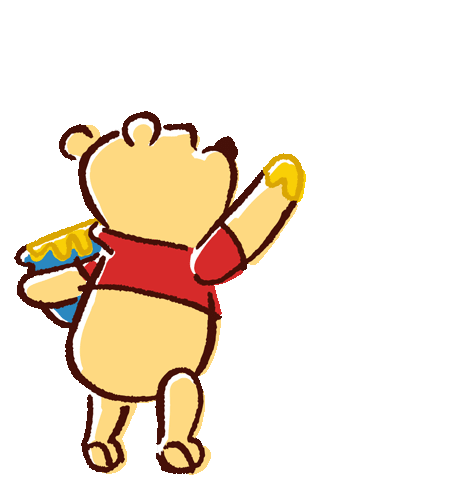 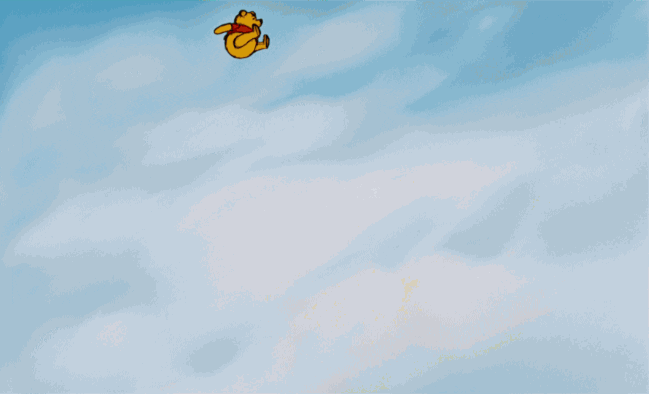 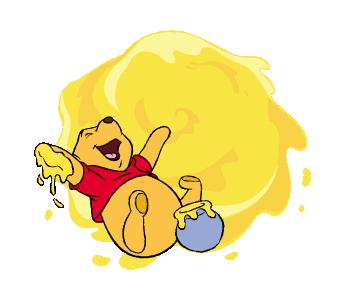 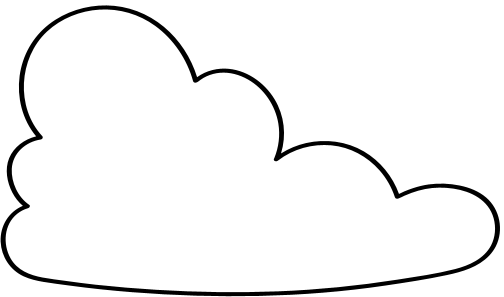 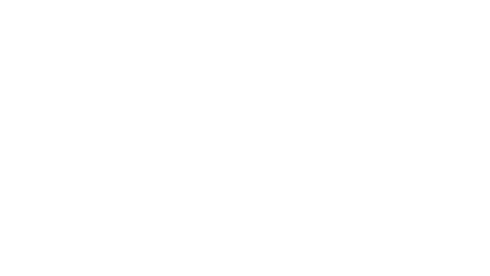 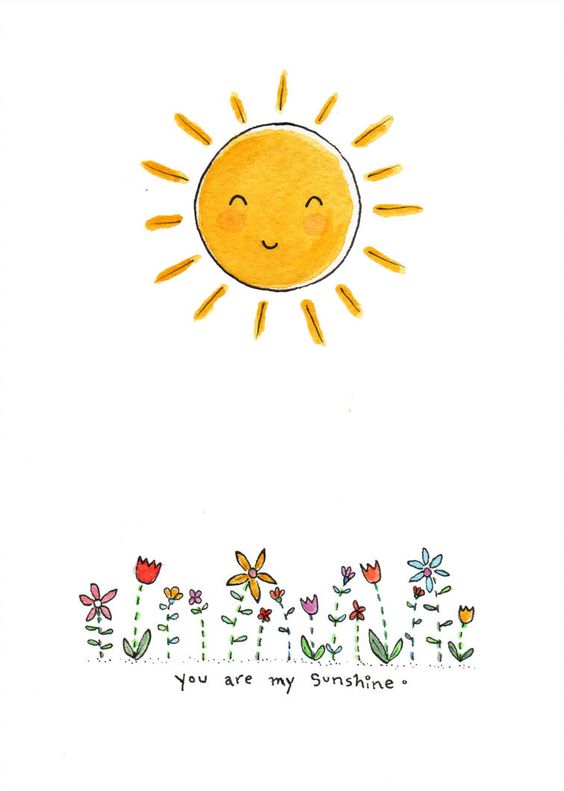 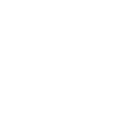 وقت الرياضيات مع ويني الدبدوب
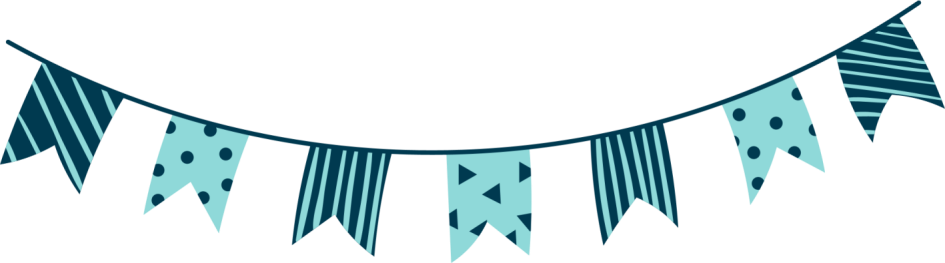 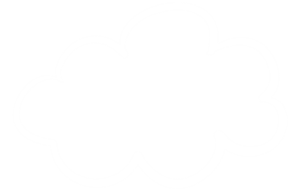 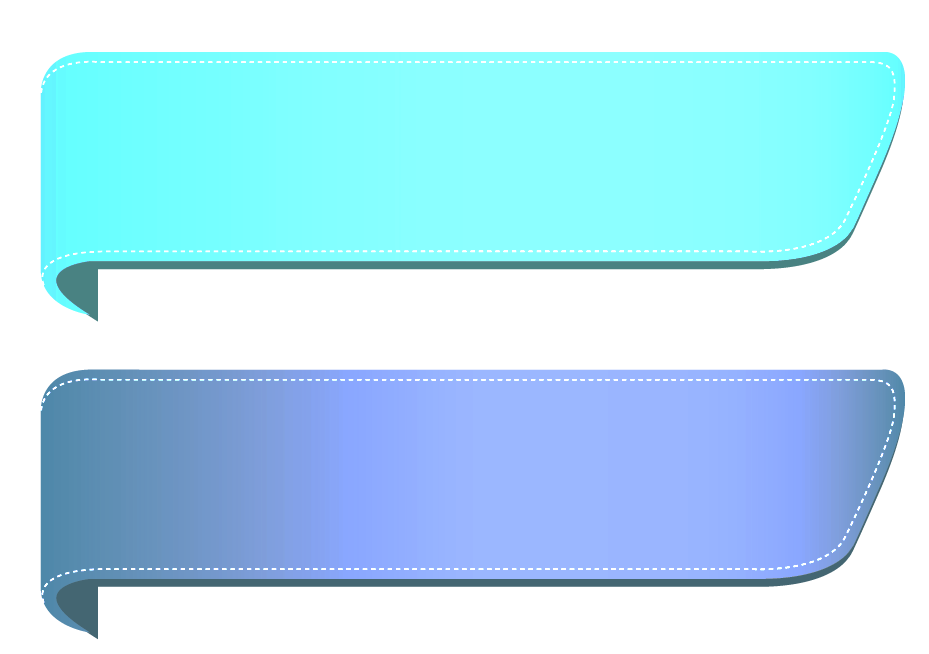 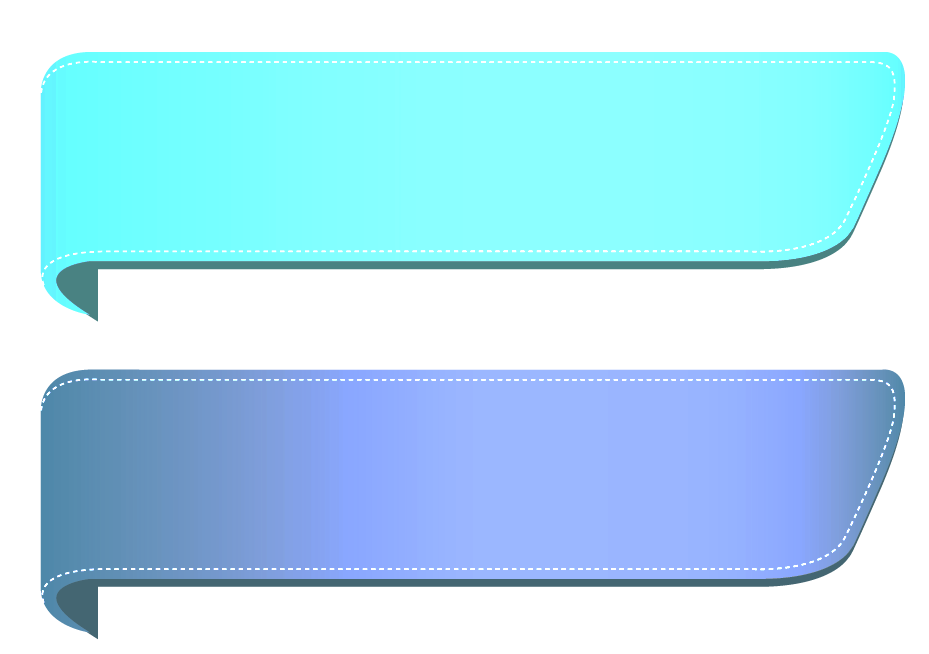 المادة: الرياضيات
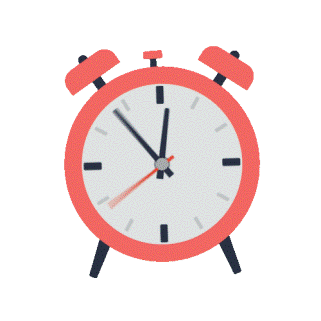 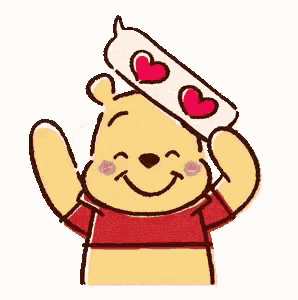 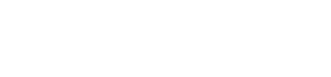 الخميس
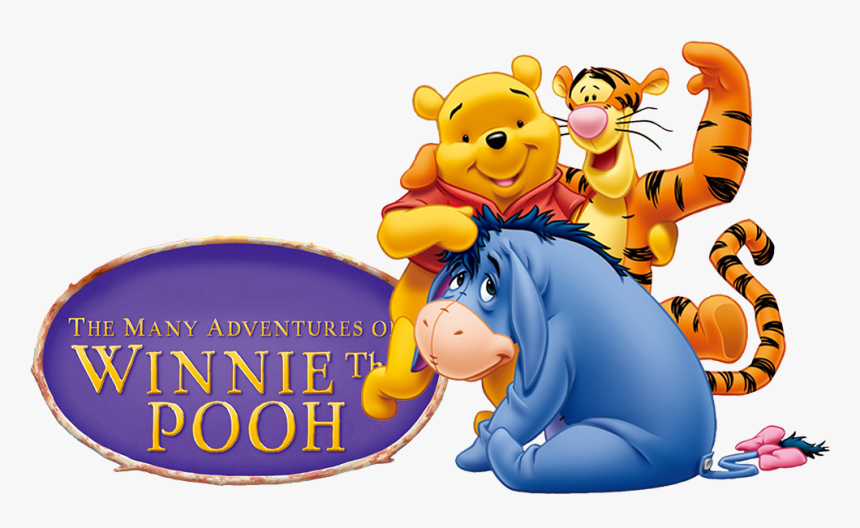 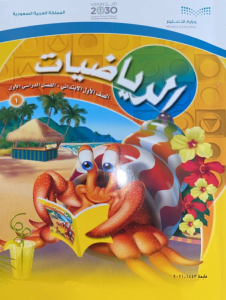 12-5-1443هـ
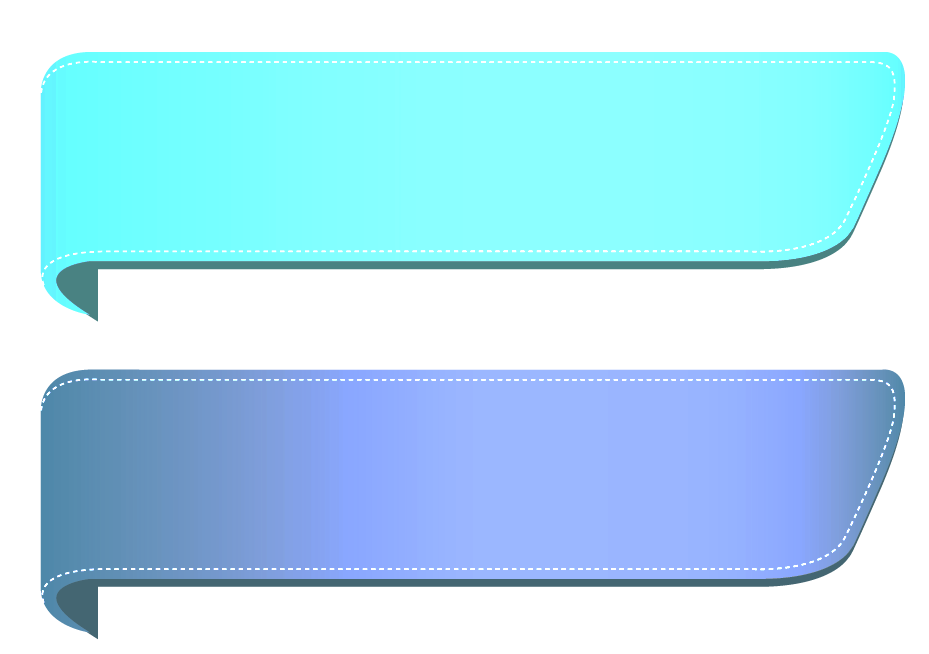 ص 100 +101
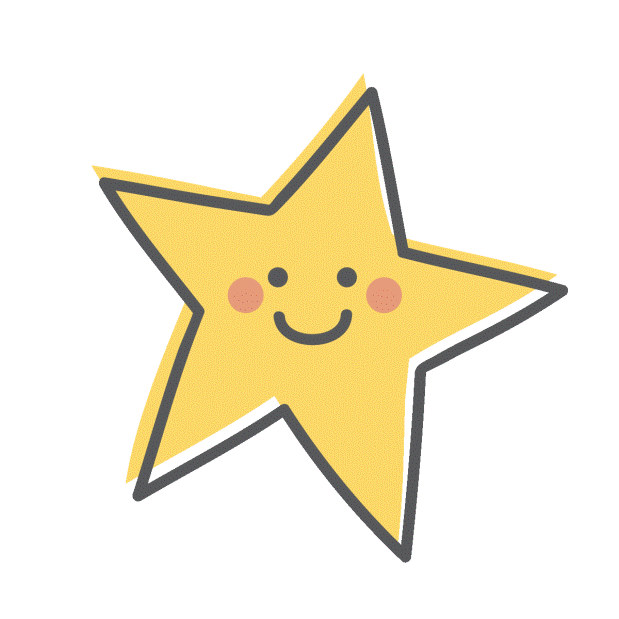 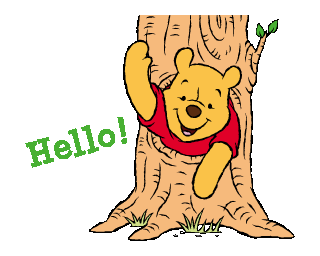 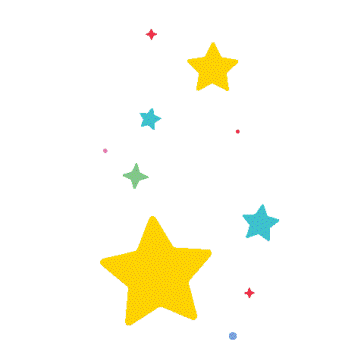 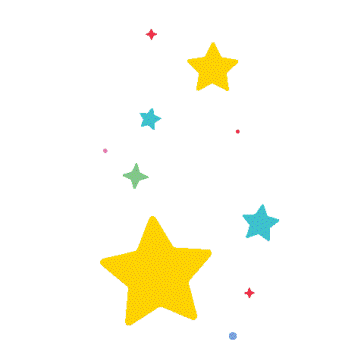 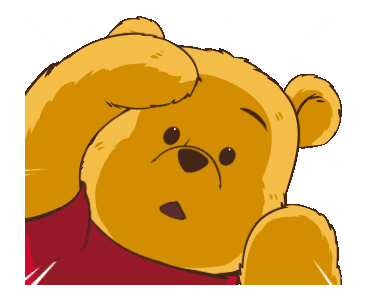 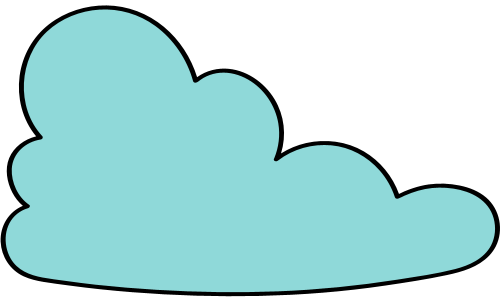 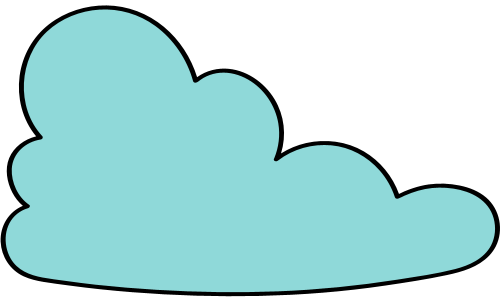 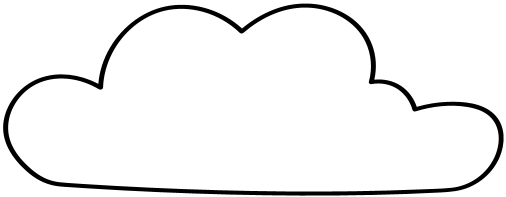 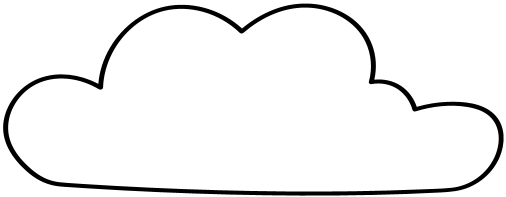 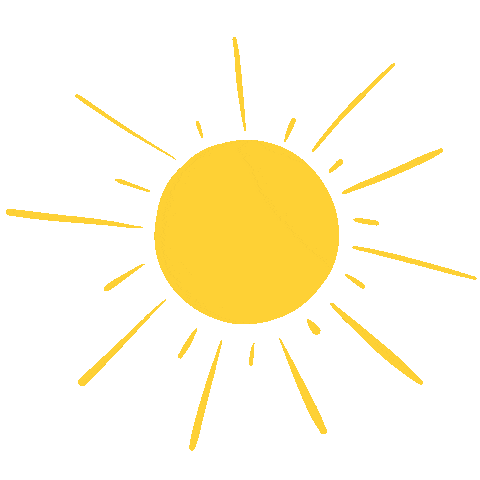 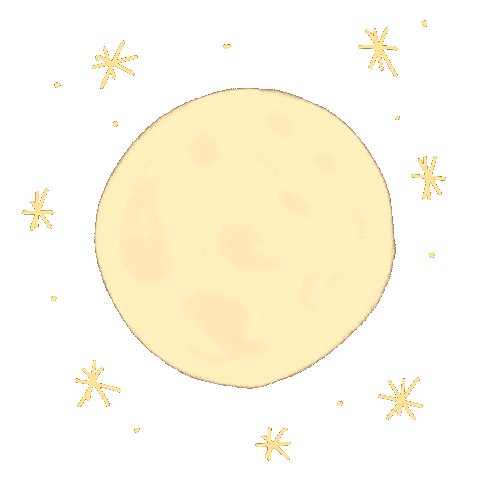 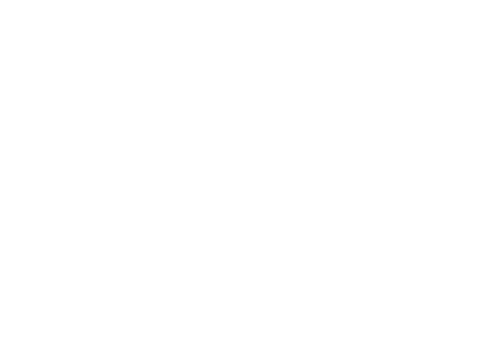 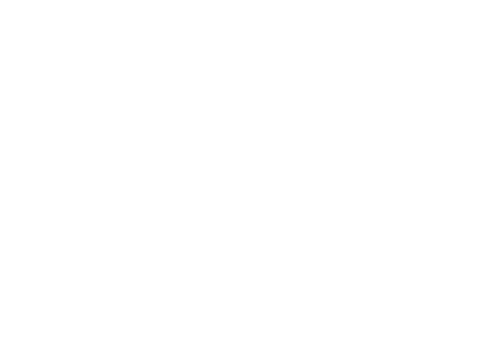 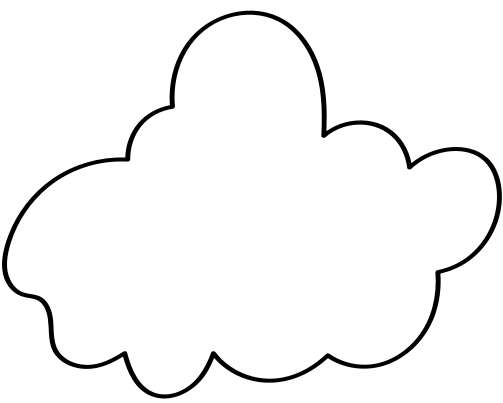 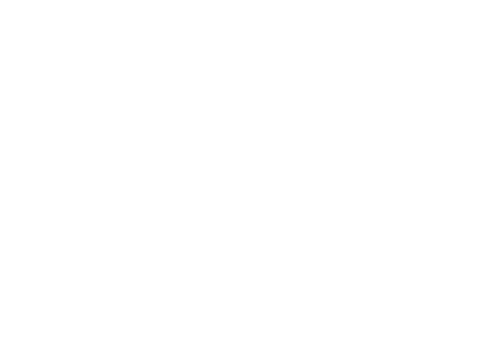 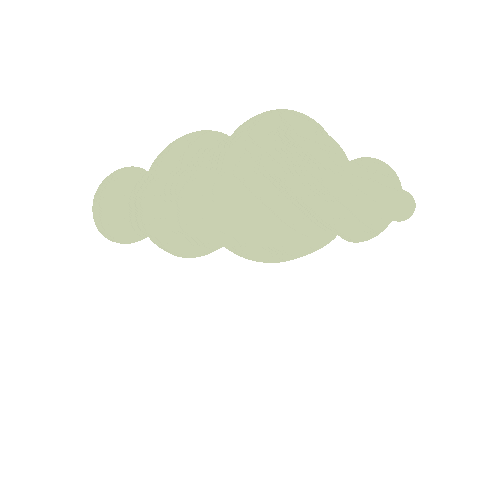 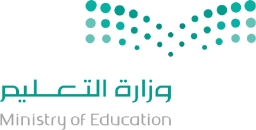 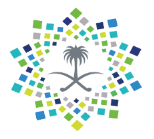 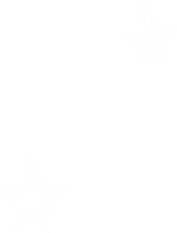 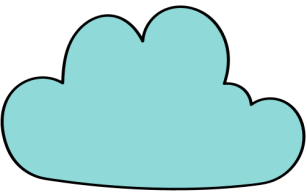 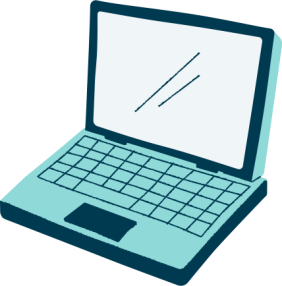 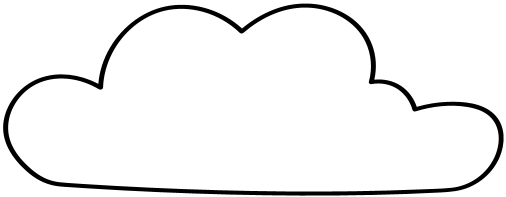 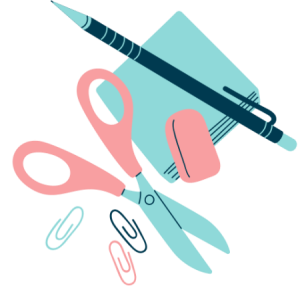 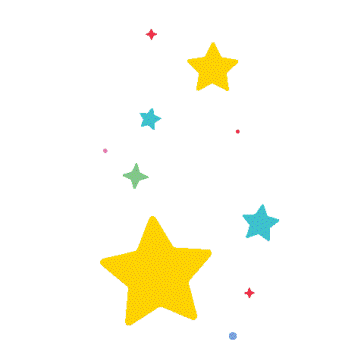 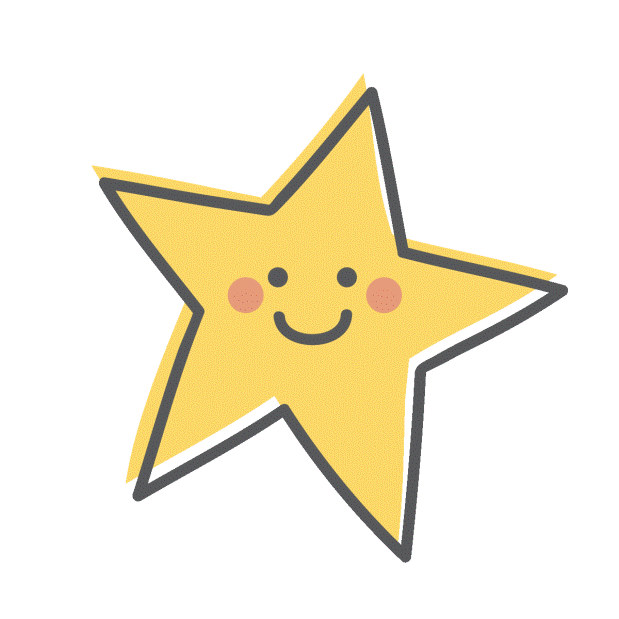 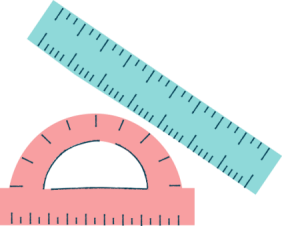 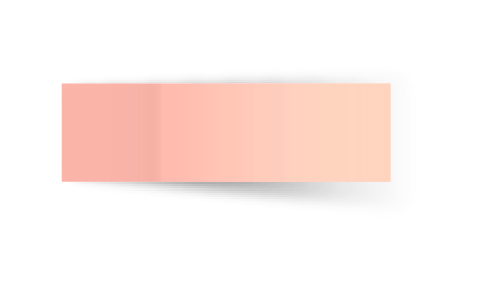 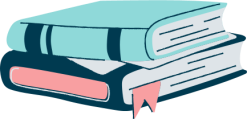 المادة 
الرياضيات
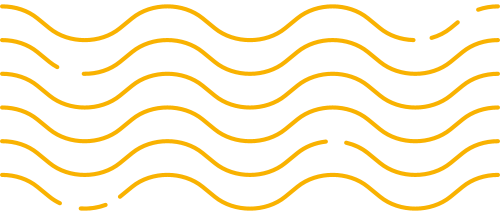 توكلنا على الله
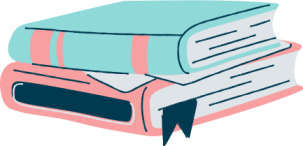 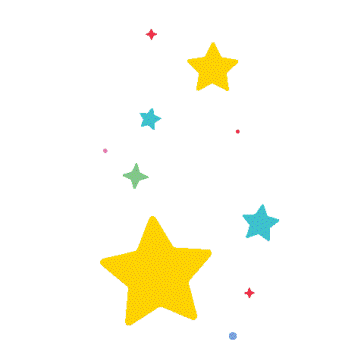 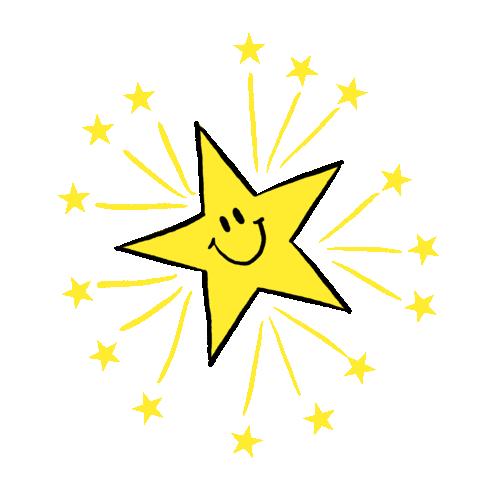 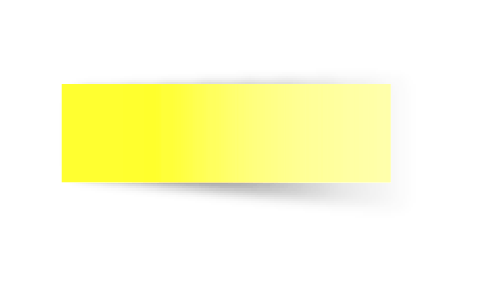 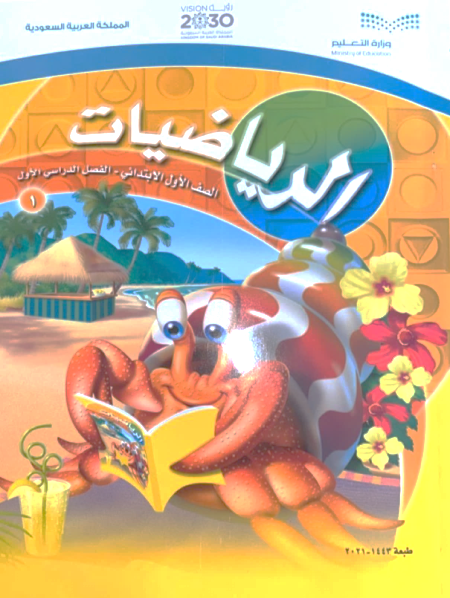 ص 100 + 101
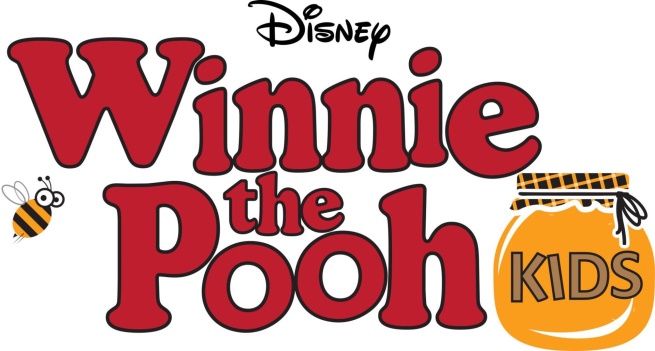 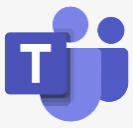 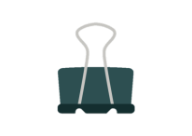 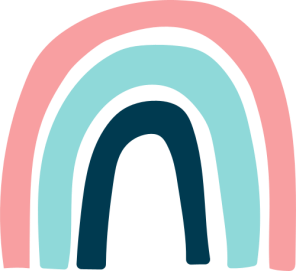 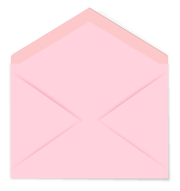 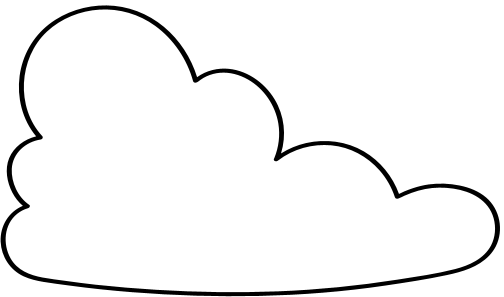 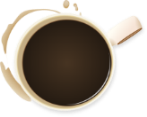 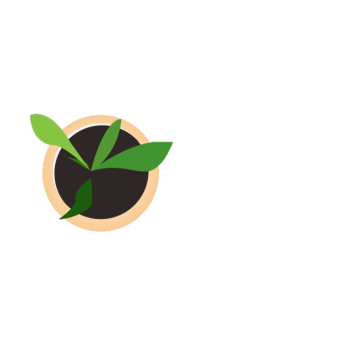 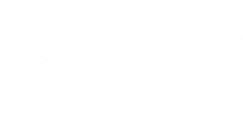 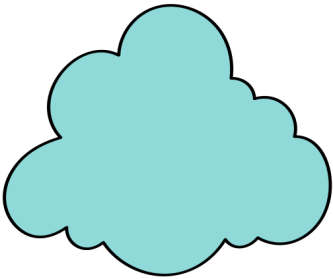 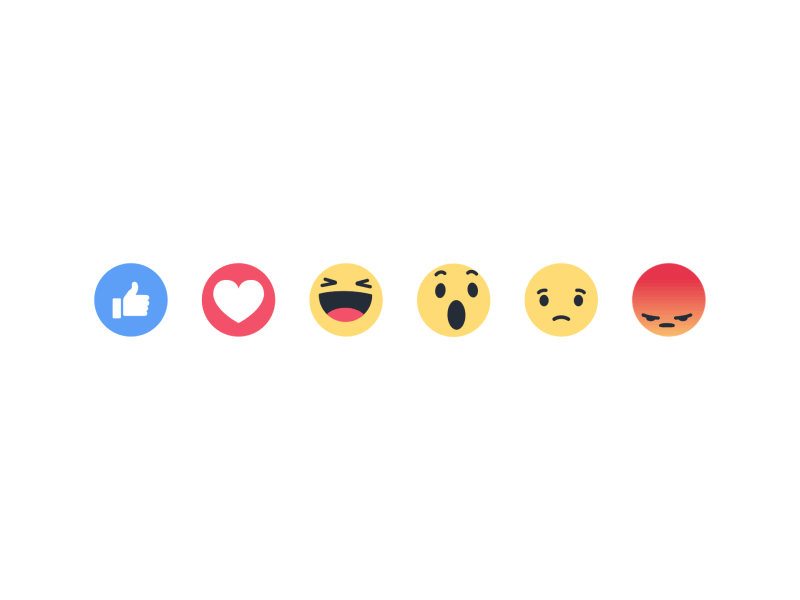 ماهو شعورك اليوم
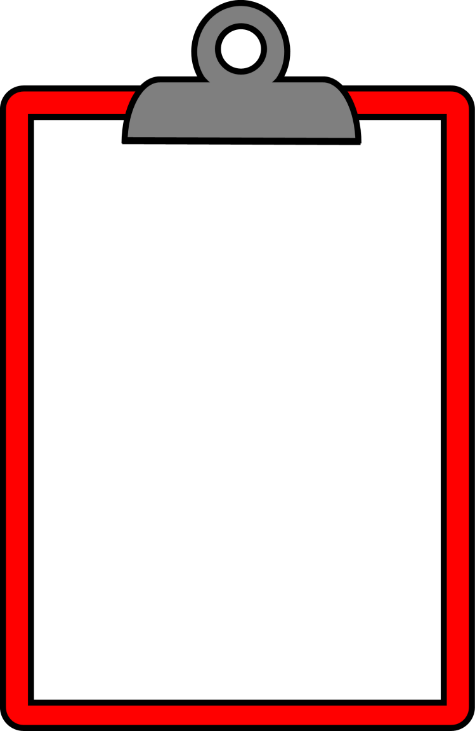 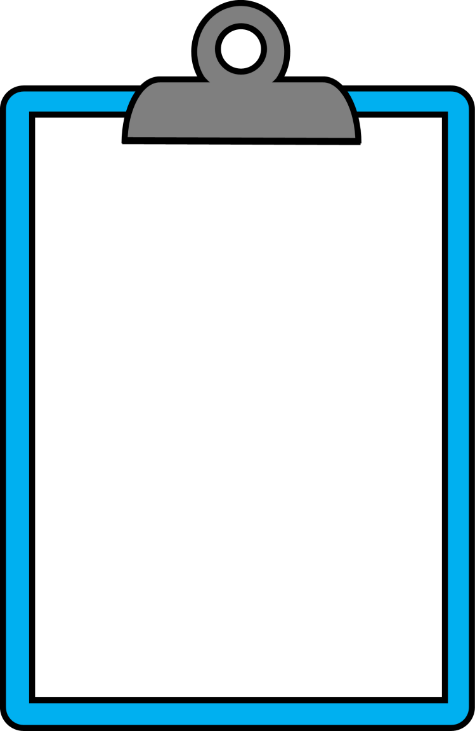 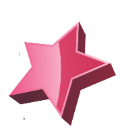 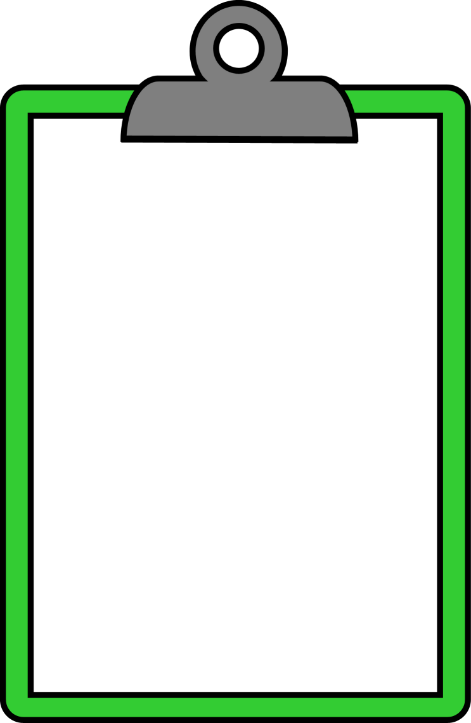 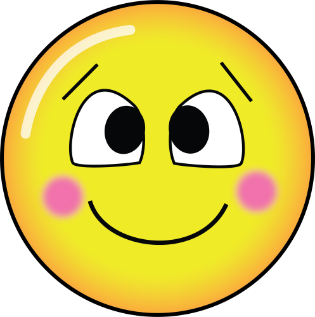 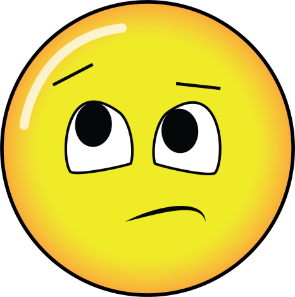 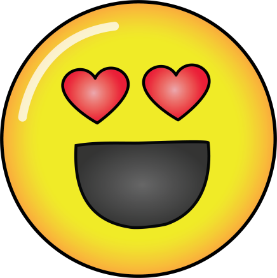 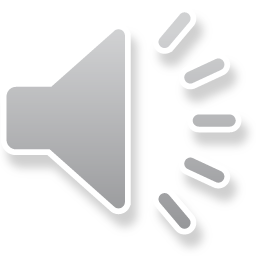 قوانين فصلنا الافتراضي
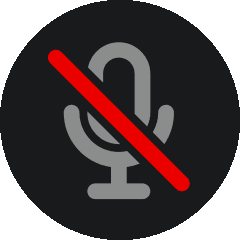 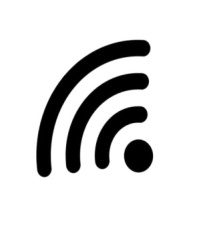 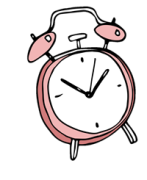 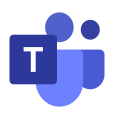 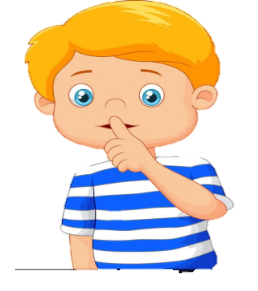 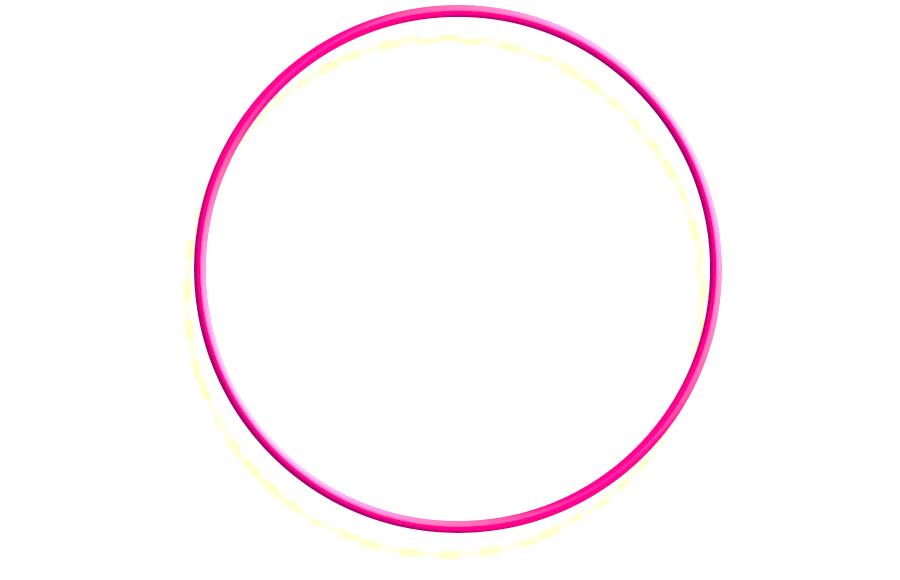 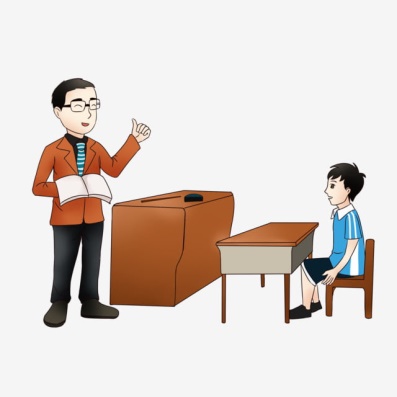 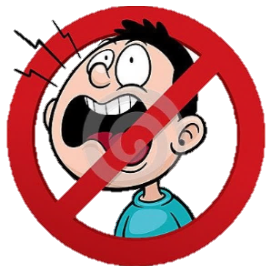 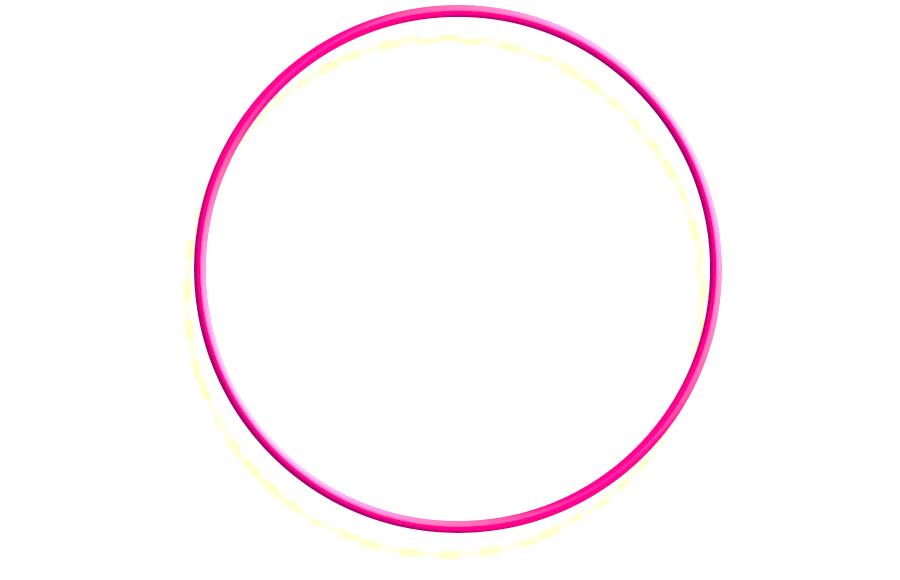 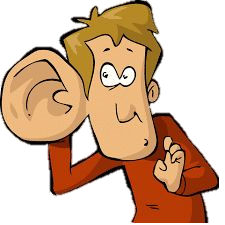 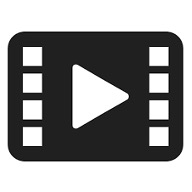 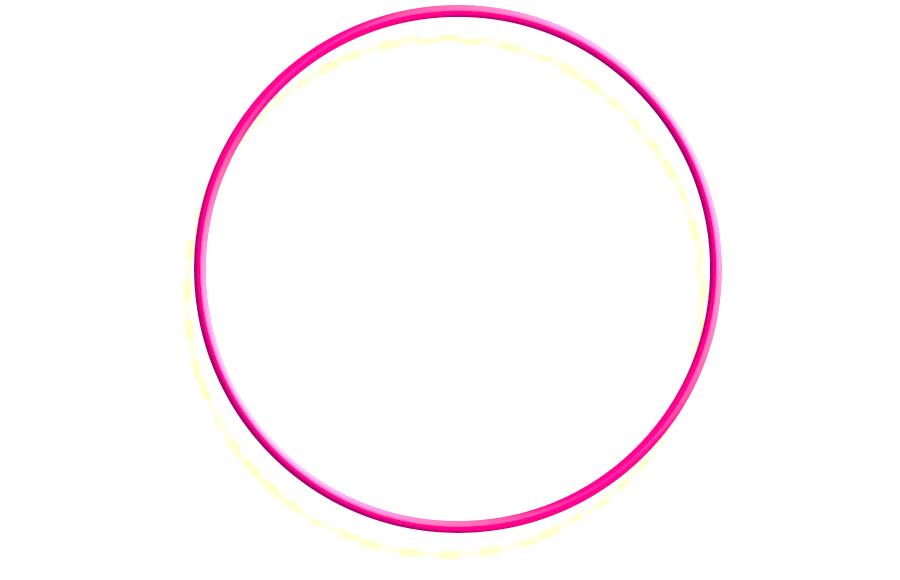 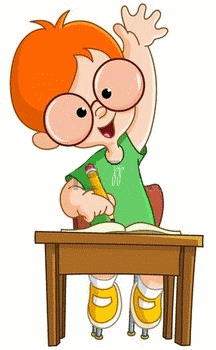 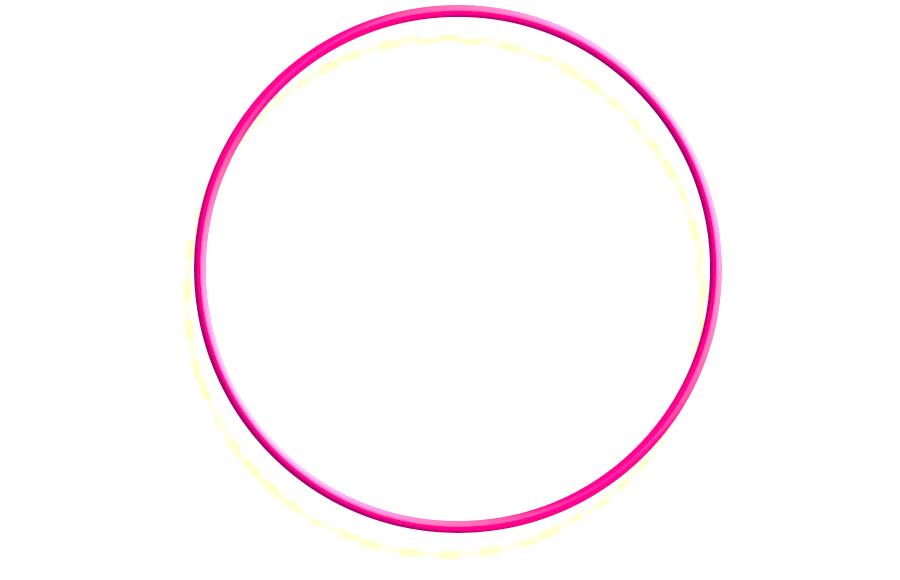 أَبْتَعِد عَنْ الضّجيج
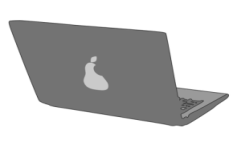 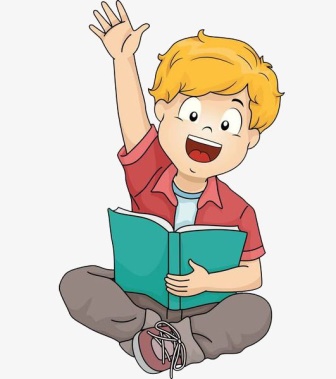 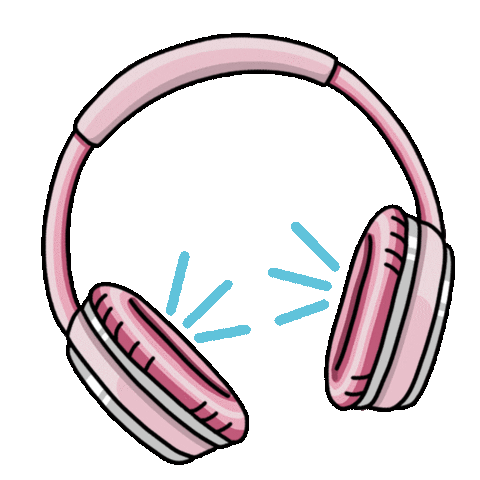 استمع إلى إجابات 
 أصدقائي ولا أقاطعهم
أغلق الصوت
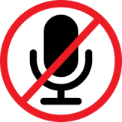 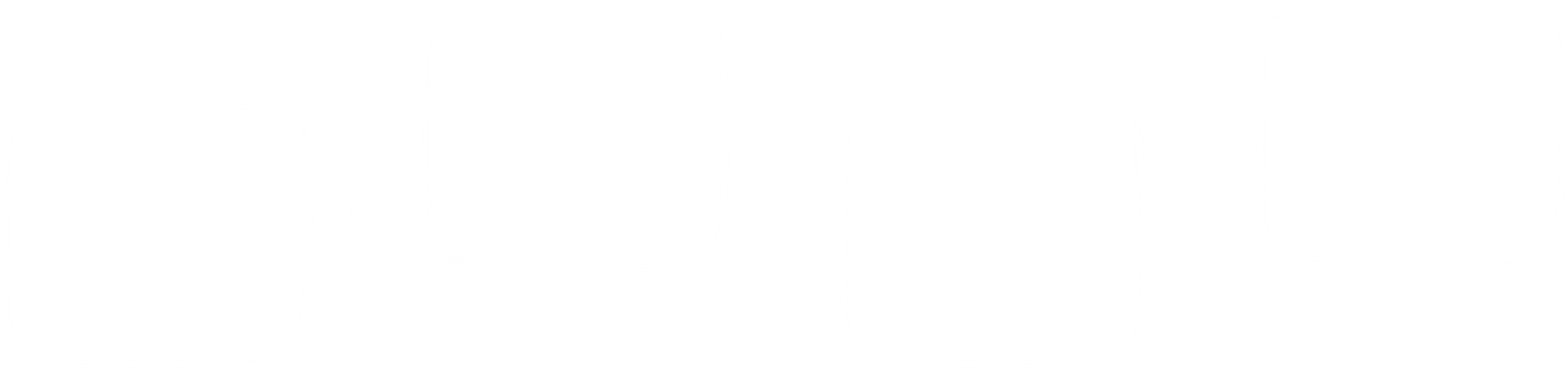 انتظر 
دورك للمشاركة
أَسْتَمِع بِتِرْكيز
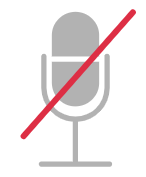 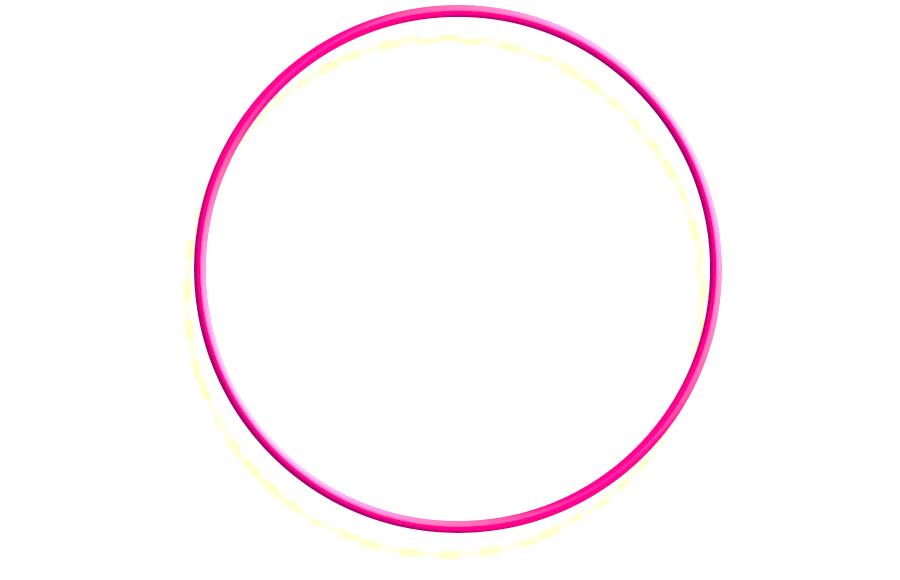 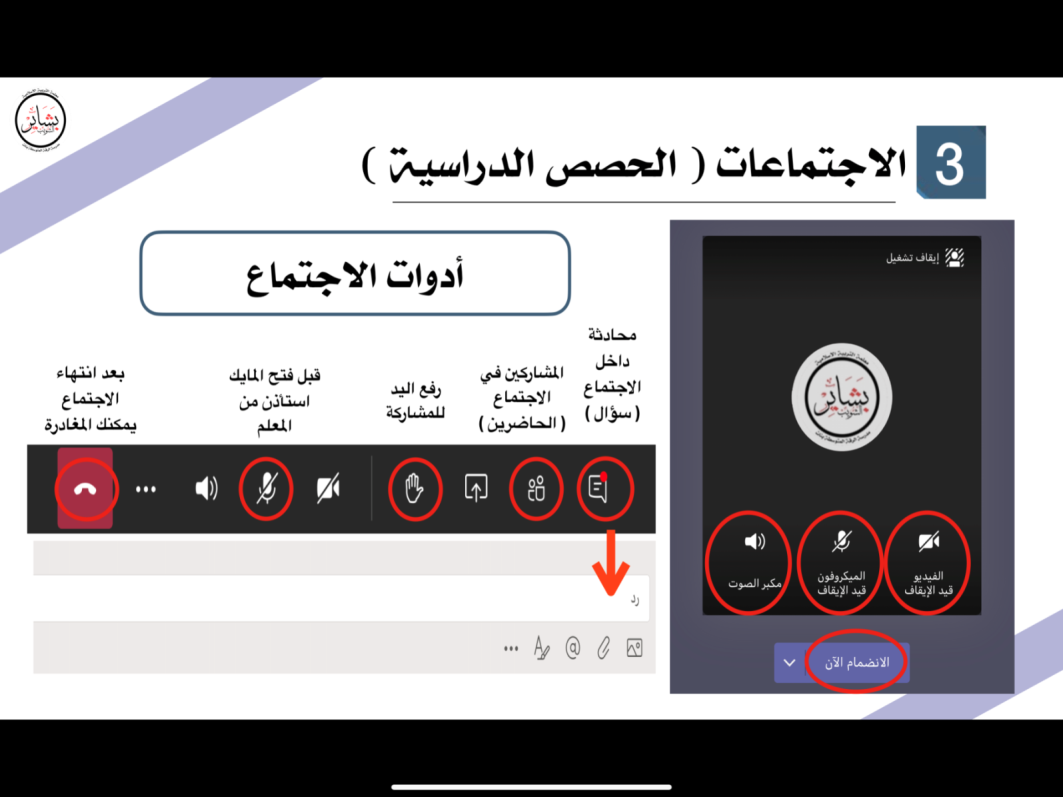 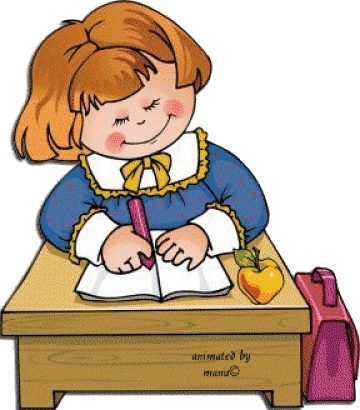 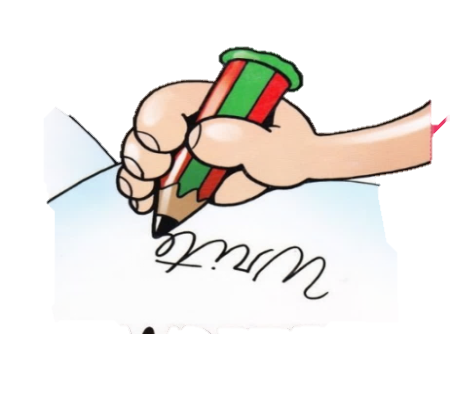 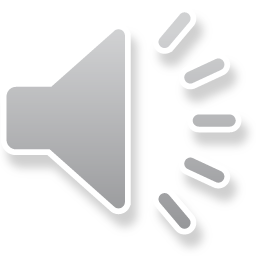 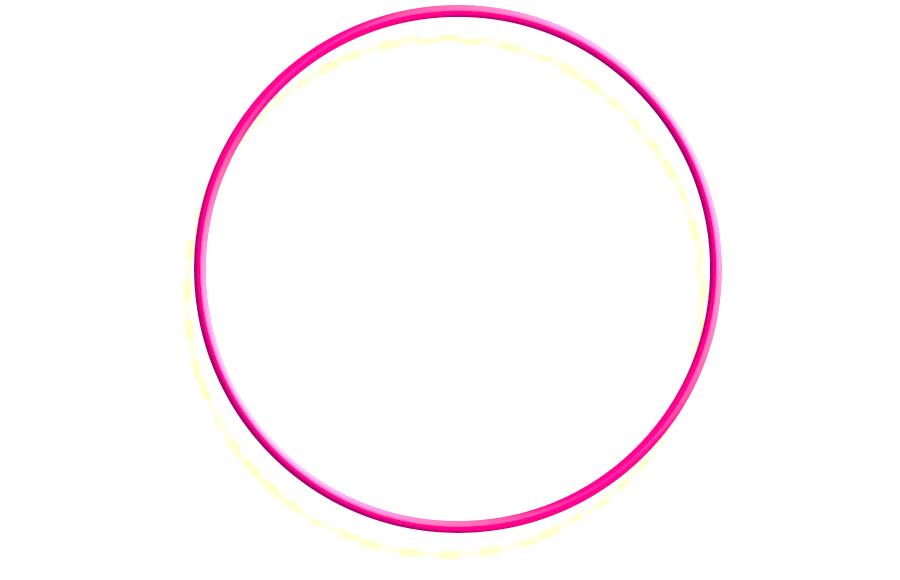 إغلاق المايك وعدم فتحة إلا بسماع أسمي
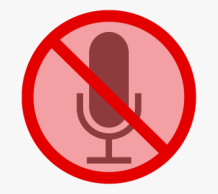 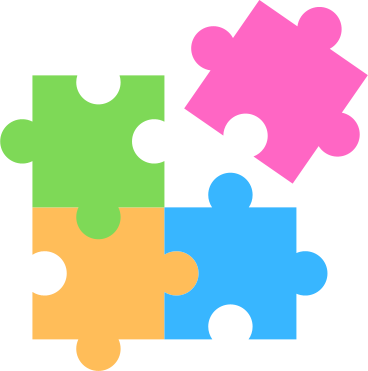 أًدَوِّن مُلاحَظاتي
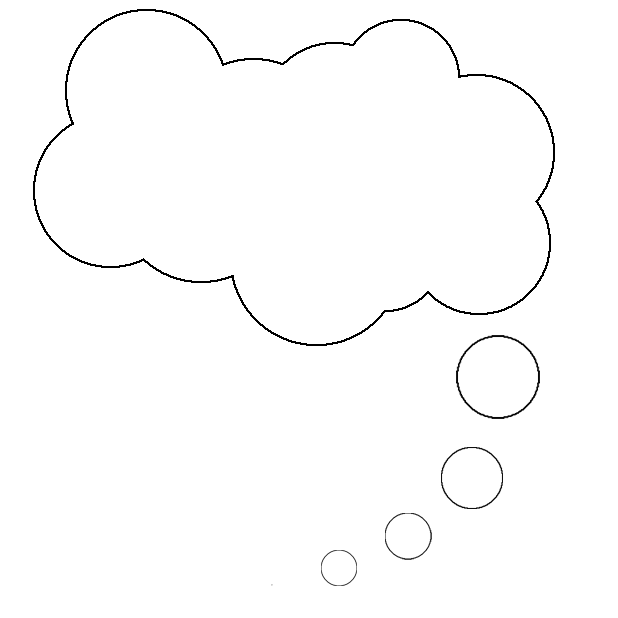 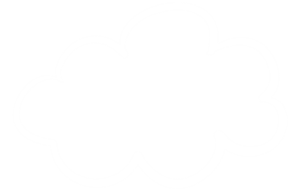 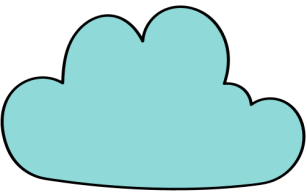 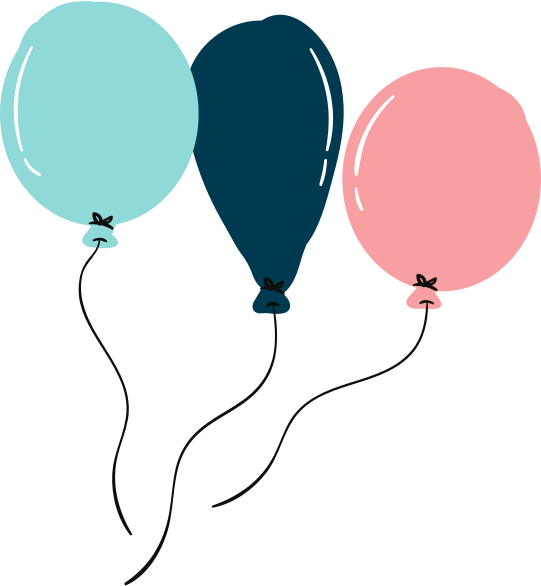 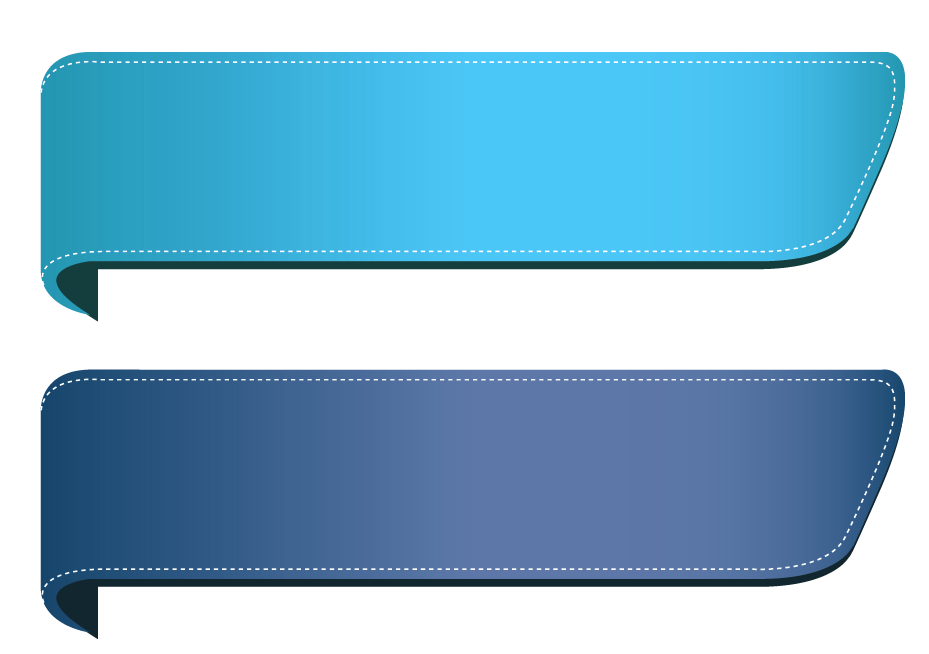 هل انتم مستعدون
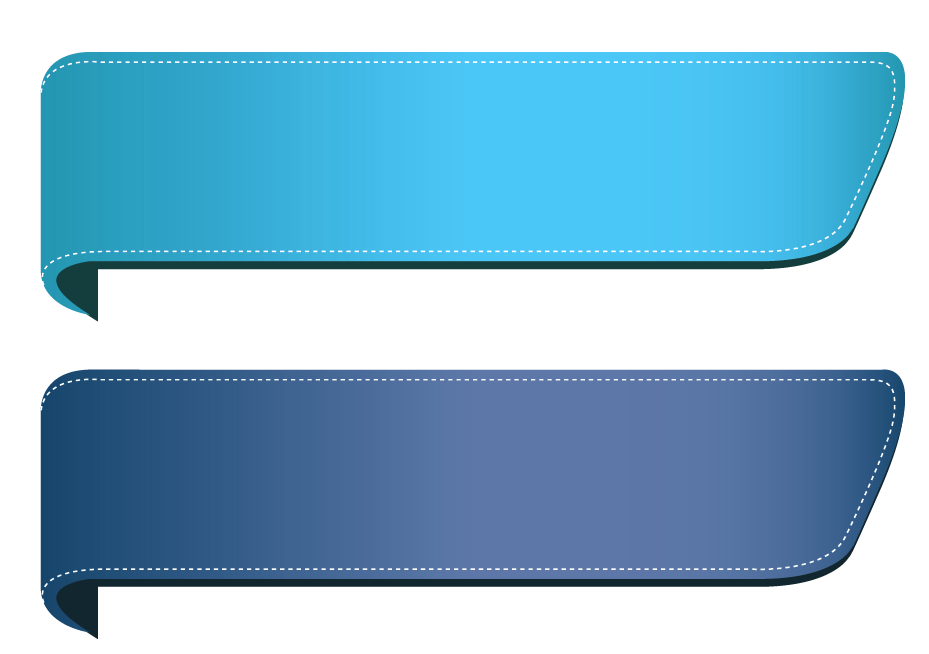 المادة: الرياضيات
الخميس
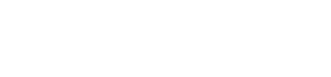 12-3-1443هـ
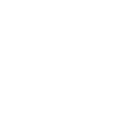 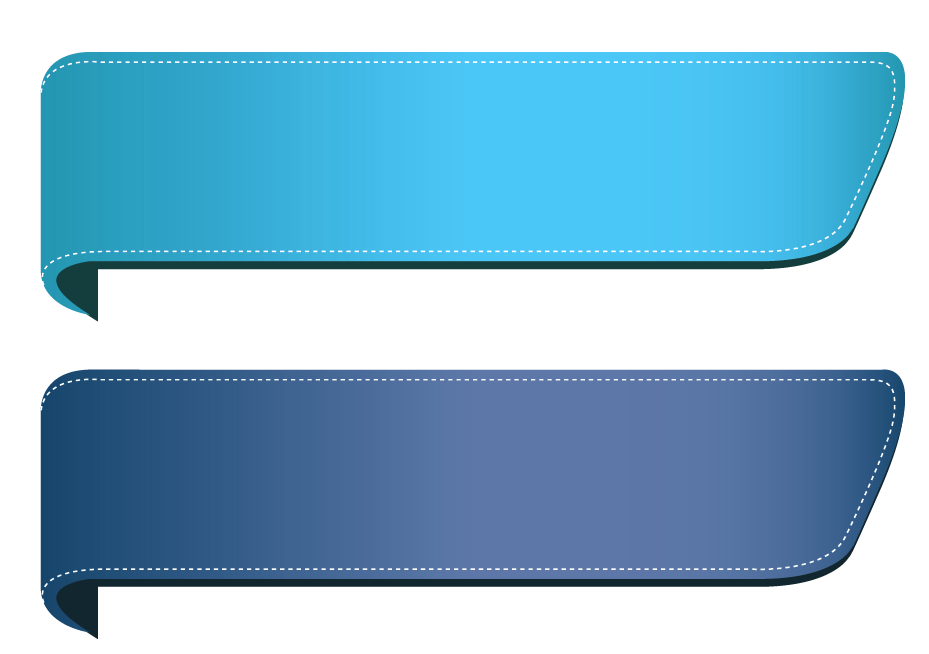 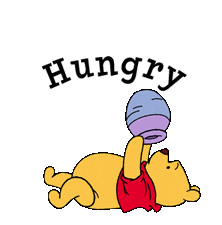 ص 100+101
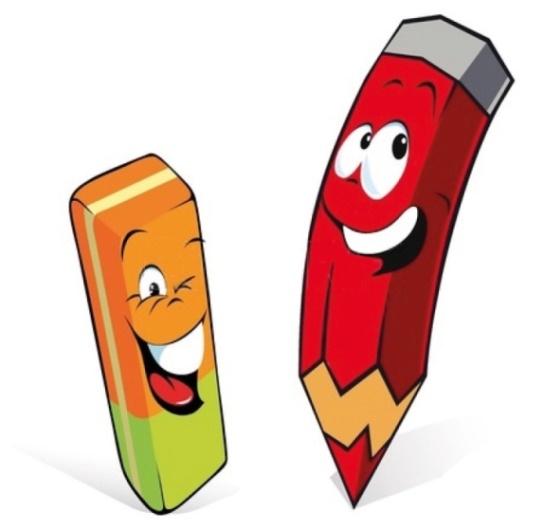 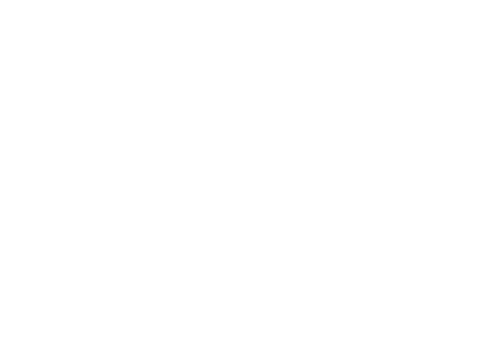 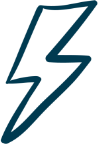 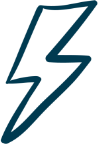 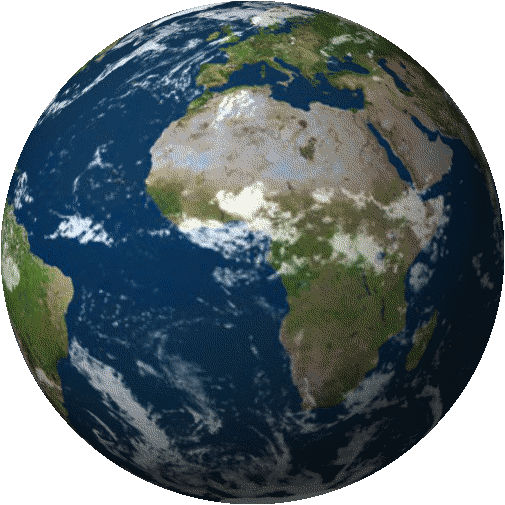 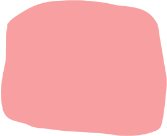 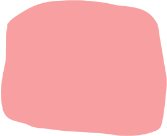 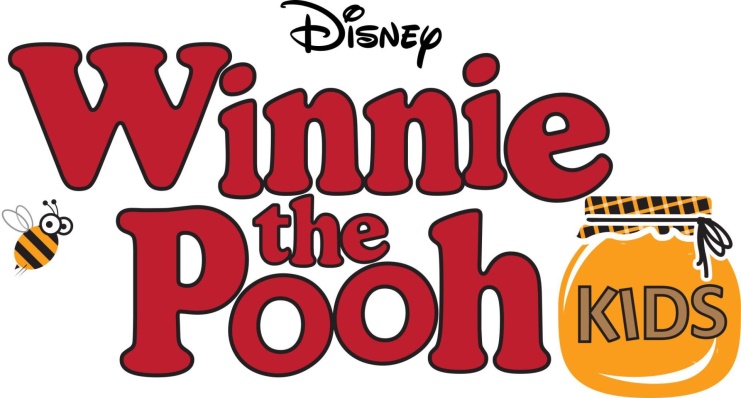 الدرس
( اختبار منتصف الفصل + (مراجعة تراكمية
“الدروس 1, 2 , 4,3“
فكرة الدرس 
أُعد الاعداد واقرائها واكتبها من 11 الى 17
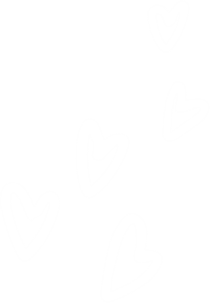 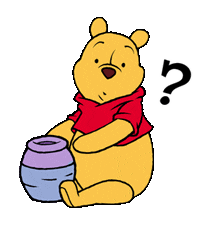 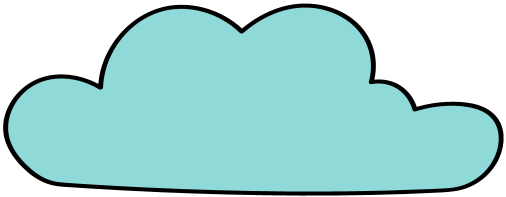 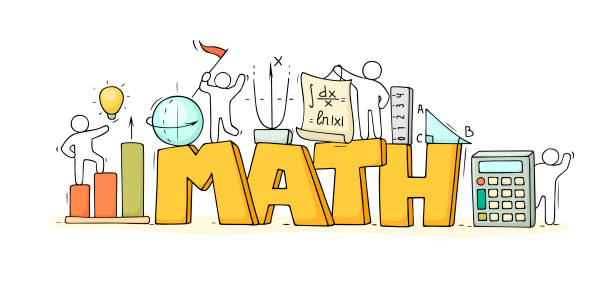 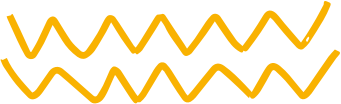 12-5-1443هـ
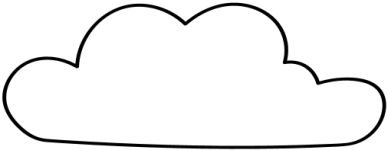 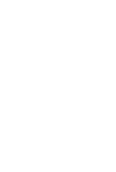 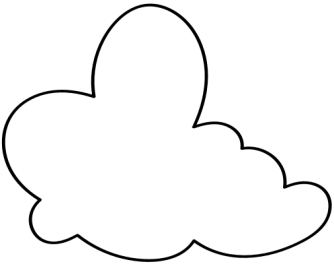 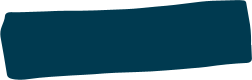 12-5
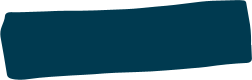 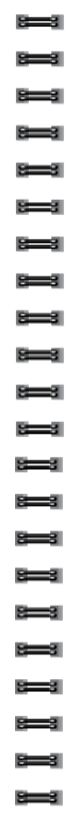 ص 101
ص 100
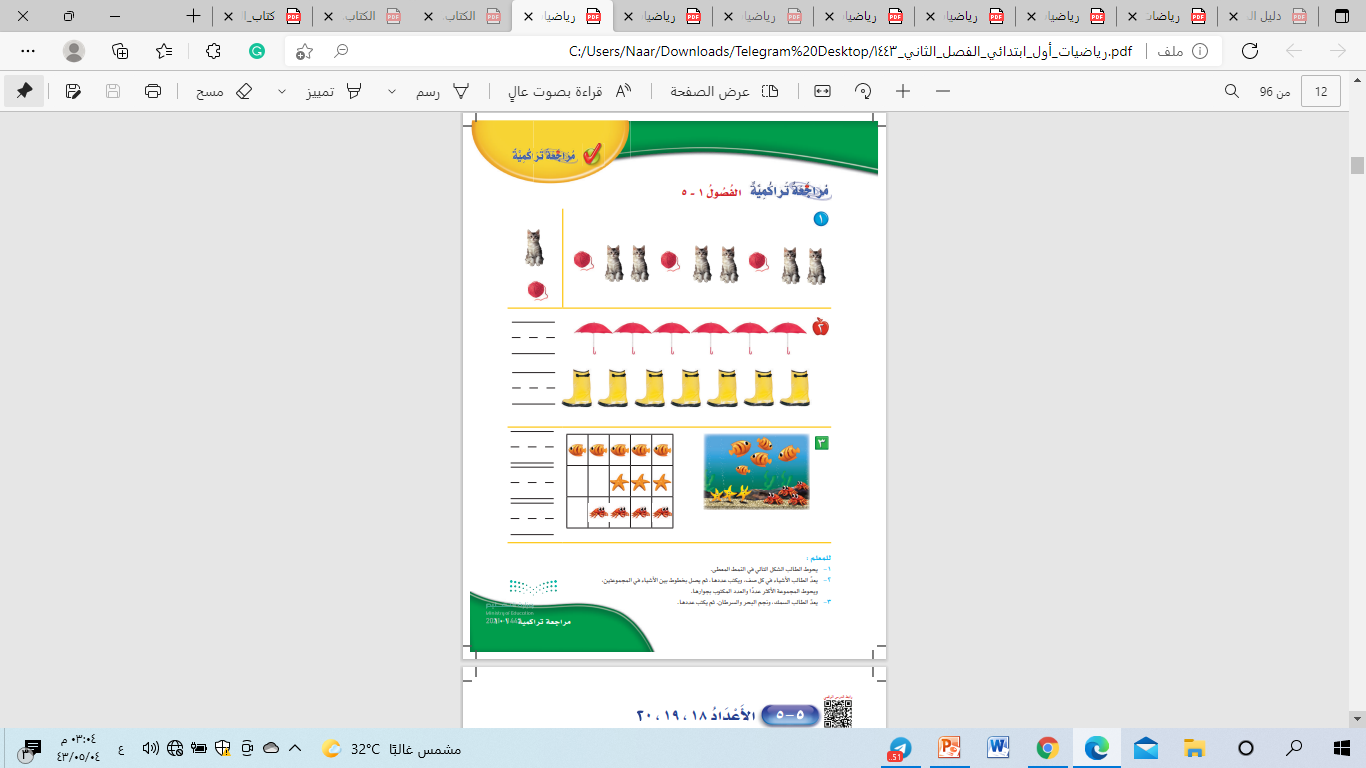 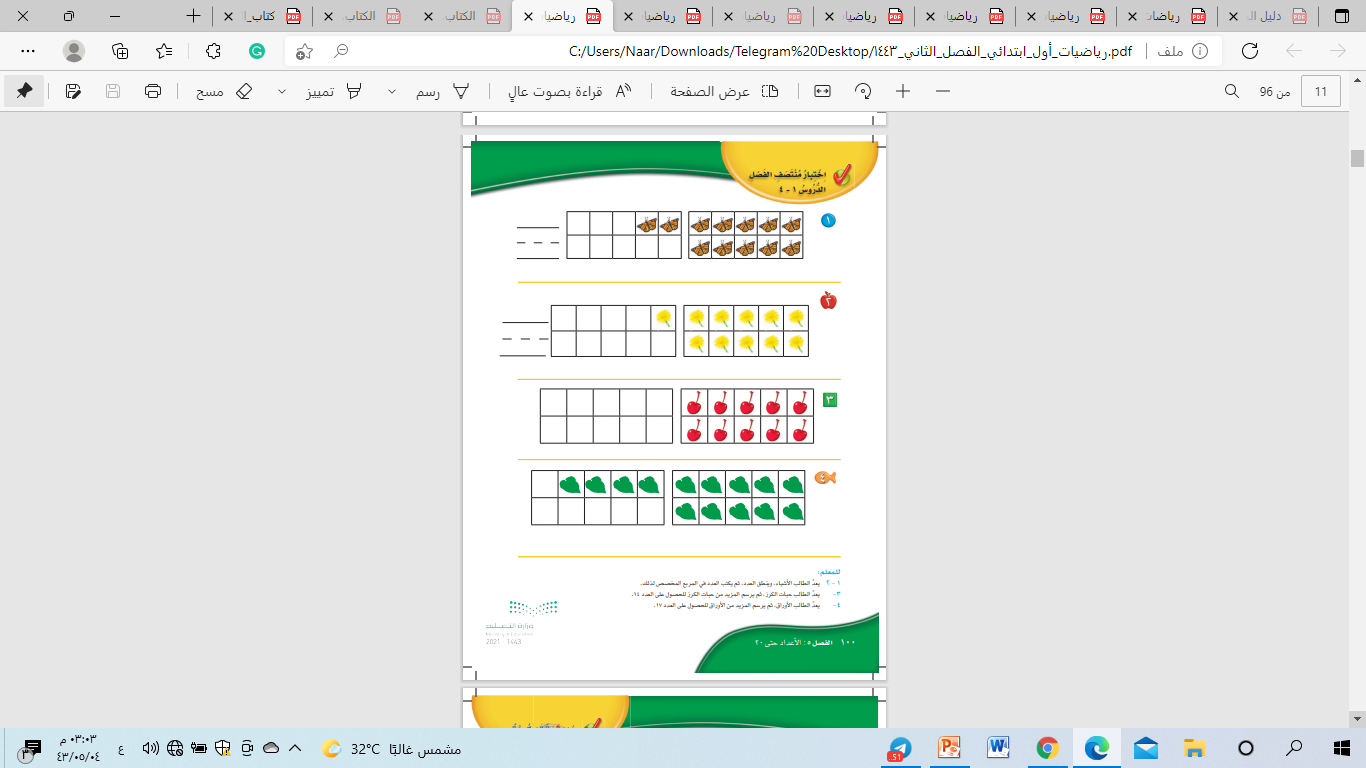 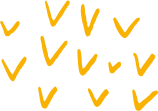 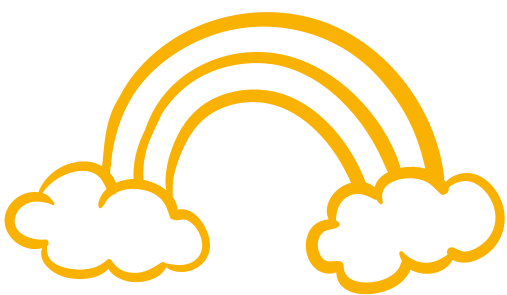 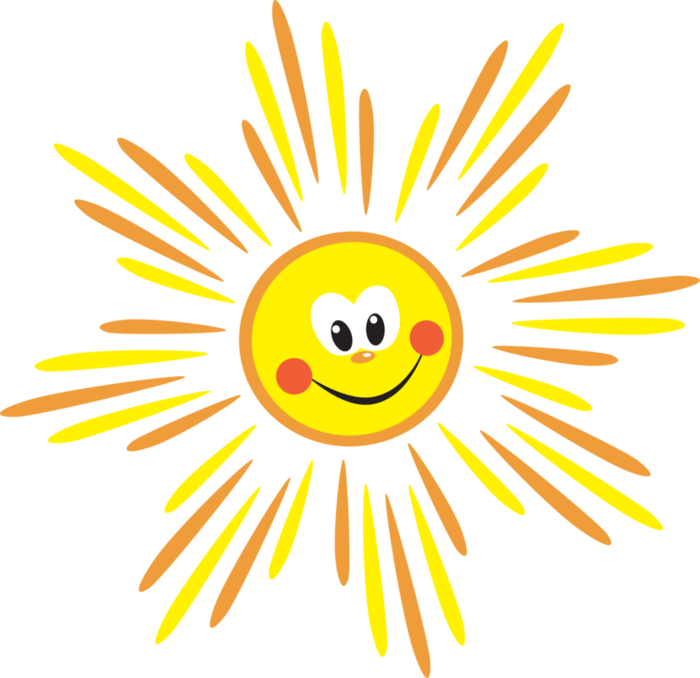 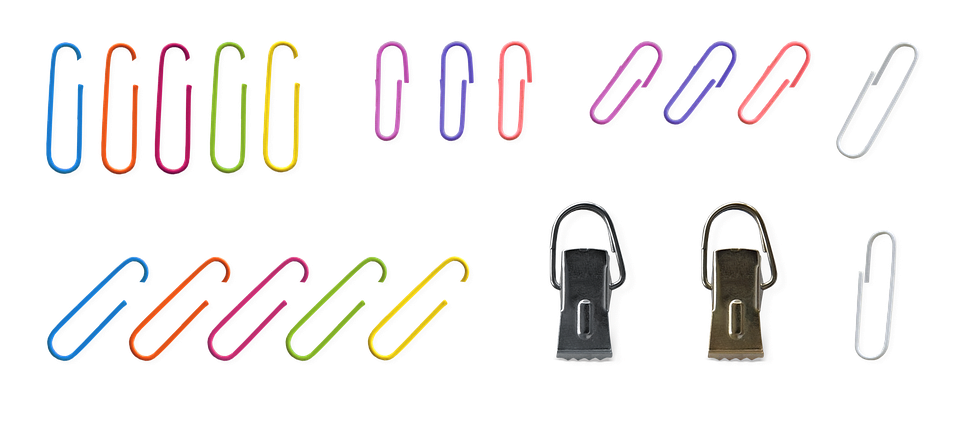 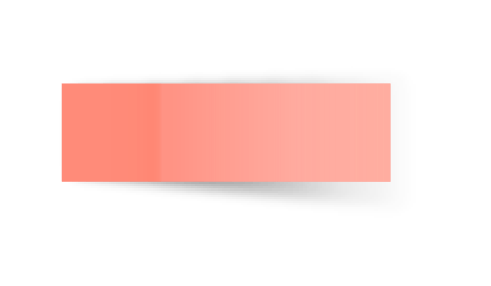 المادة 
الرياضيات
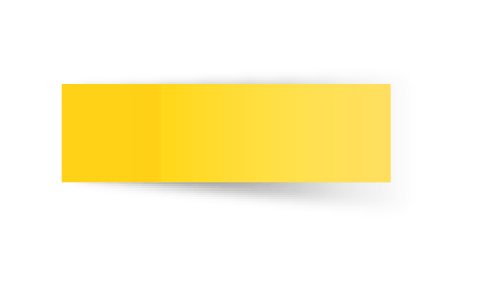 ص100 +101
تسجيل الحضور
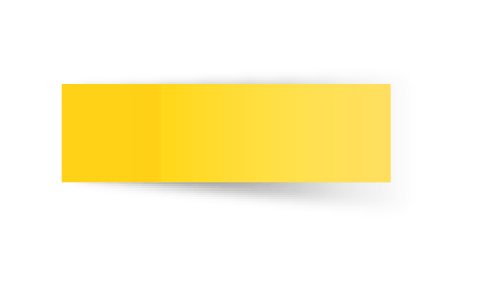 الخميس
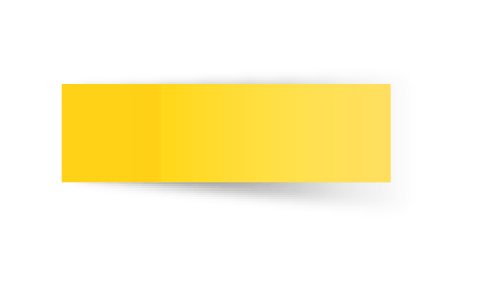 12-5-1443هـ
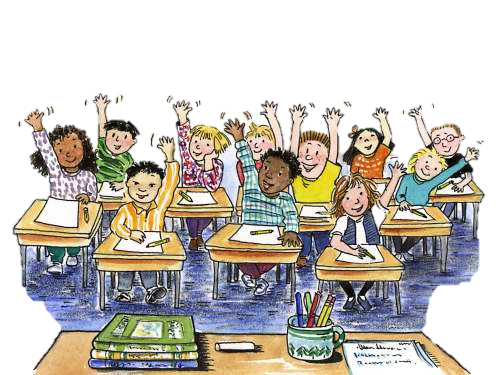 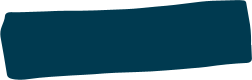 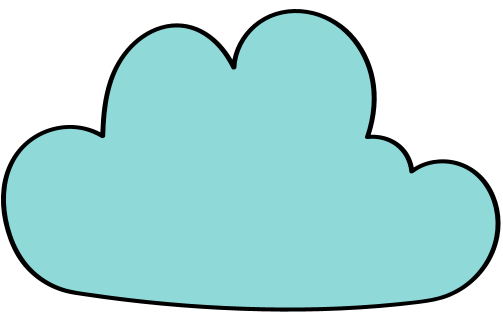 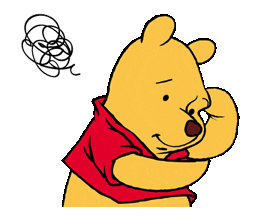 اختبار منتصف الفصل
 ( الدروس 1, 2, 3, 4)
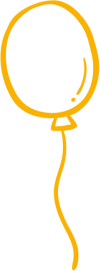 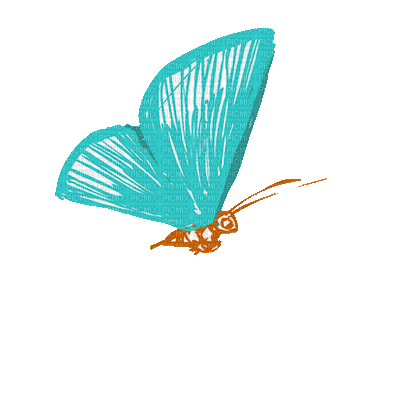 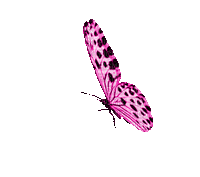 .
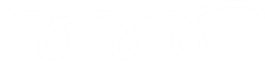 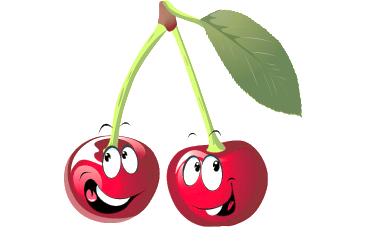 3- عُد حبات الكرز ,ثم ارسم المزيد للحصول على العدد 14:
1- عُد الفراشات ,ثم انطق العدد , ثم أُكتب العدد في المكان المخصص:
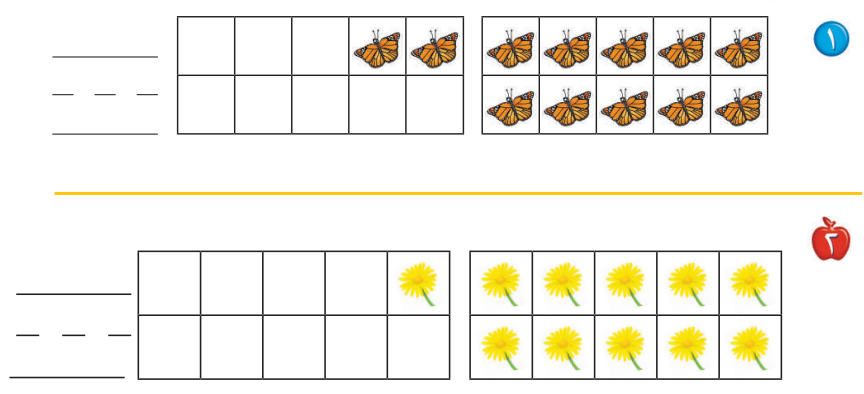 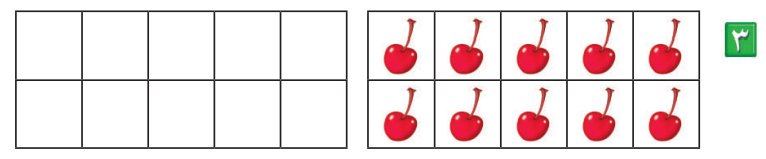 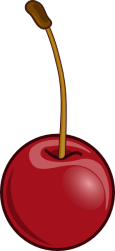 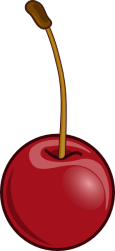 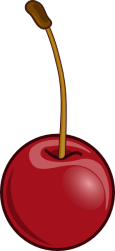 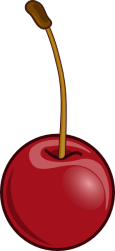 12
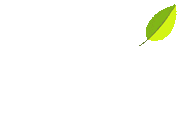 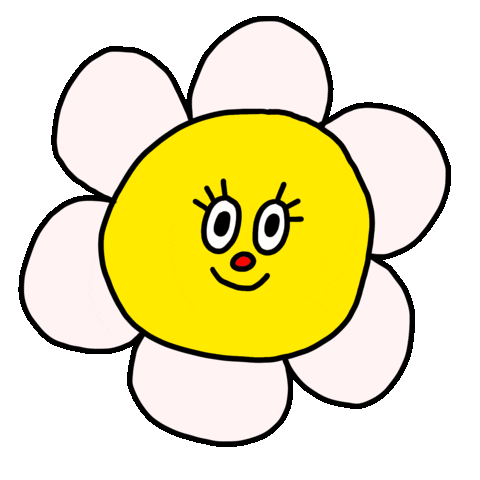 4- عُد الأوراق ,ثم ارسم المزيد للحصول على العدد 17 :
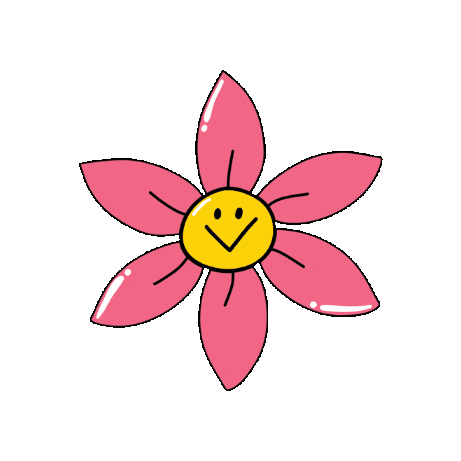 2- عُد الزهرات ,ثم انطق العدد , ثم أُكتب العدد في المكان المخصص:
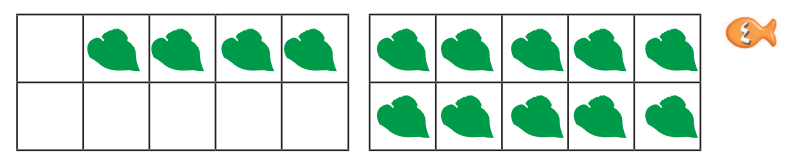 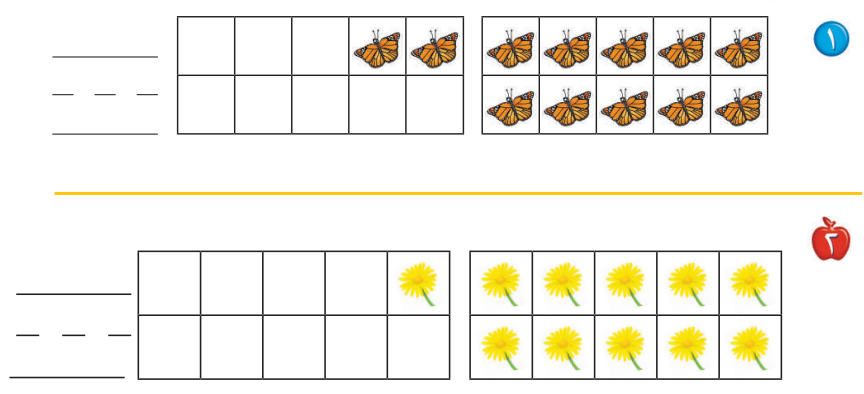 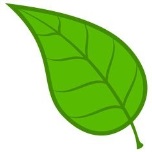 11
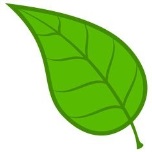 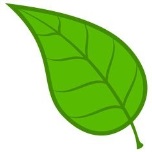 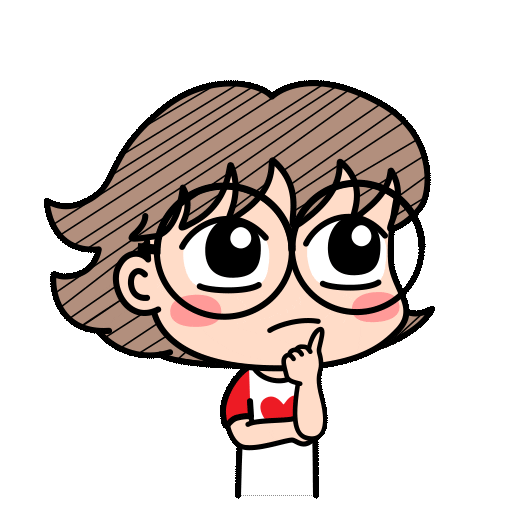 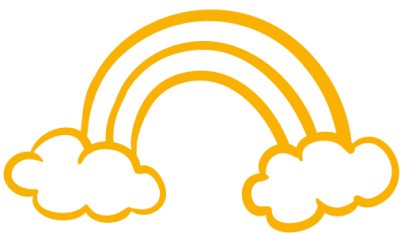 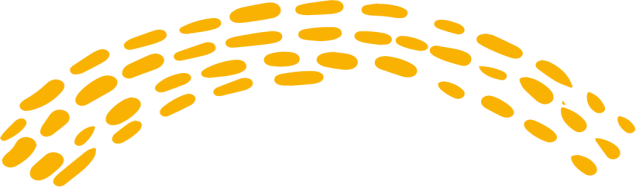 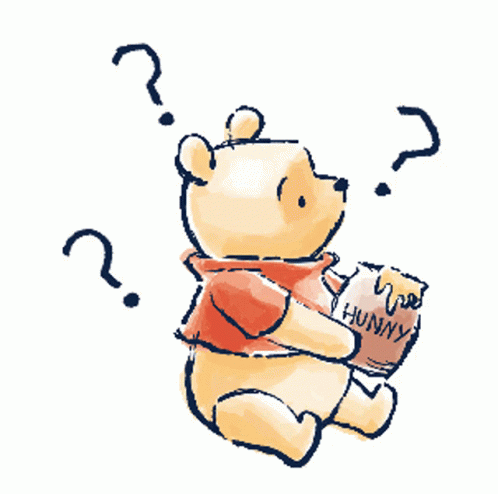 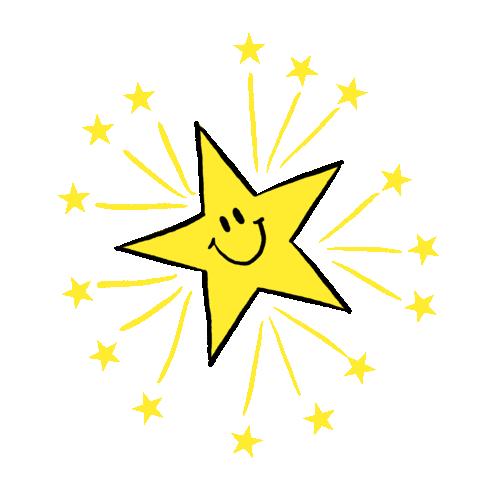 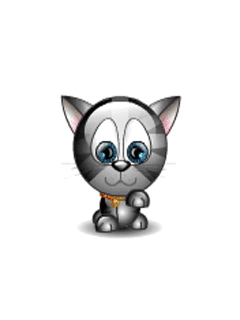 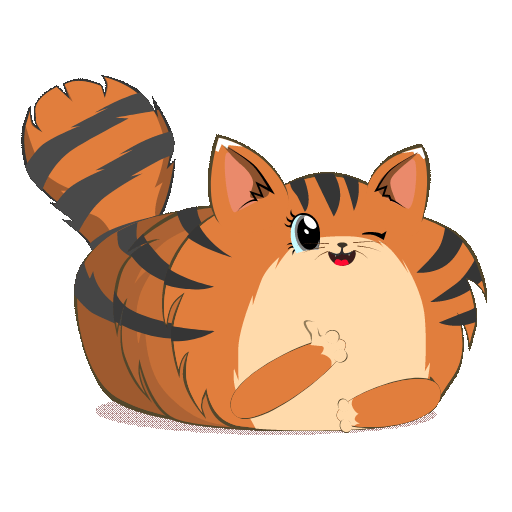 .
3- عُد السمك ونجم البحر والسرطان ثم أكتب عددها.
1- حوط الشكل التالي في النمط المعطى.
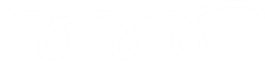 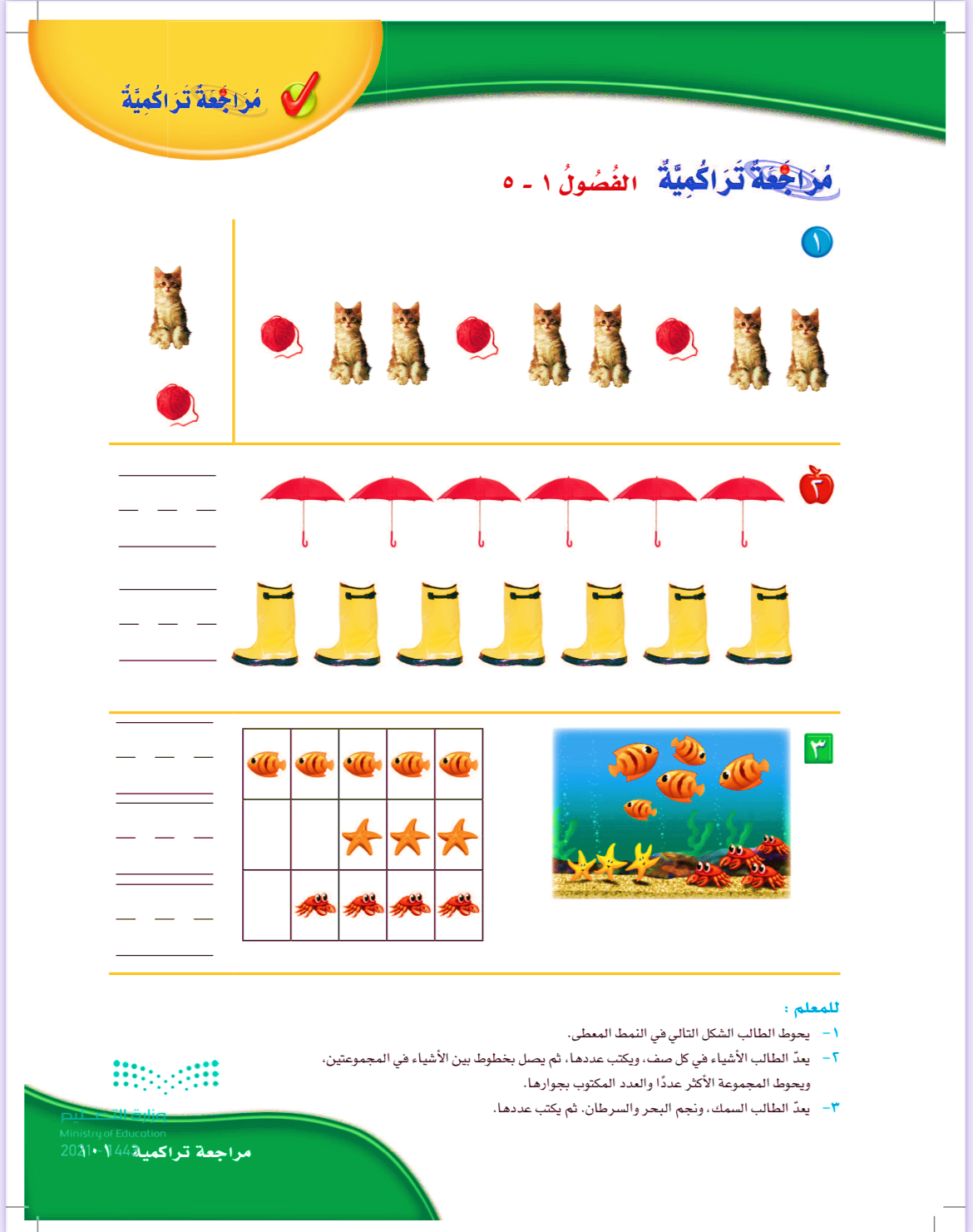 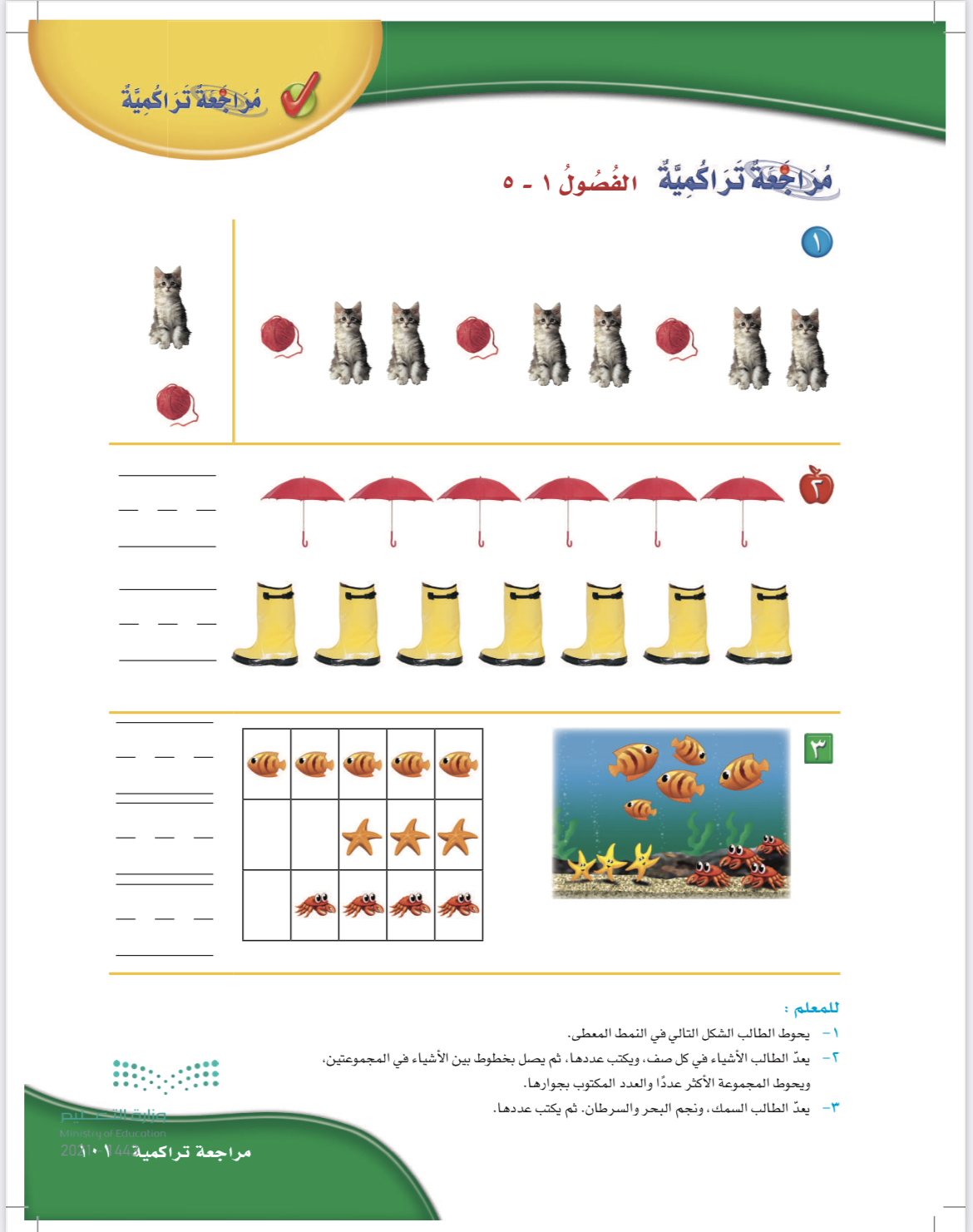 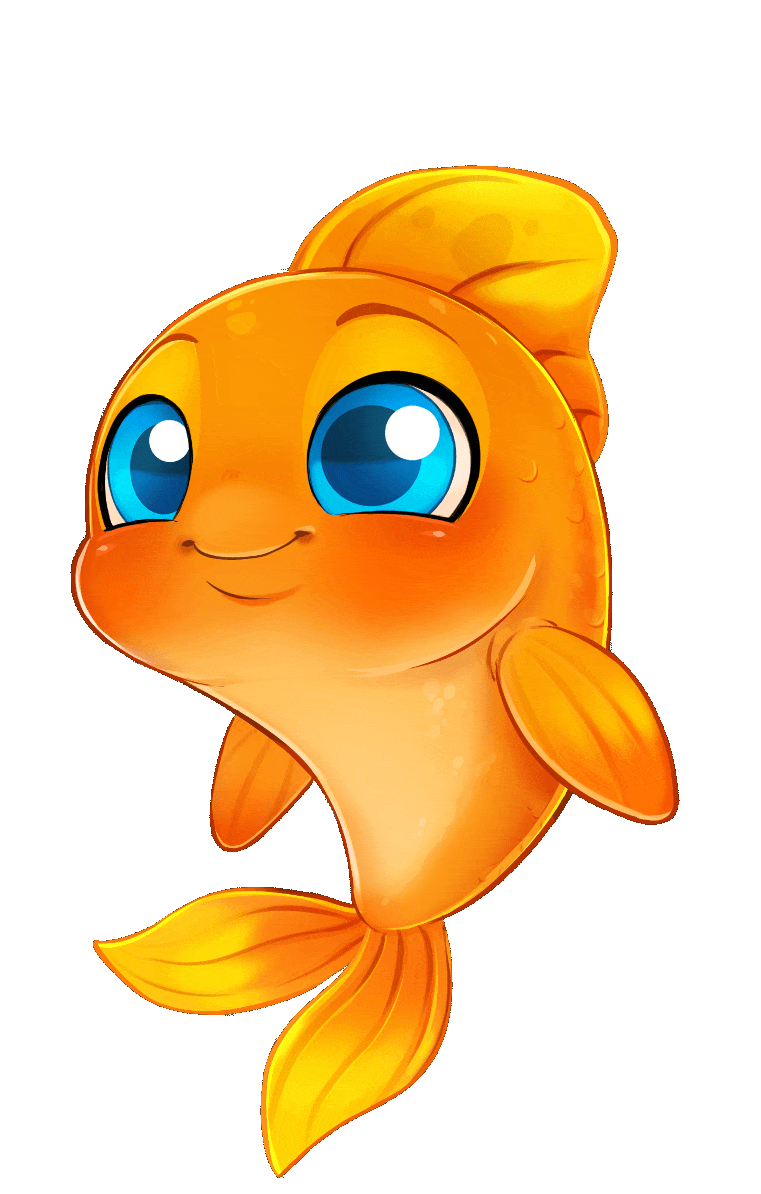 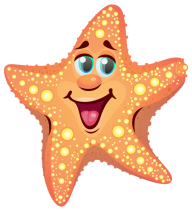 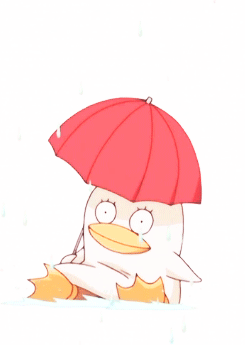 3- عُد الأشياء في كل صف ثم اكتب عددها , ثم صل بخط بين المجموعتين  وحوط المجموعة الأكثر عدداً والعدد المكتوب بجوارها .
5
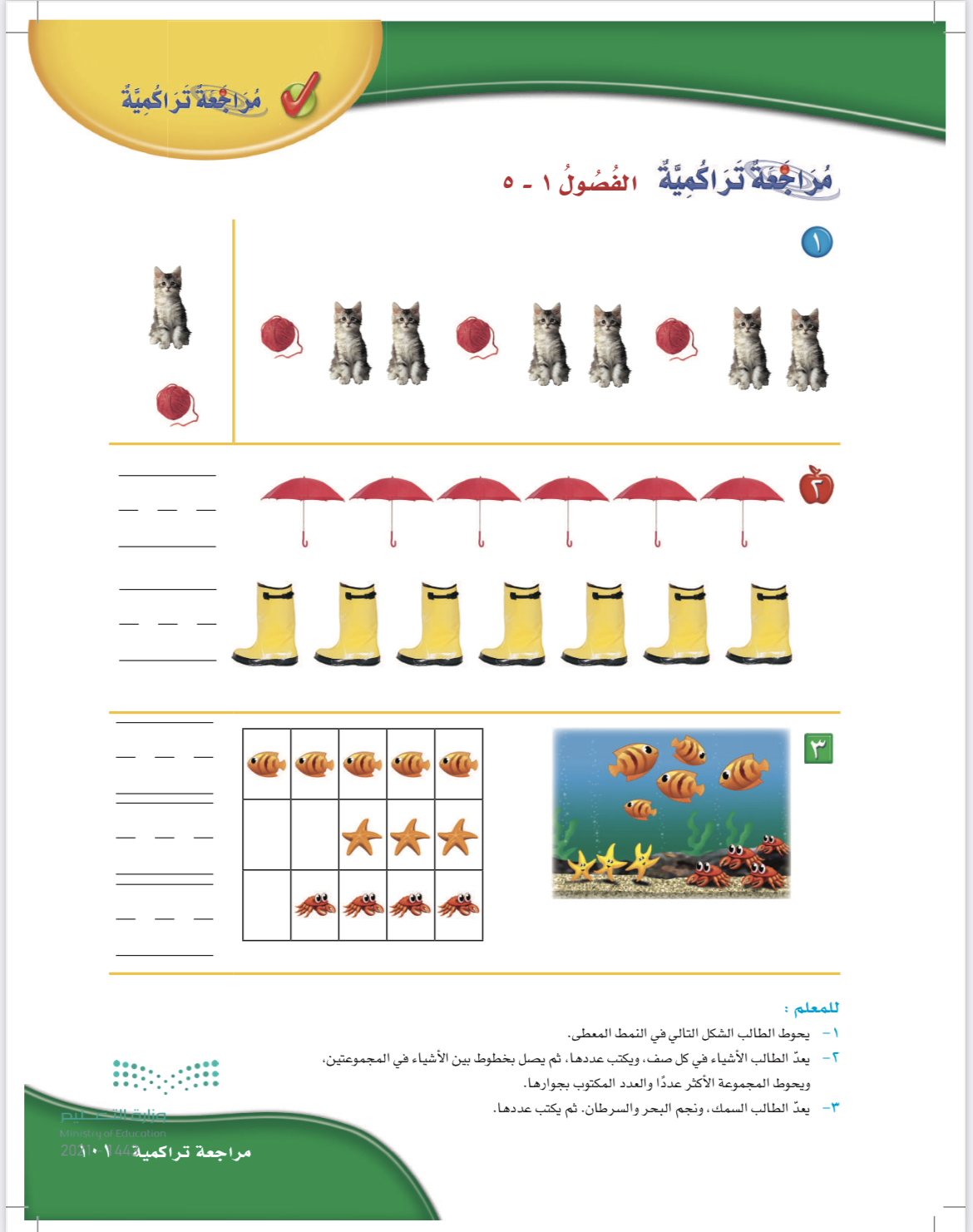 6
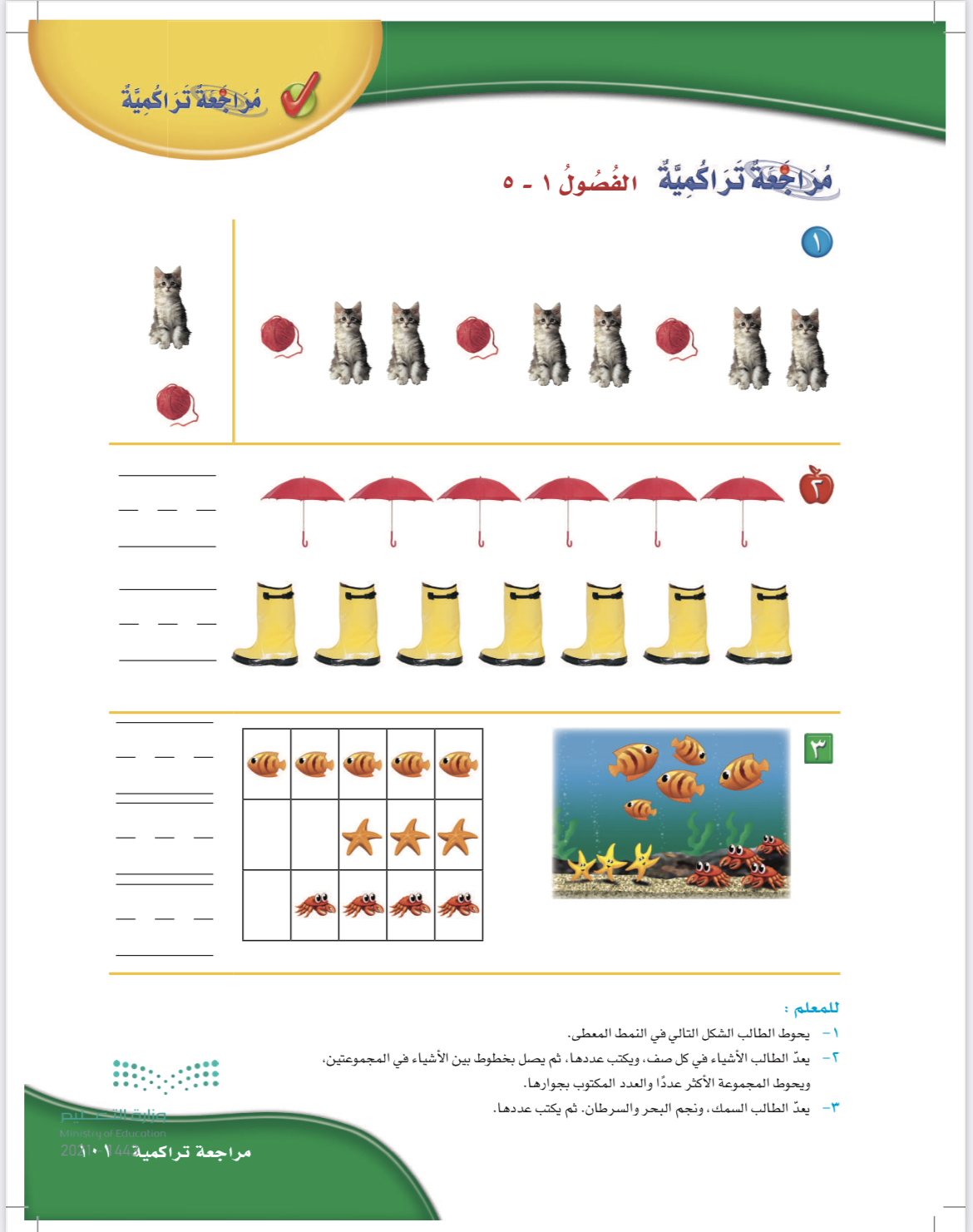 3
7
4
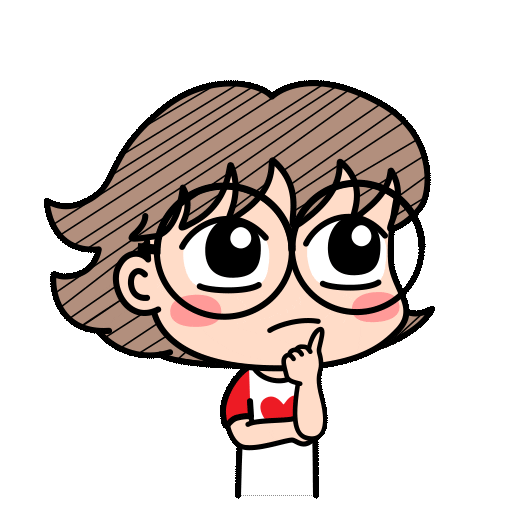 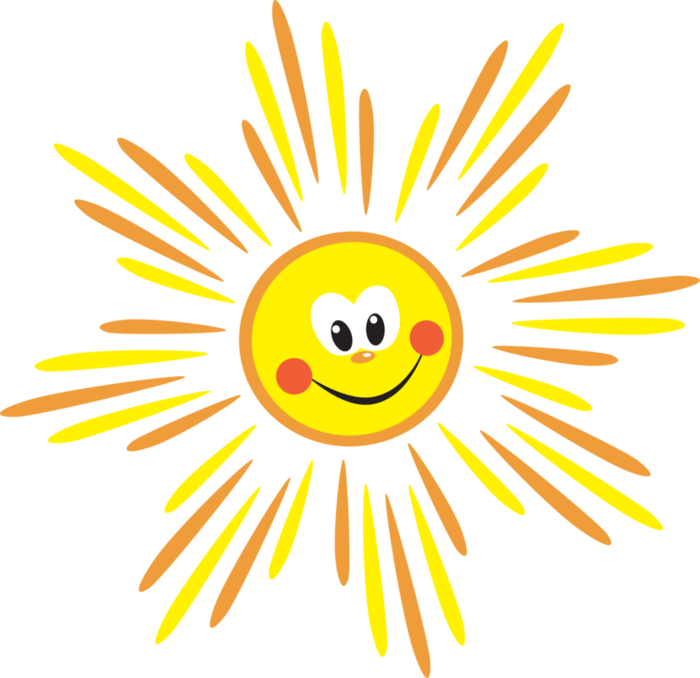 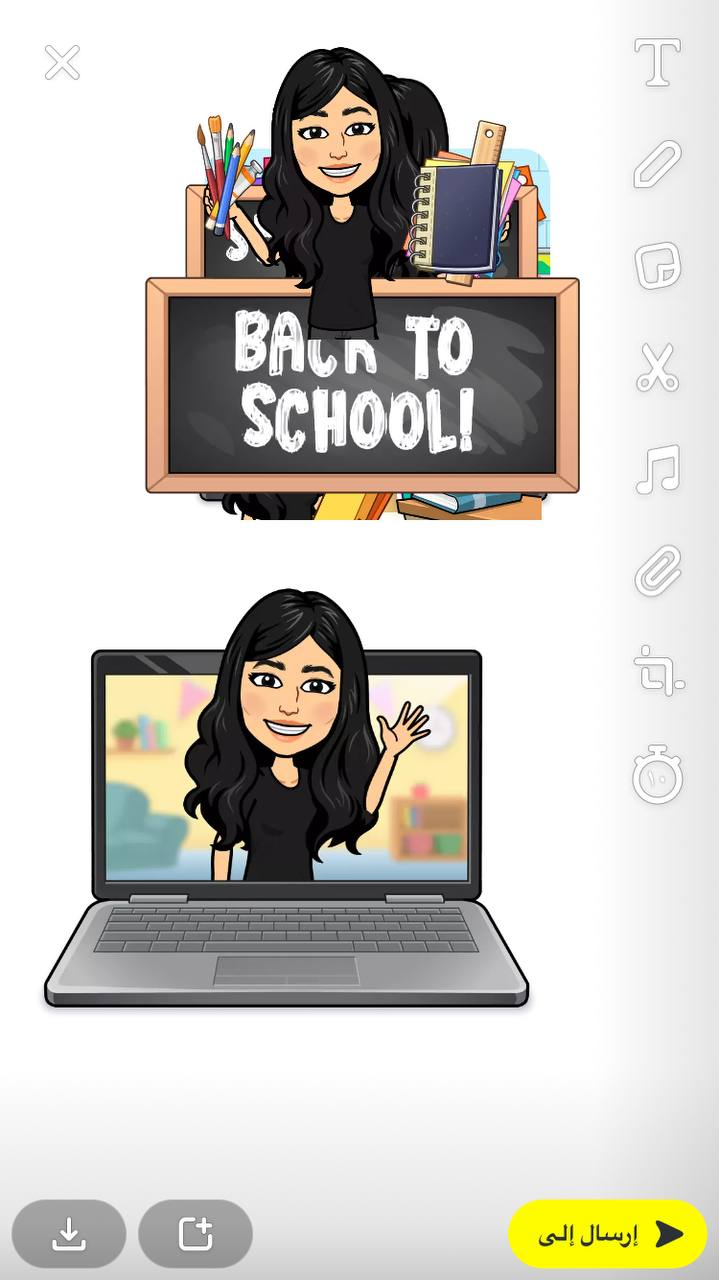 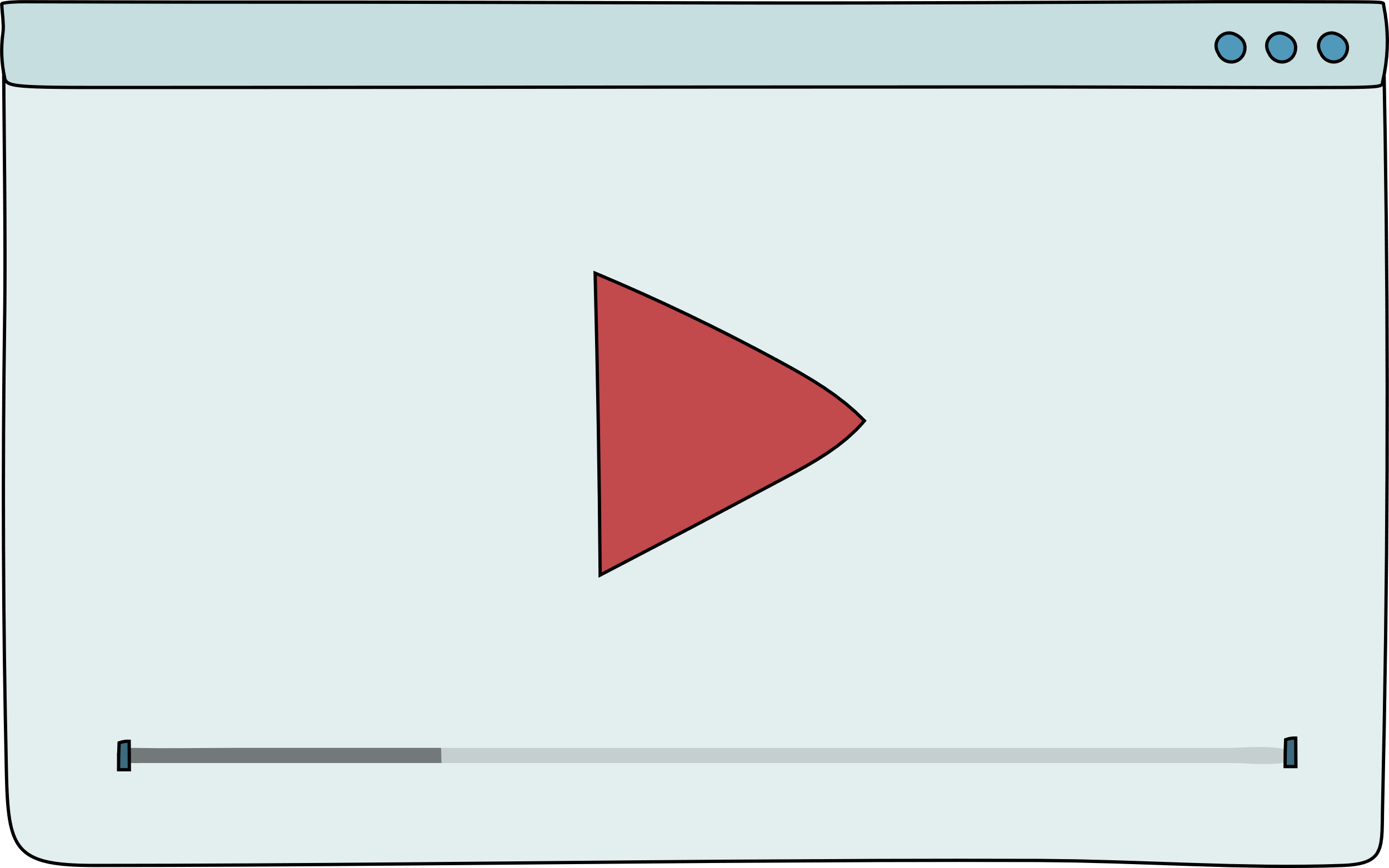 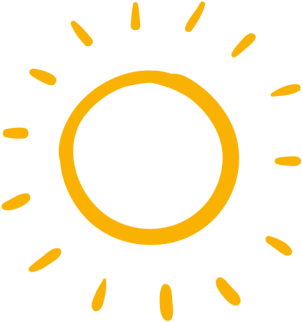 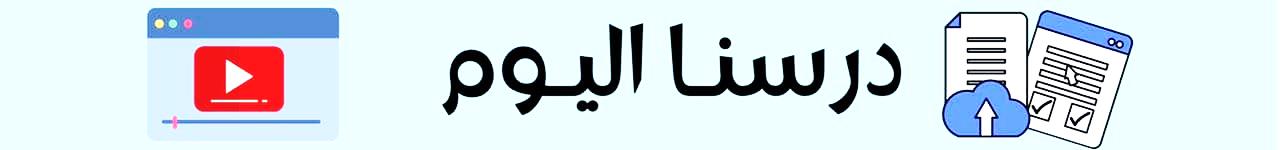 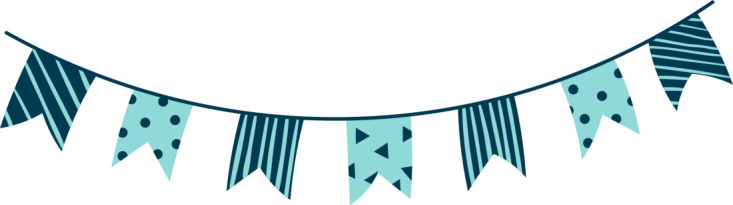 فديو الدرس
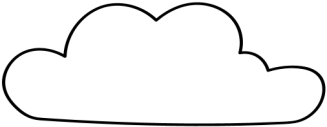 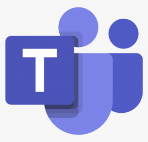 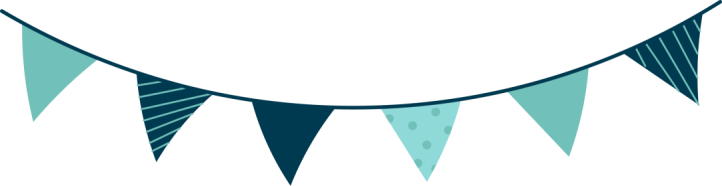 الدرس (اختبار منتصف الفصل 5( الدروس 1 , 2, 3, 4)
 + مراجعة تراكمية ( الفصول 1-4 )
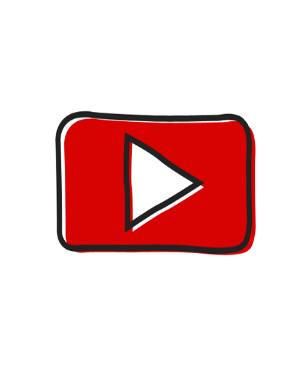 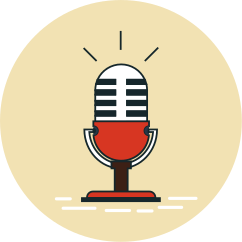 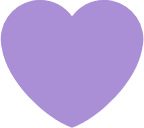 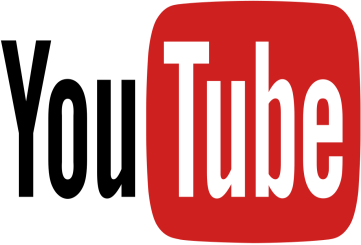 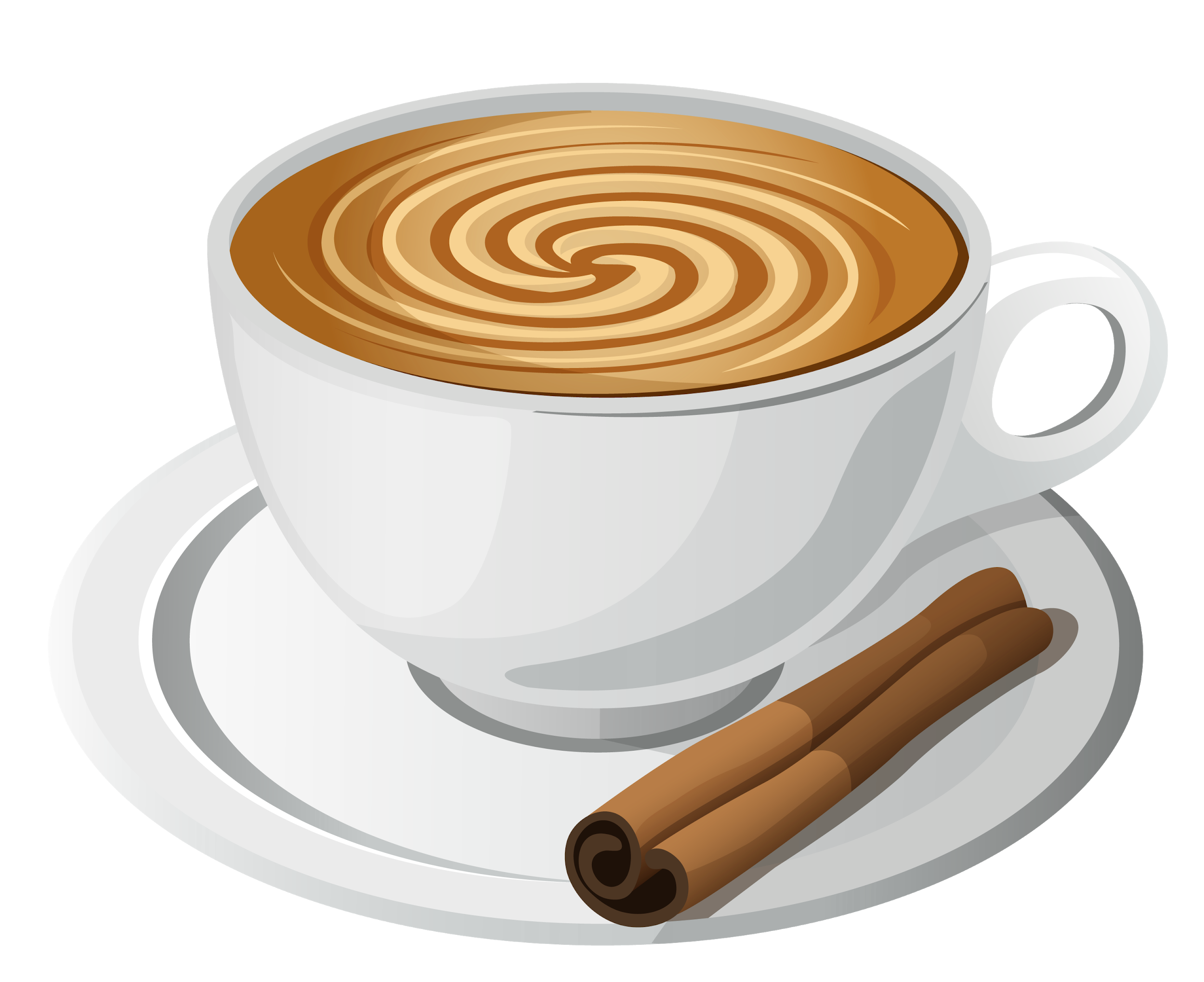 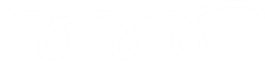 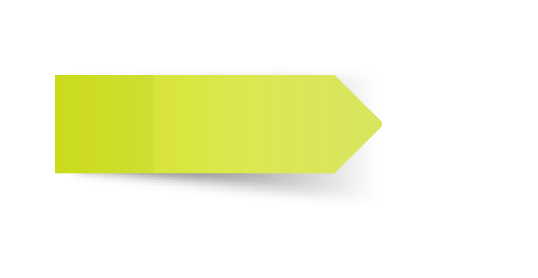 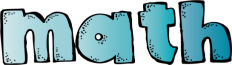 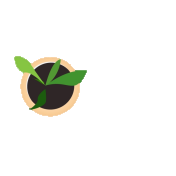 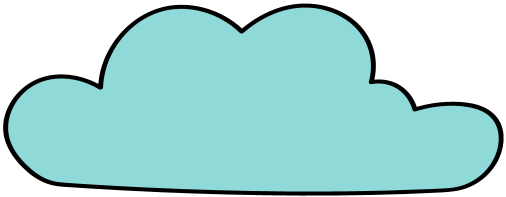 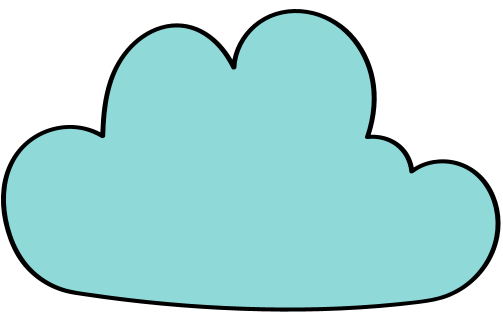 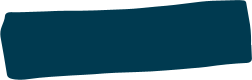 وقت المرح 
ويني الدبدوب
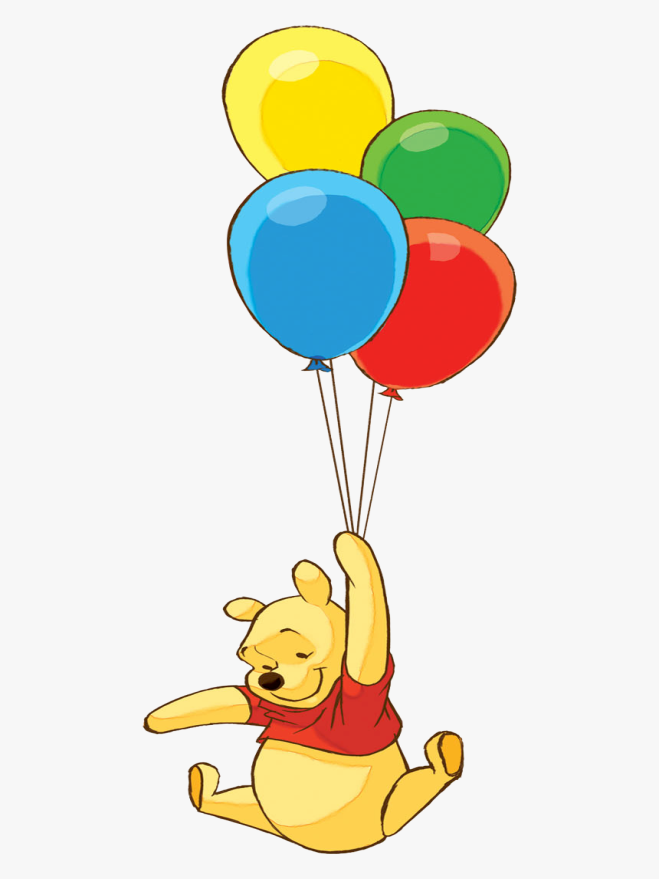 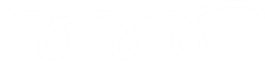 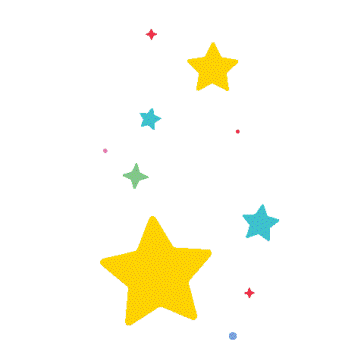 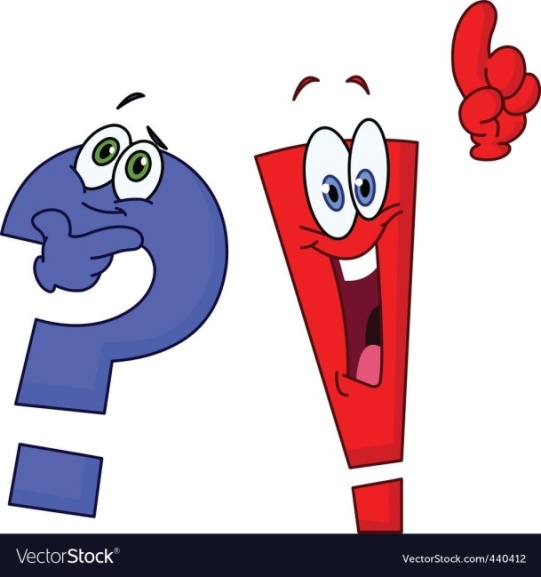 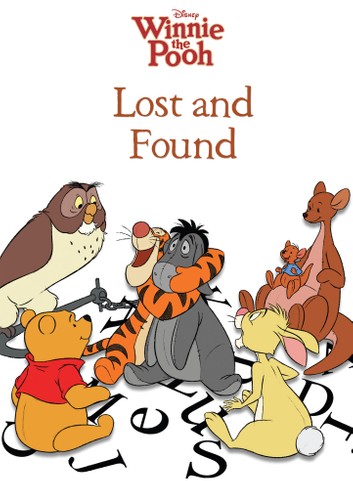 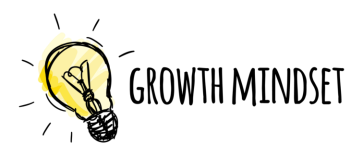 هل انتم مستعدون
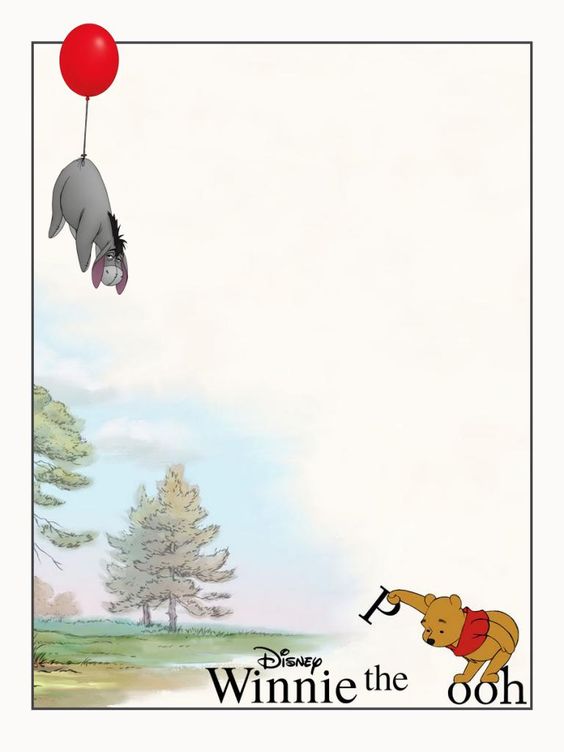 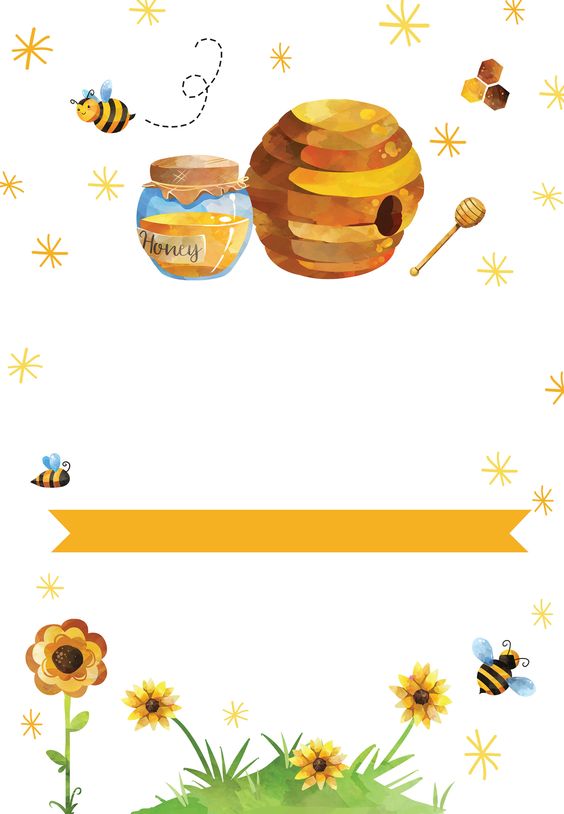 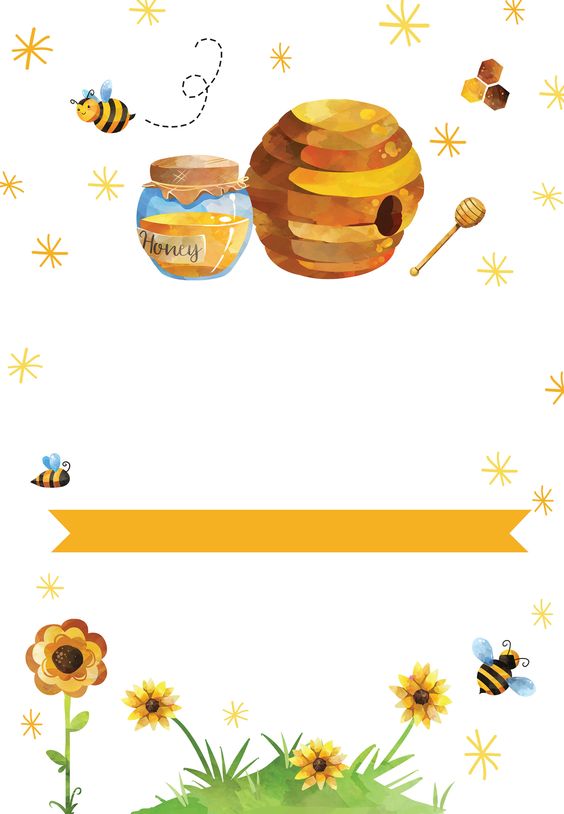 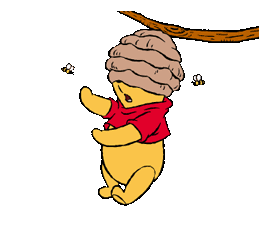 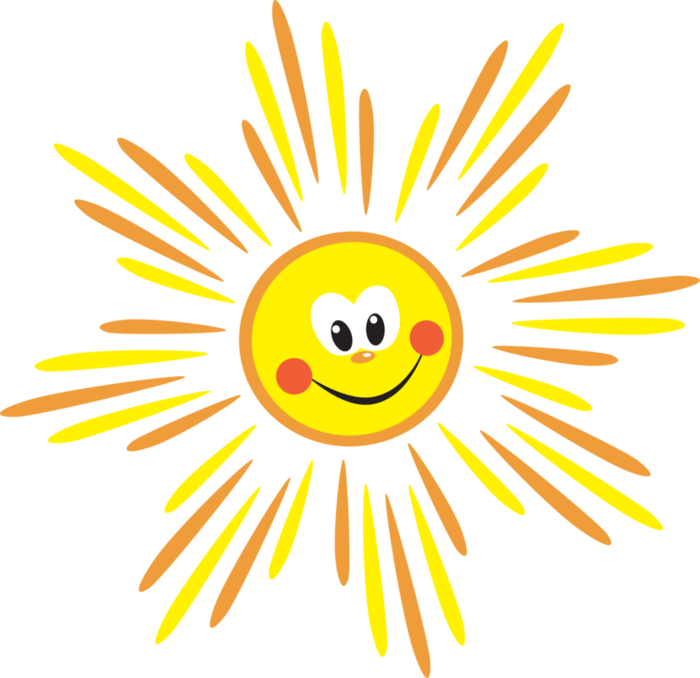 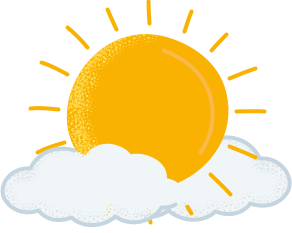 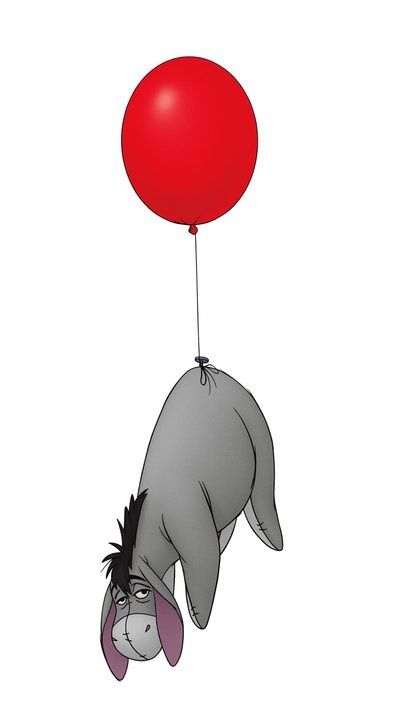 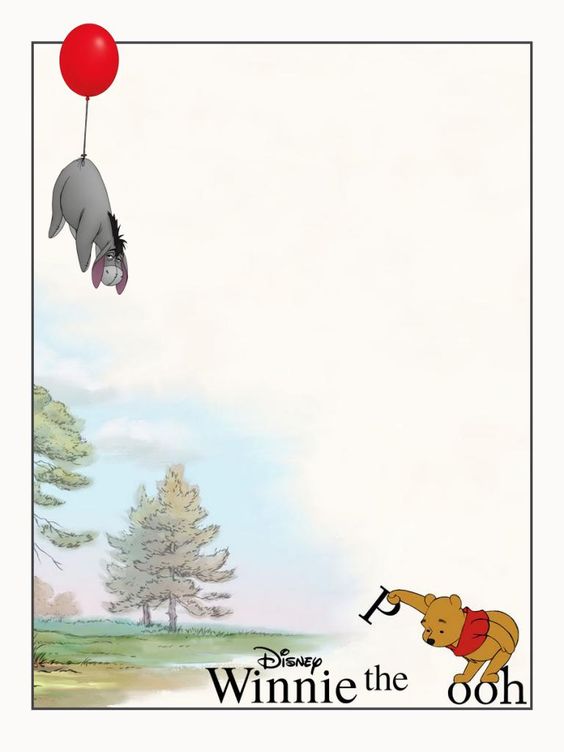 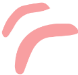 اختر الاجابة الصحيحة
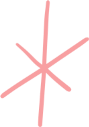 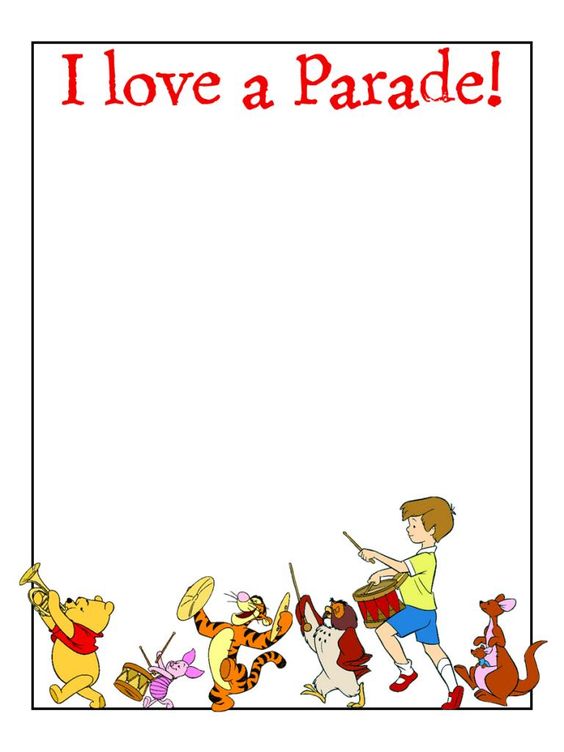 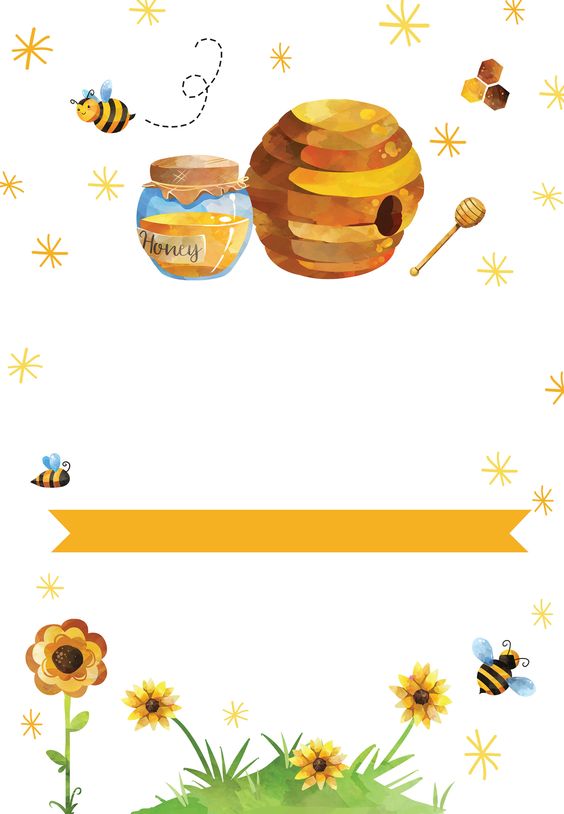 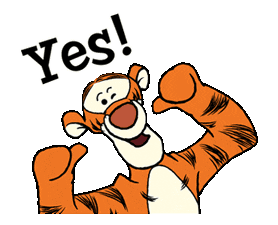 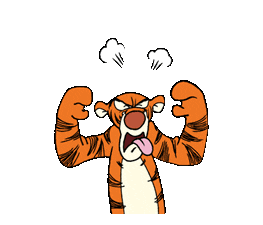 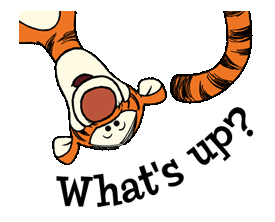 أختر الشخصية لتحصل على السؤال
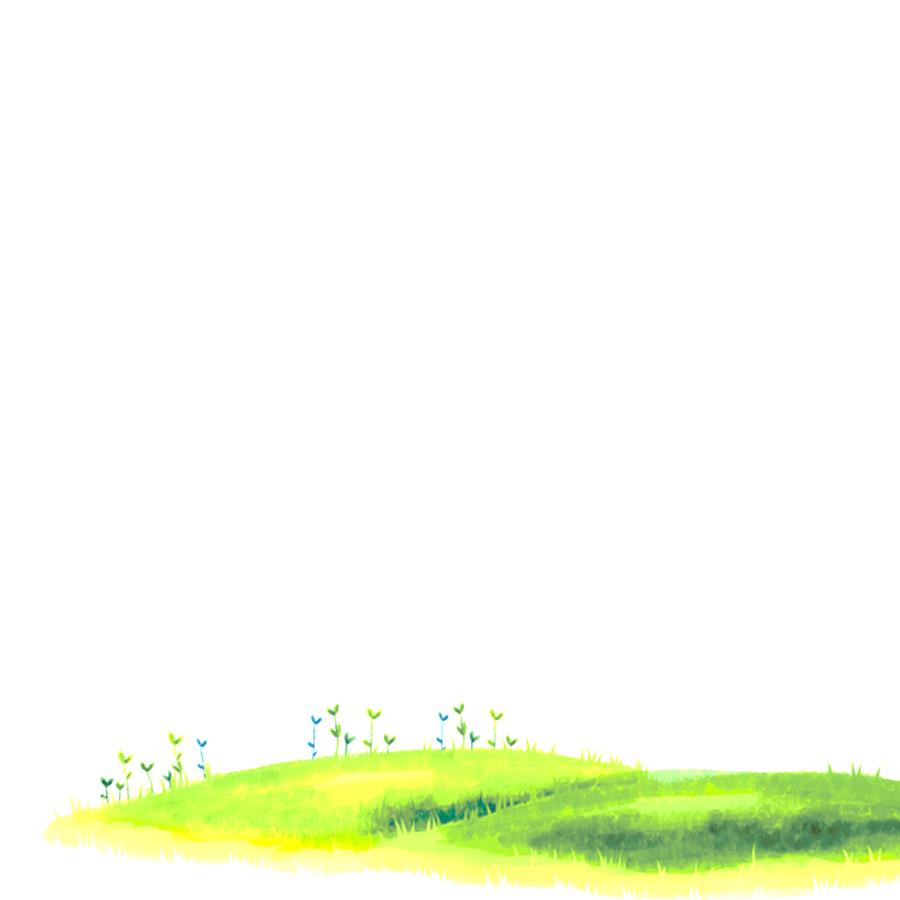 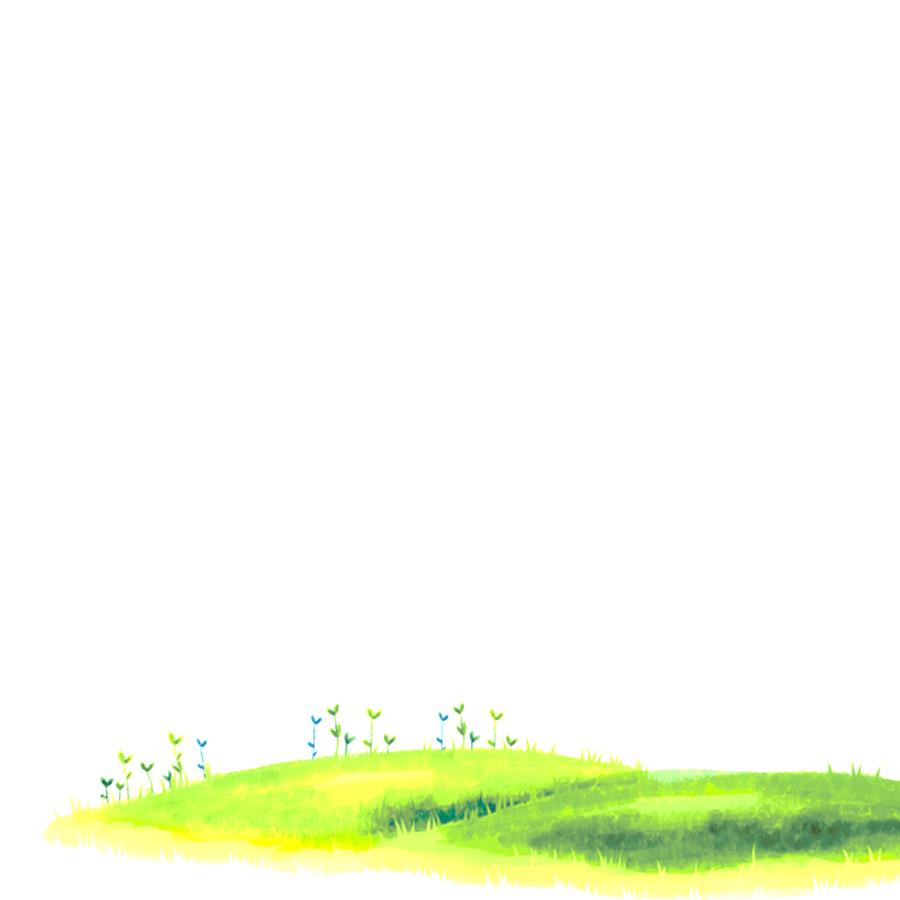 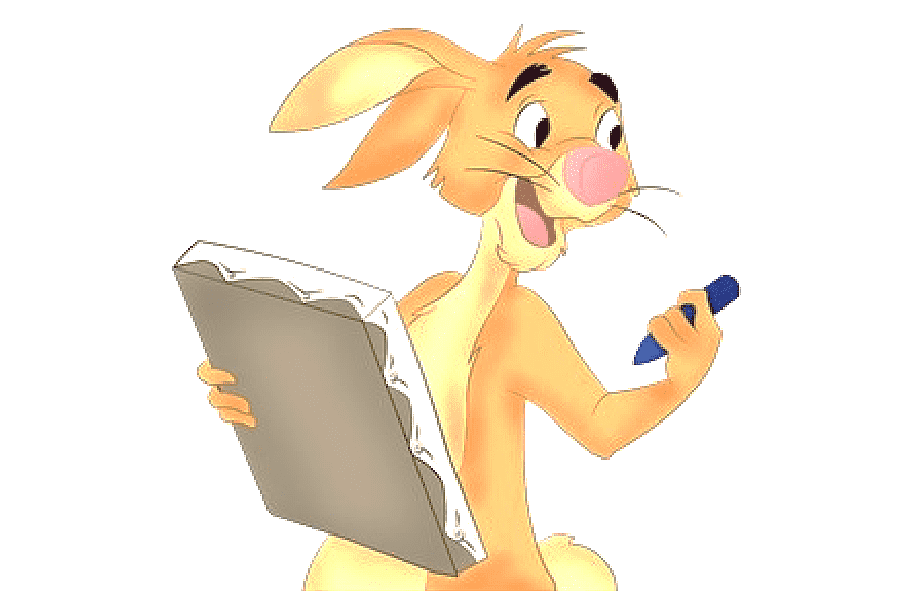 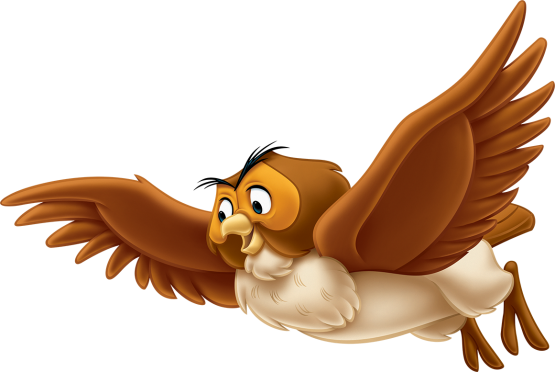 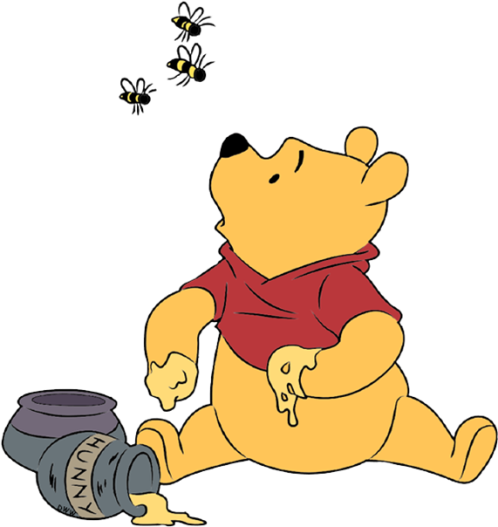 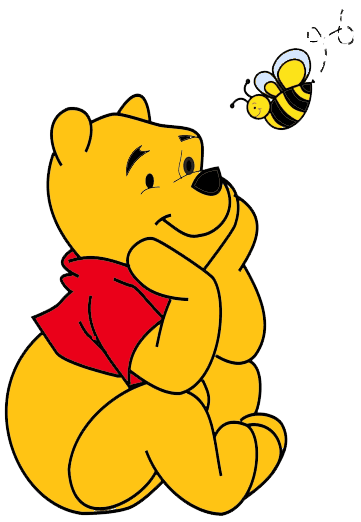 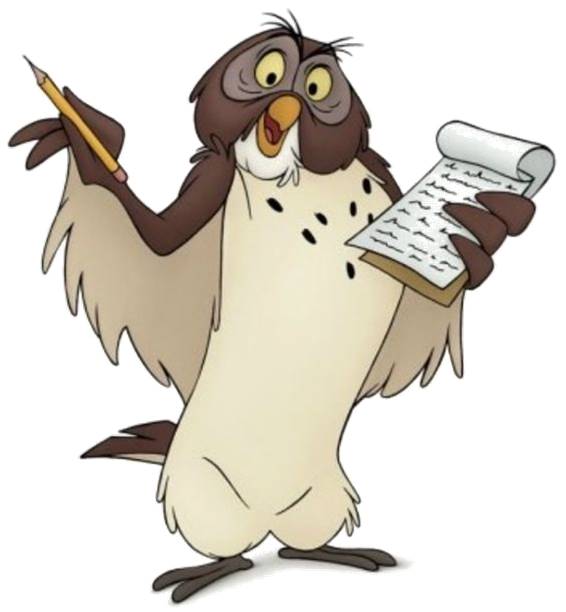 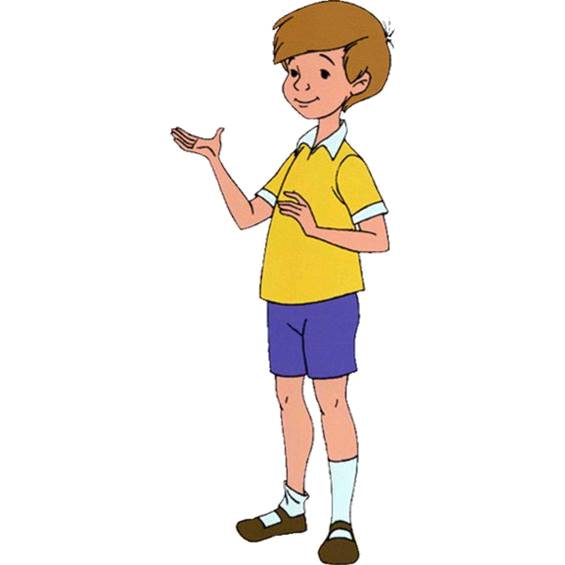 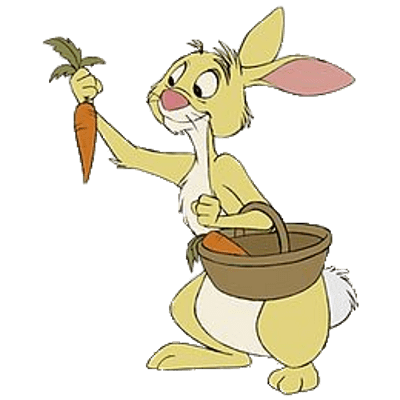 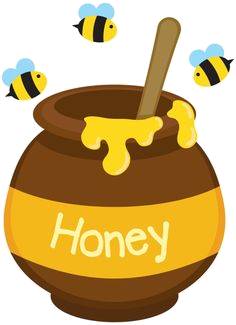 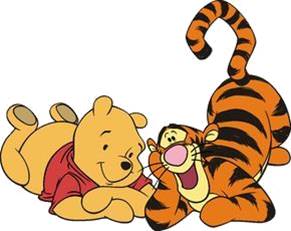 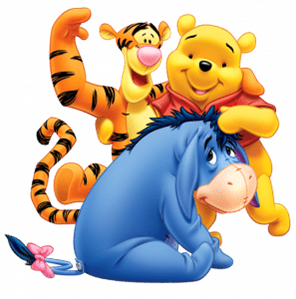 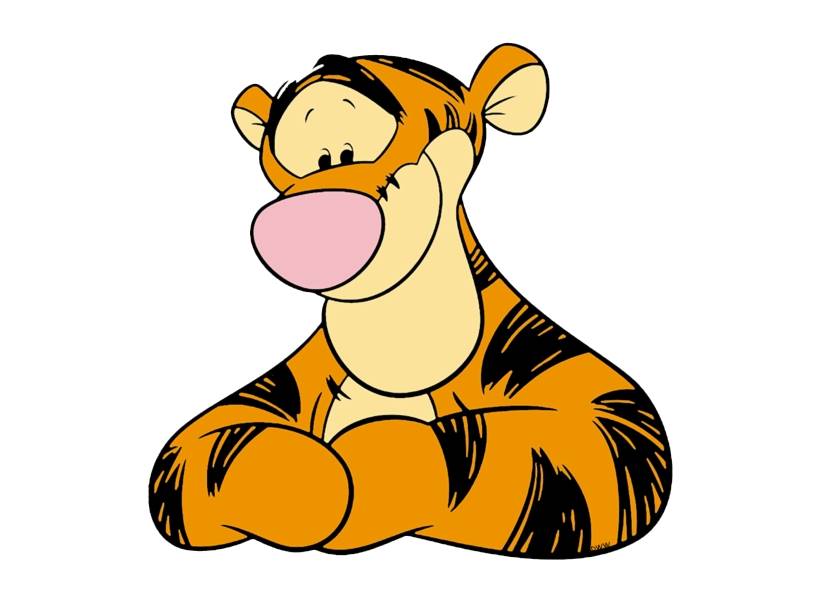 للعودة للشريحة الجديدة اضغط هنا
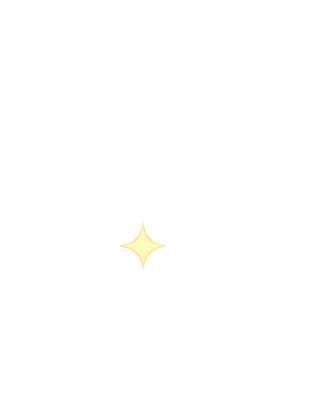 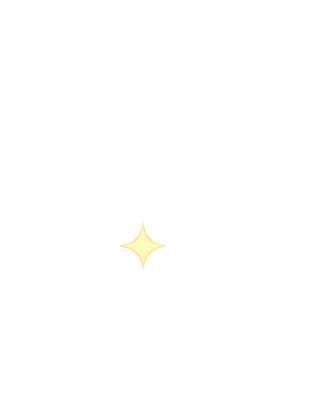 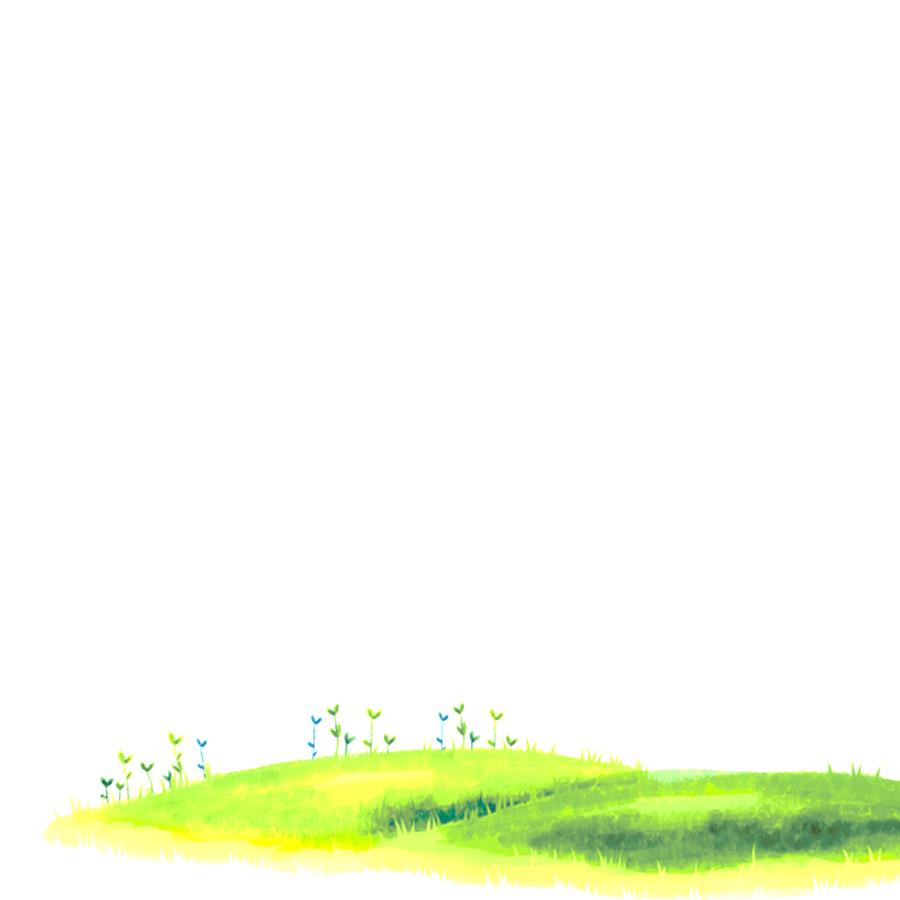 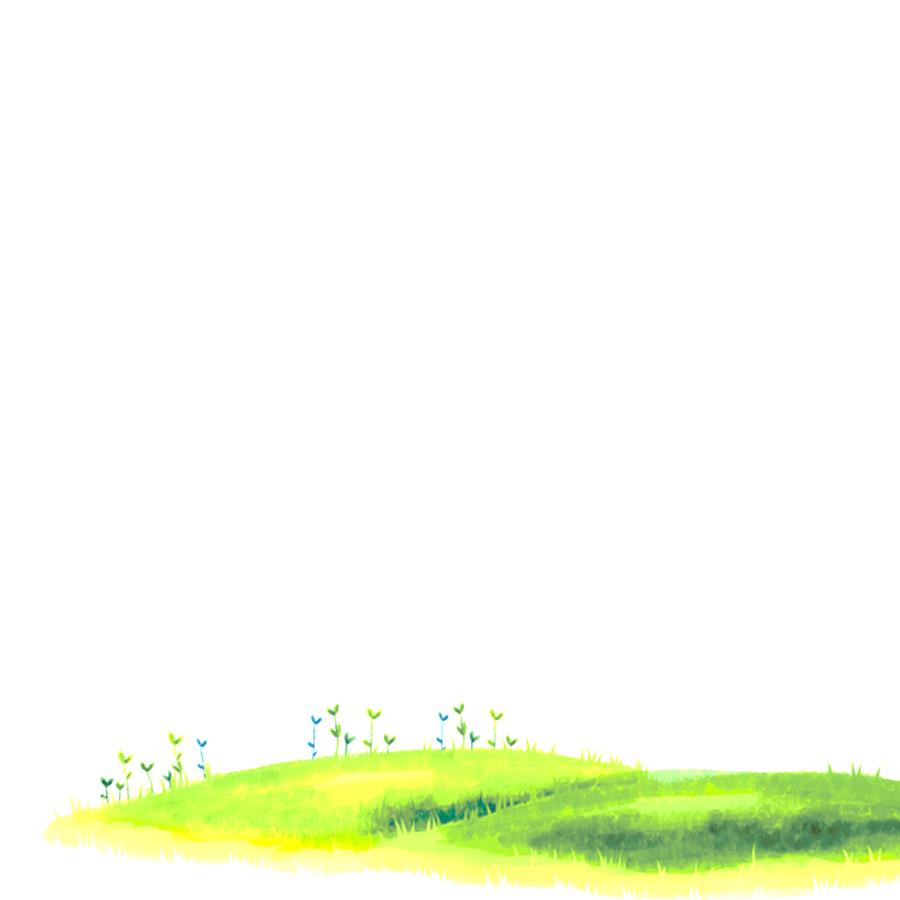 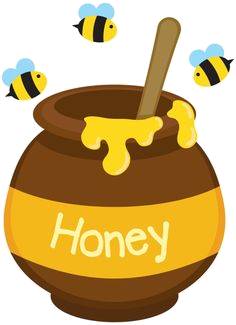 back
عدد النملات هو؟
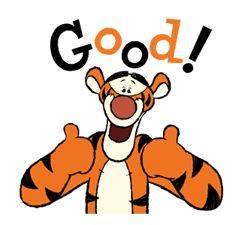 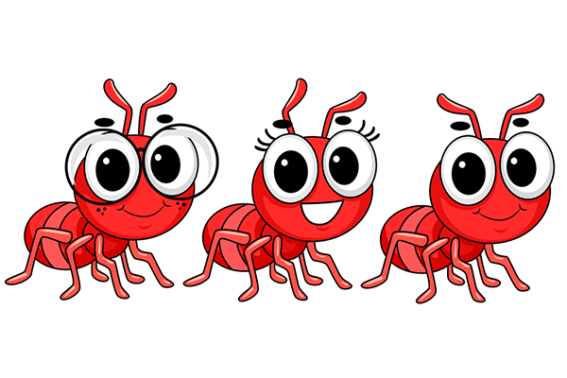 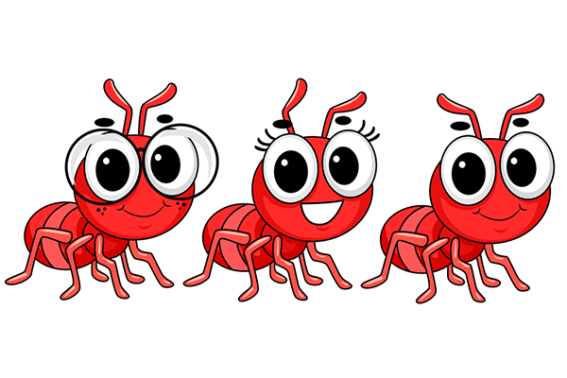 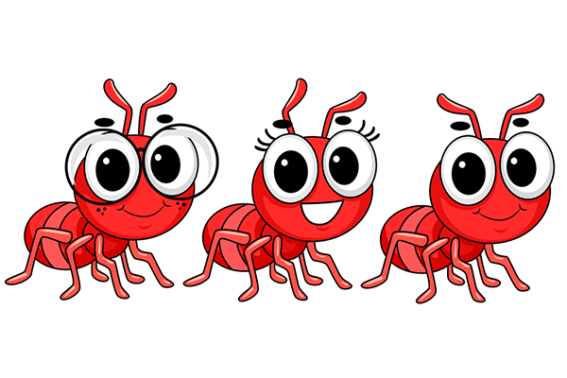 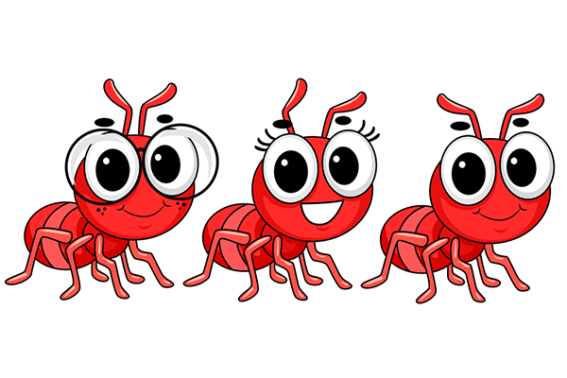 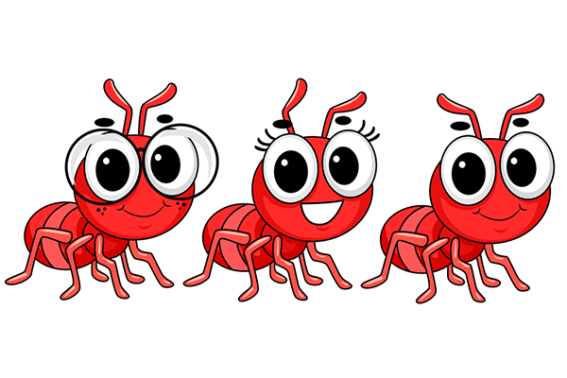 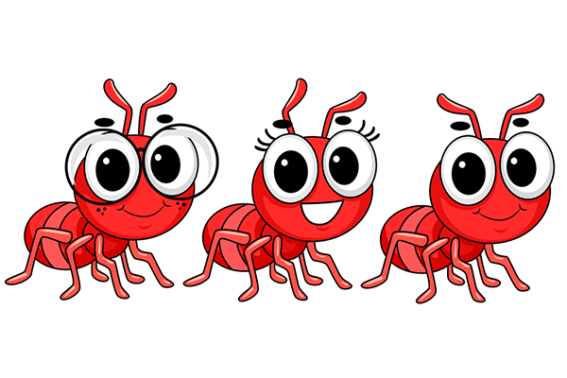 15
13
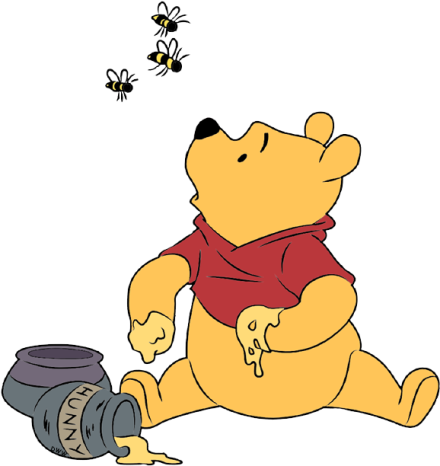 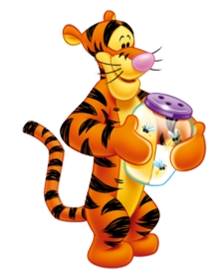 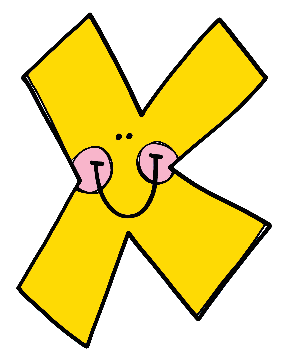 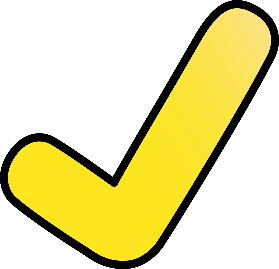 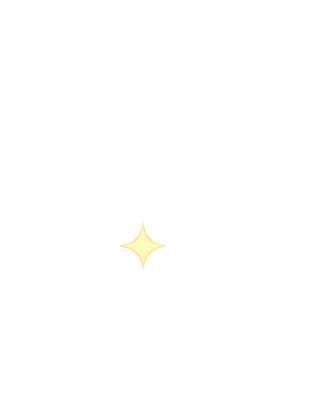 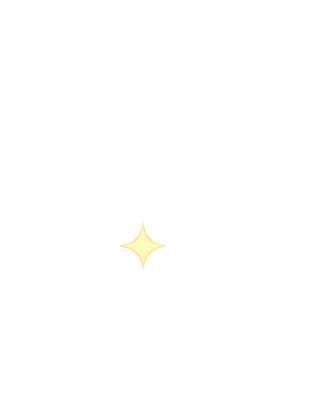 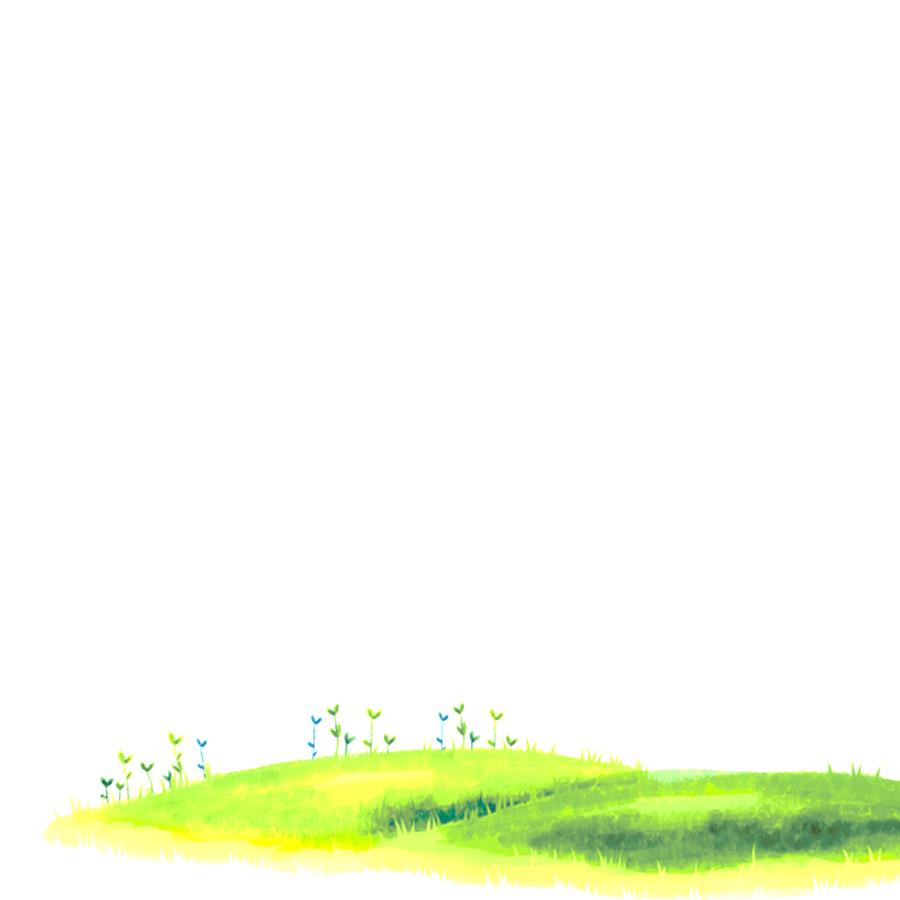 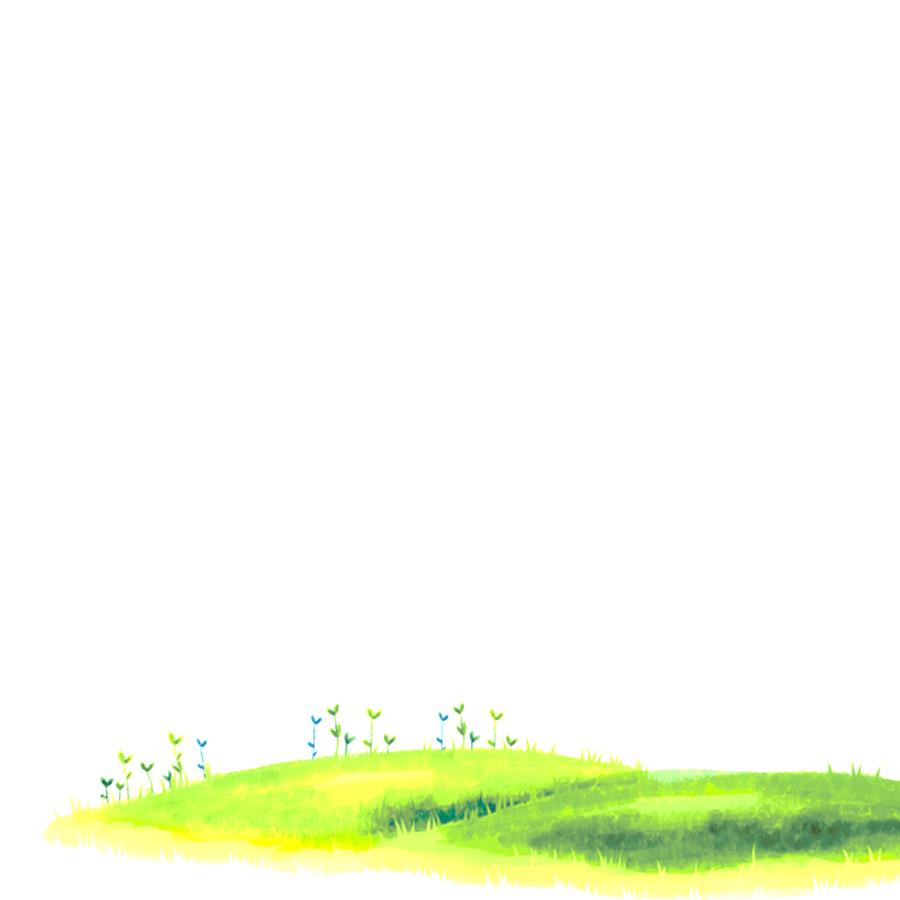 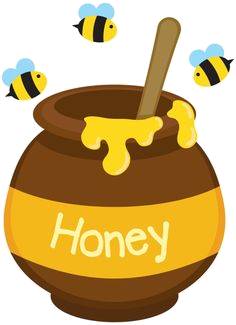 back
العدد الذي يمثل الجواهر هو؟
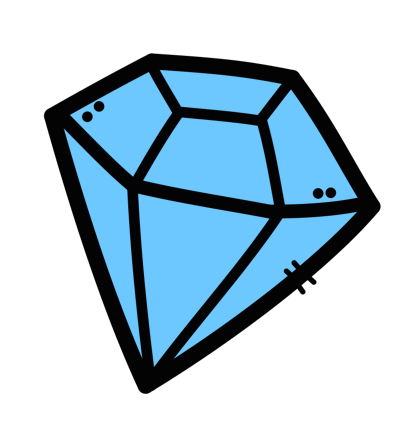 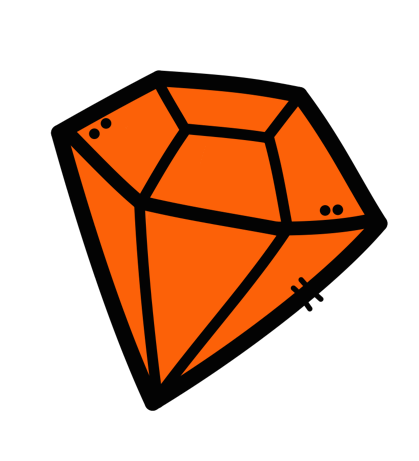 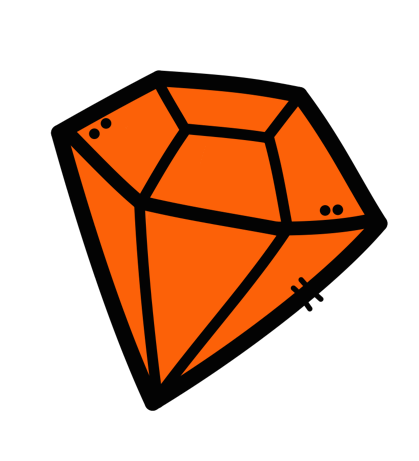 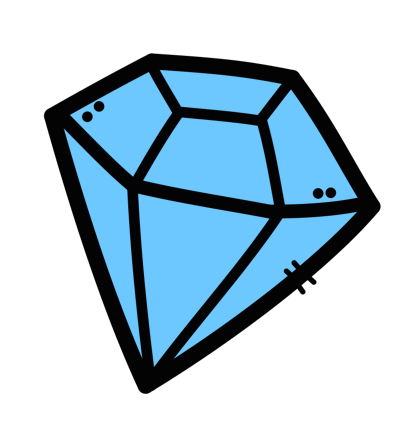 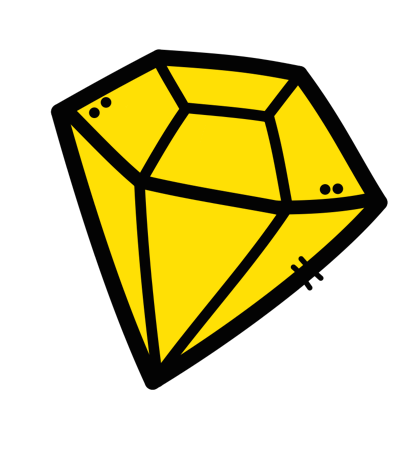 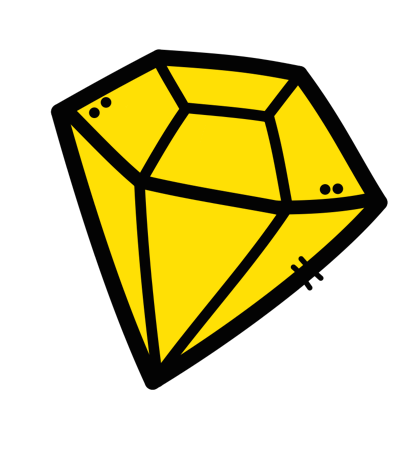 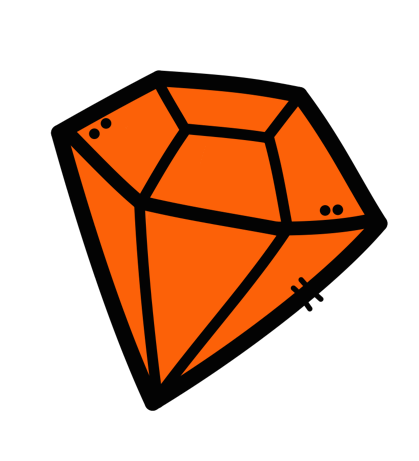 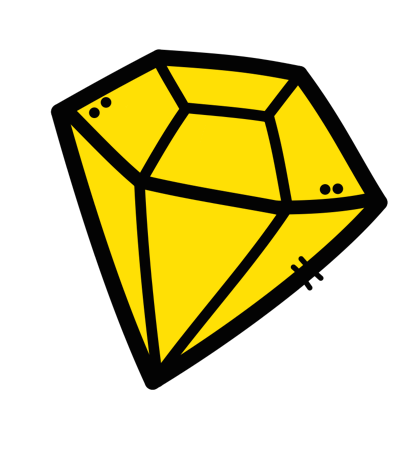 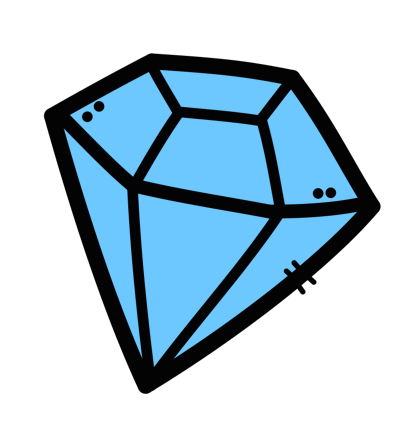 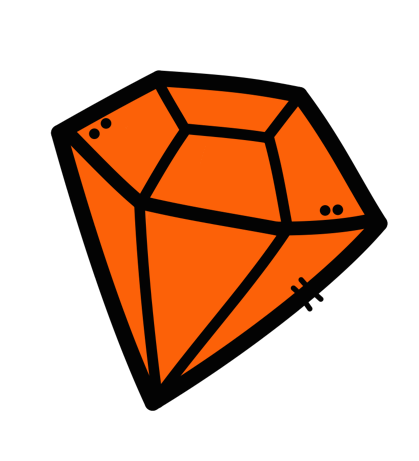 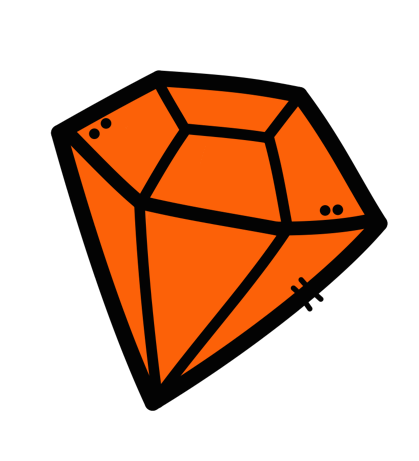 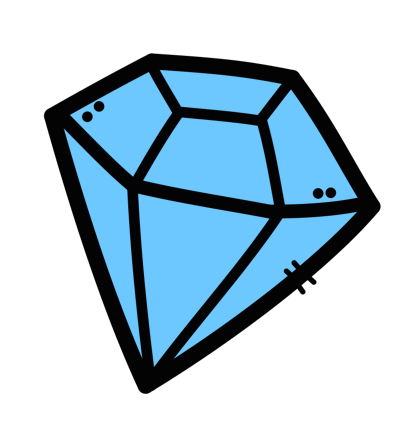 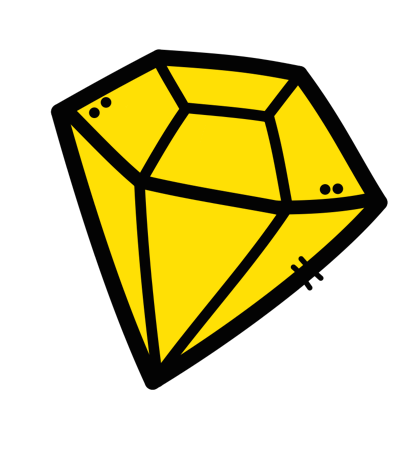 15
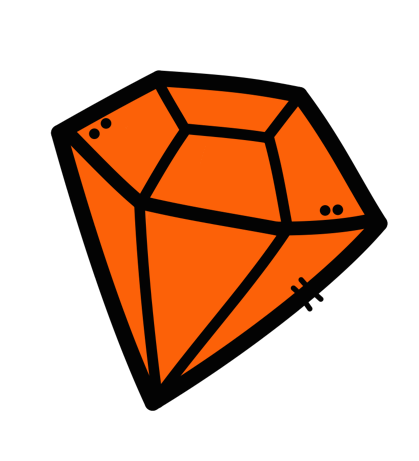 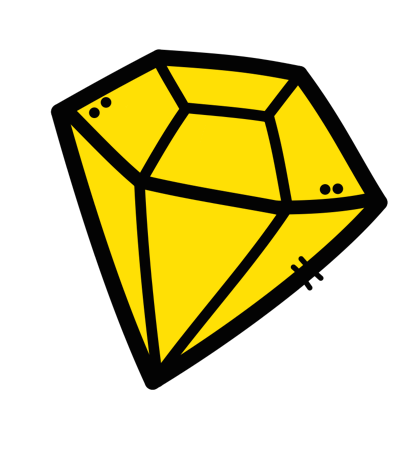 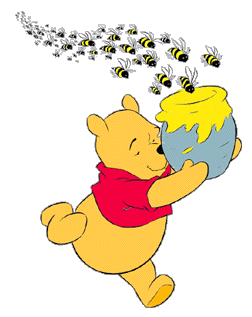 17
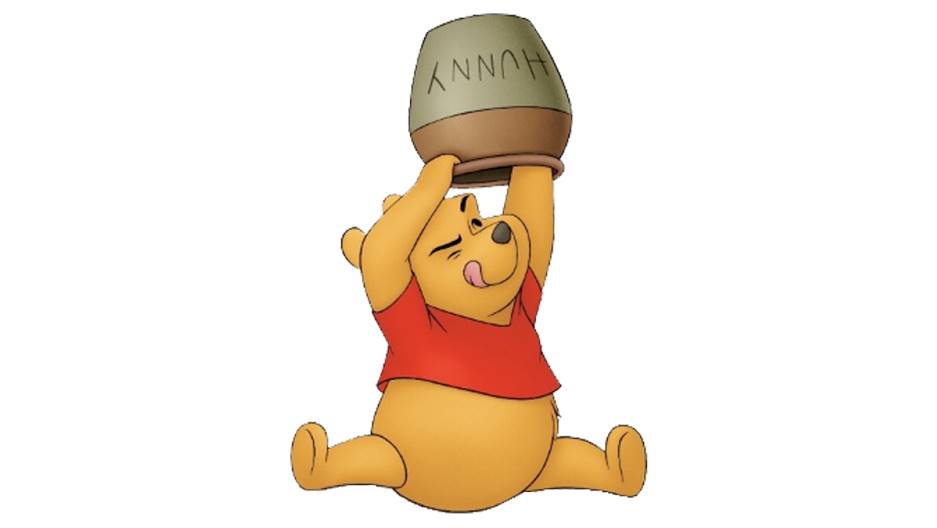 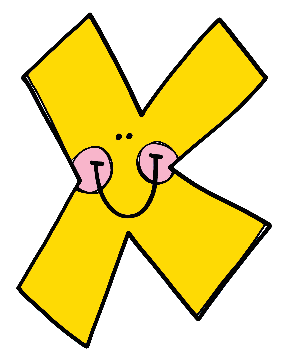 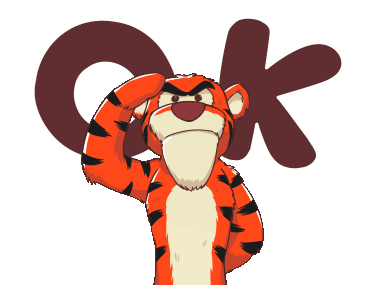 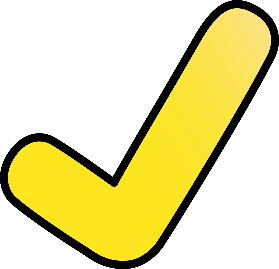 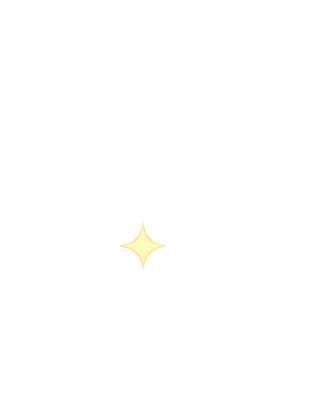 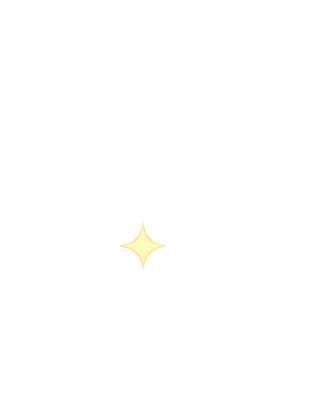 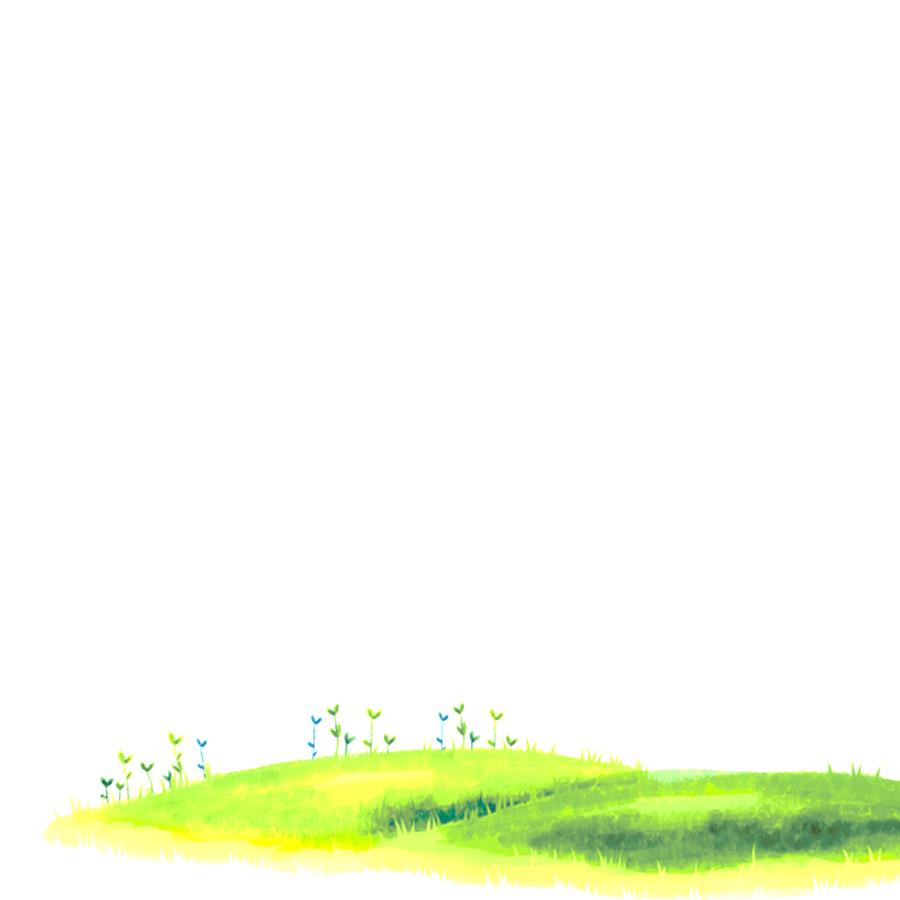 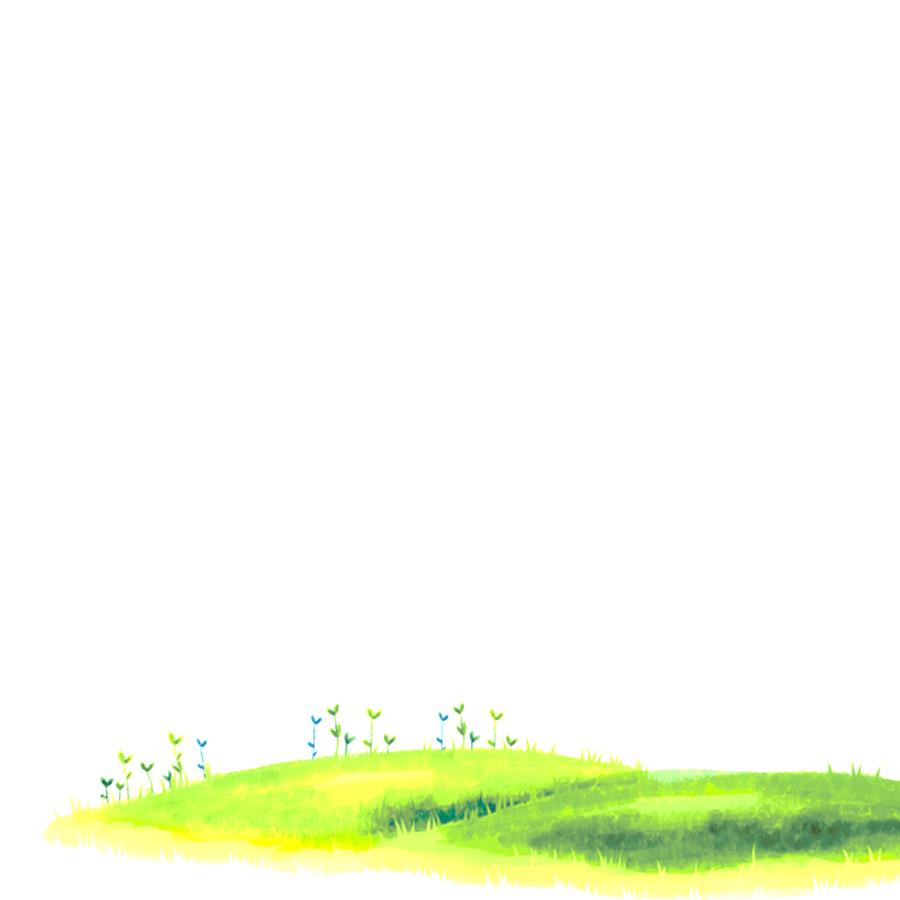 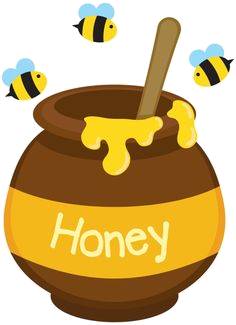 back
عدد النحلات هو؟
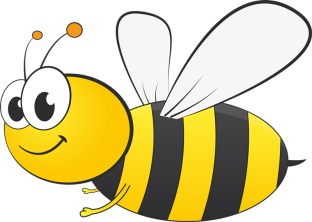 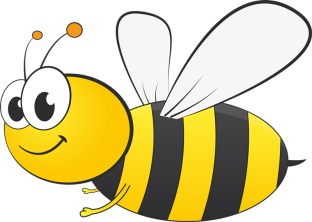 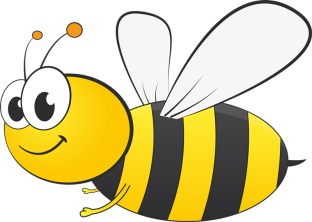 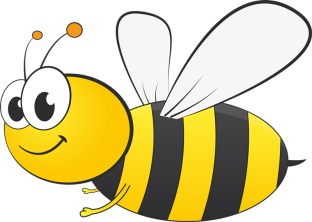 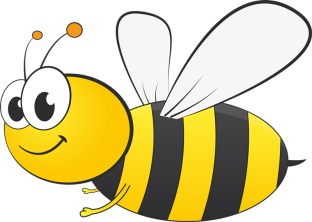 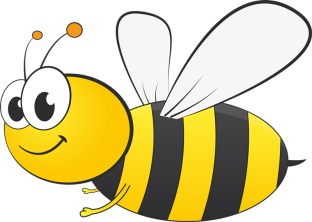 11
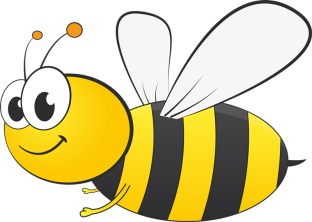 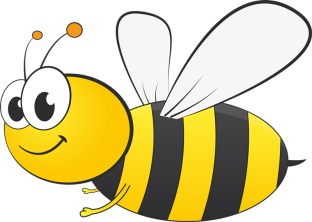 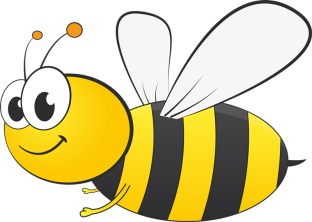 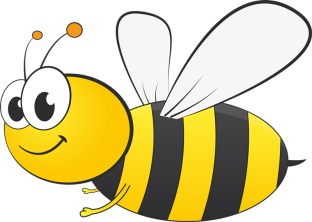 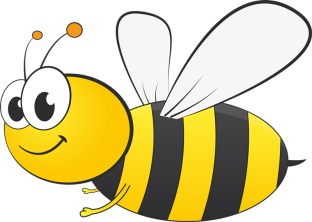 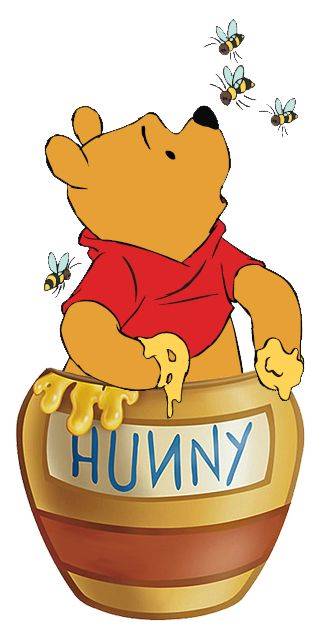 10
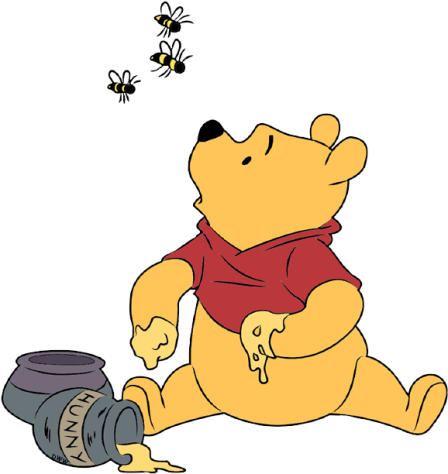 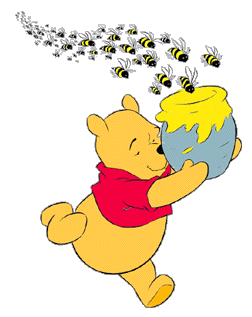 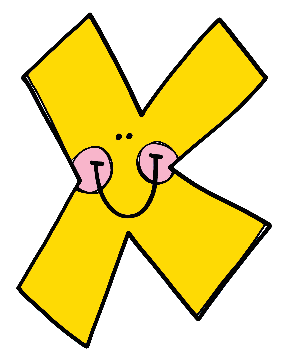 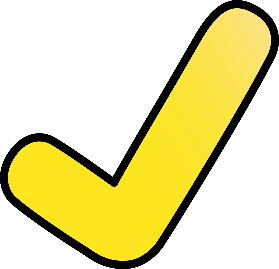 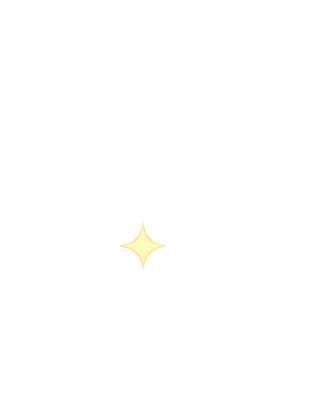 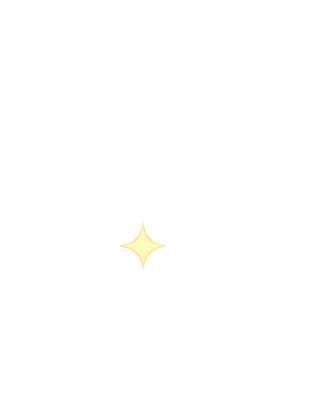 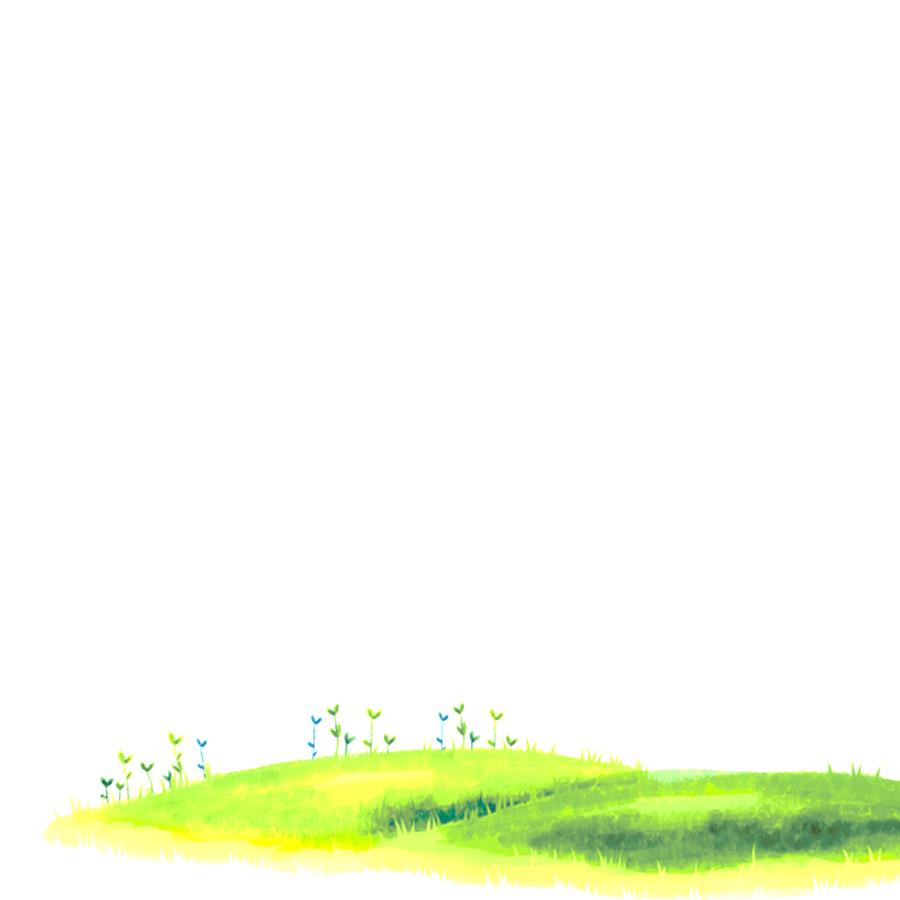 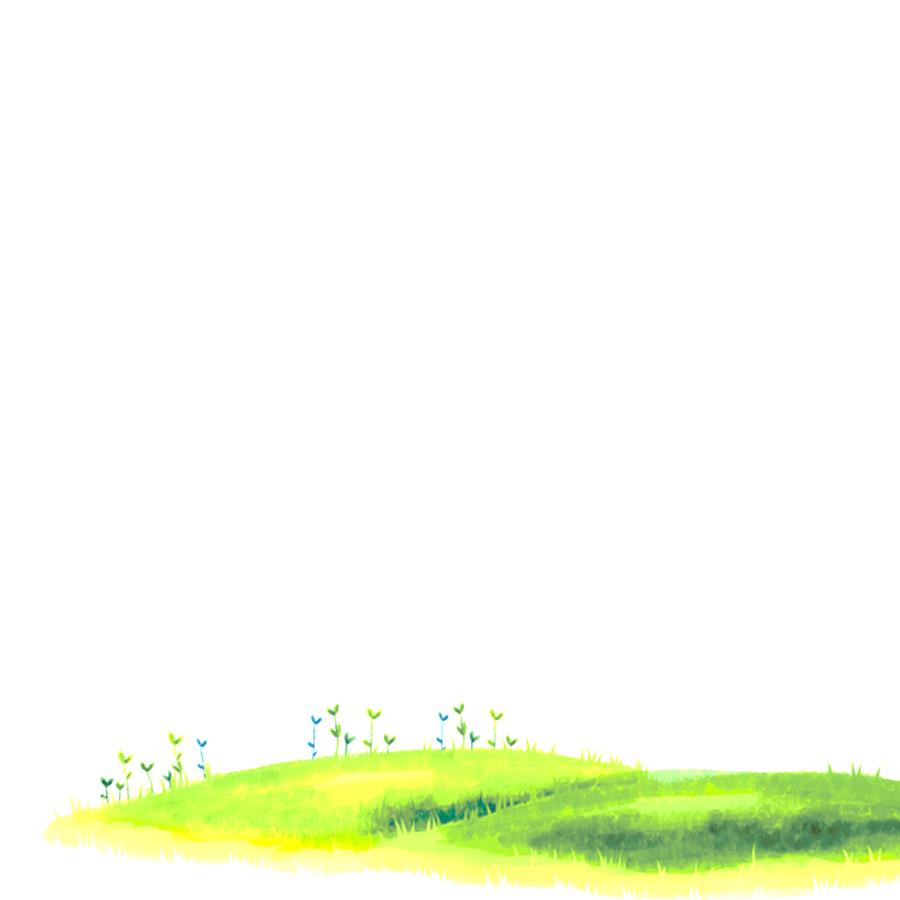 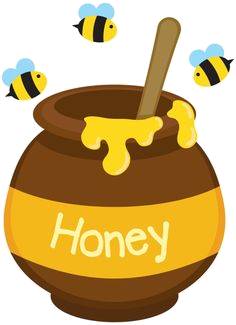 عدد الضفادع هو؟
back
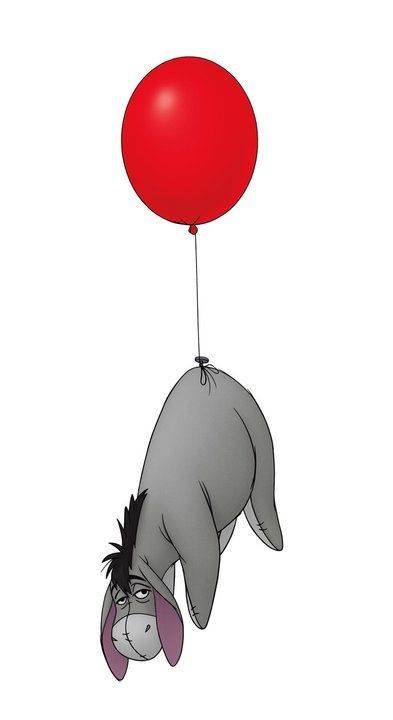 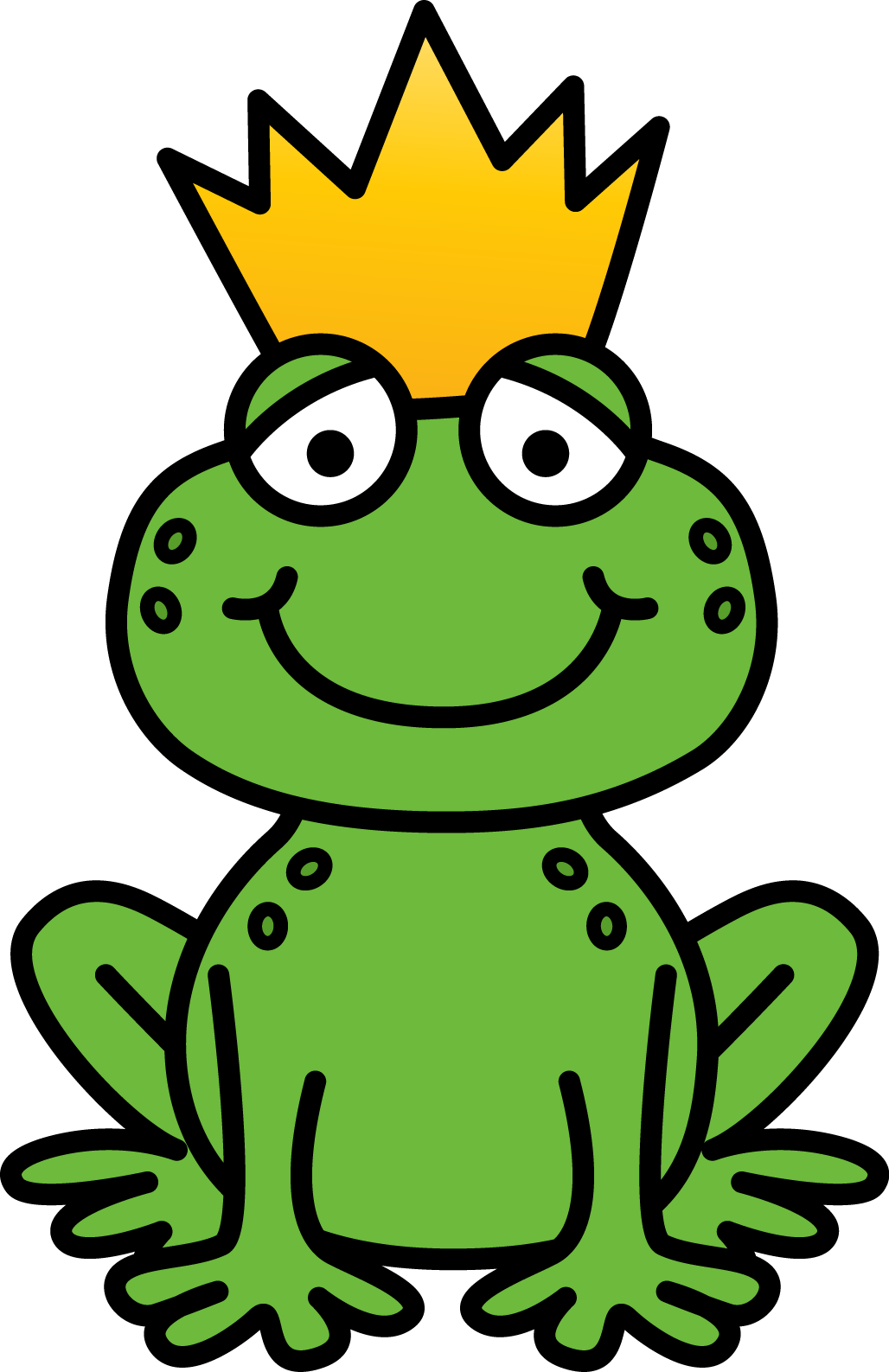 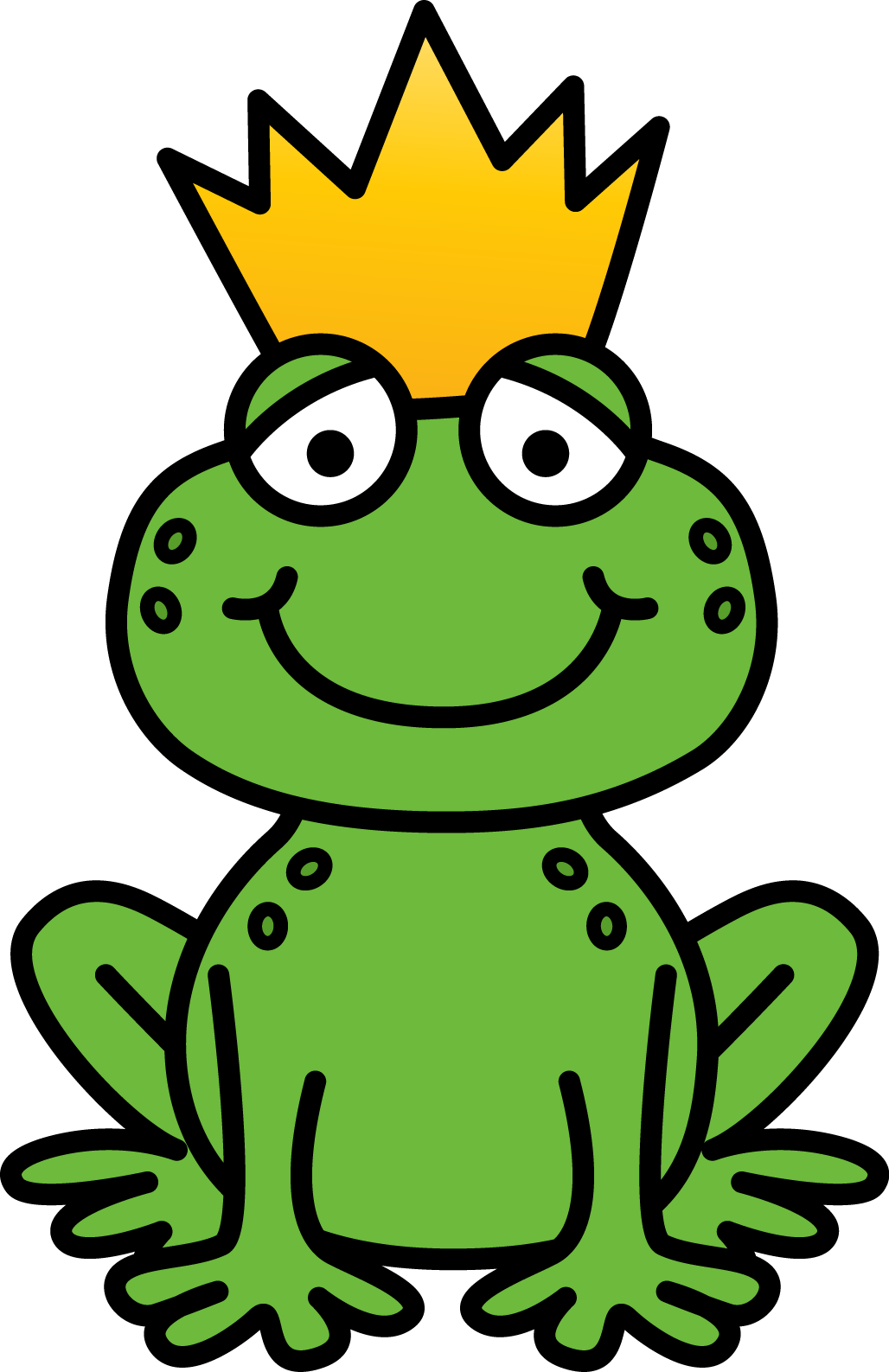 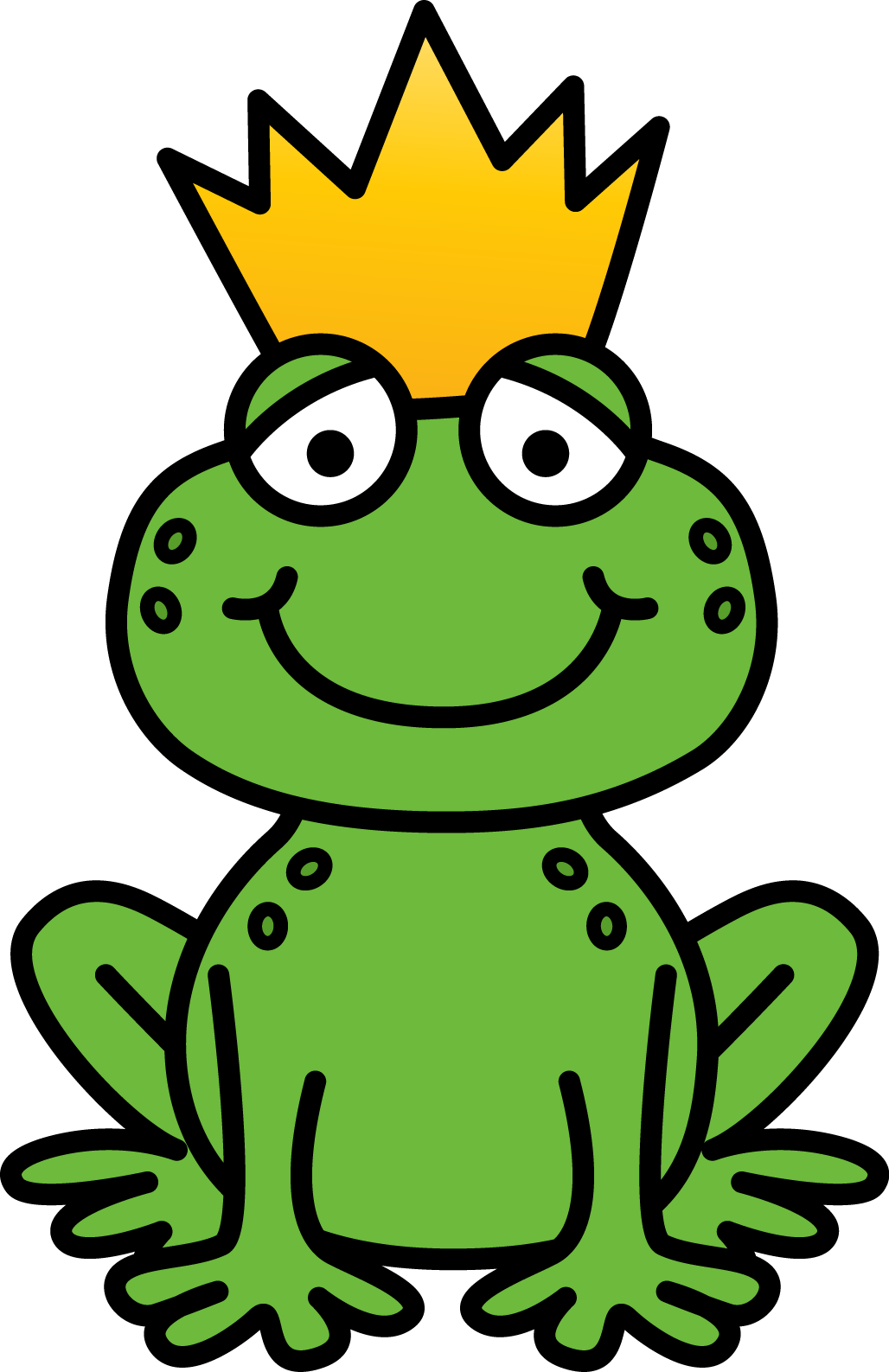 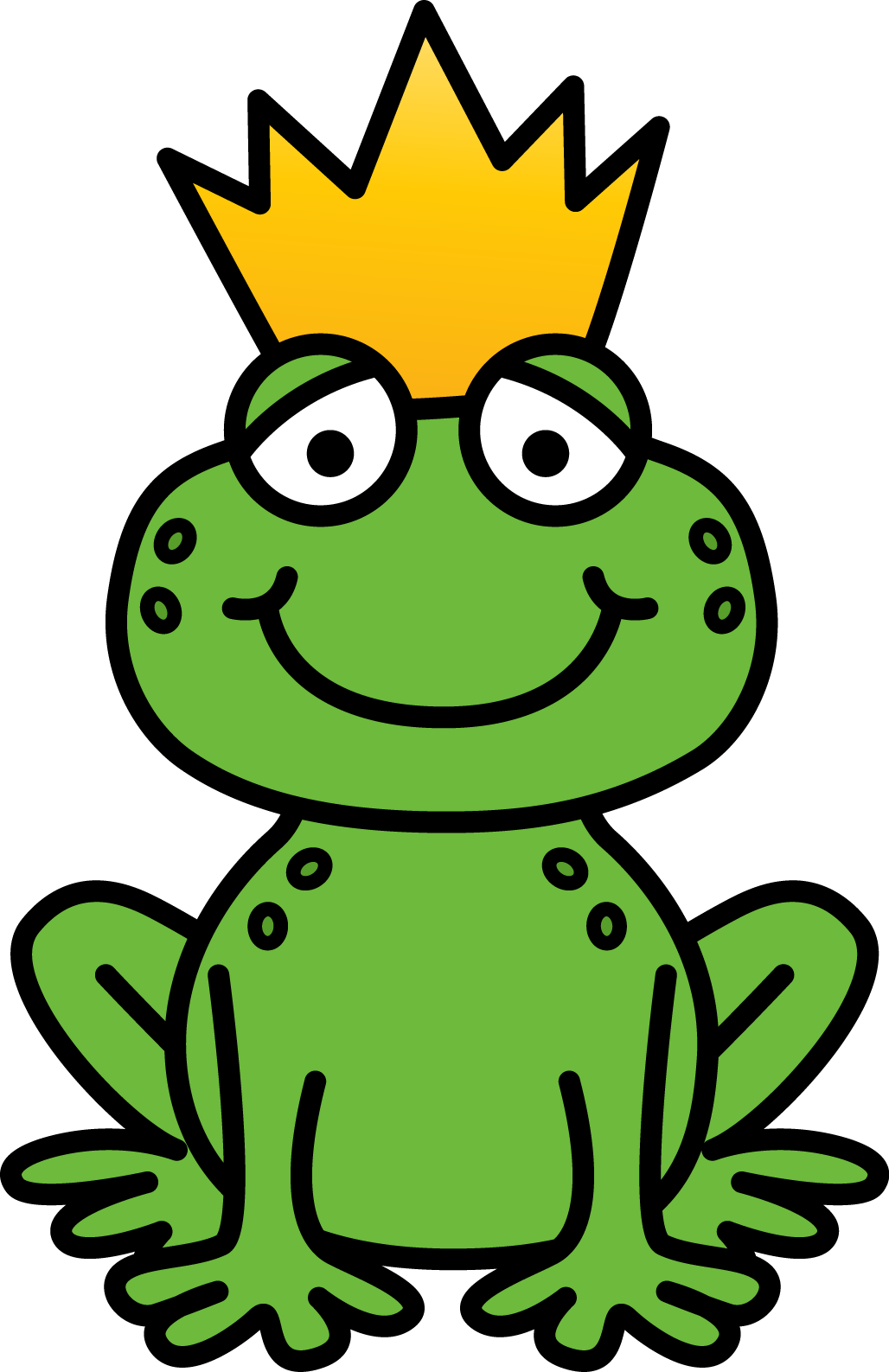 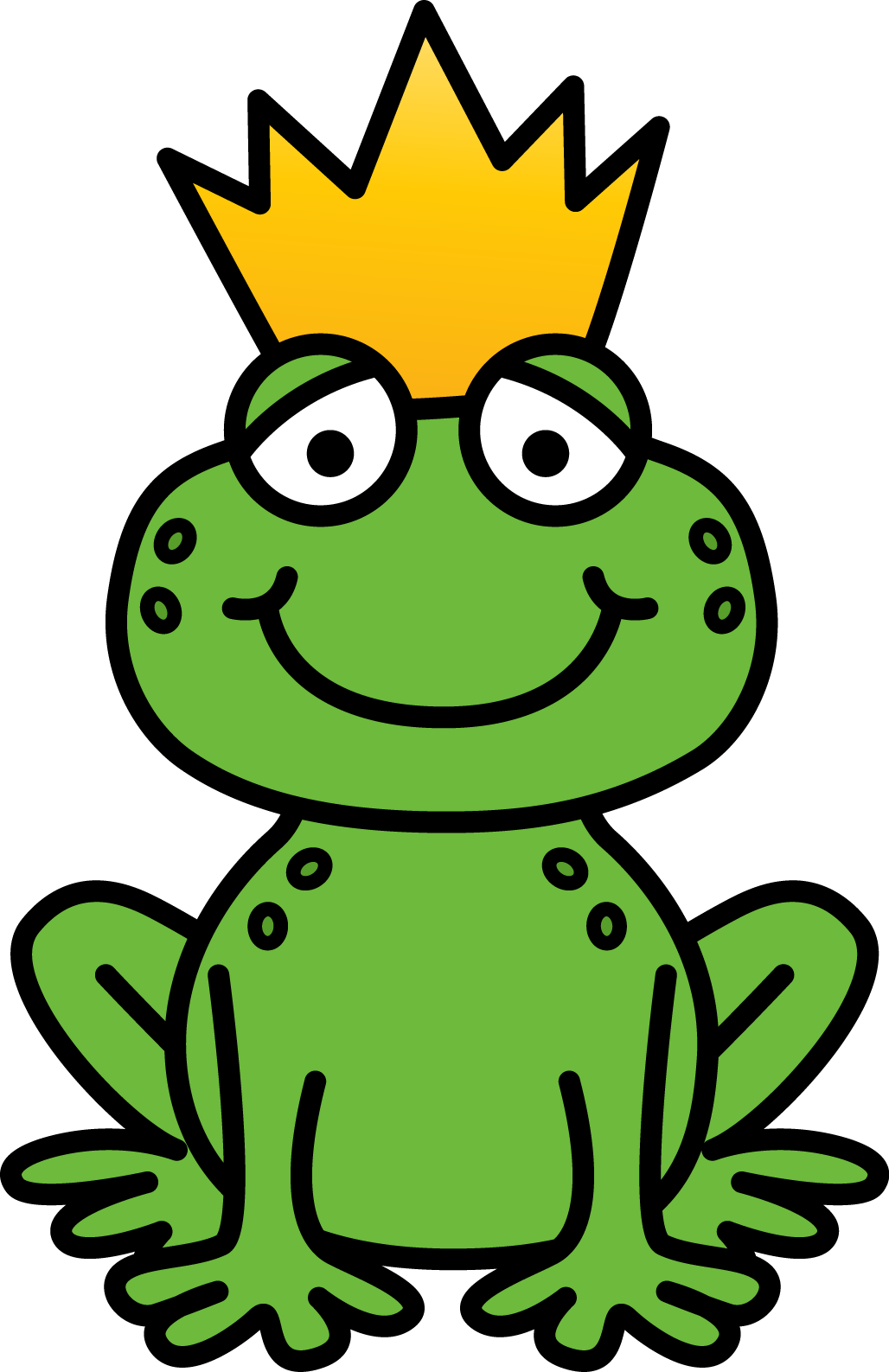 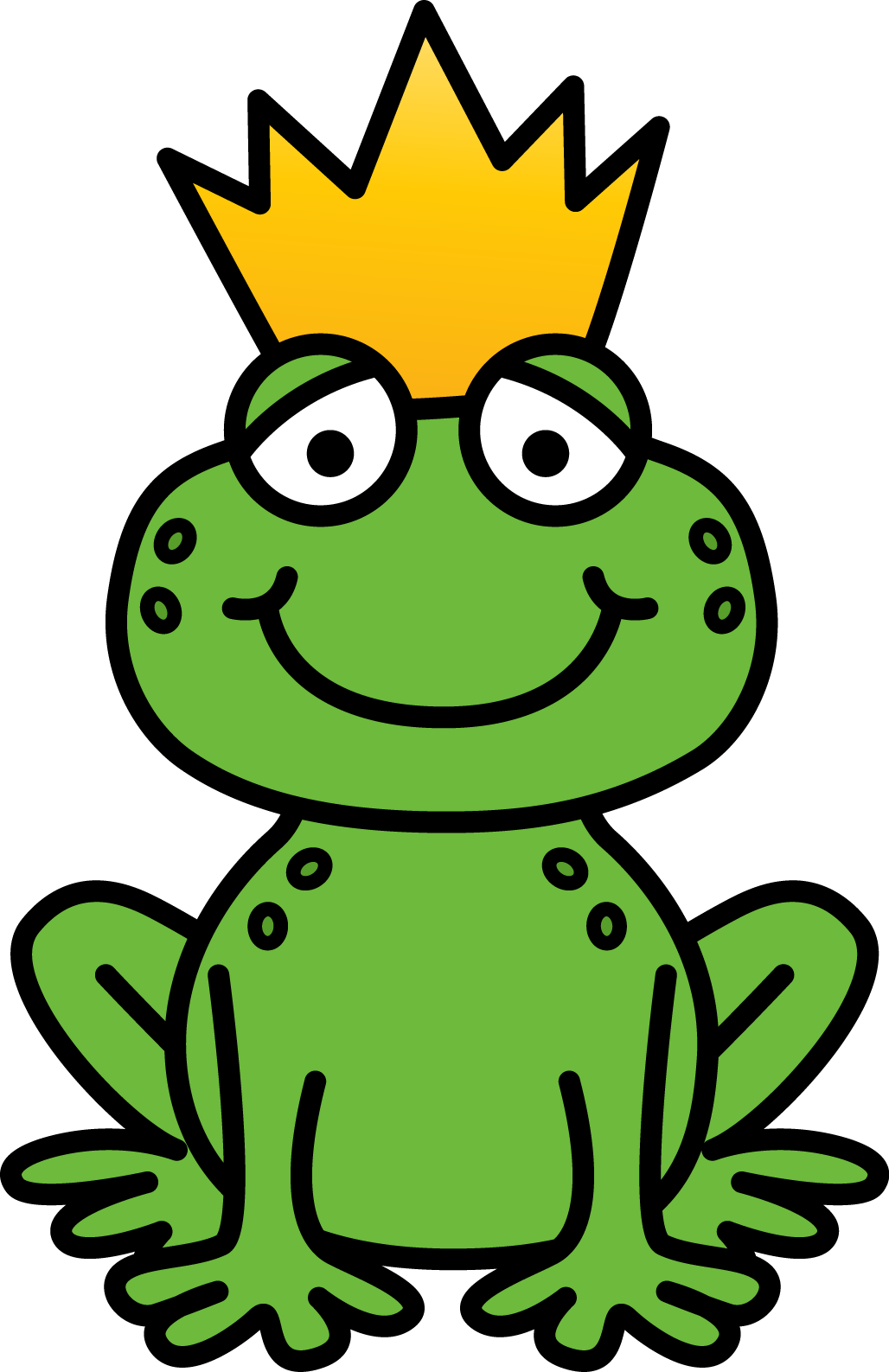 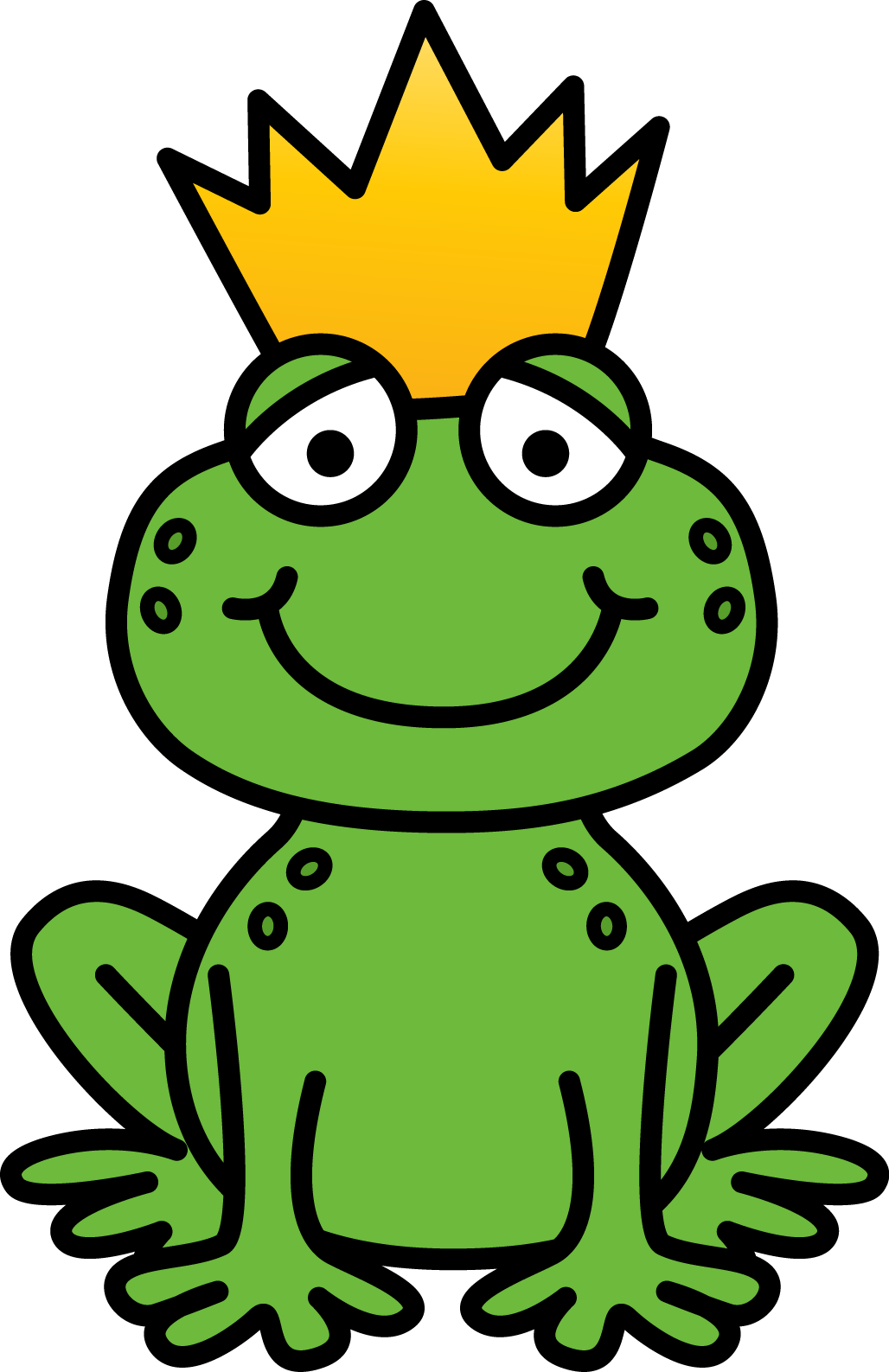 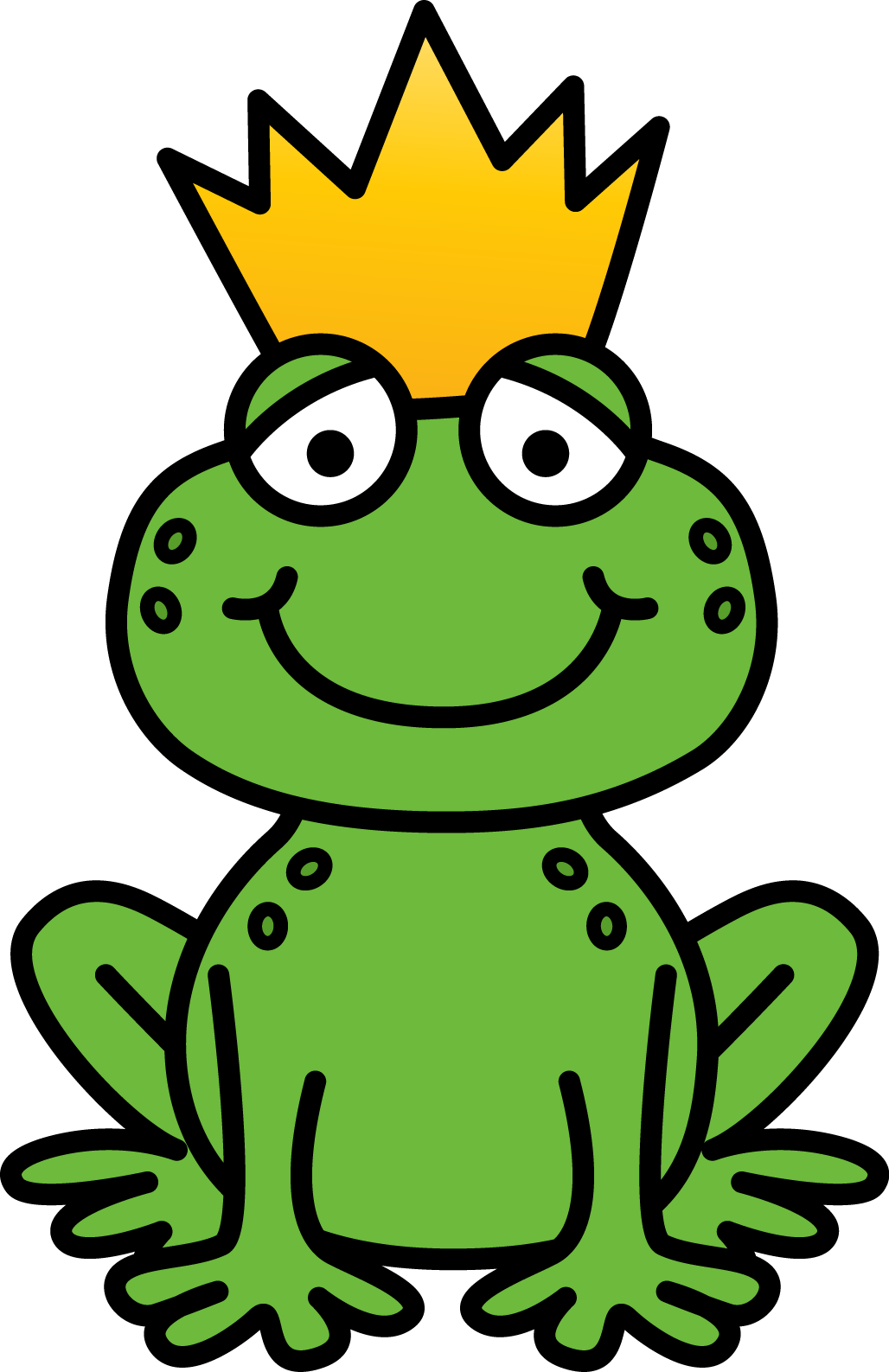 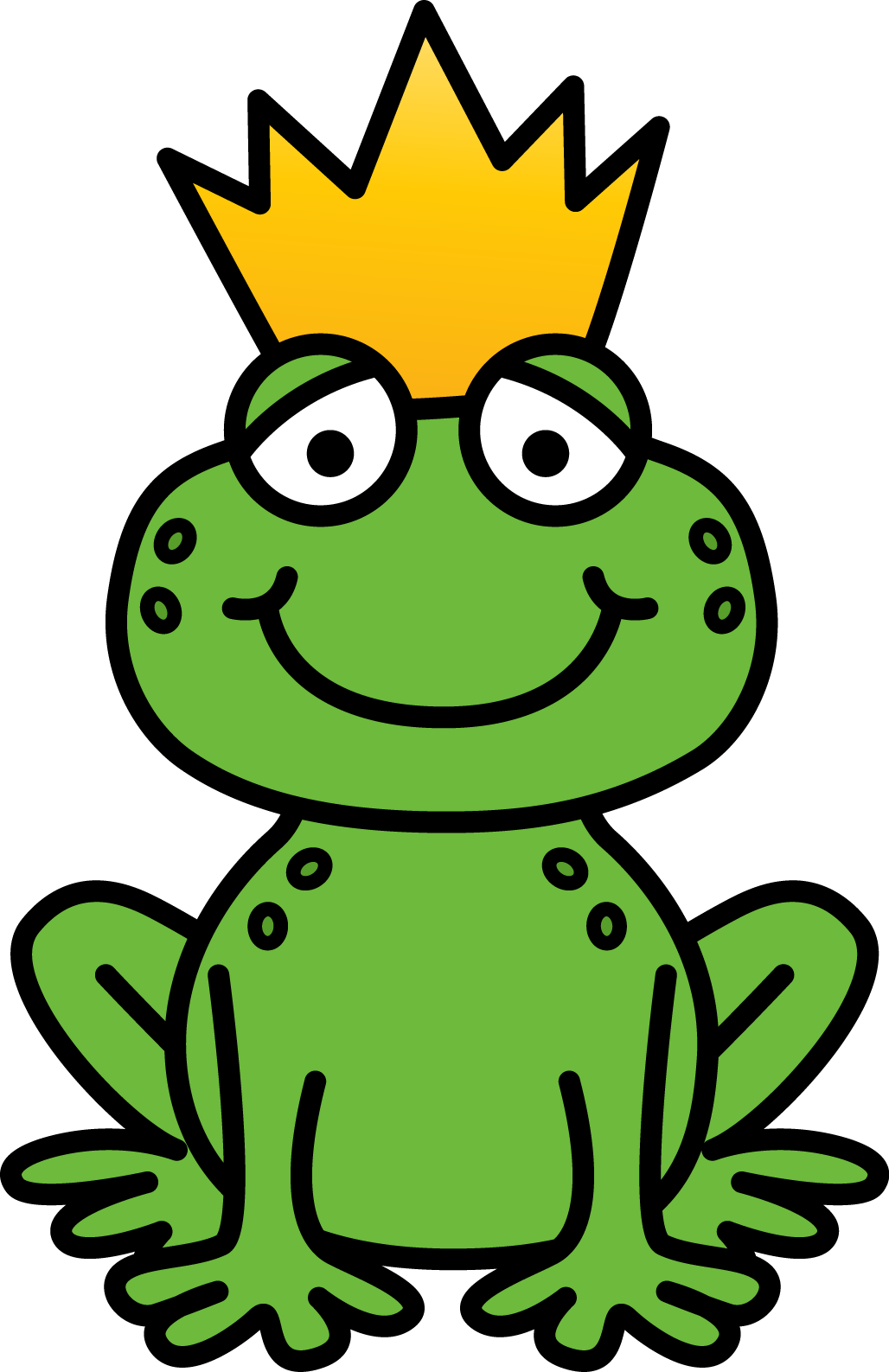 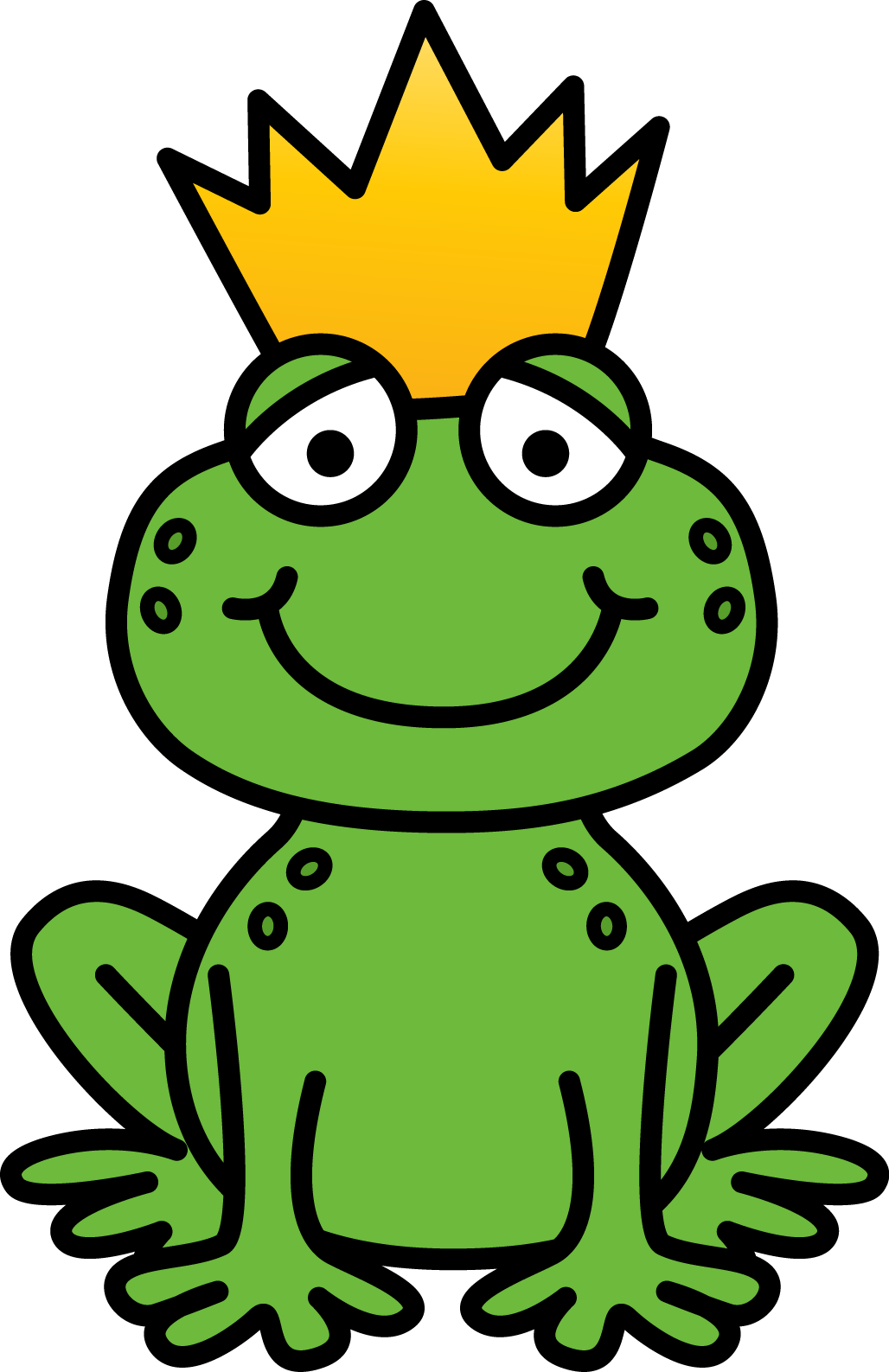 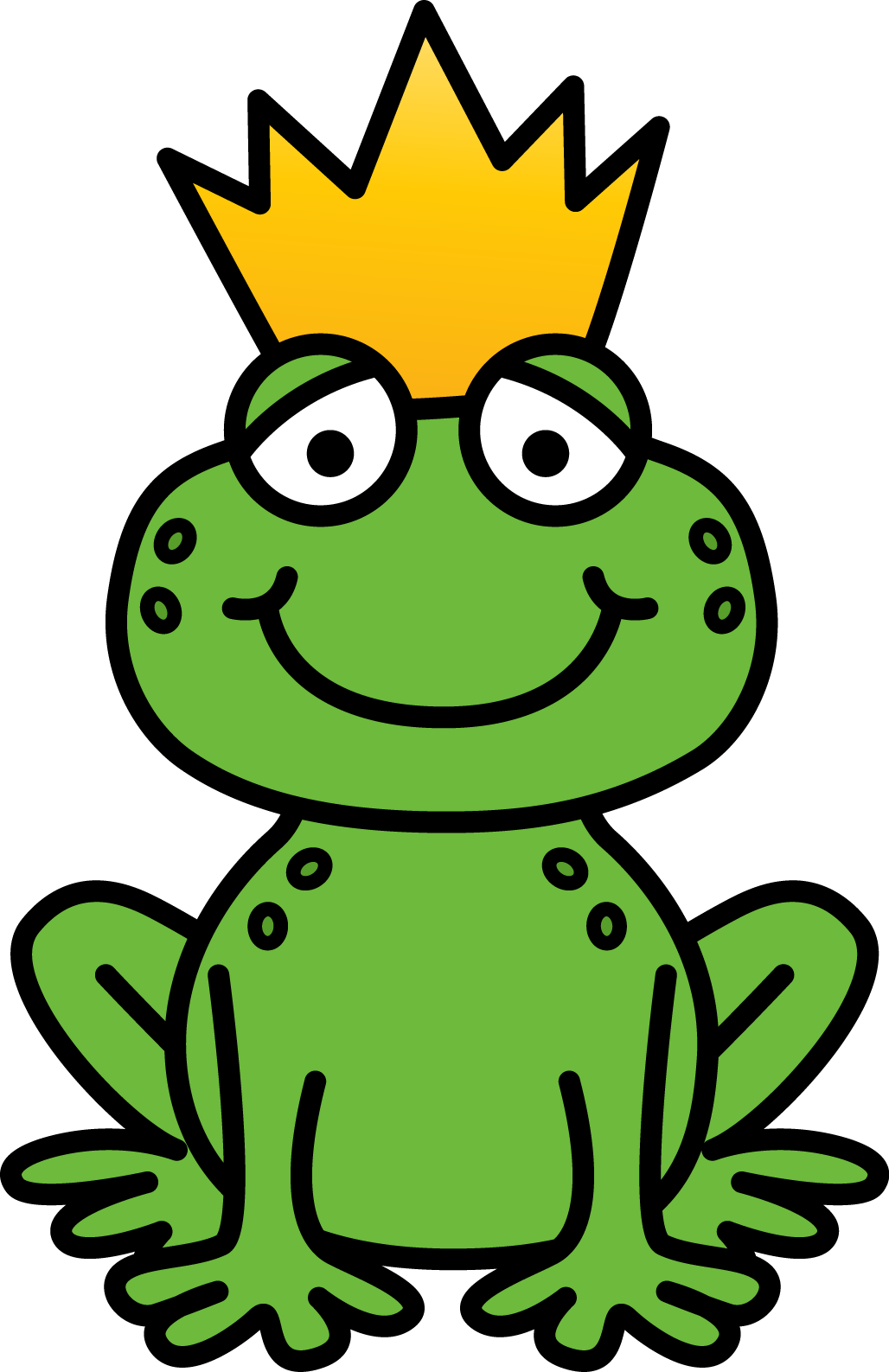 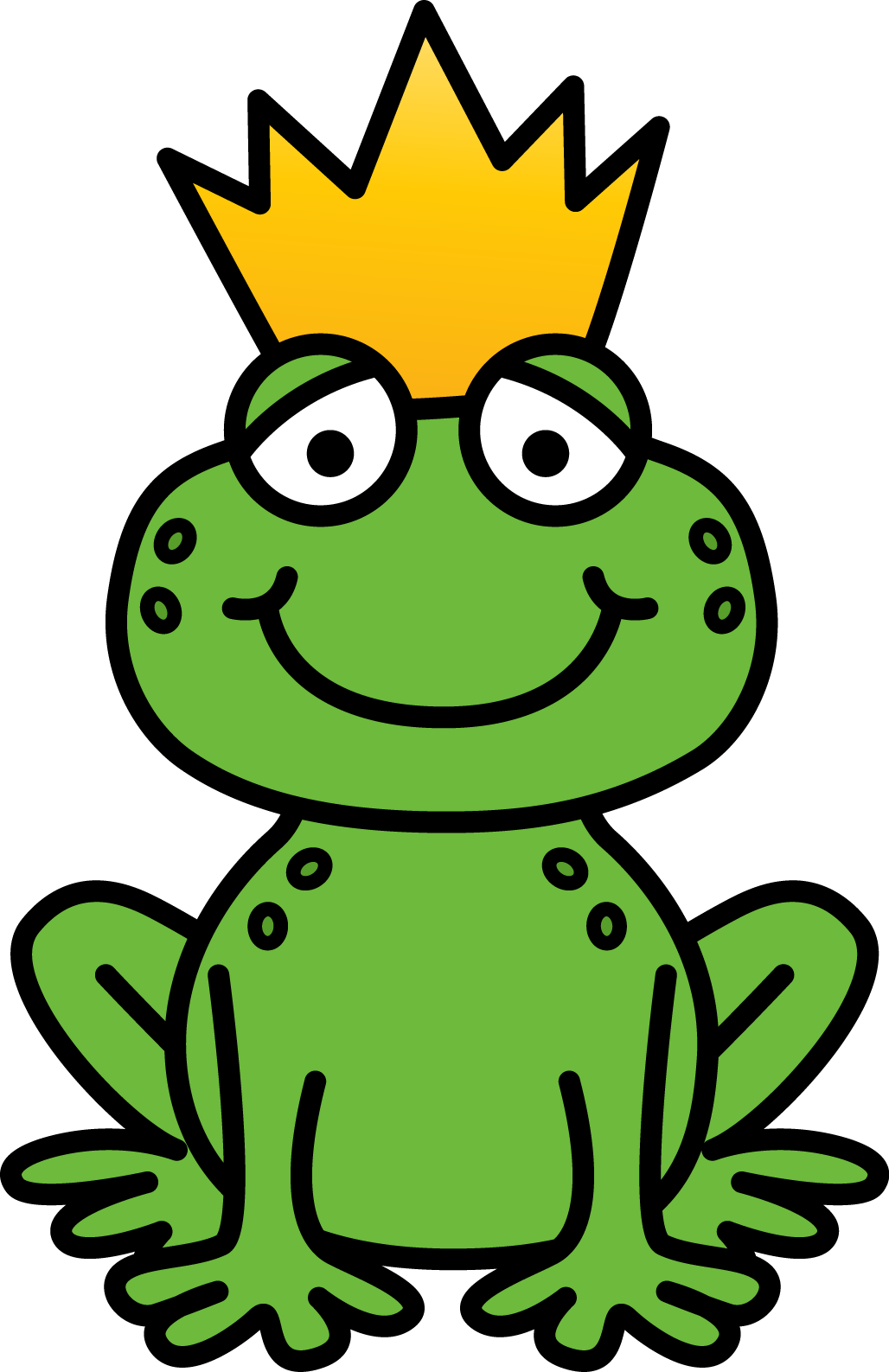 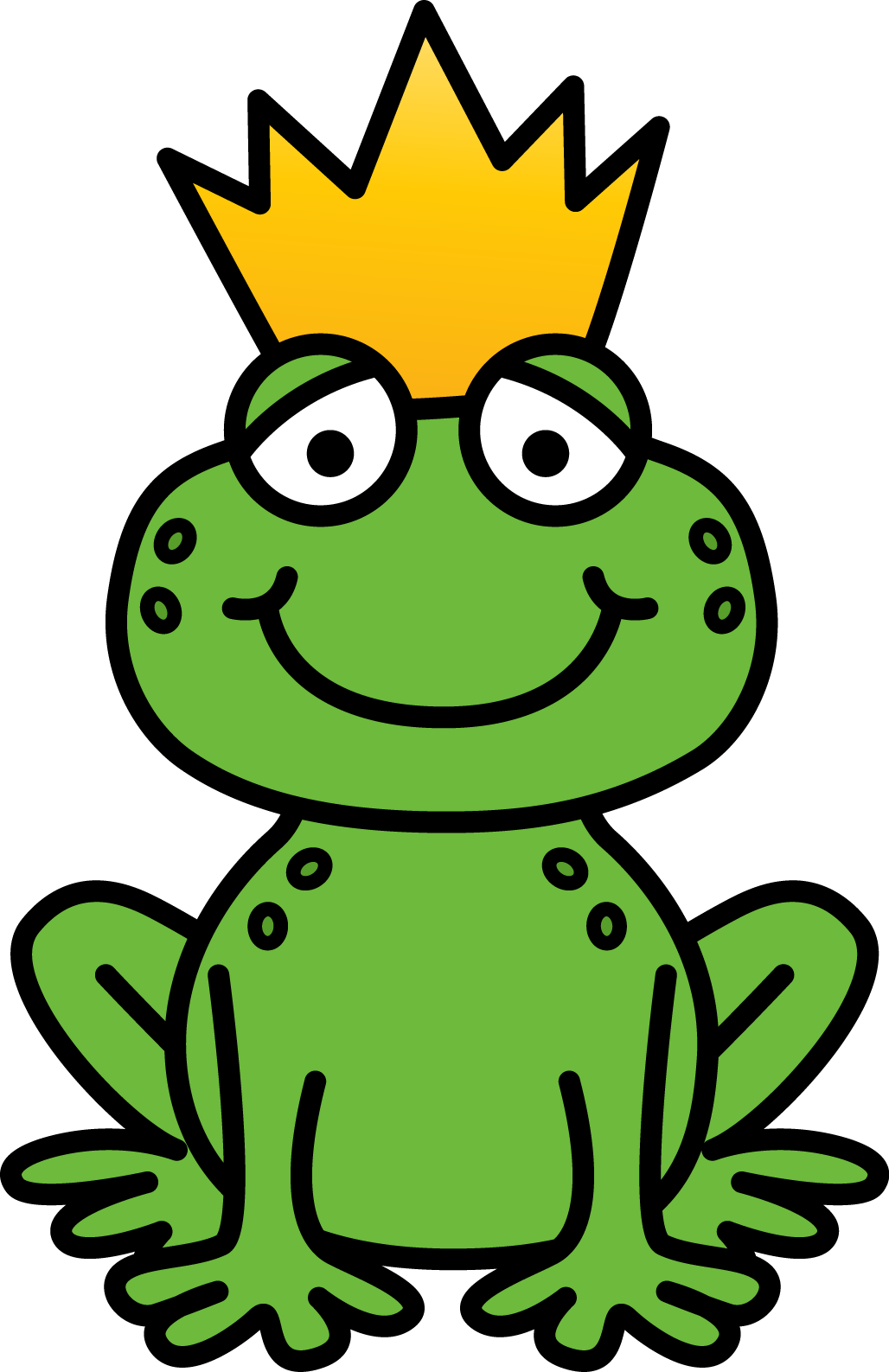 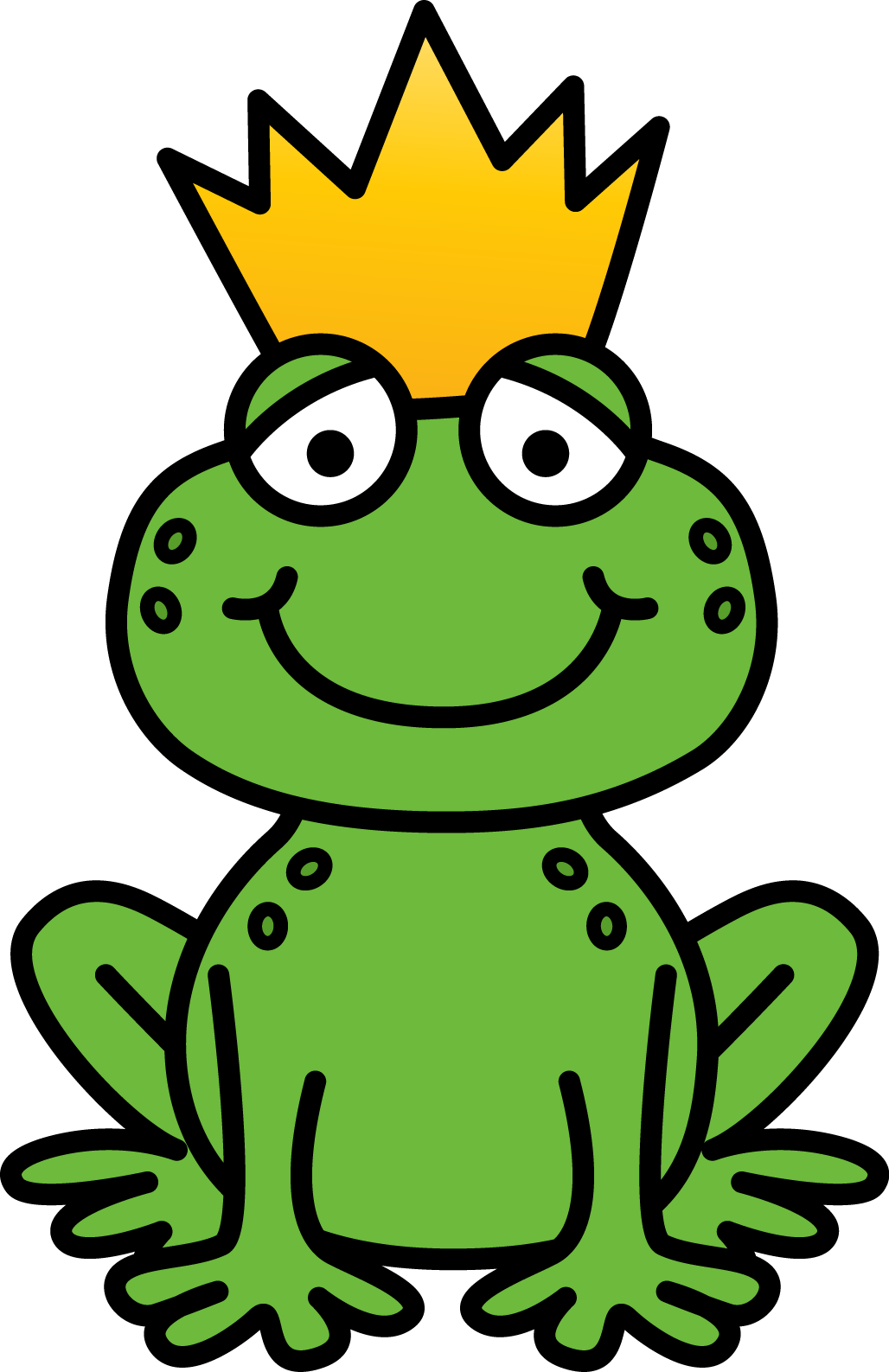 13
14
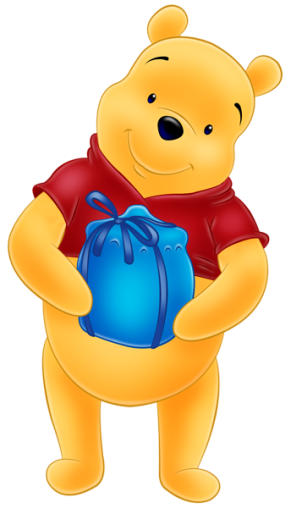 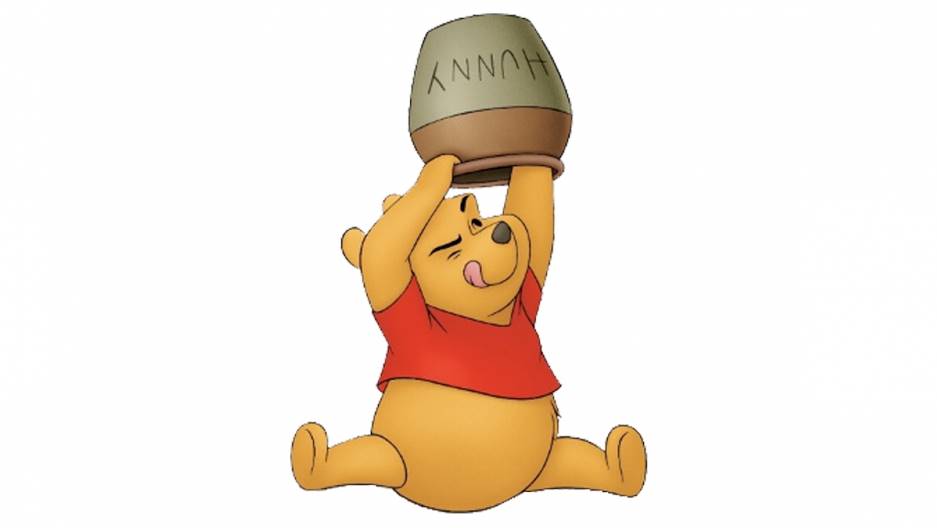 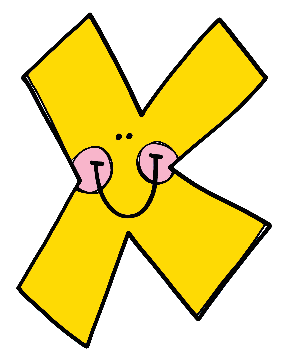 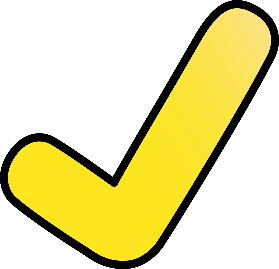 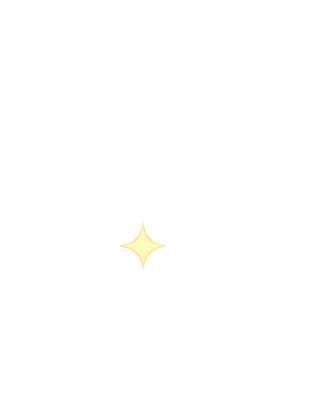 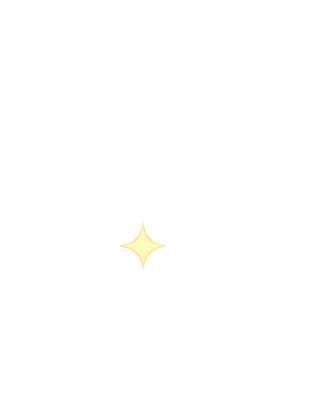 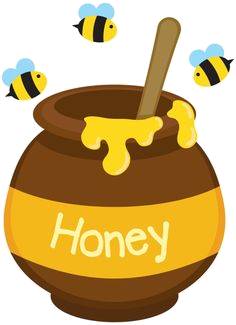 back
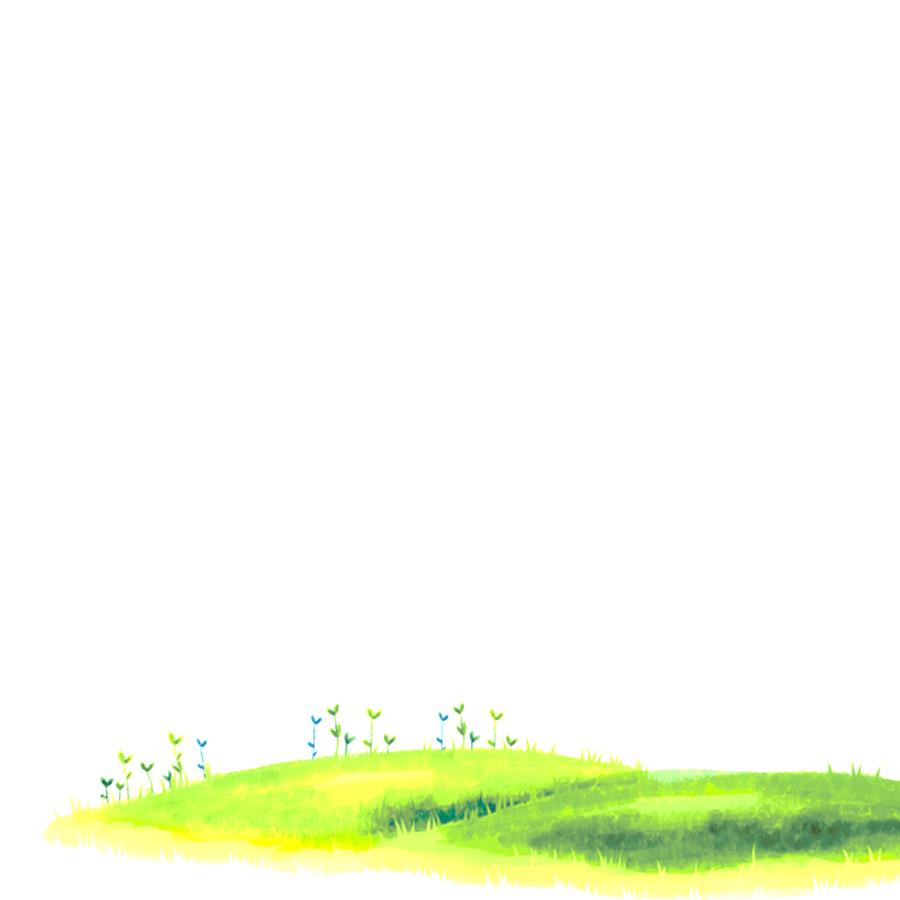 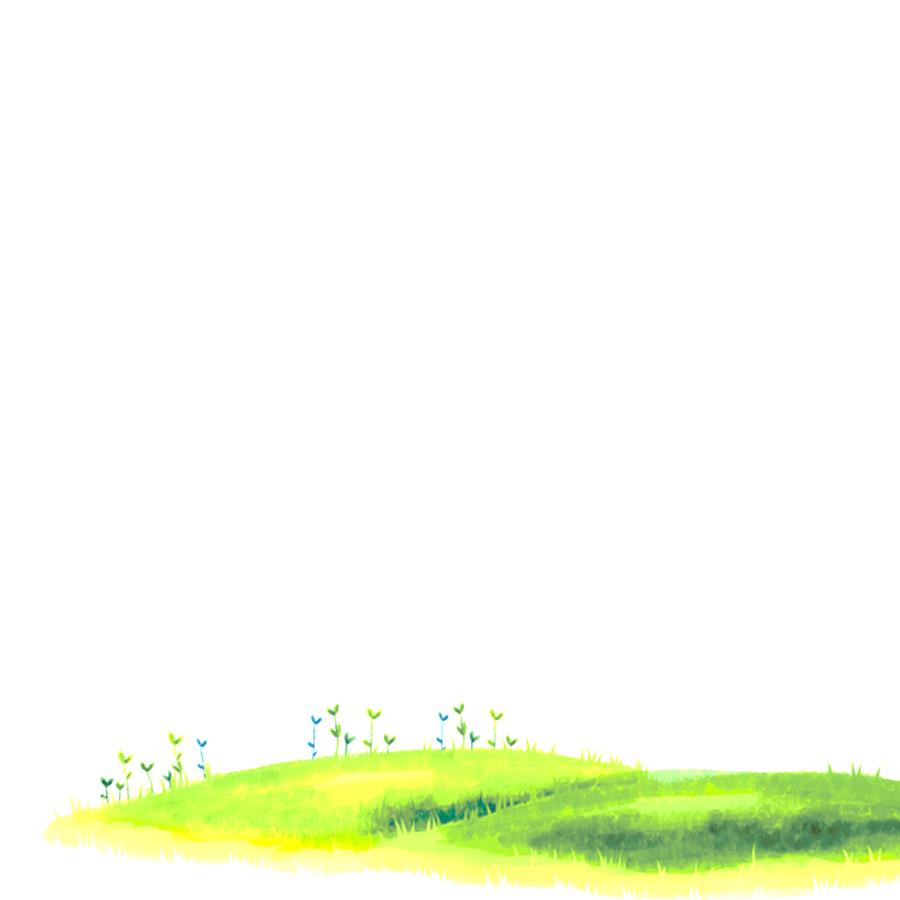 العدد الذي يمثل الحلزون هو؟
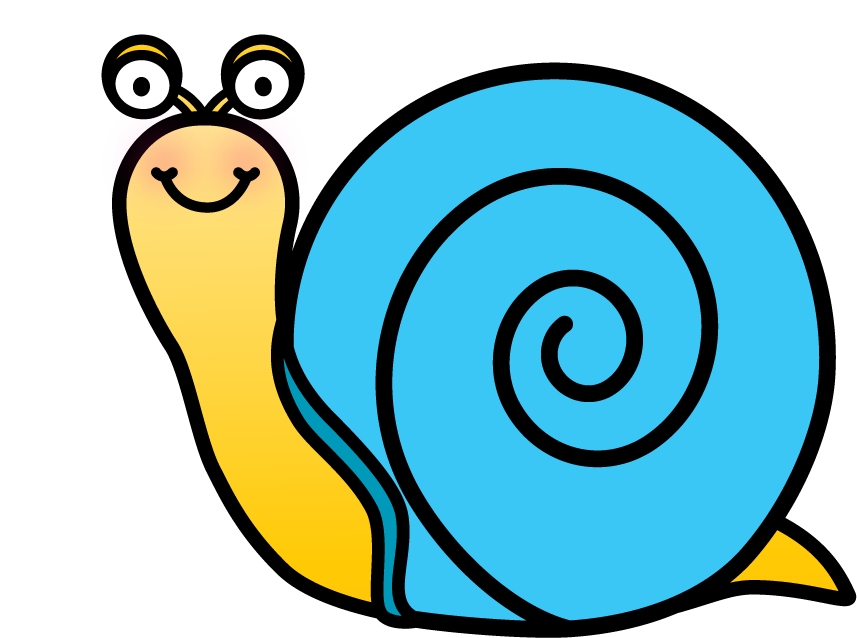 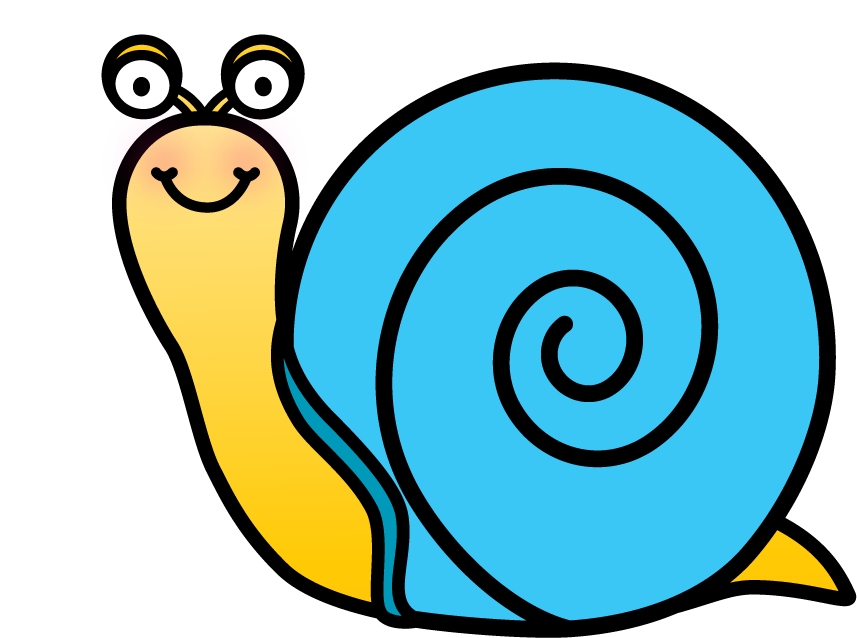 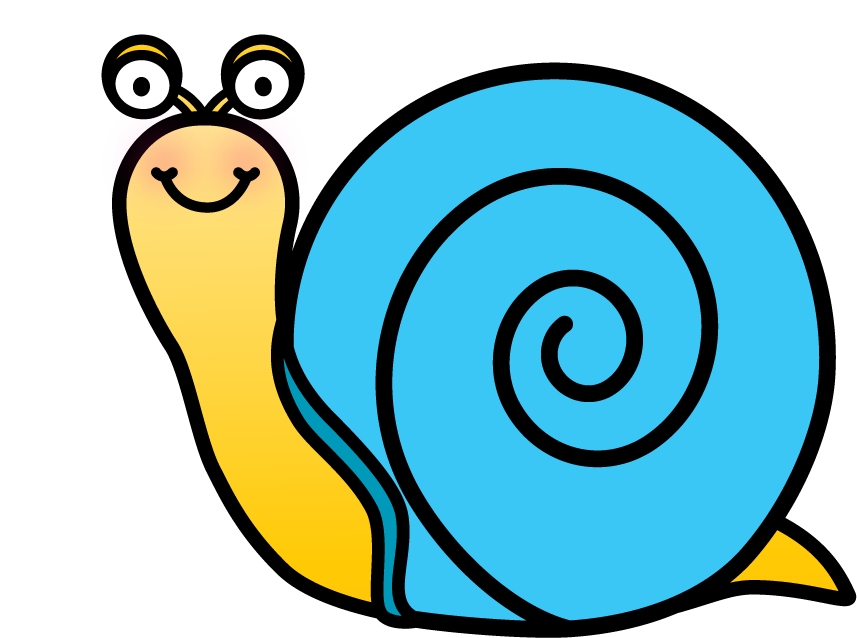 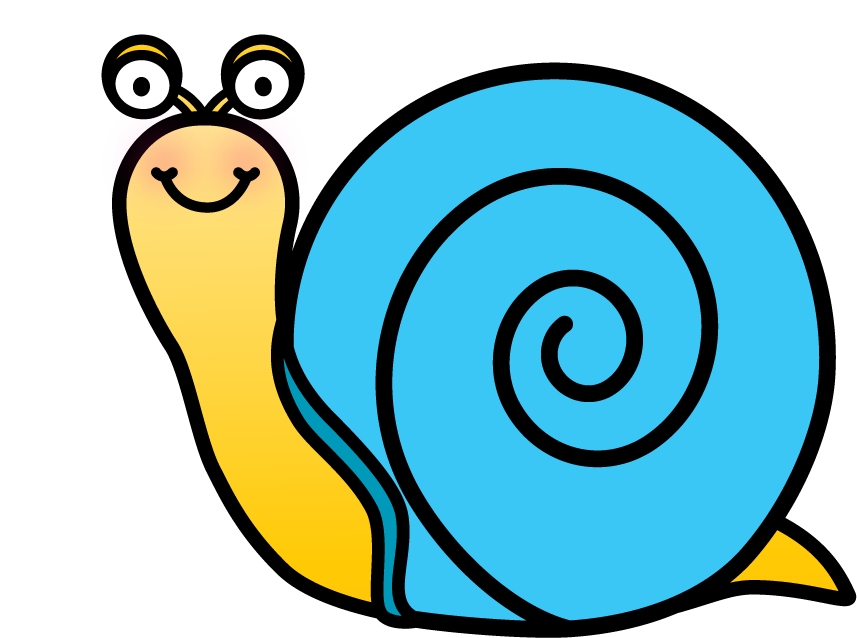 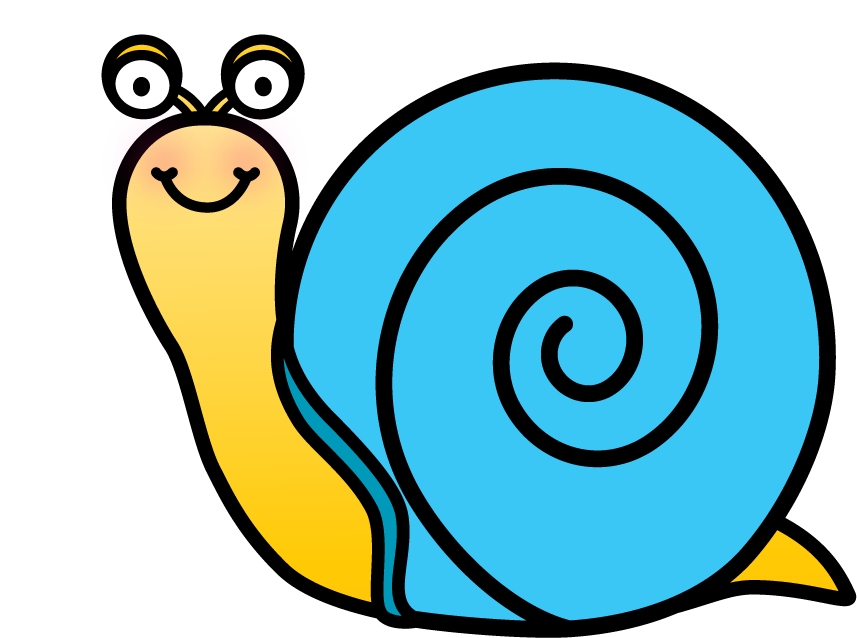 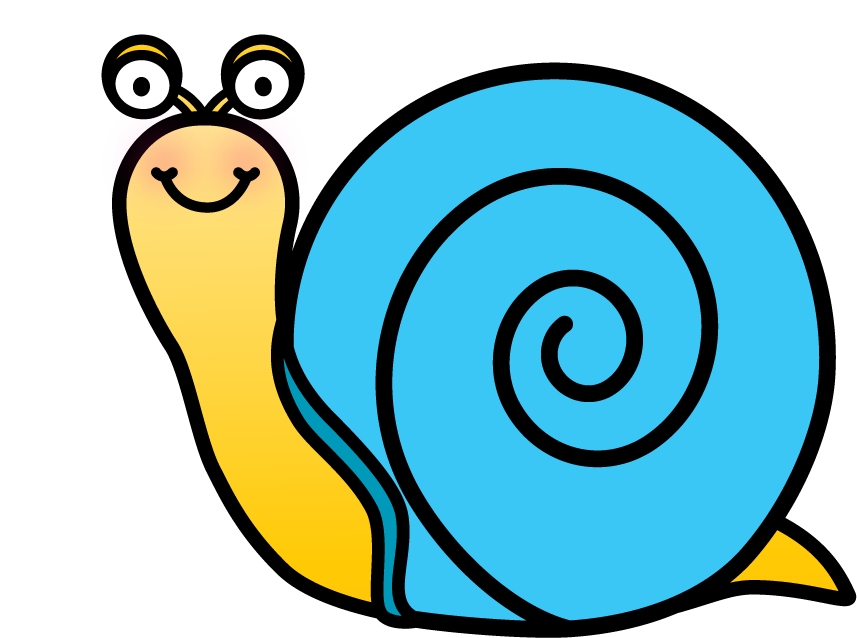 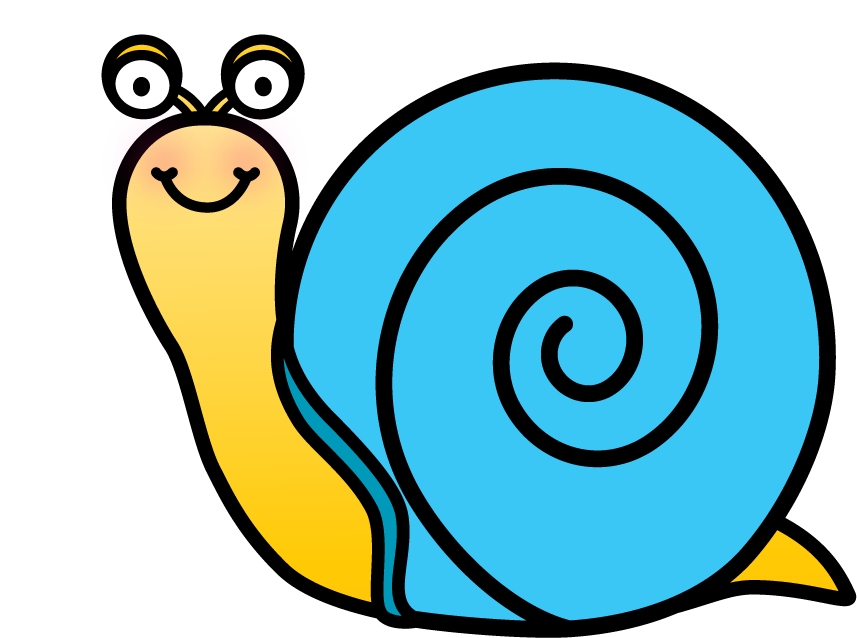 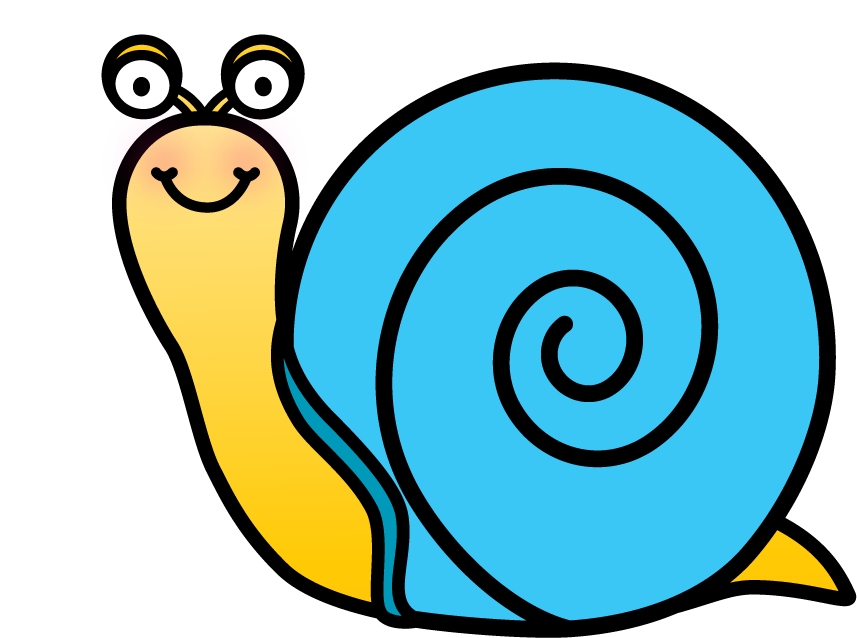 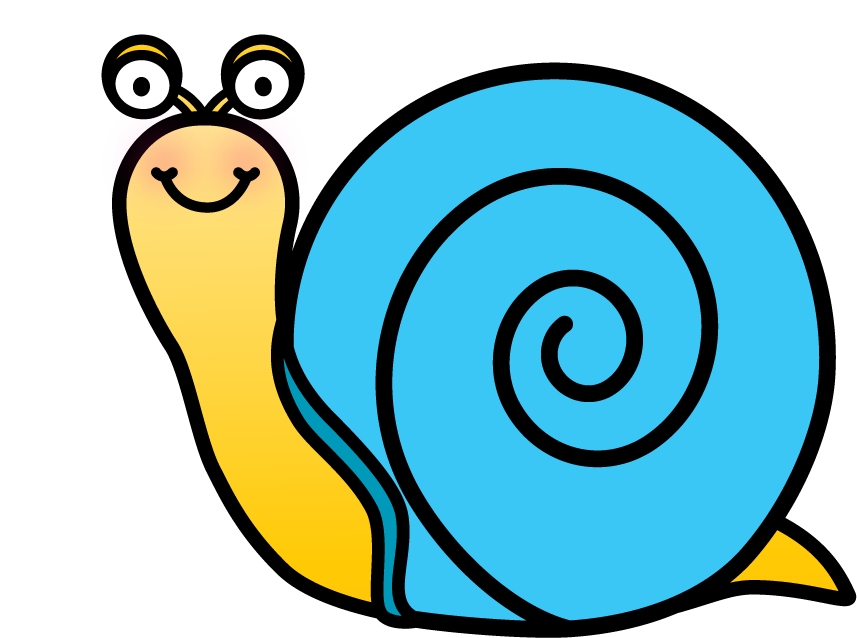 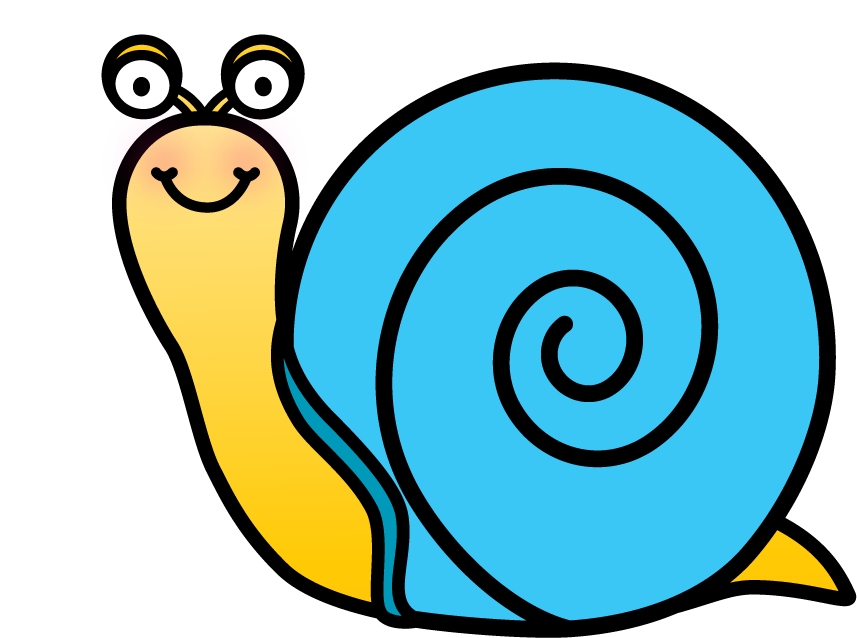 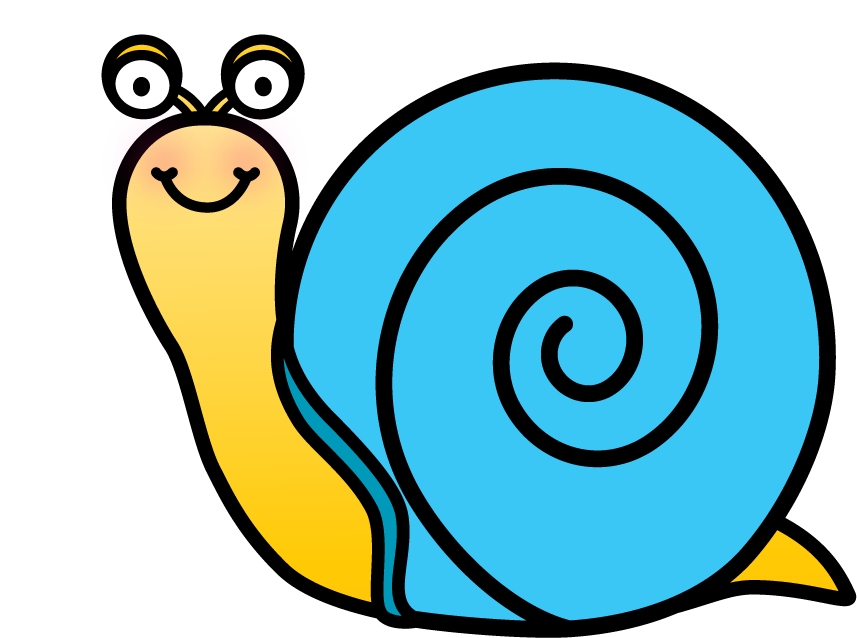 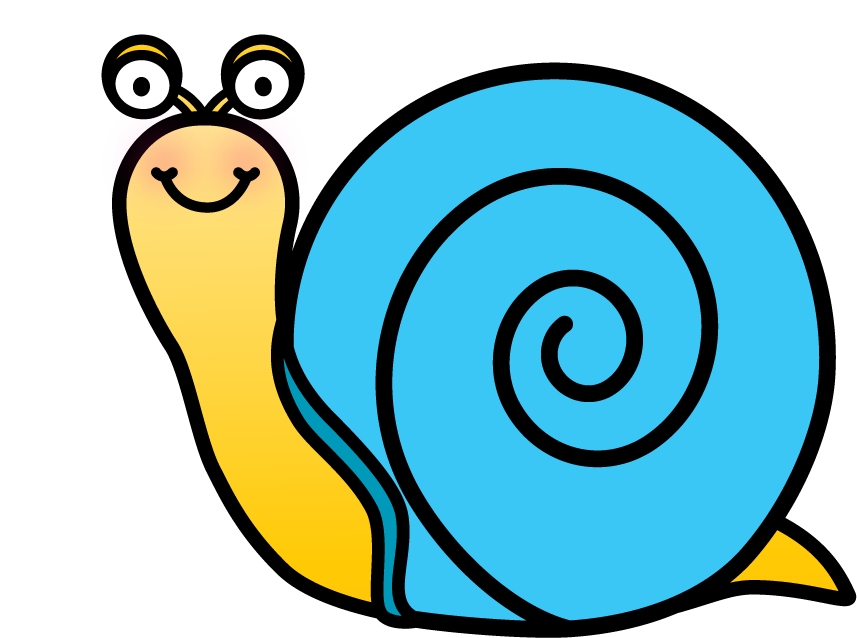 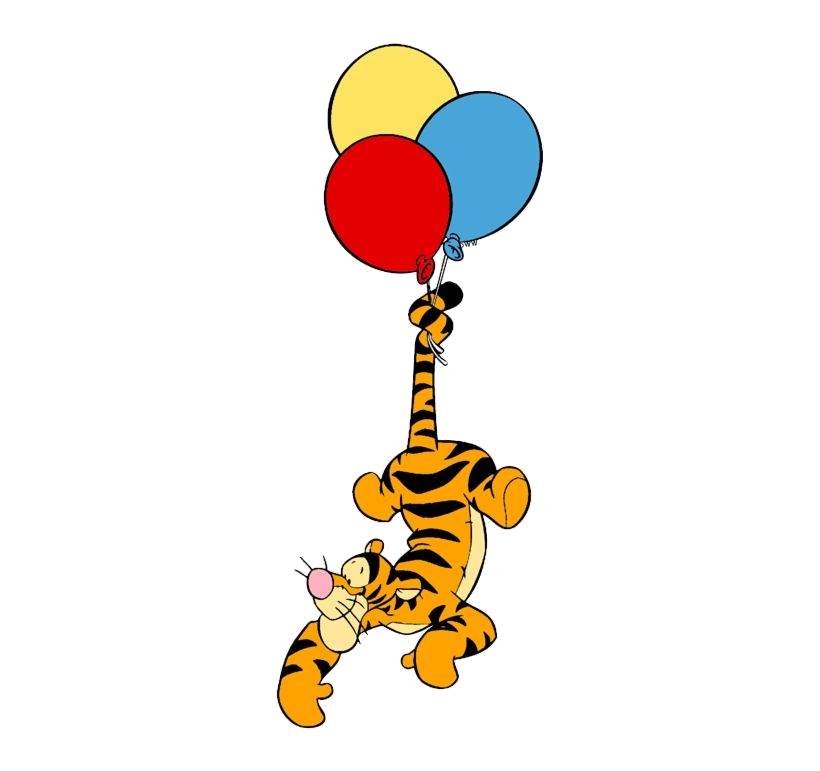 11
12
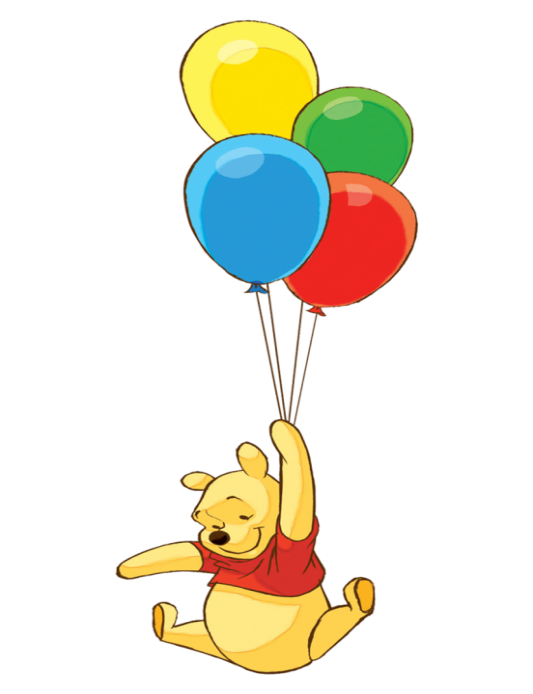 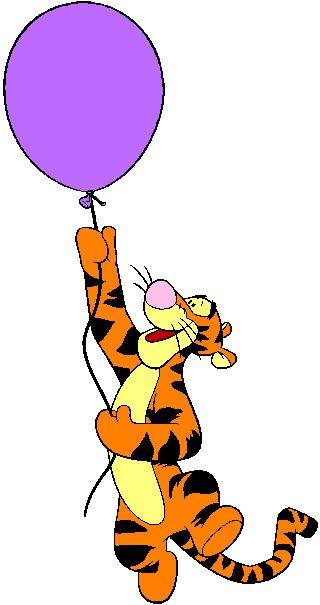 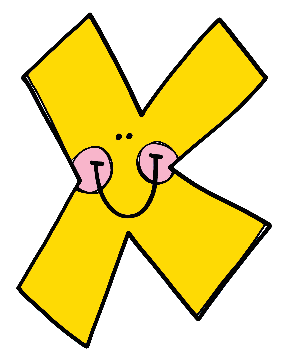 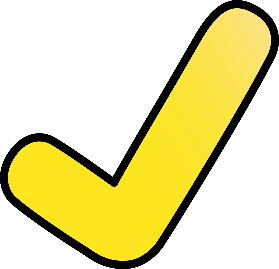 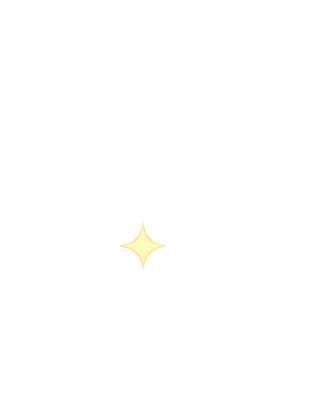 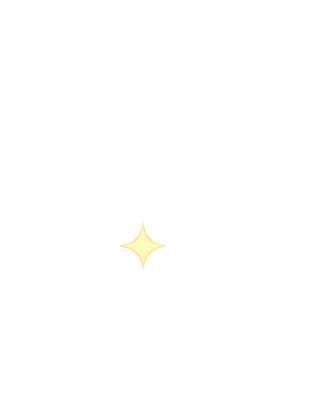 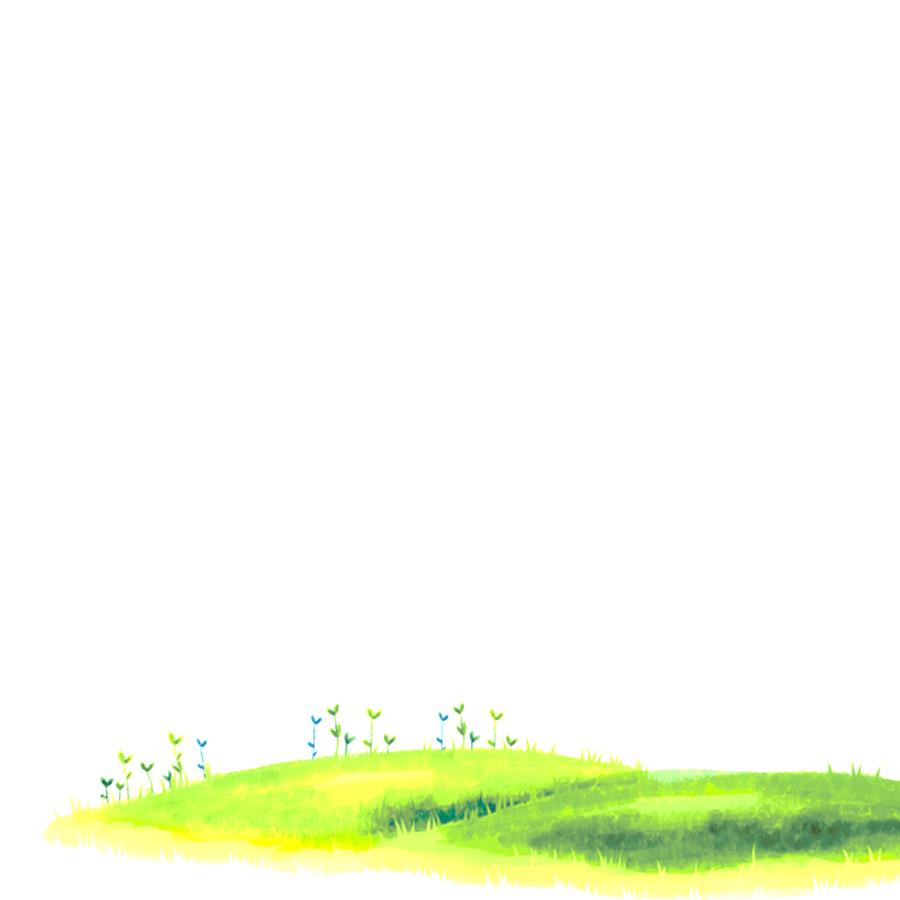 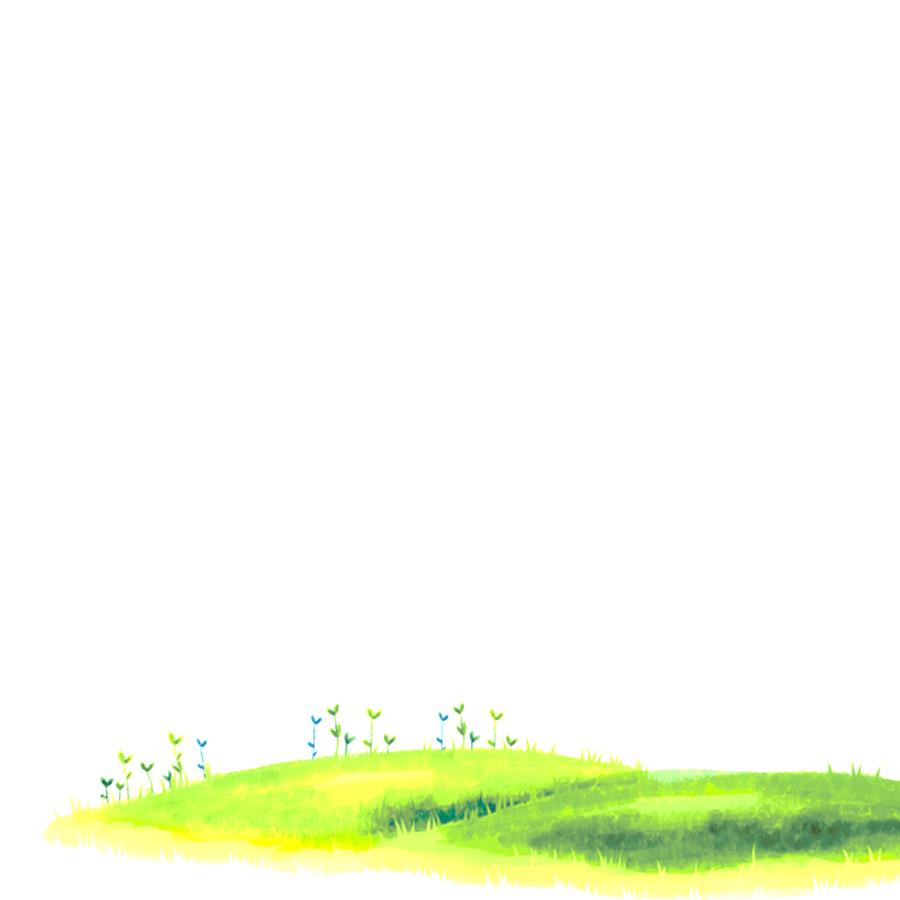 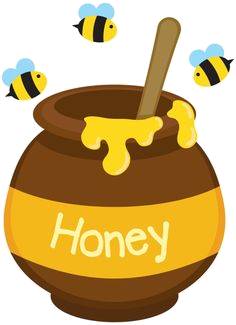 back
كم عدد الزهرات؟
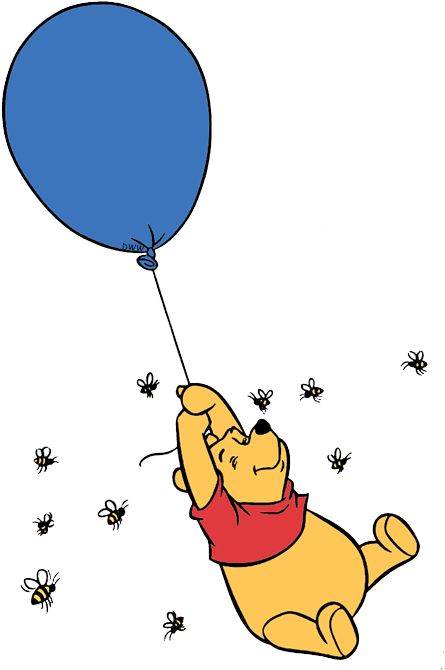 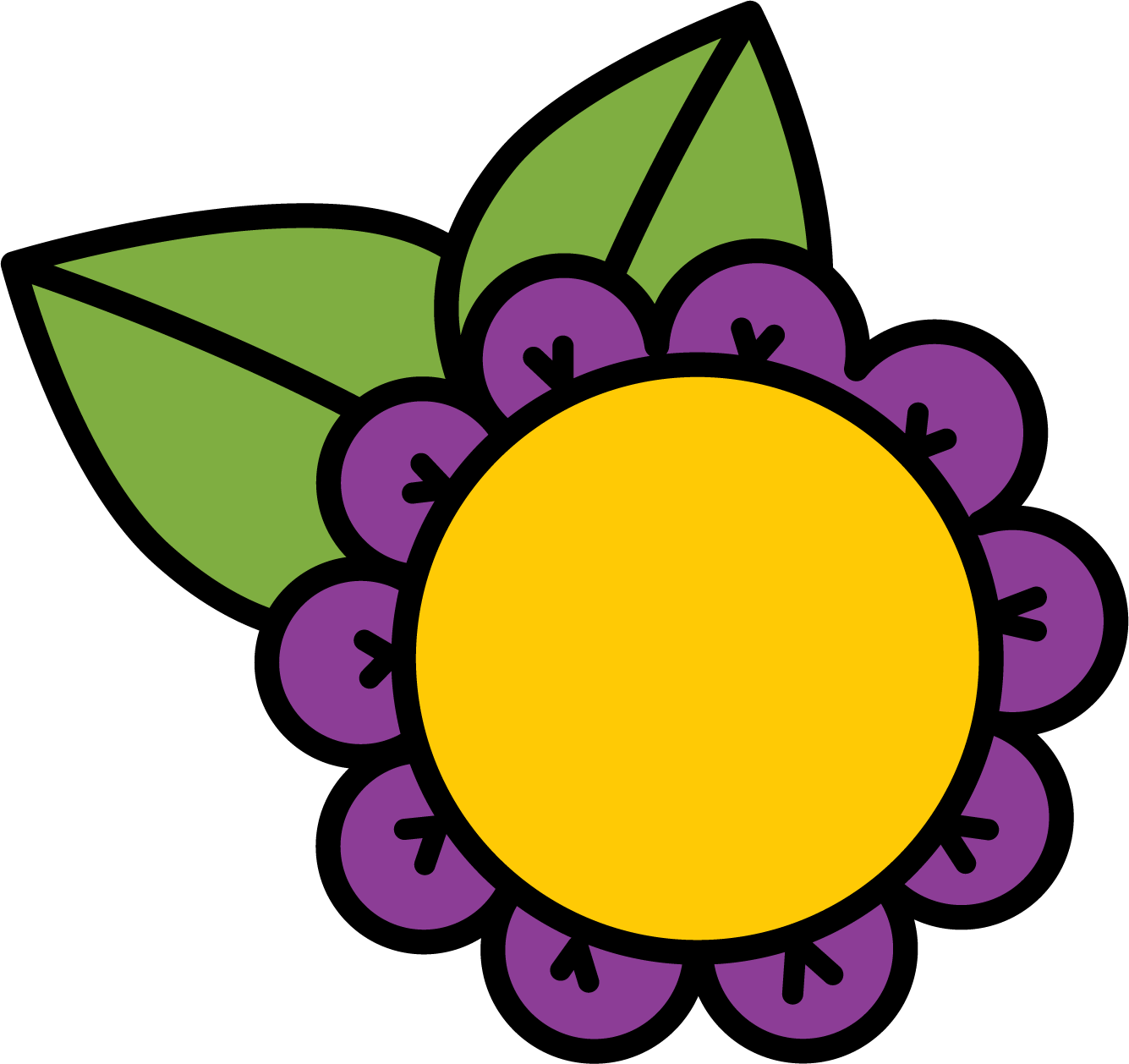 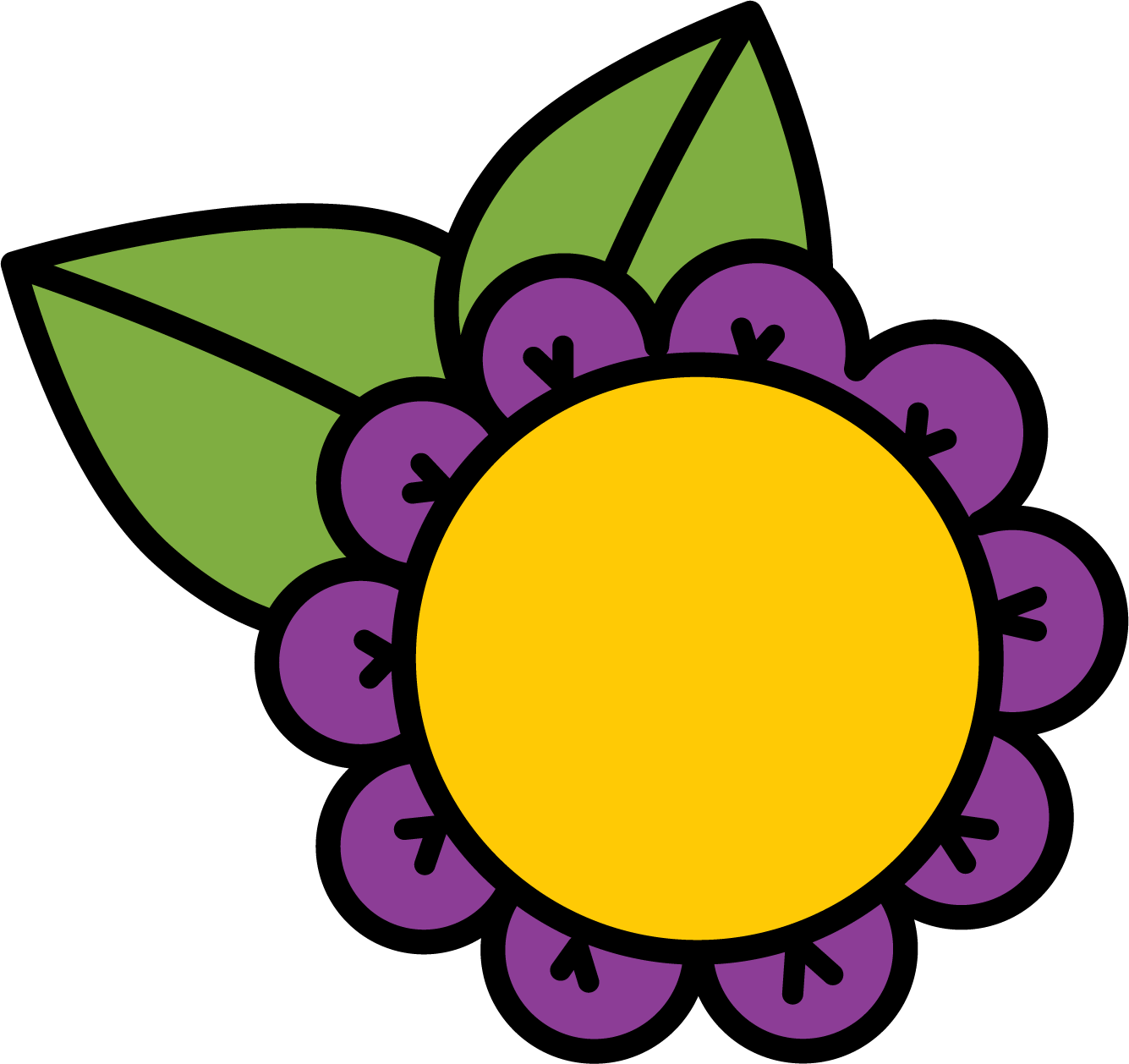 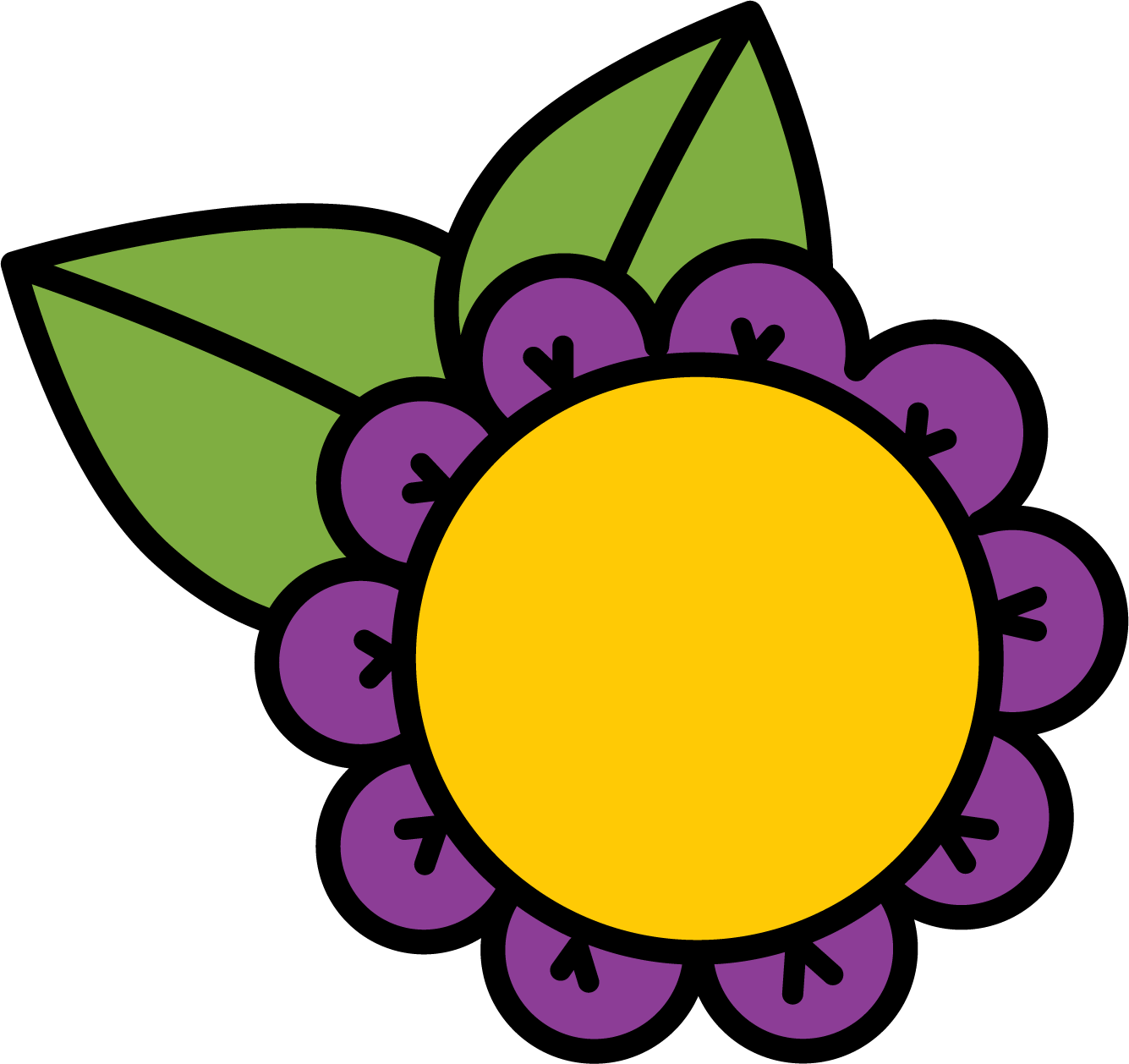 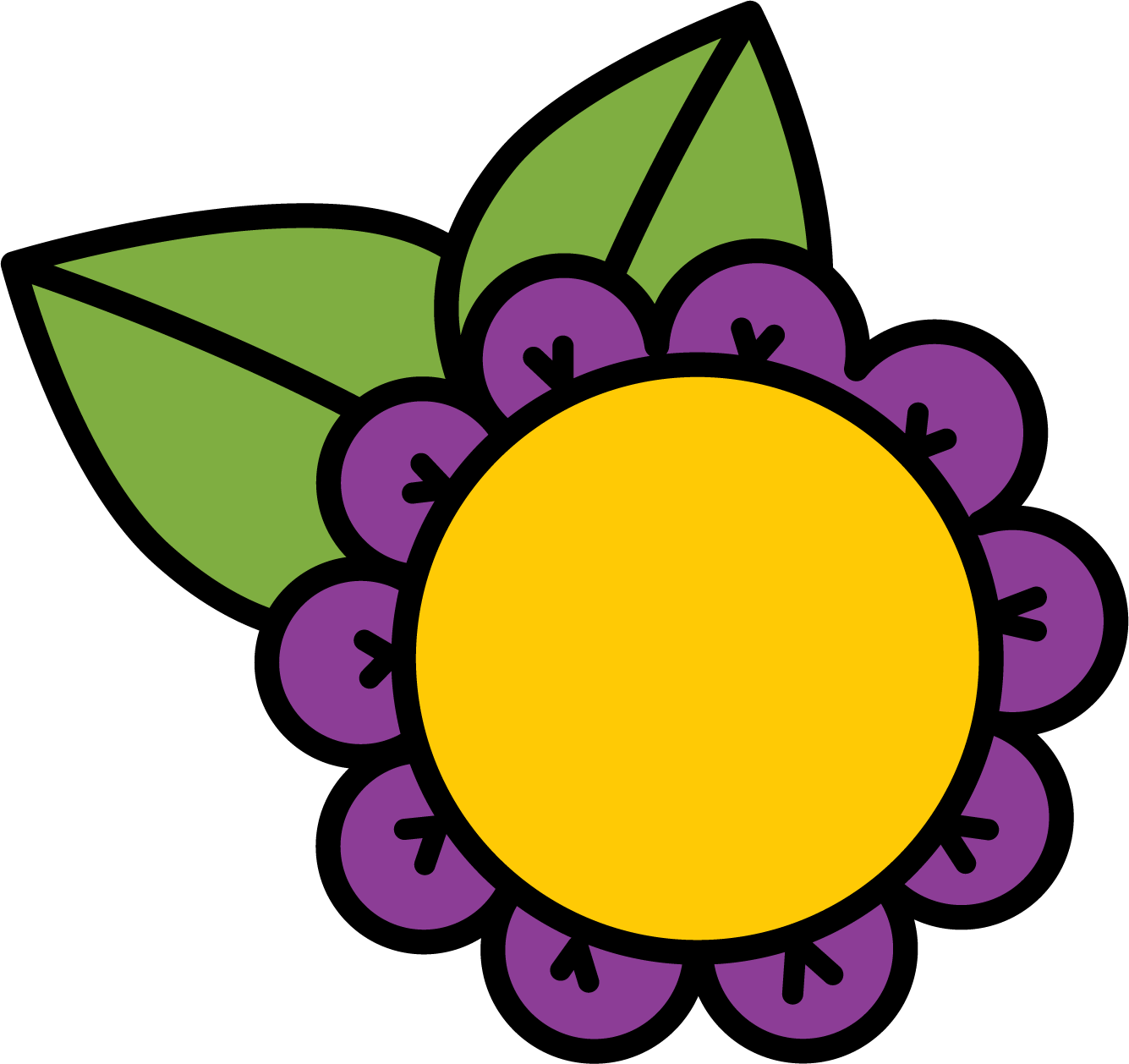 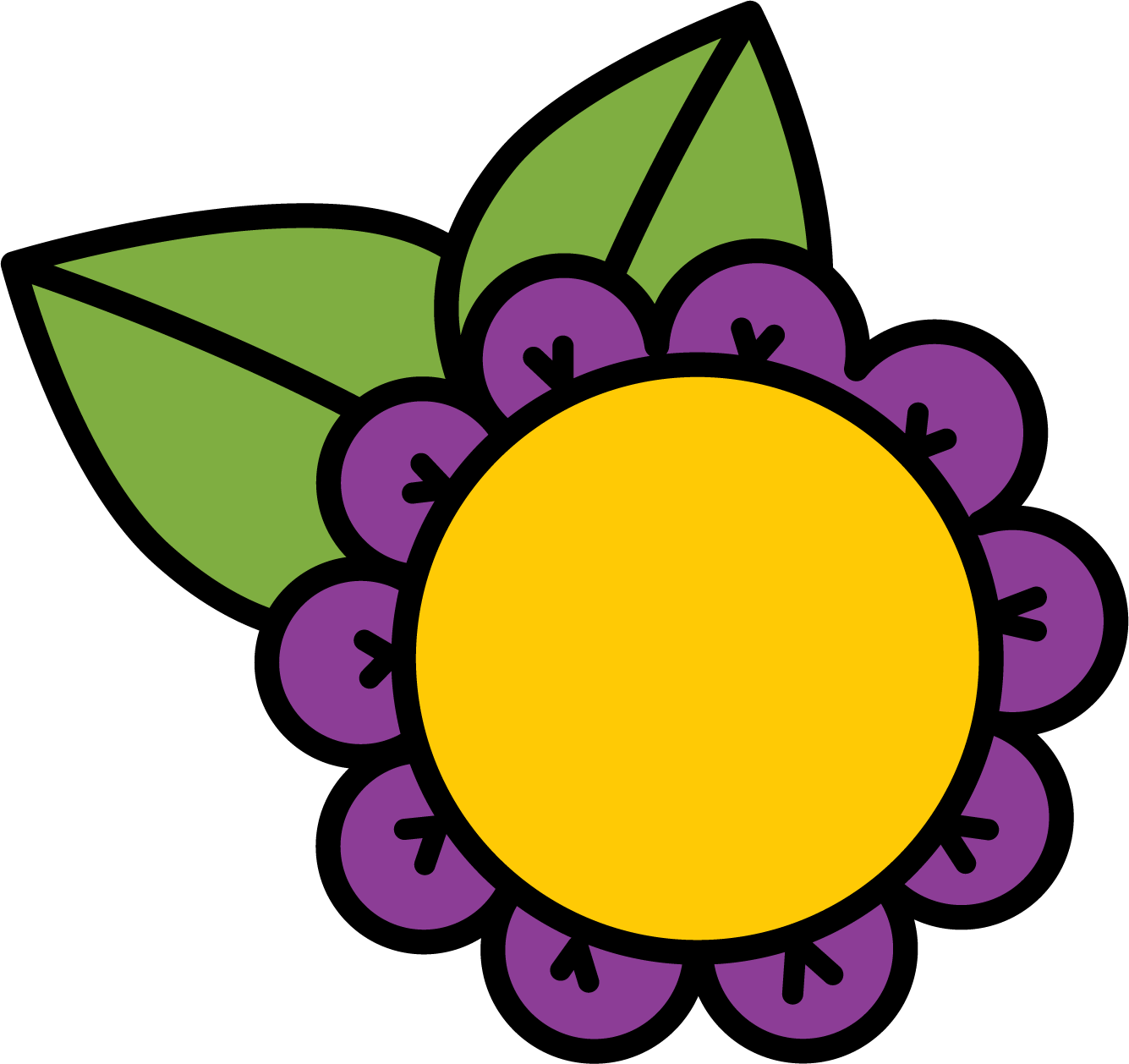 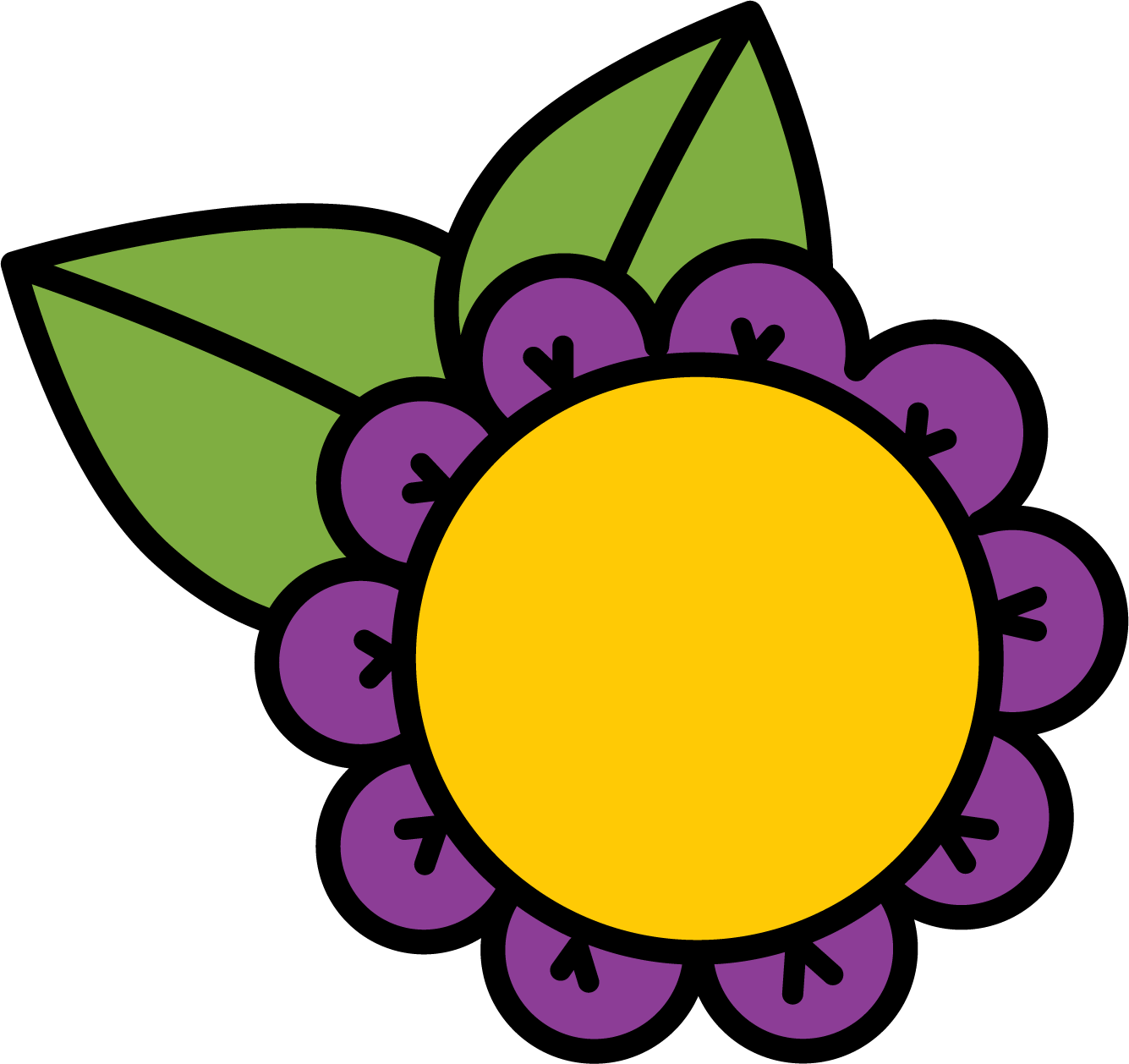 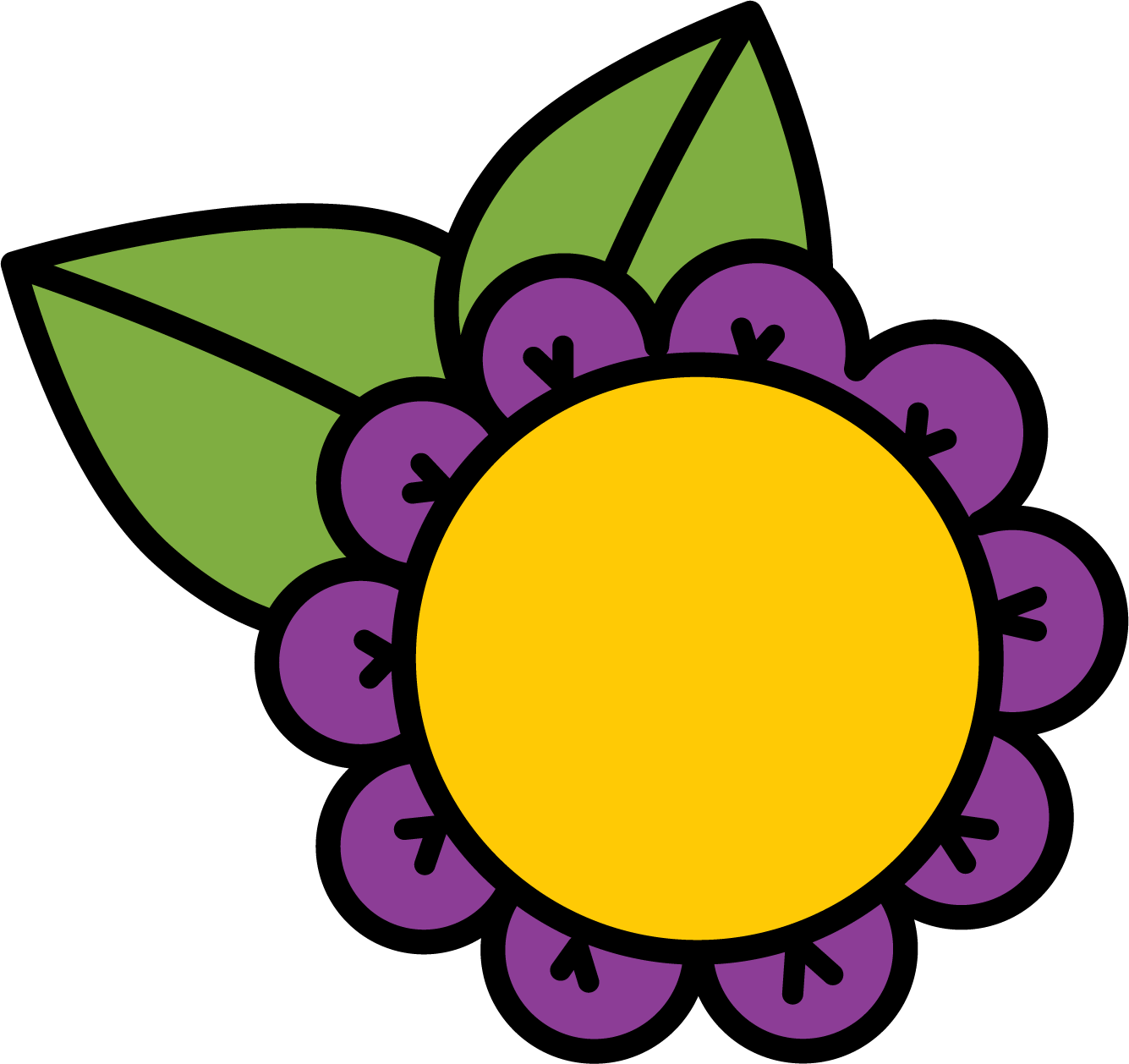 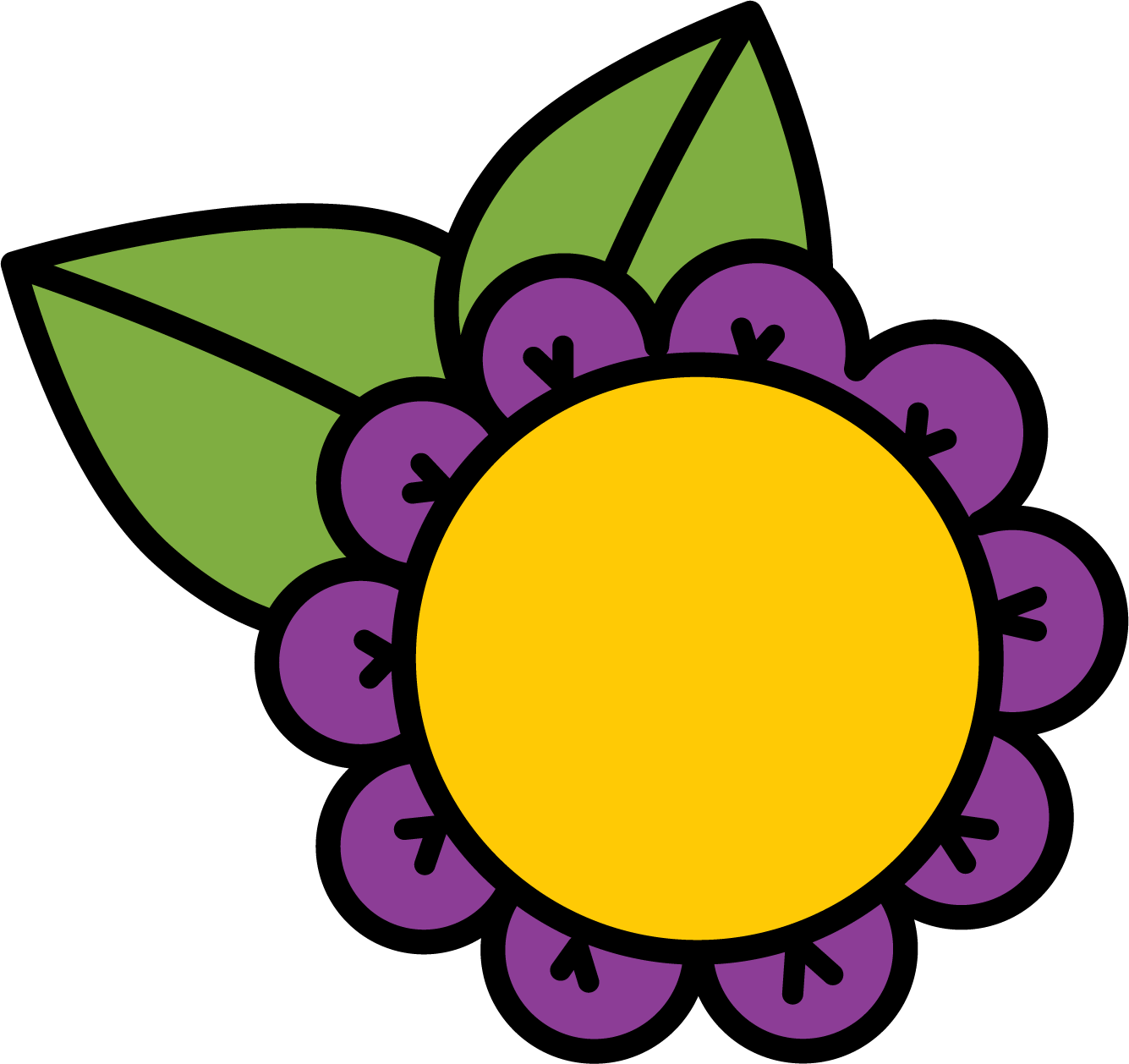 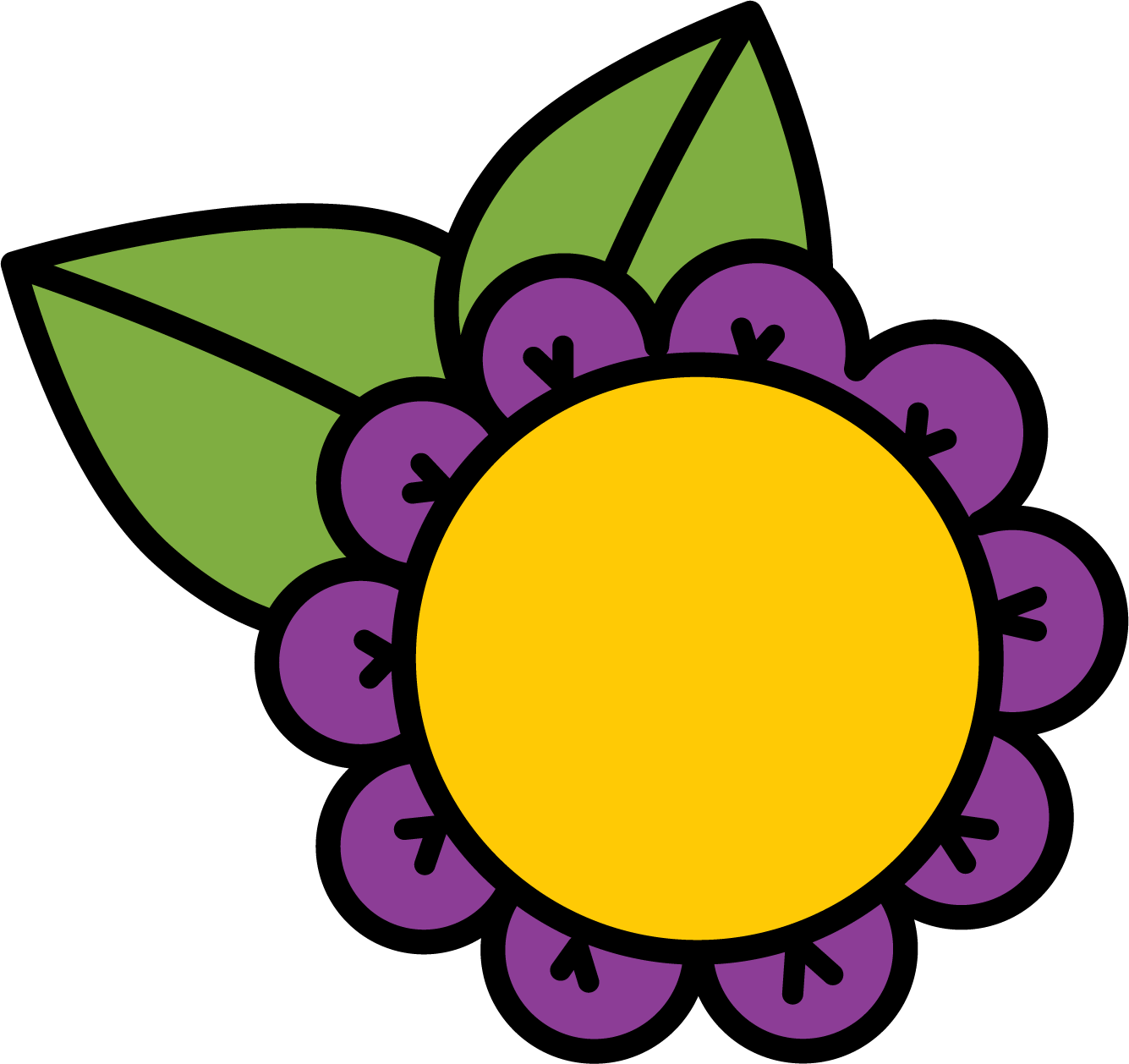 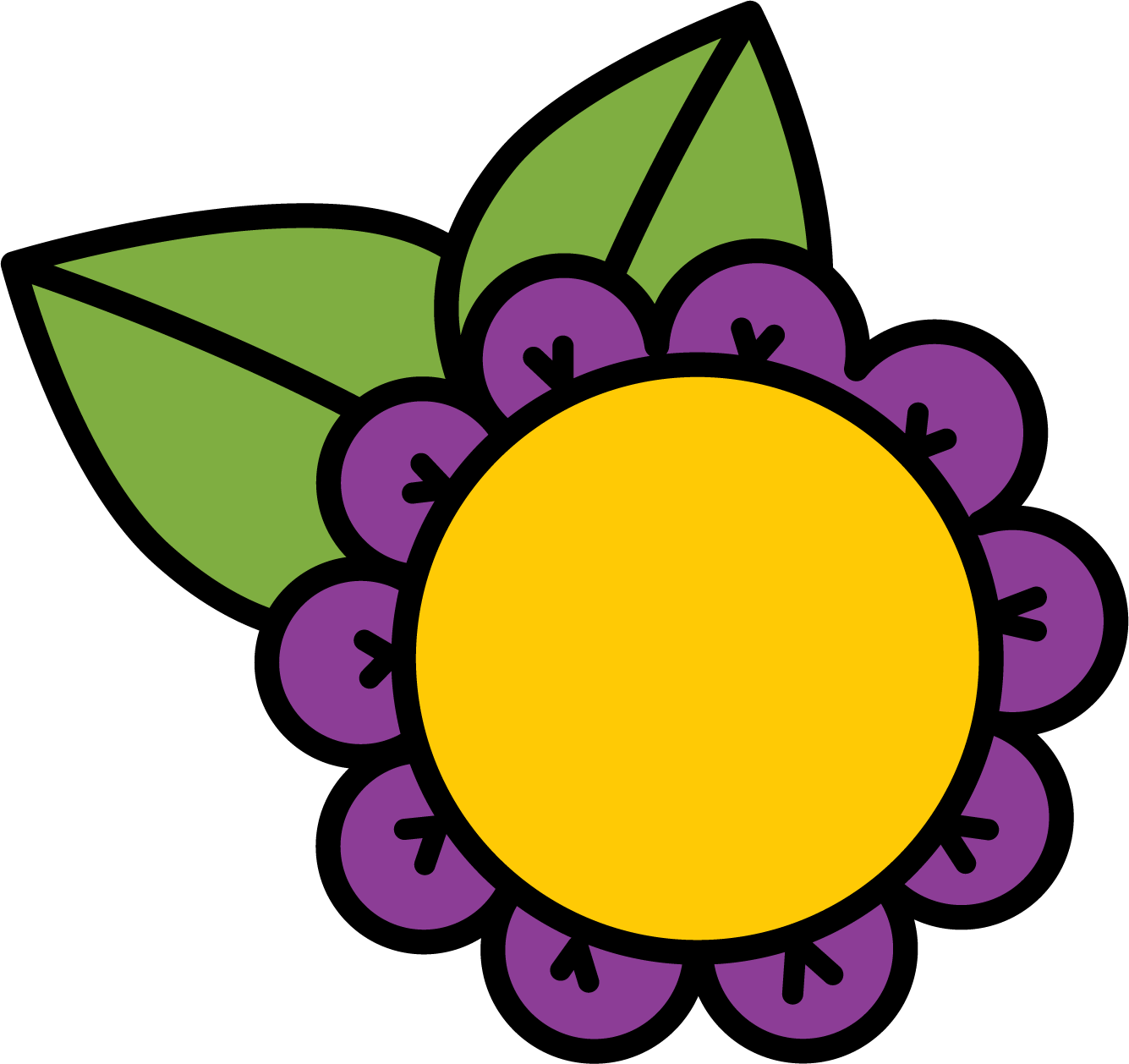 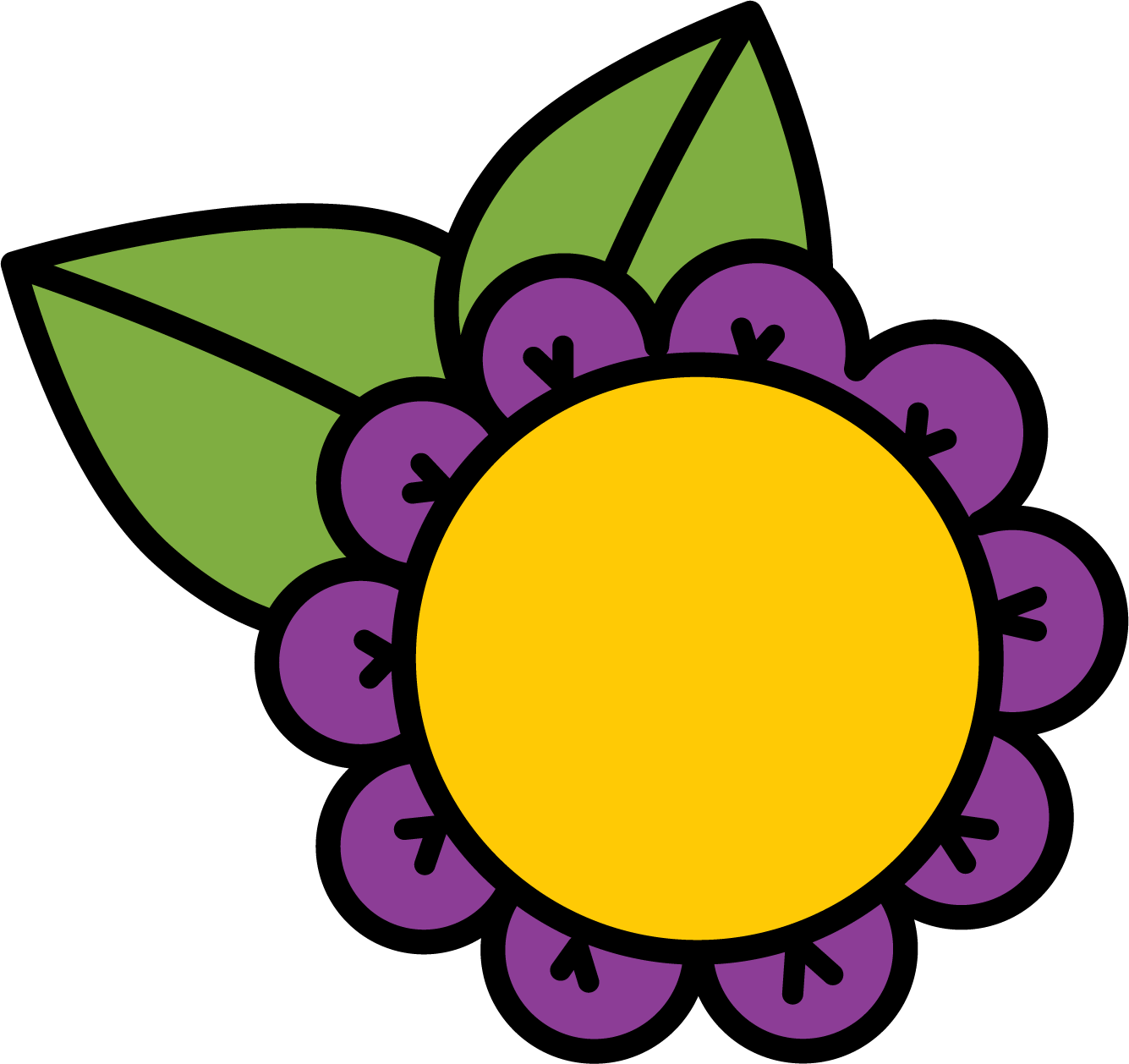 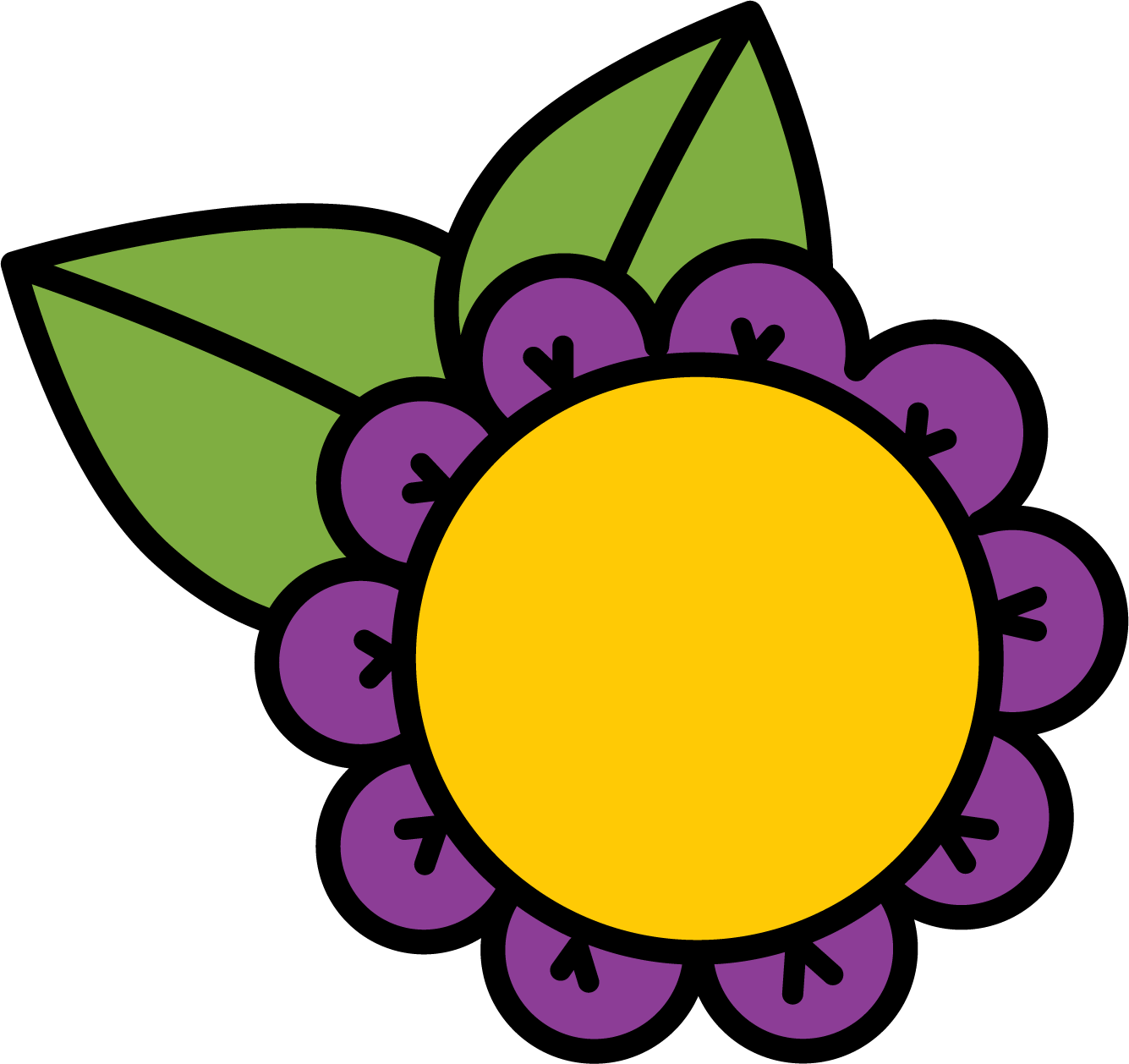 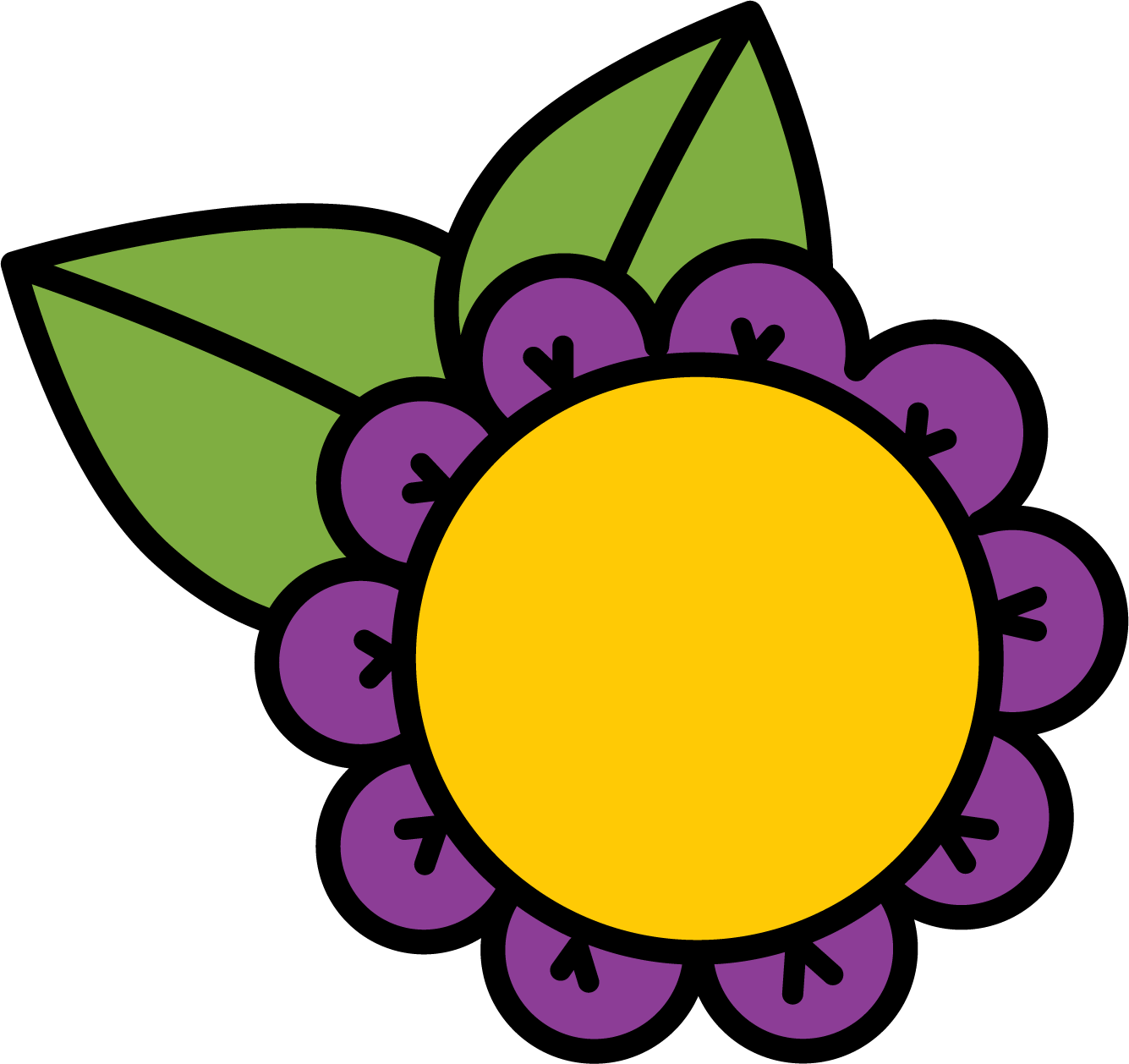 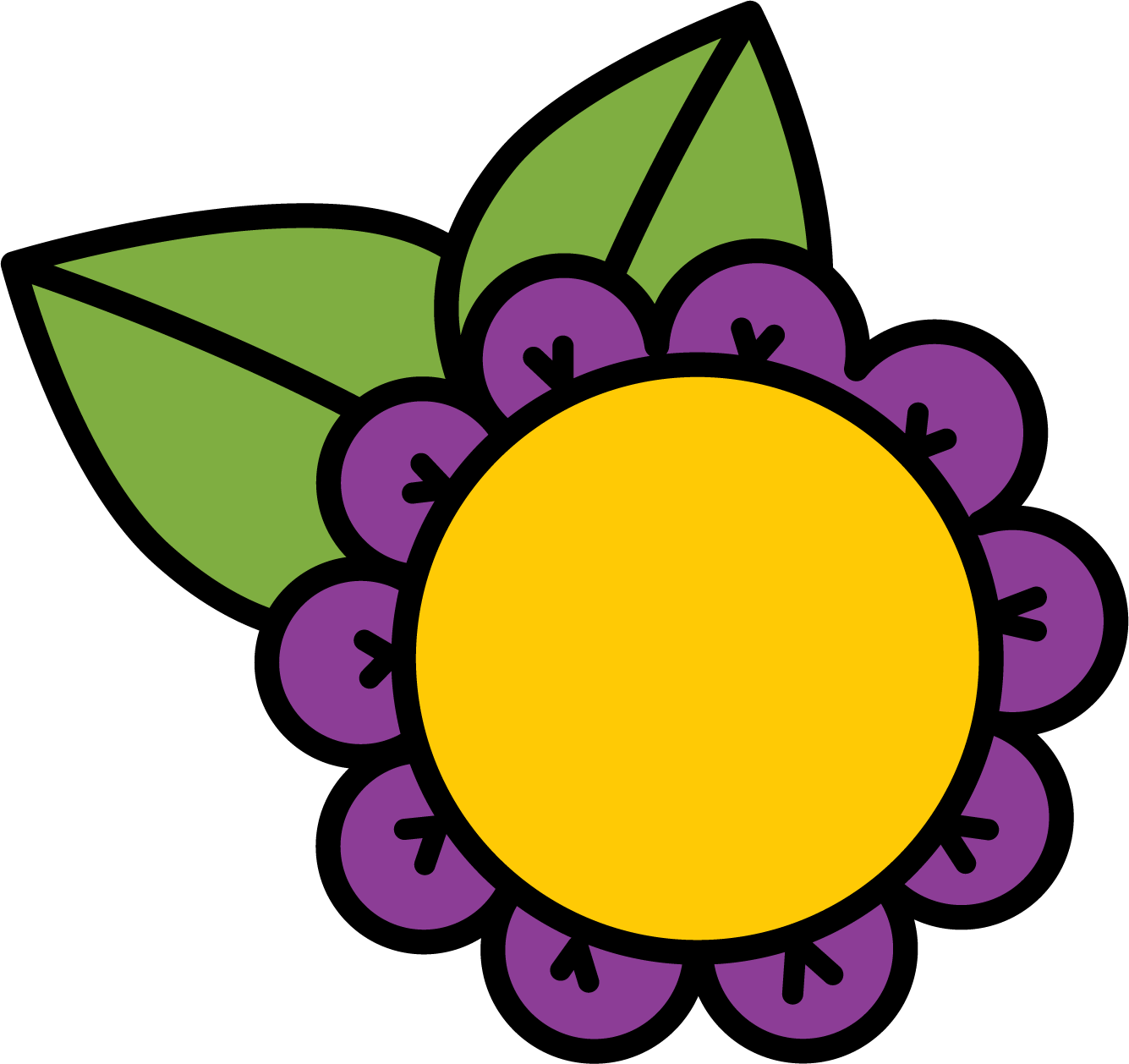 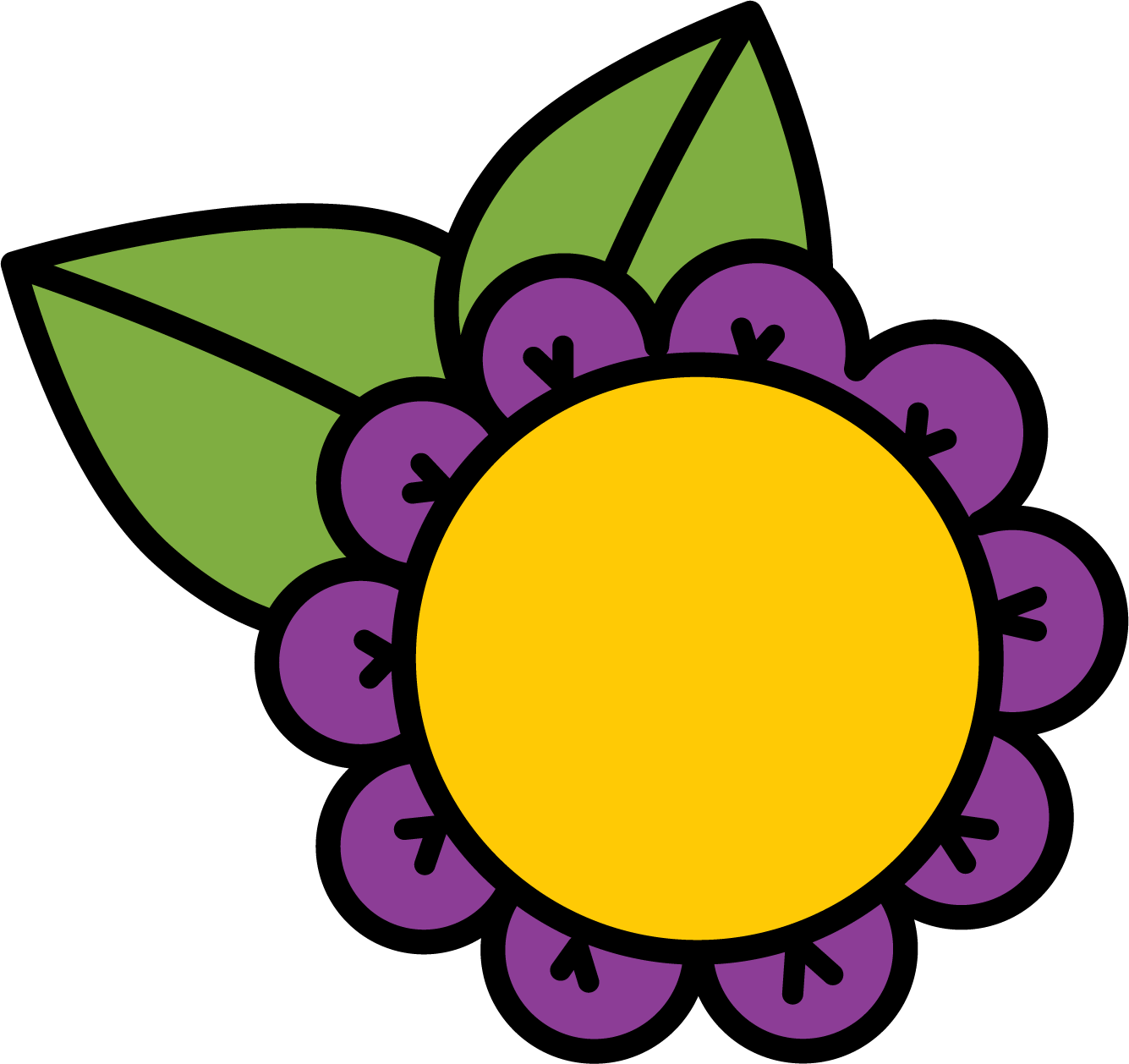 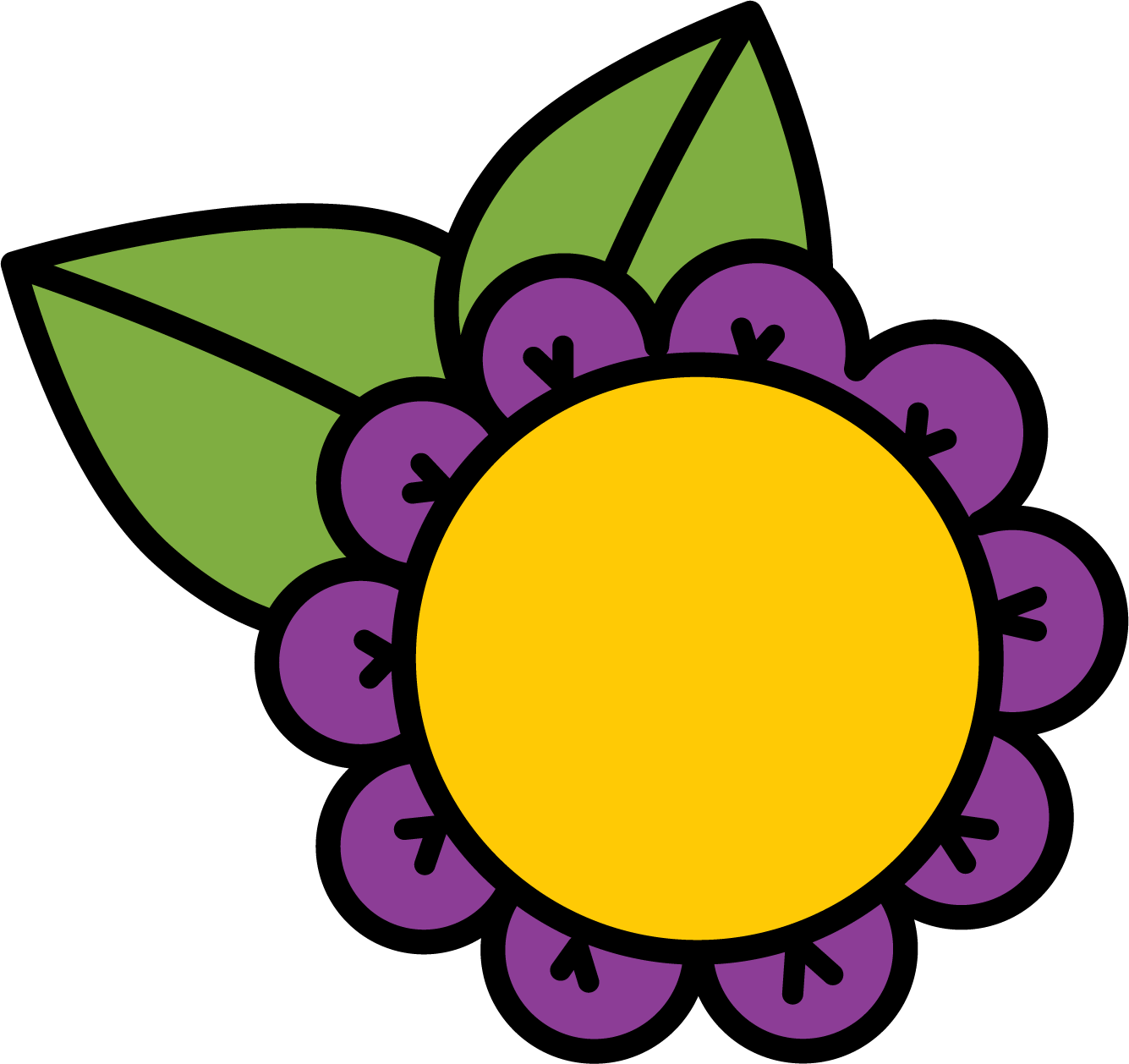 16
17
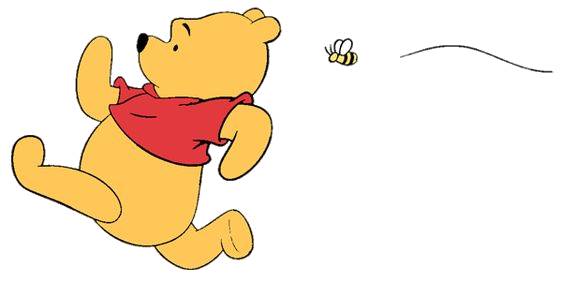 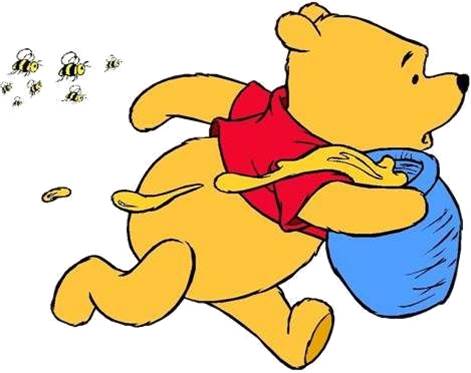 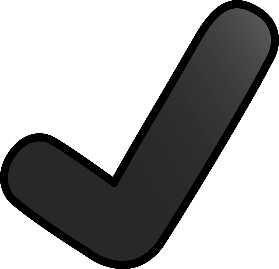 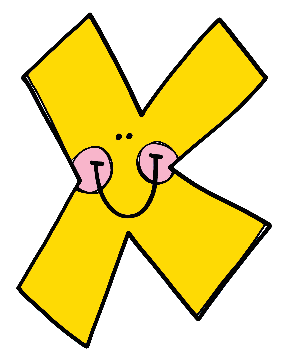 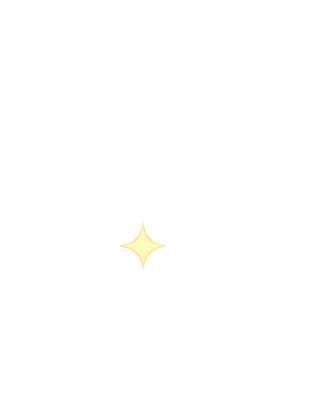 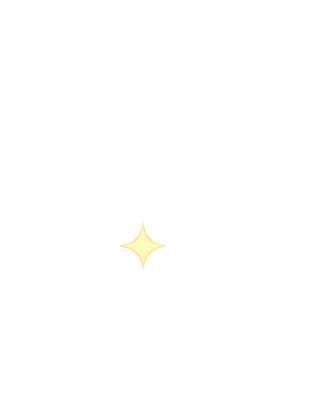 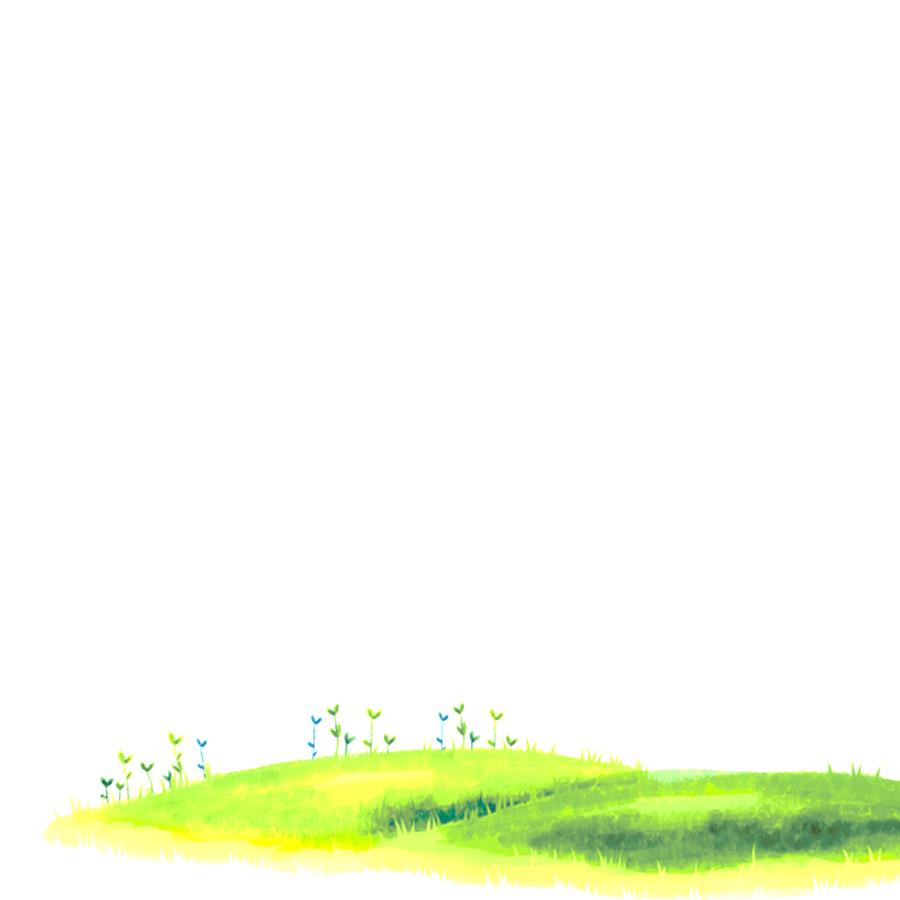 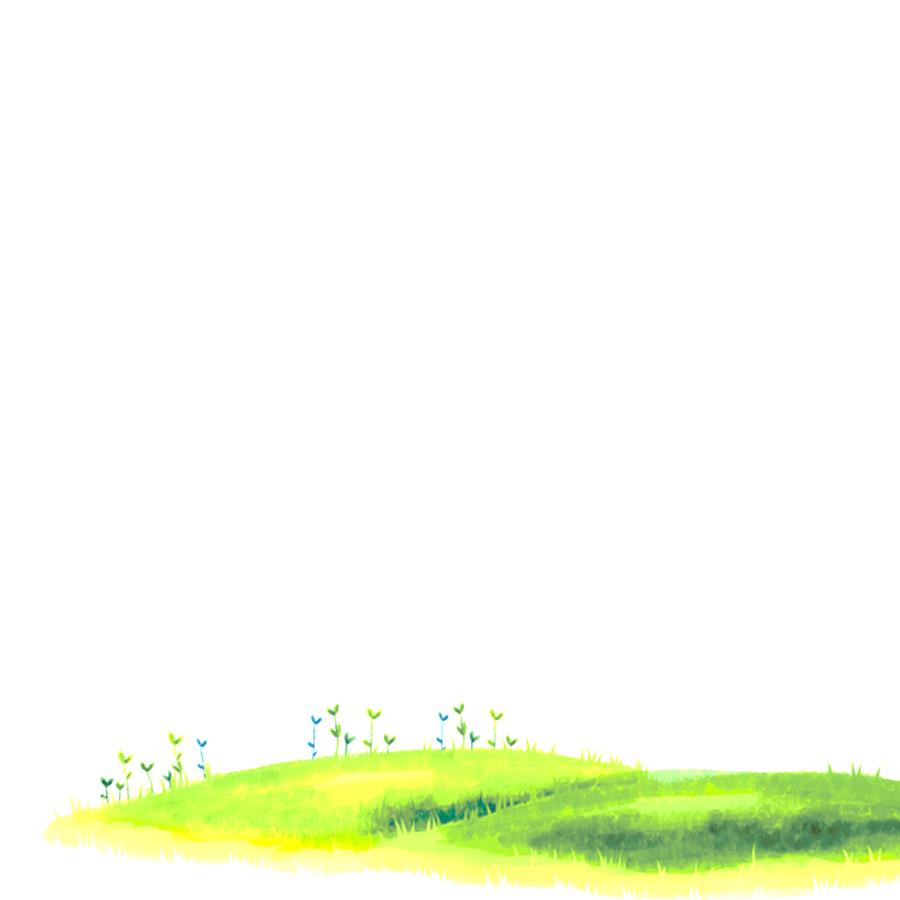 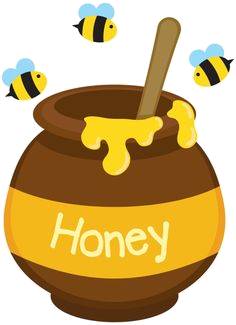 back
عدد الدونات هو ؟
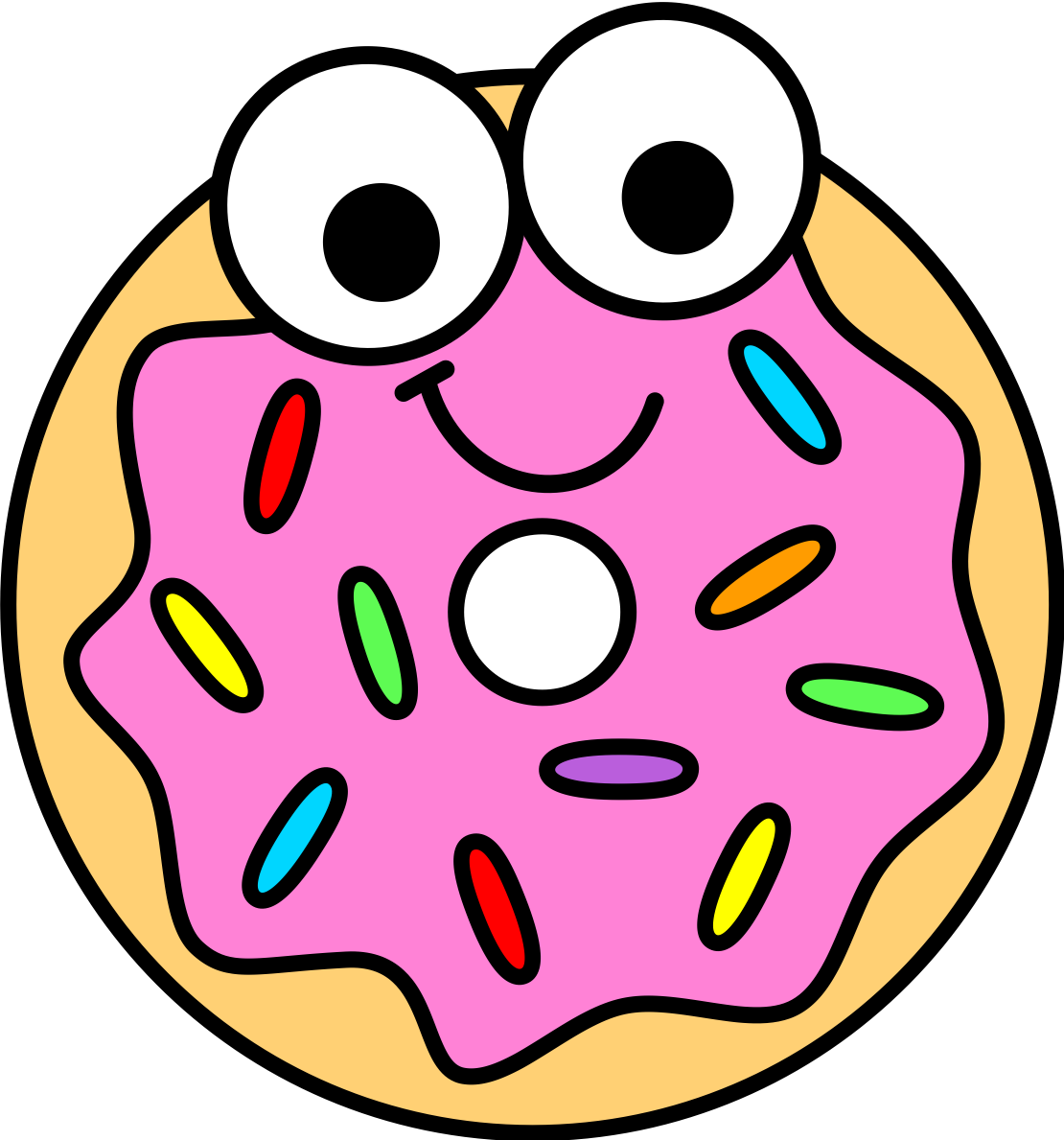 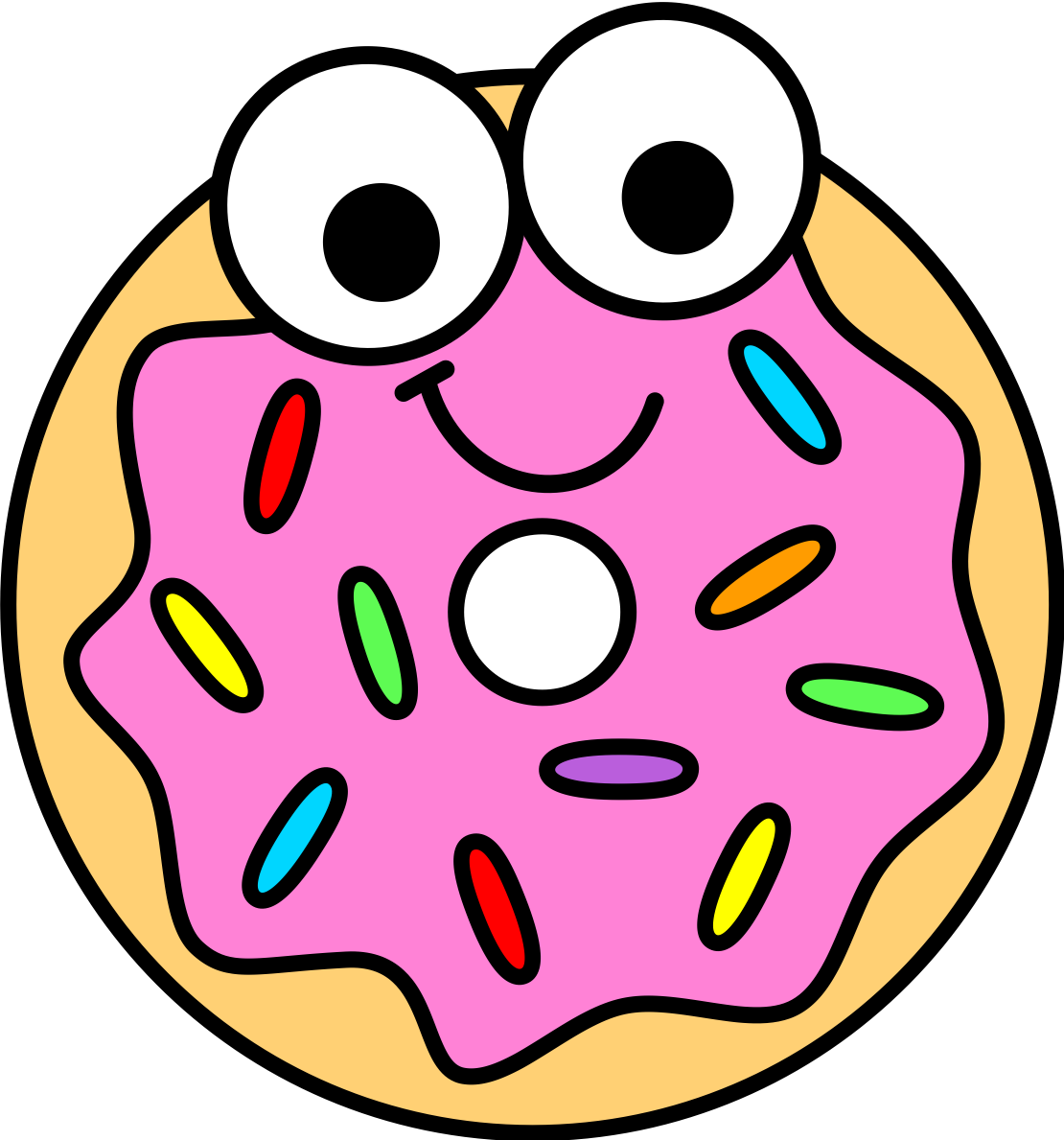 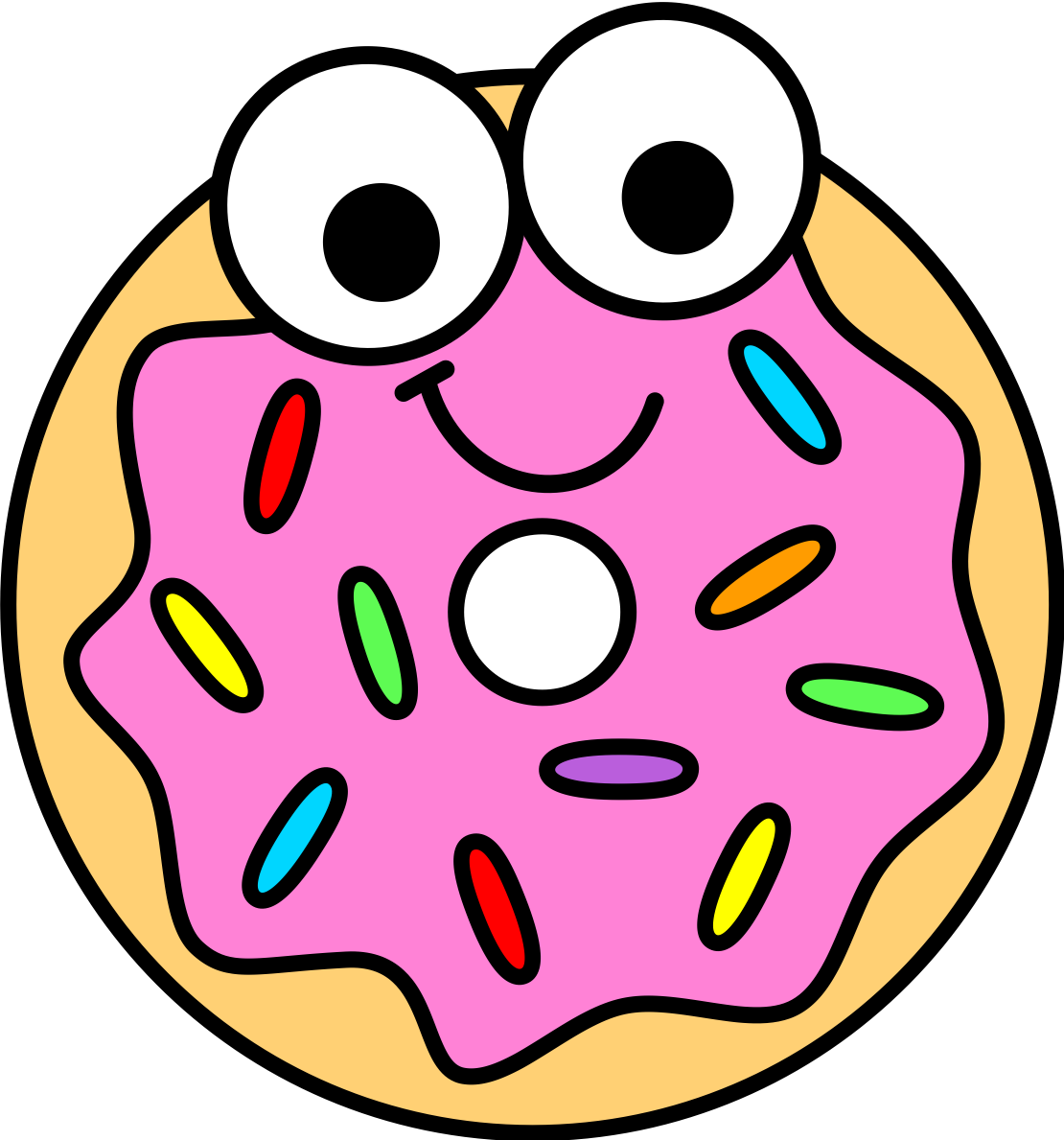 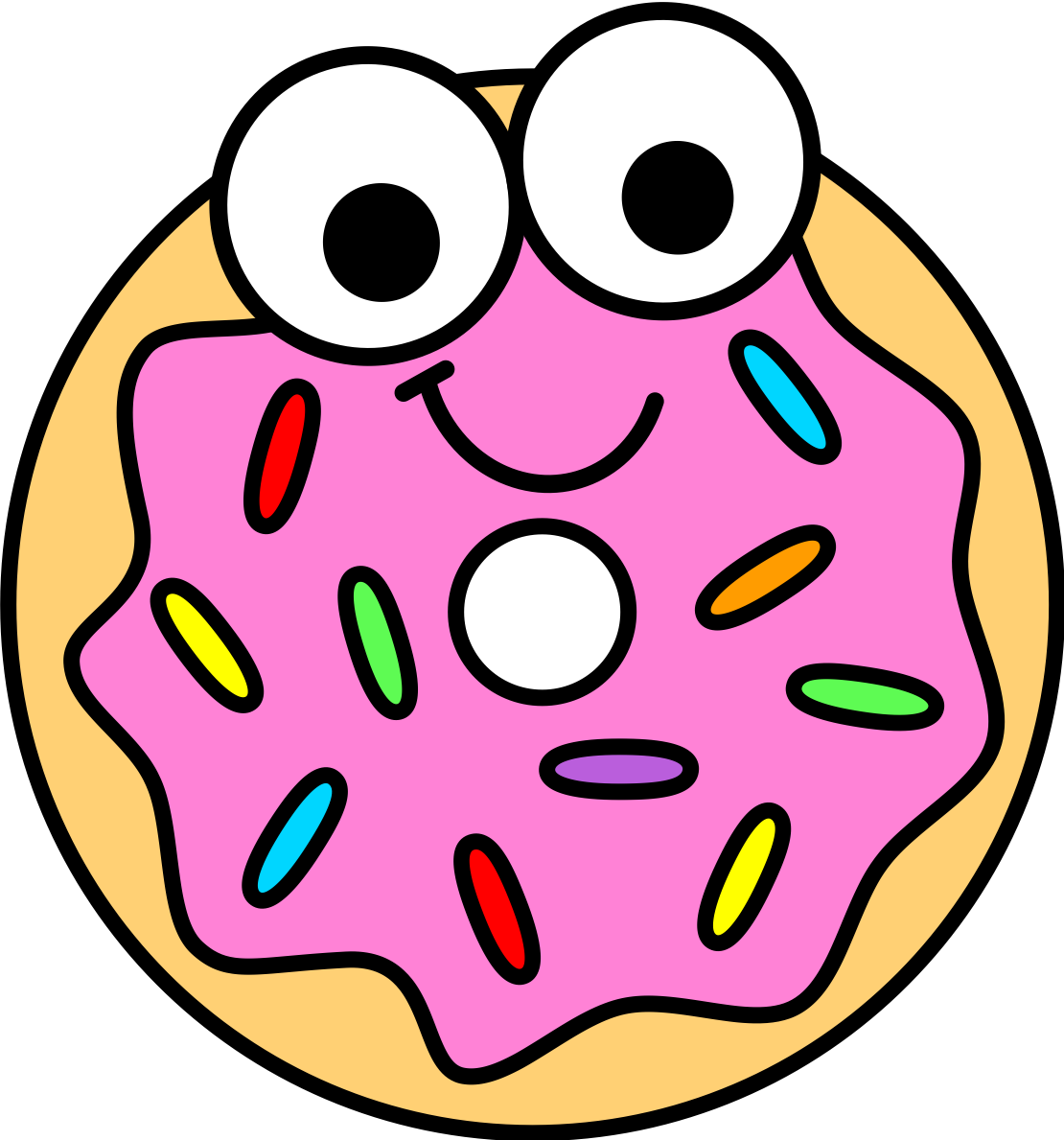 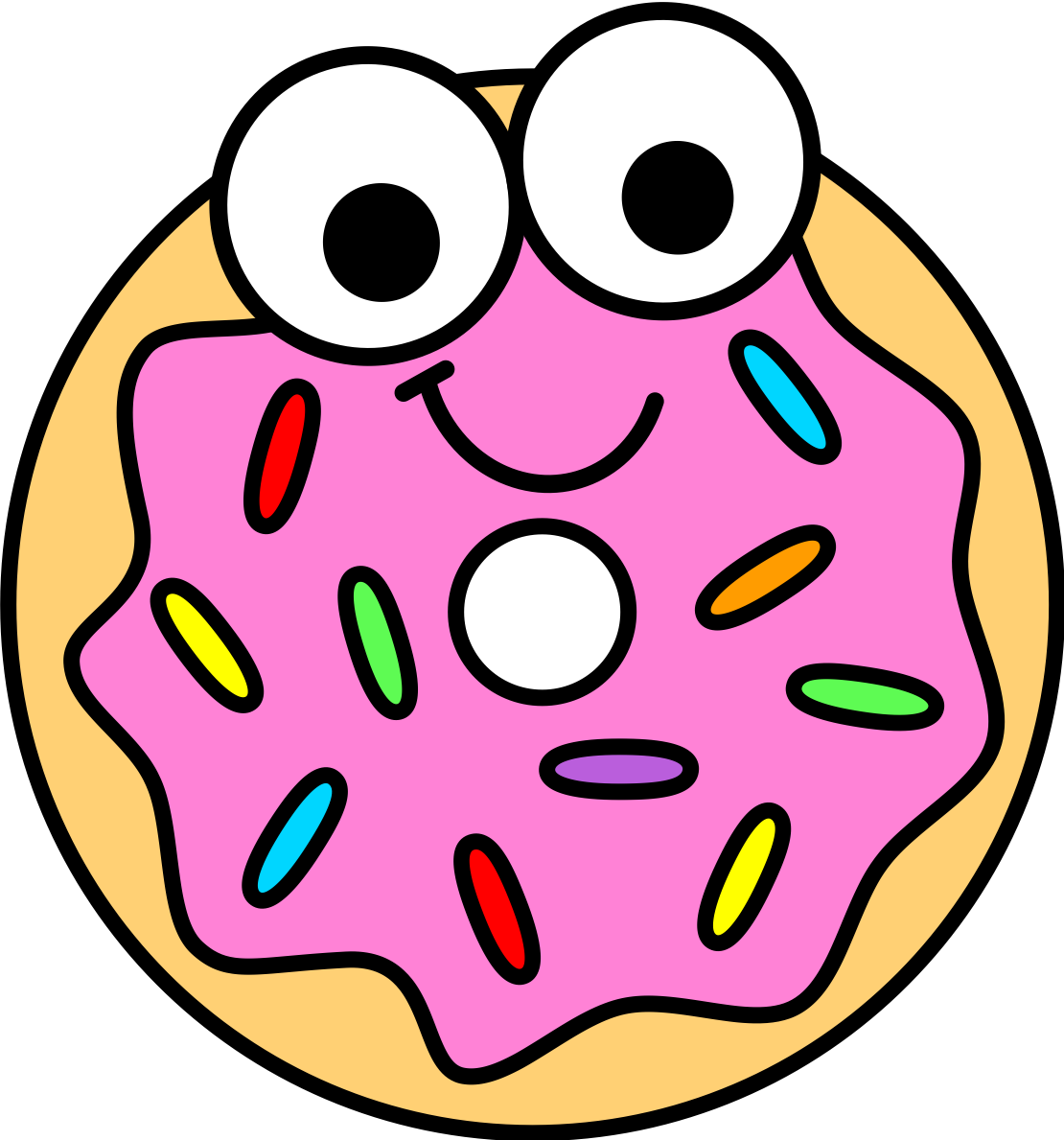 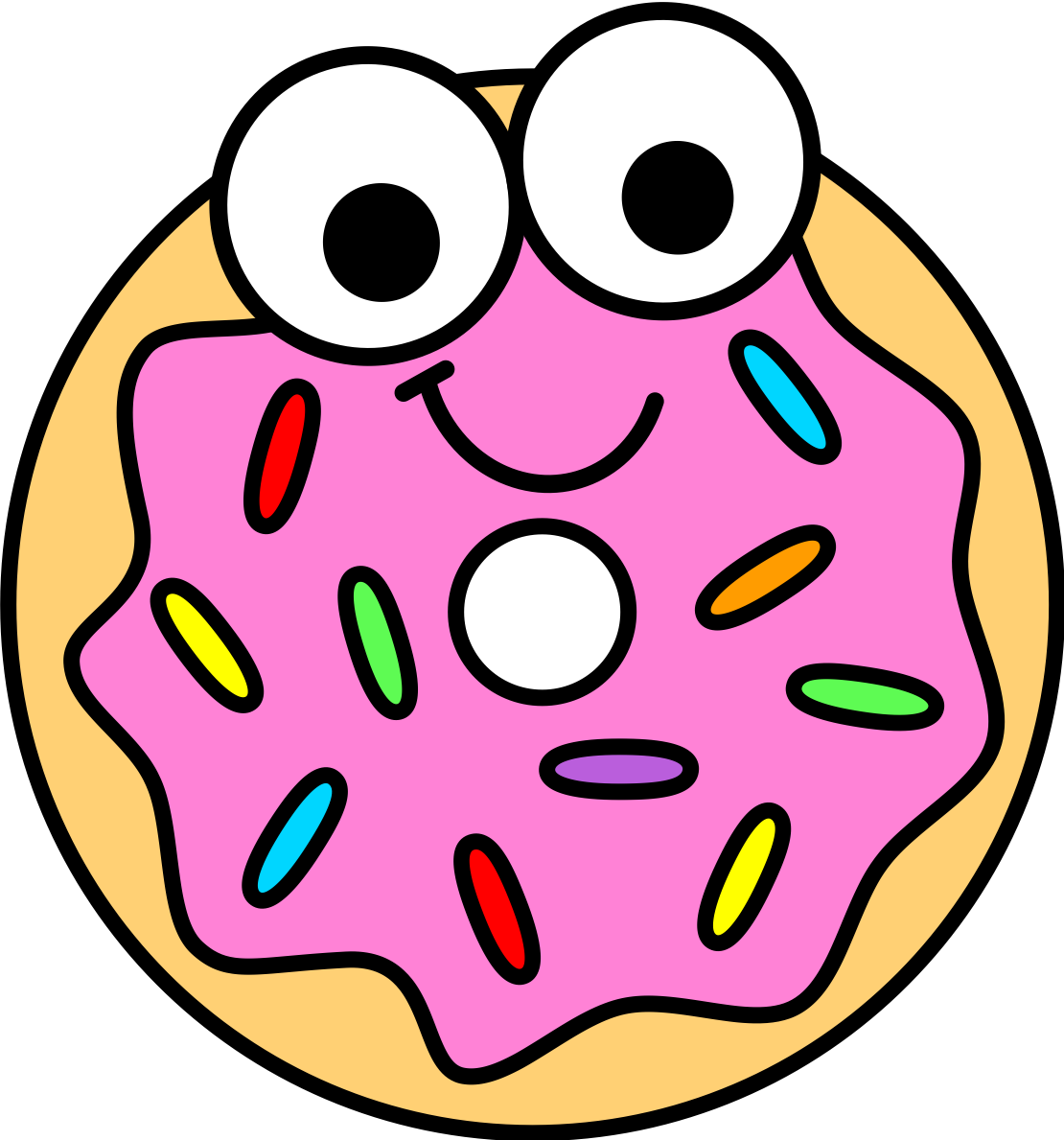 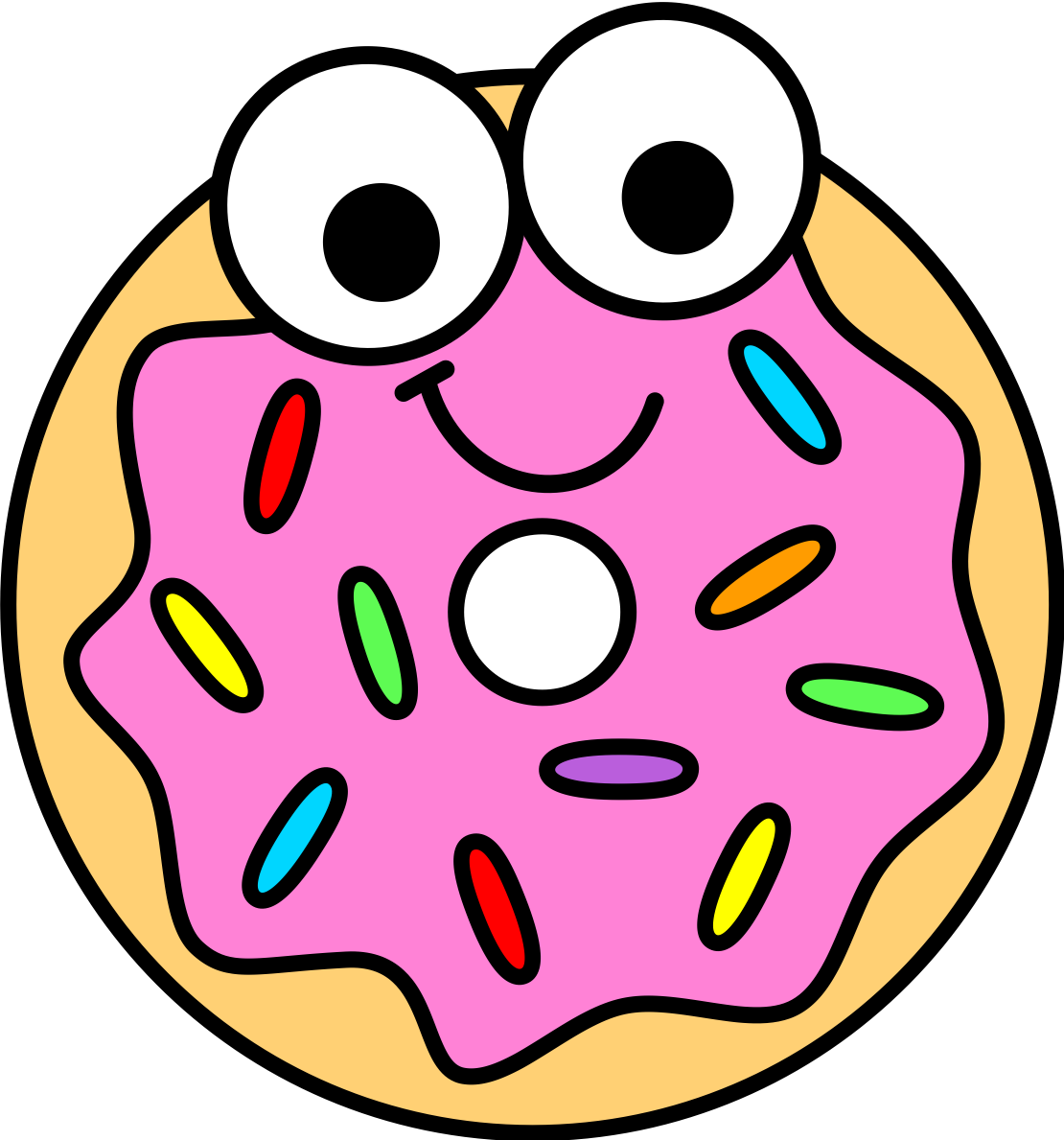 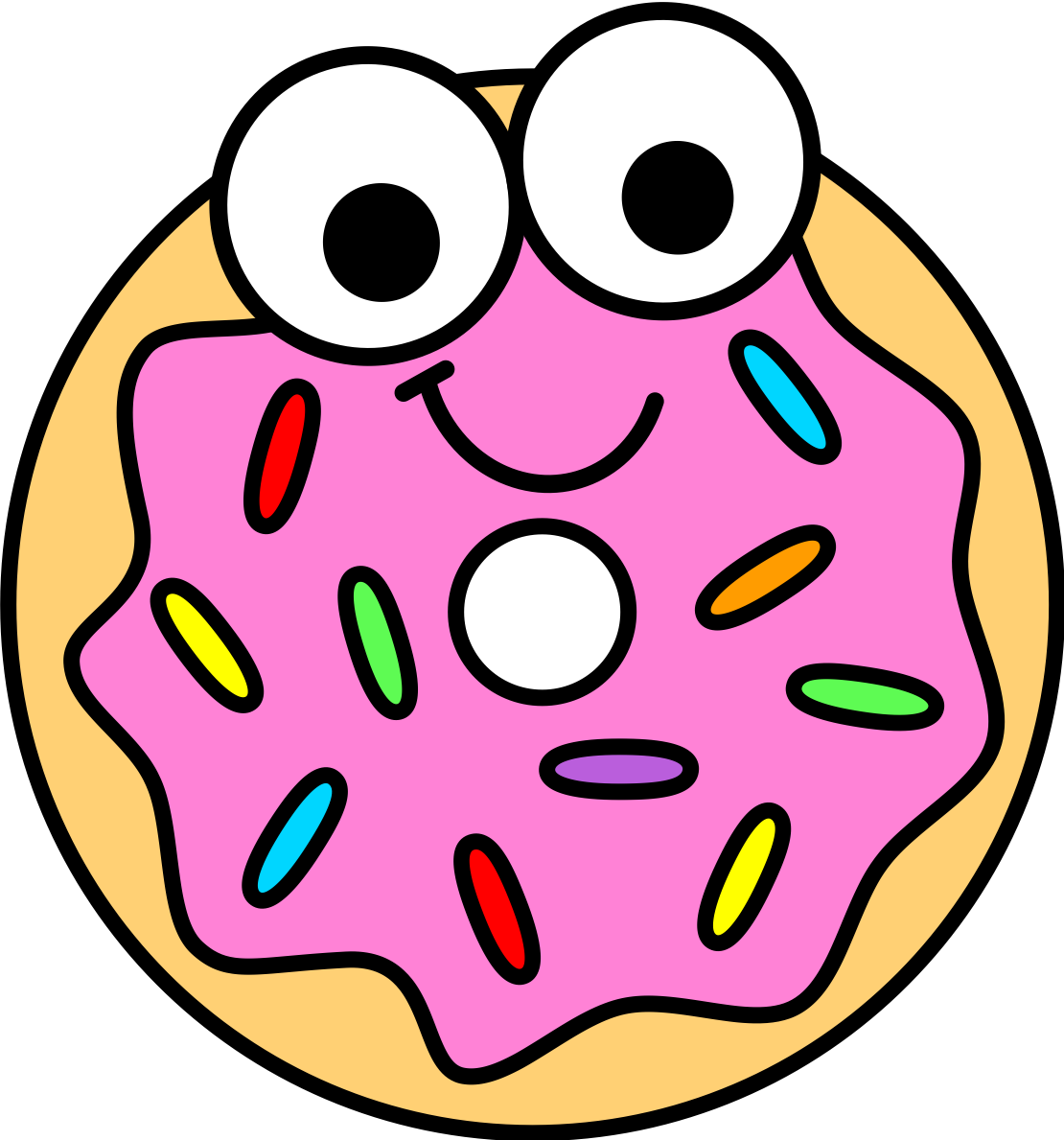 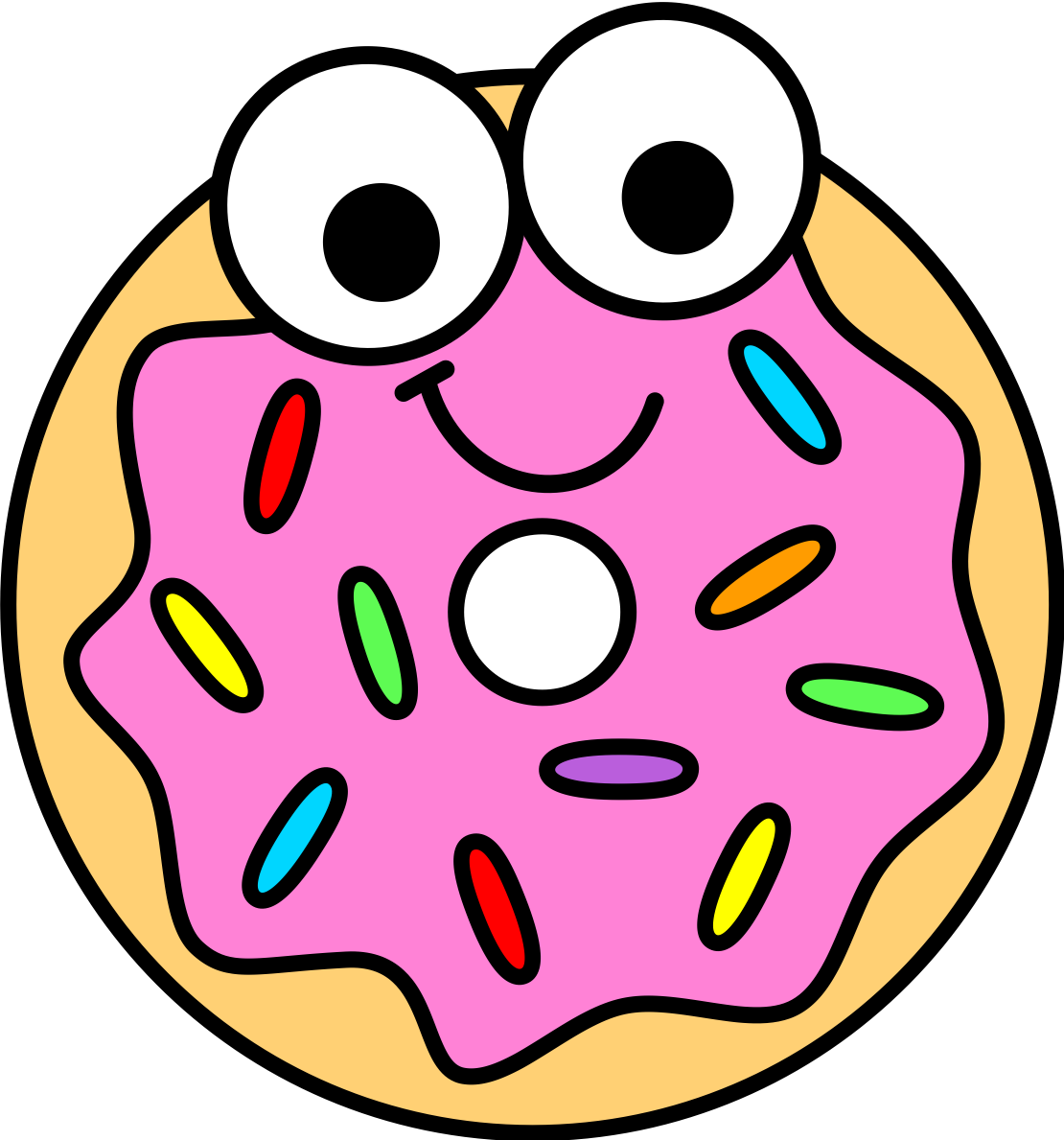 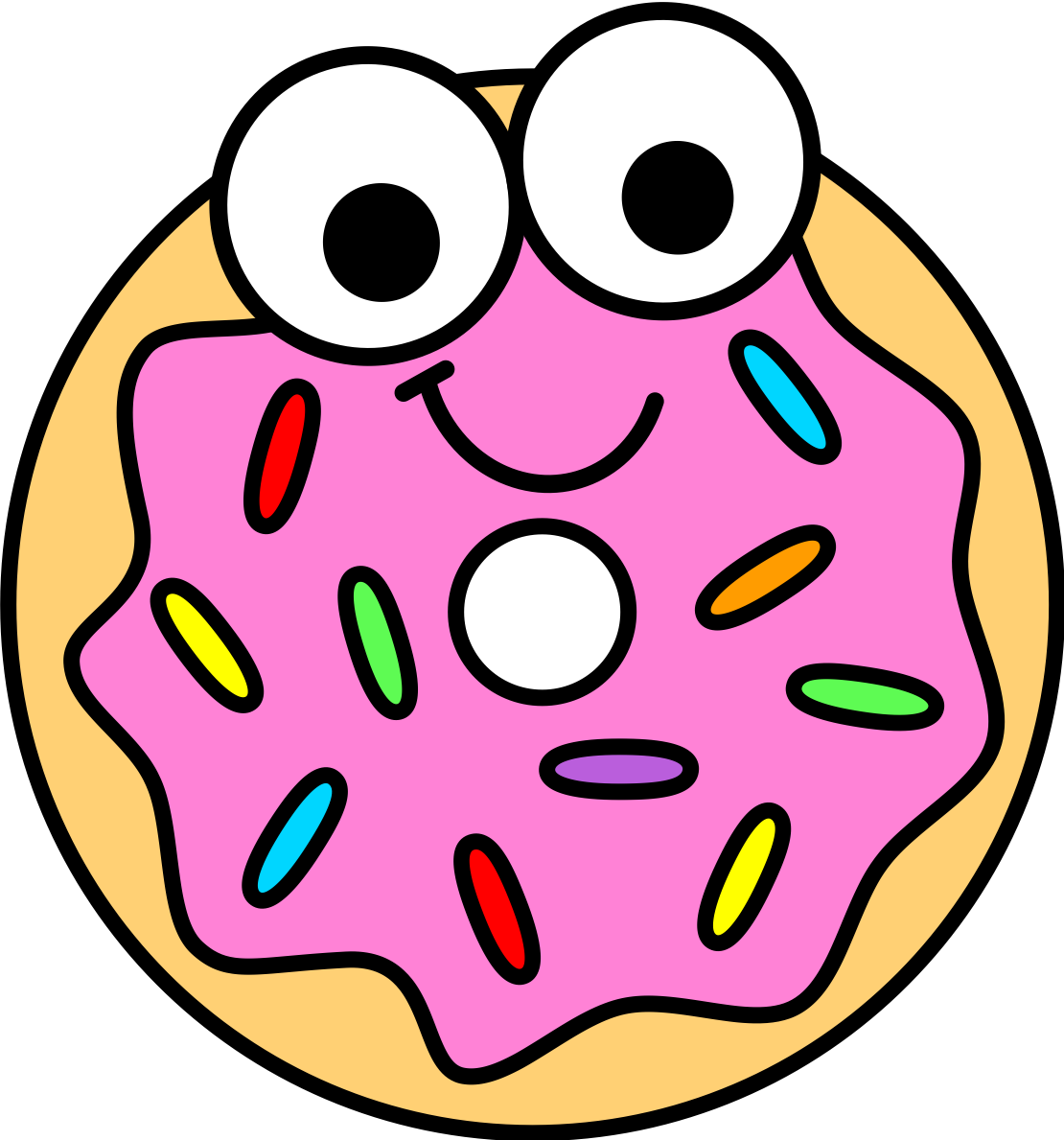 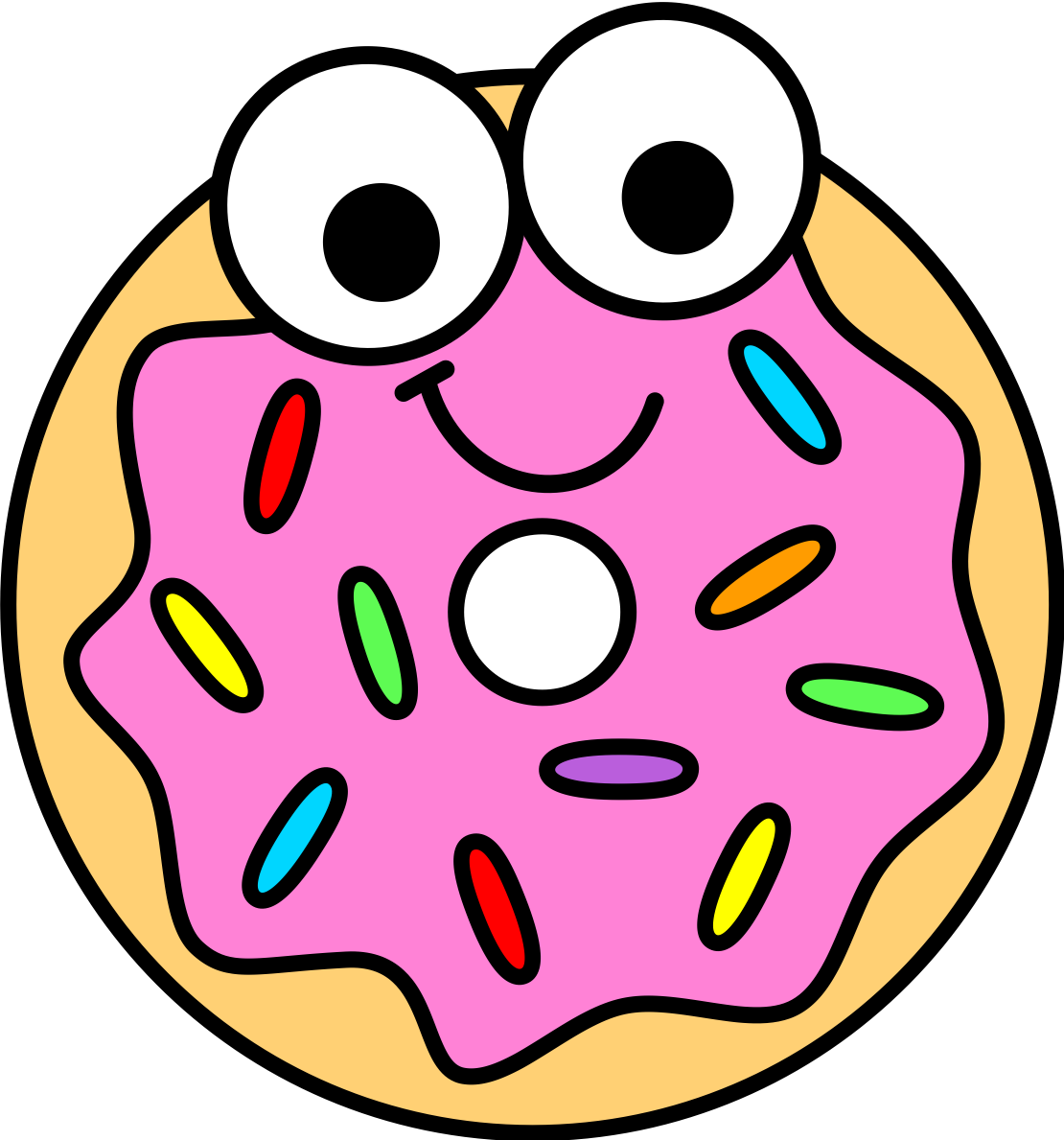 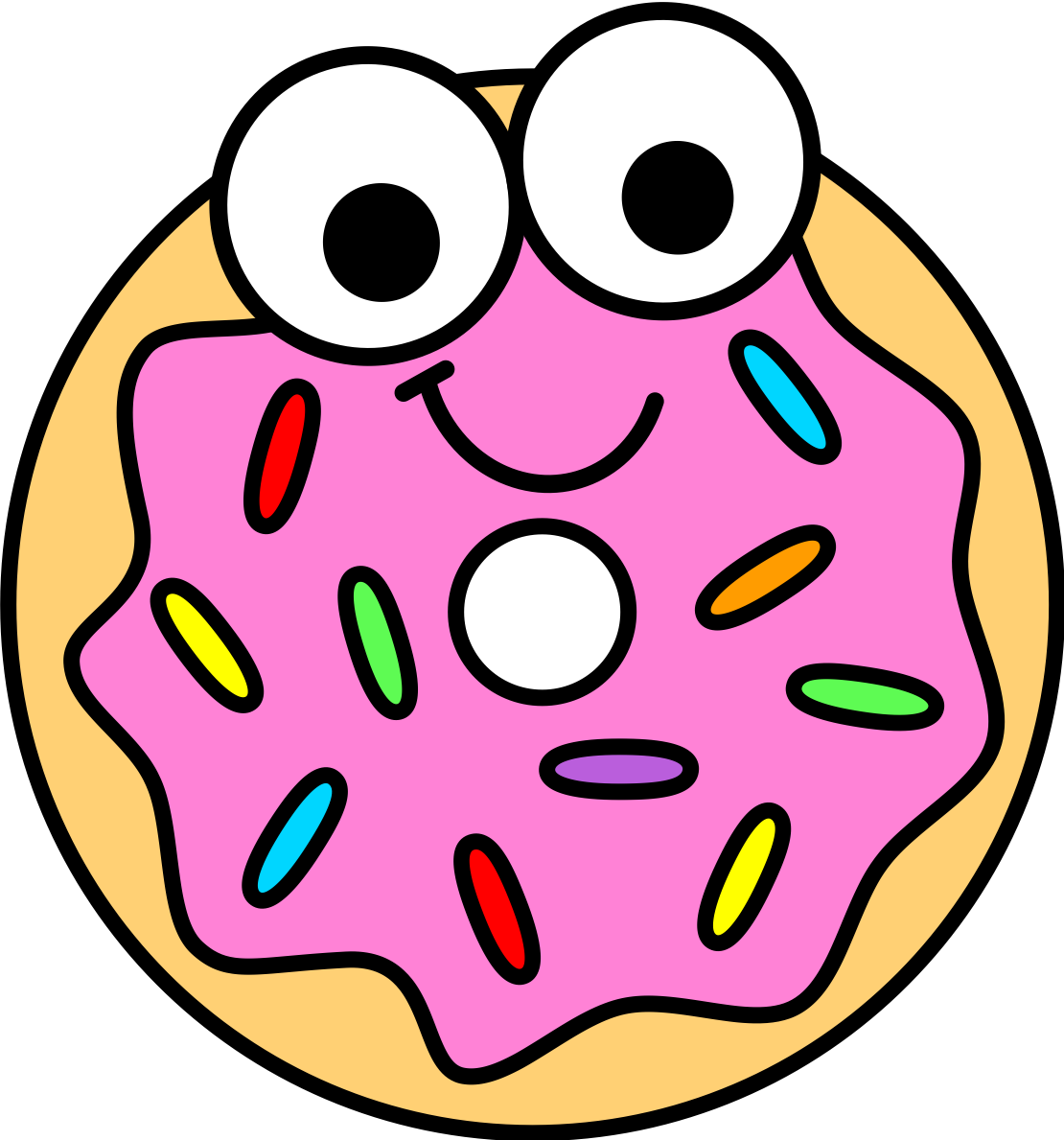 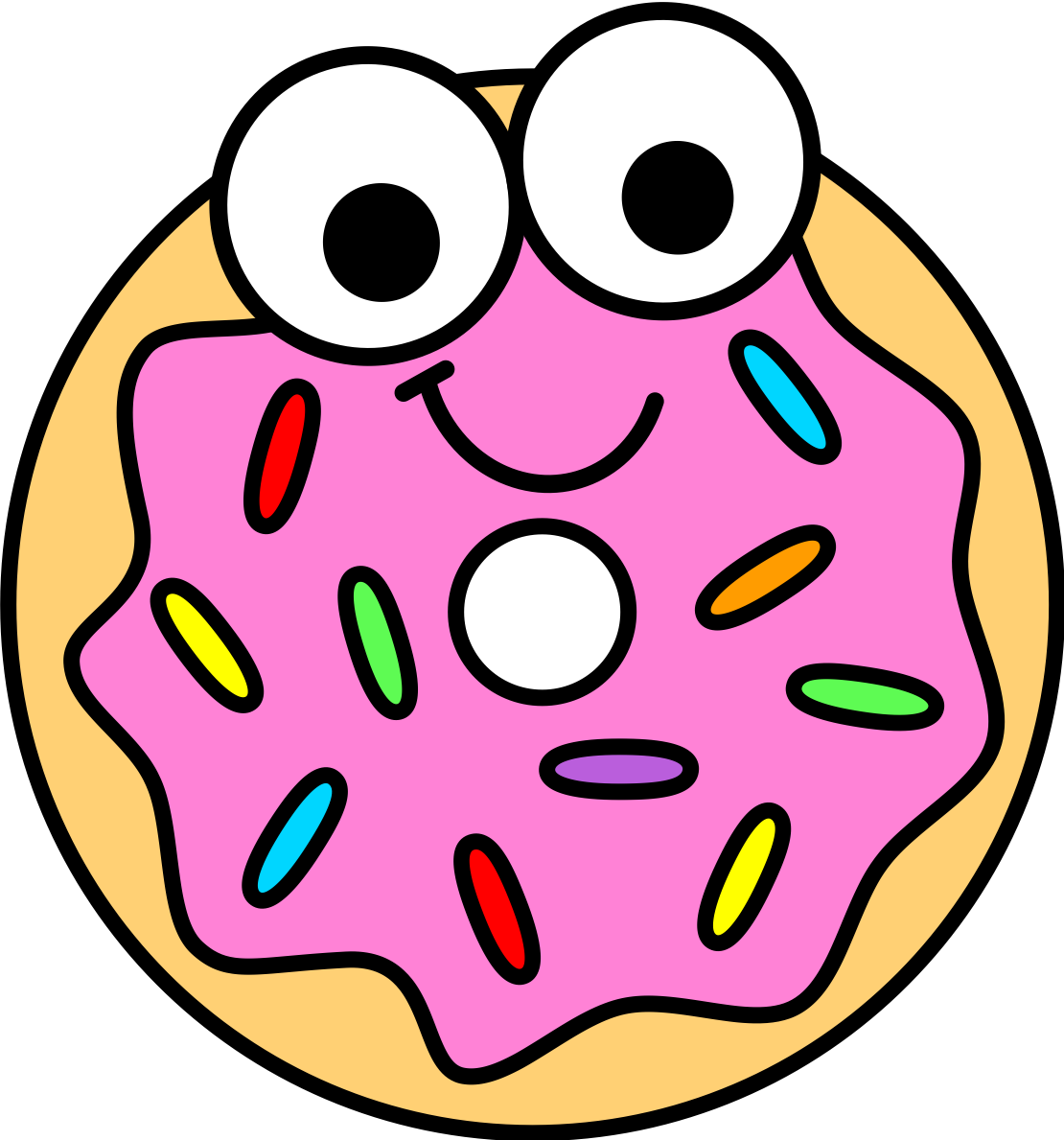 13
15
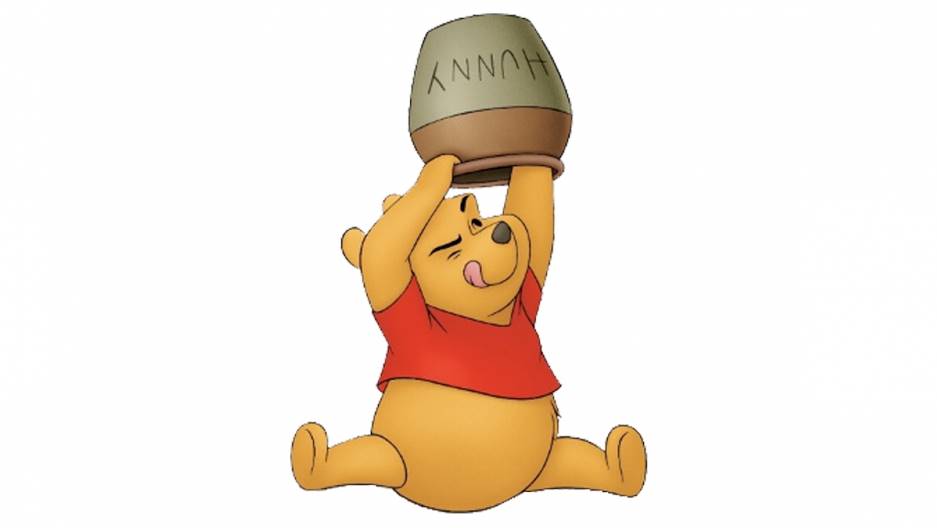 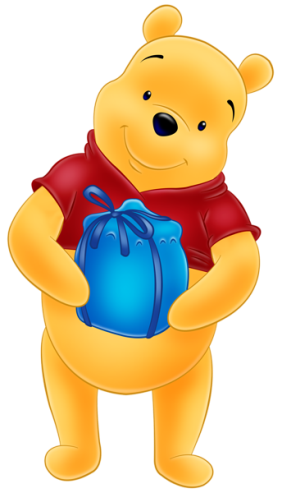 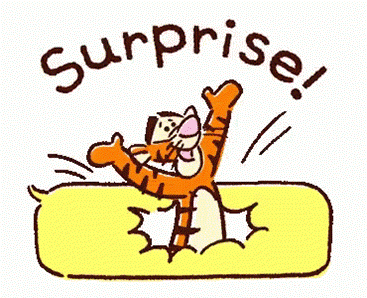 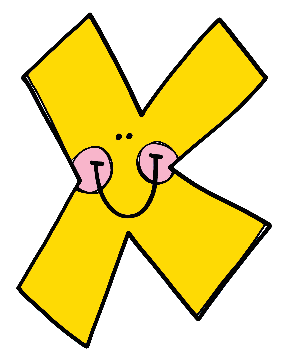 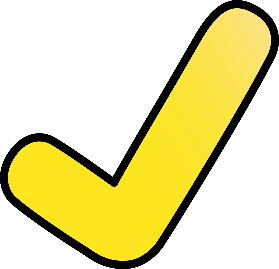 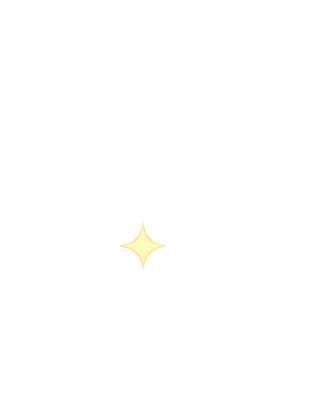 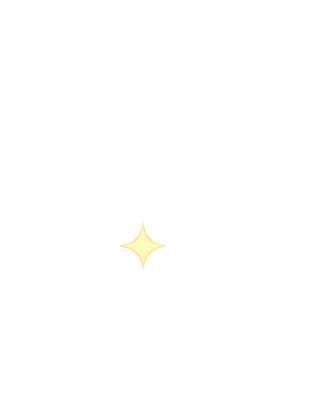 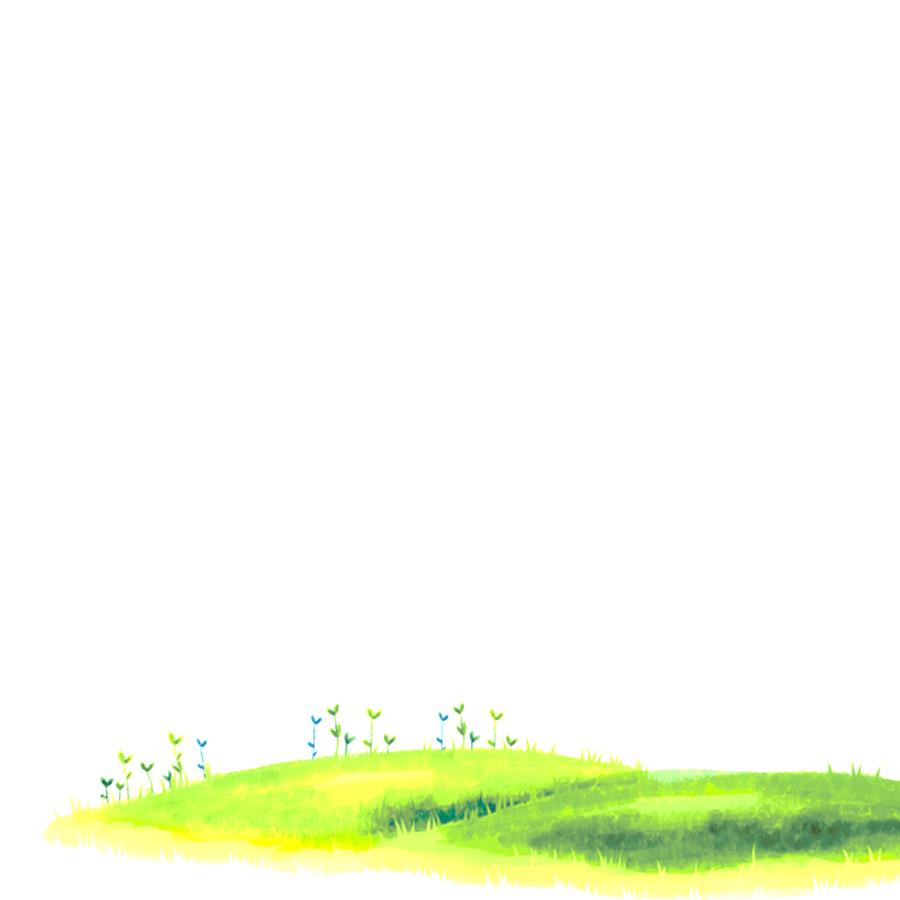 back
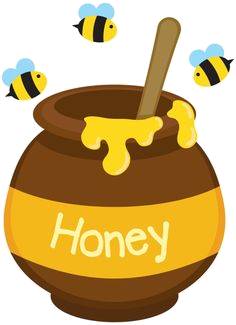 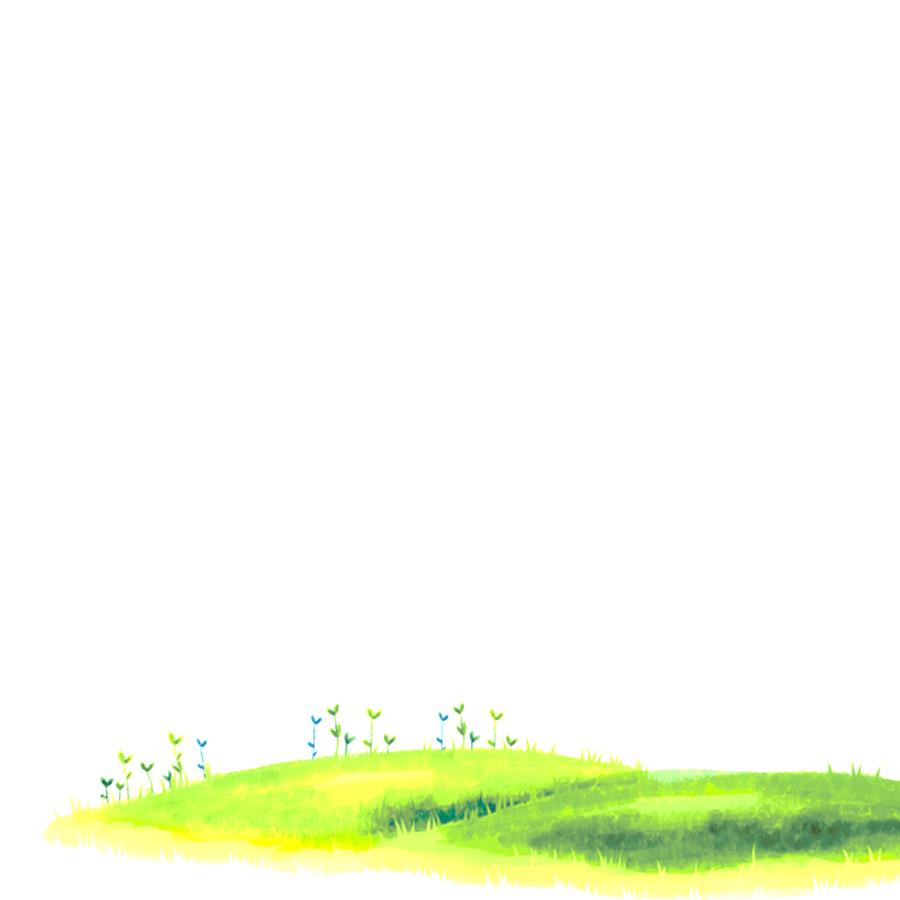 عدد الفراولة هو؟
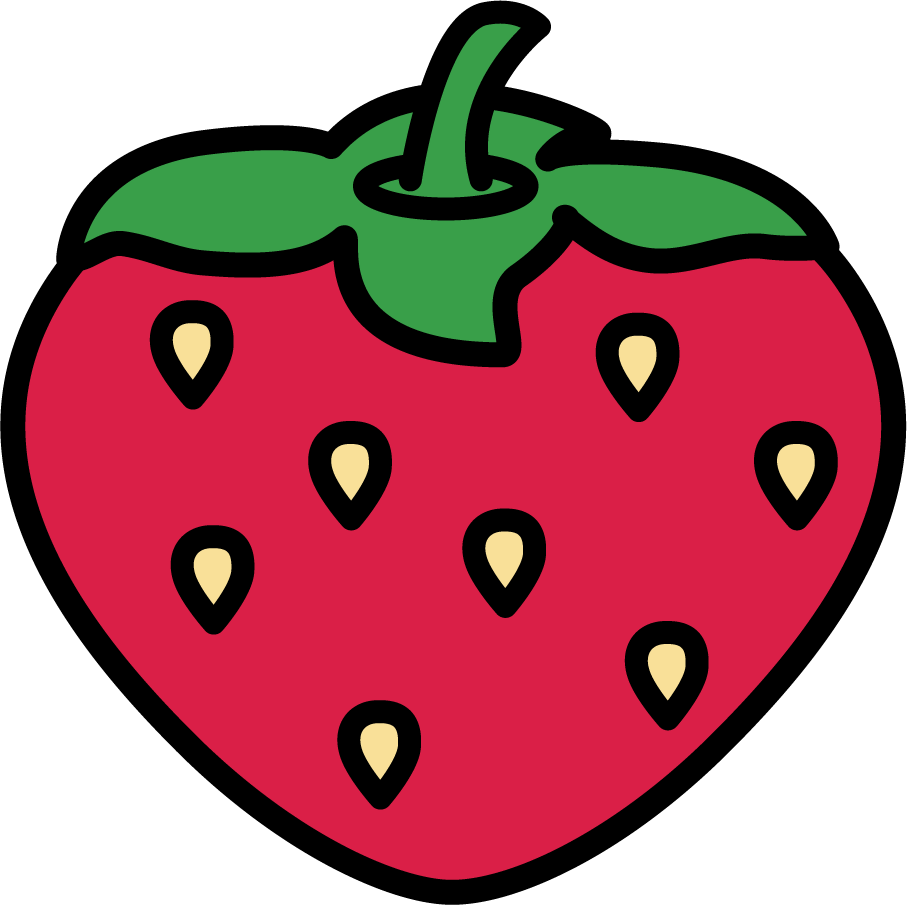 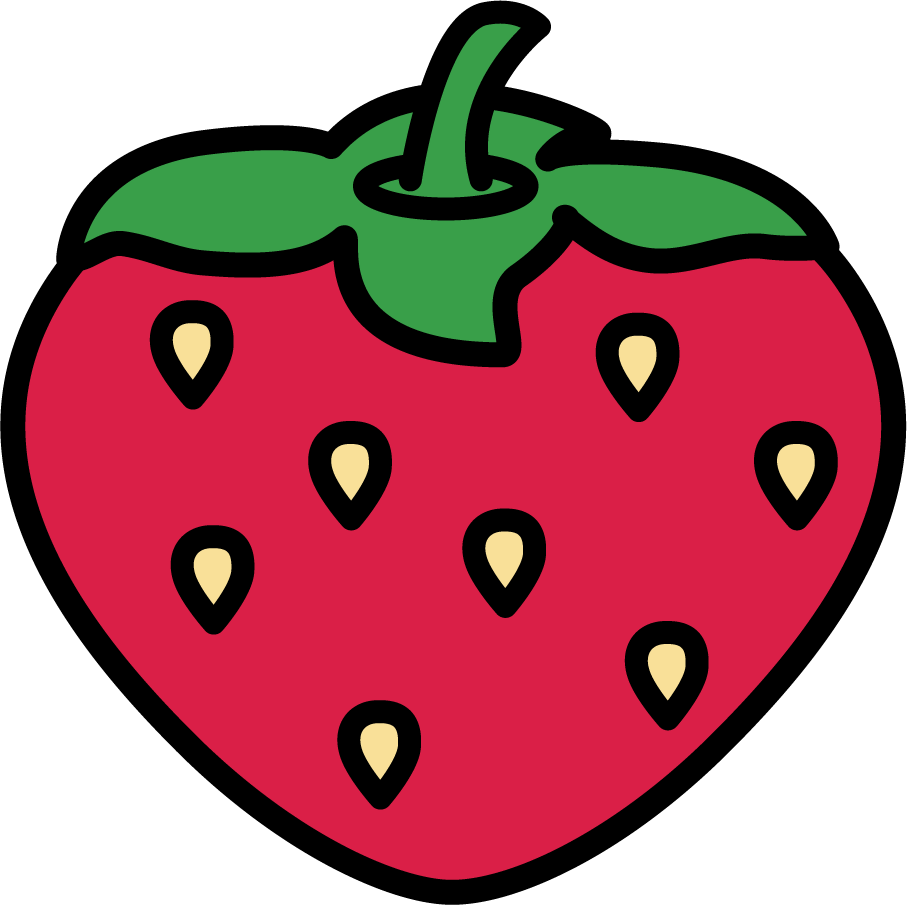 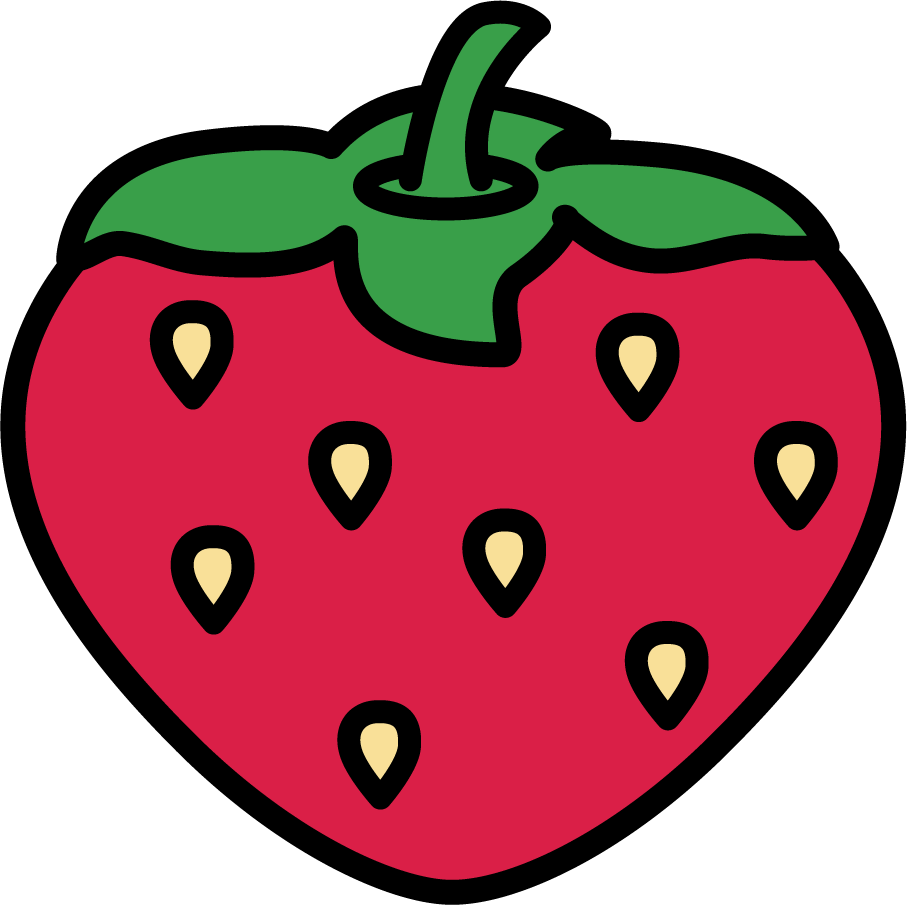 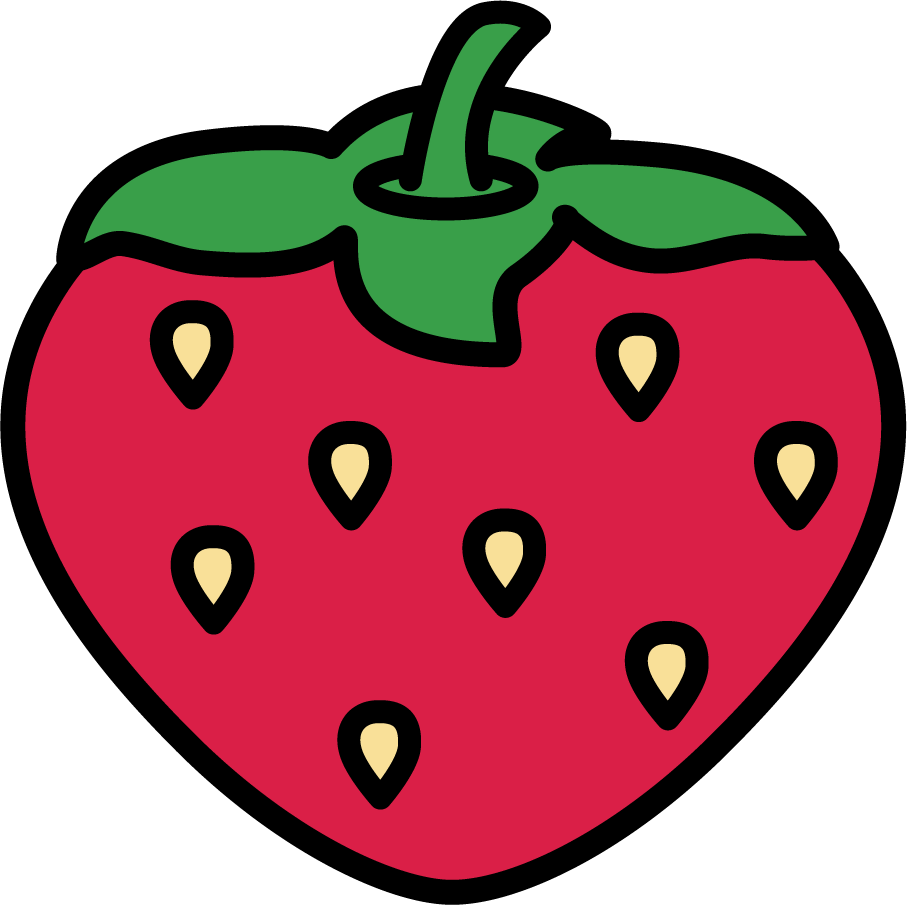 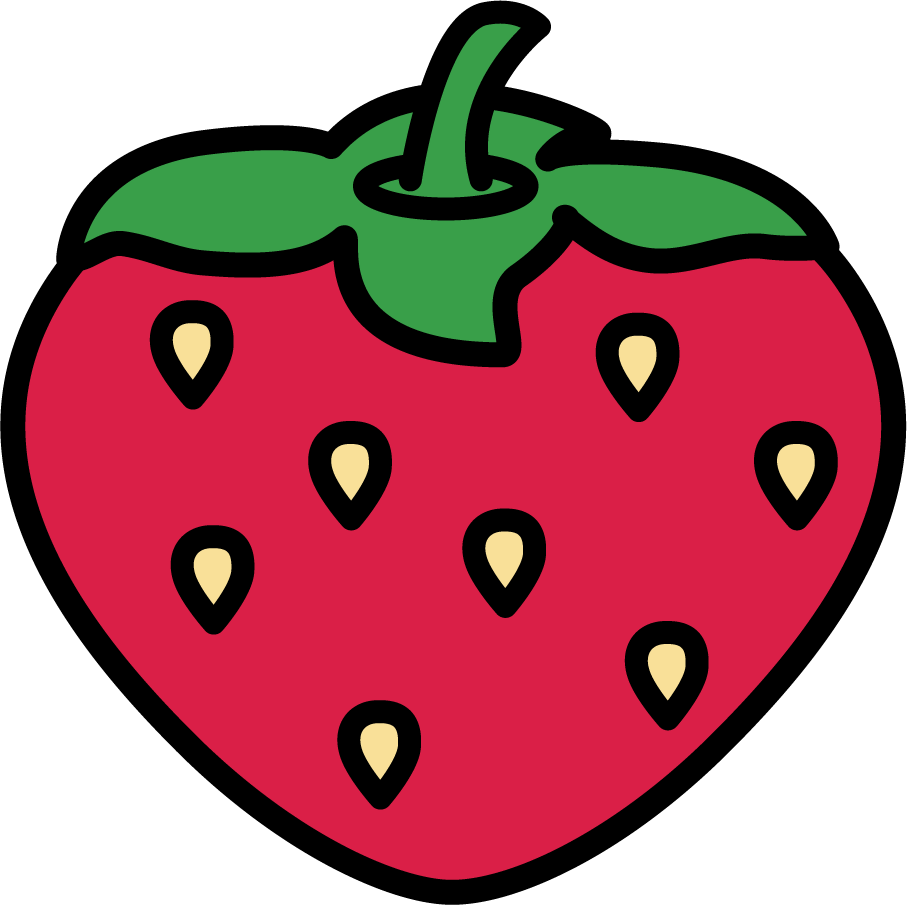 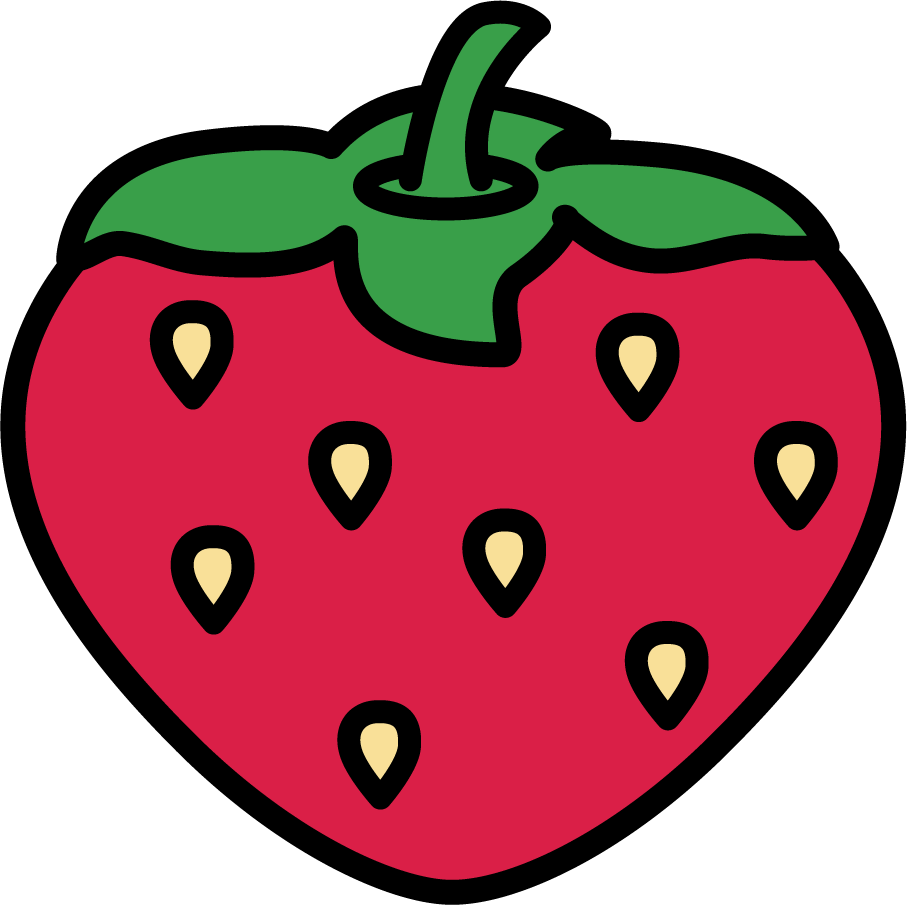 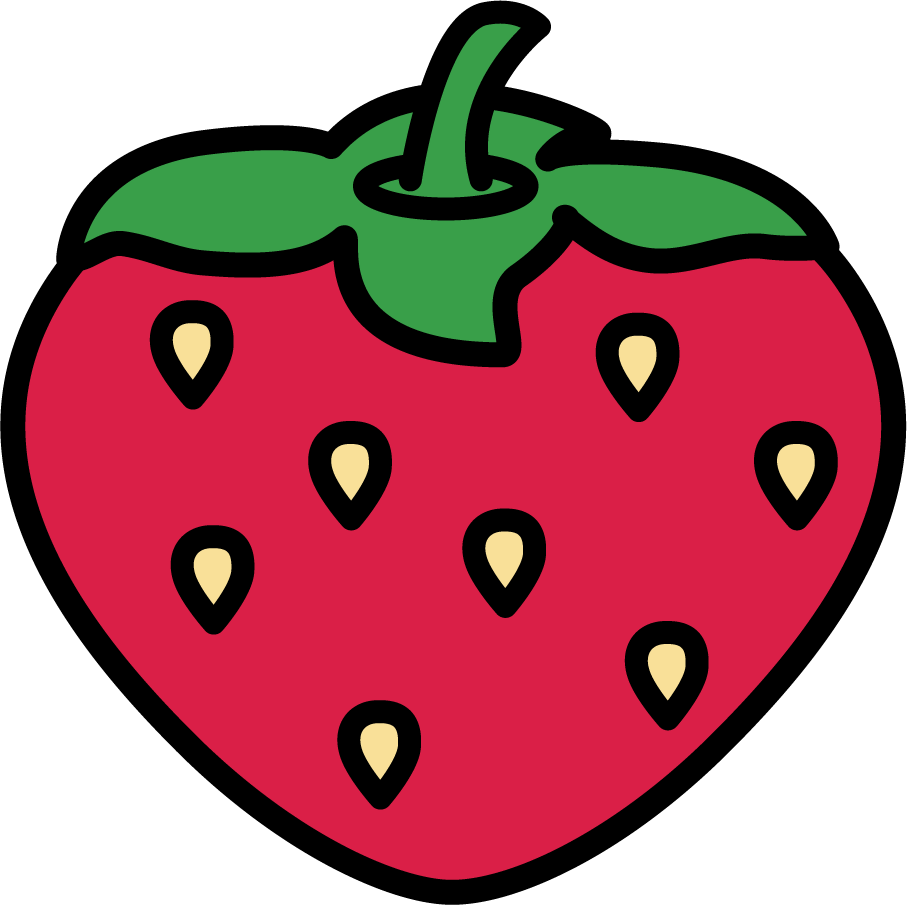 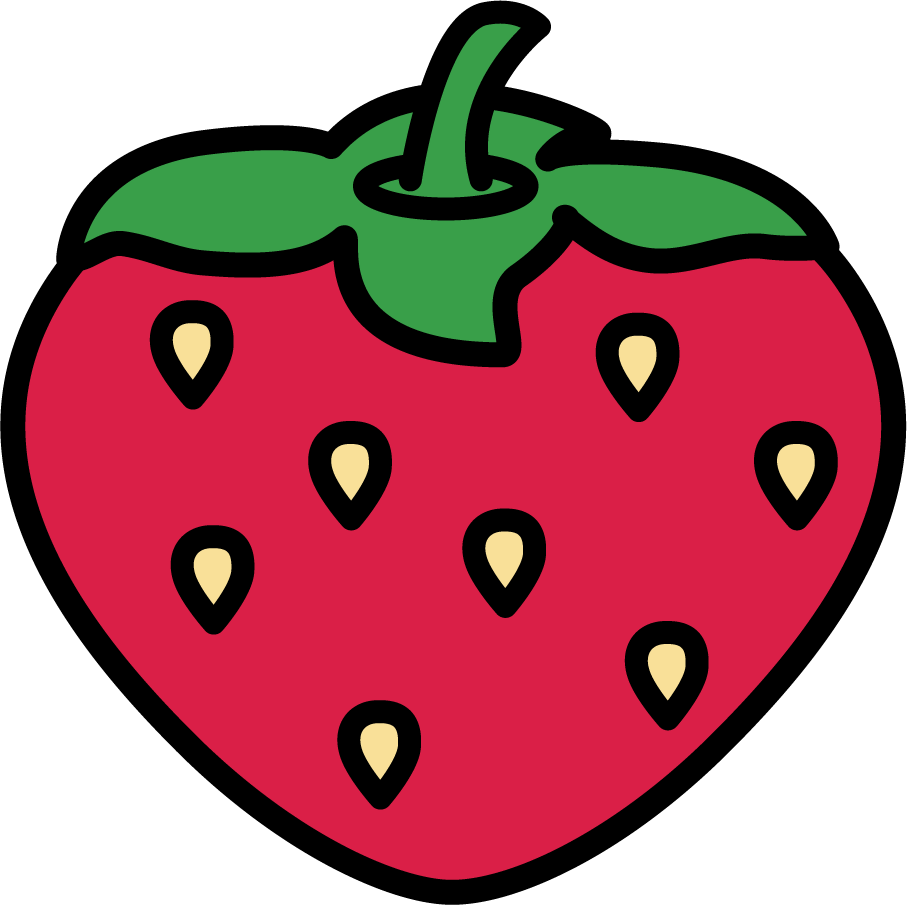 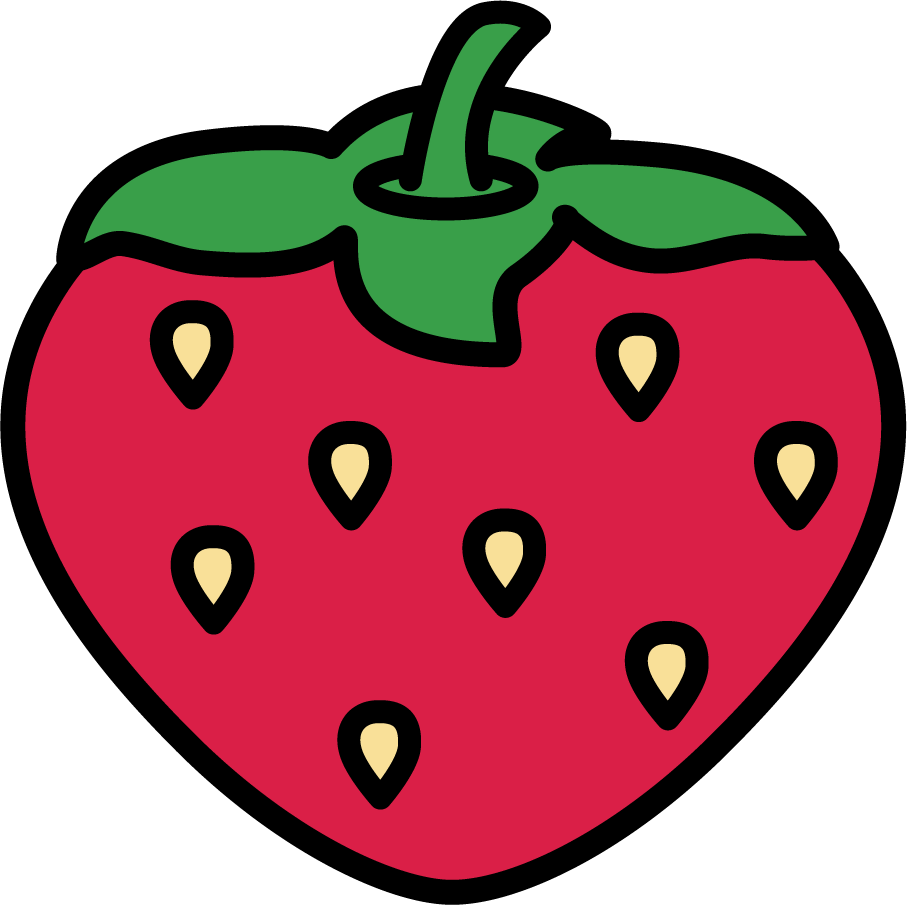 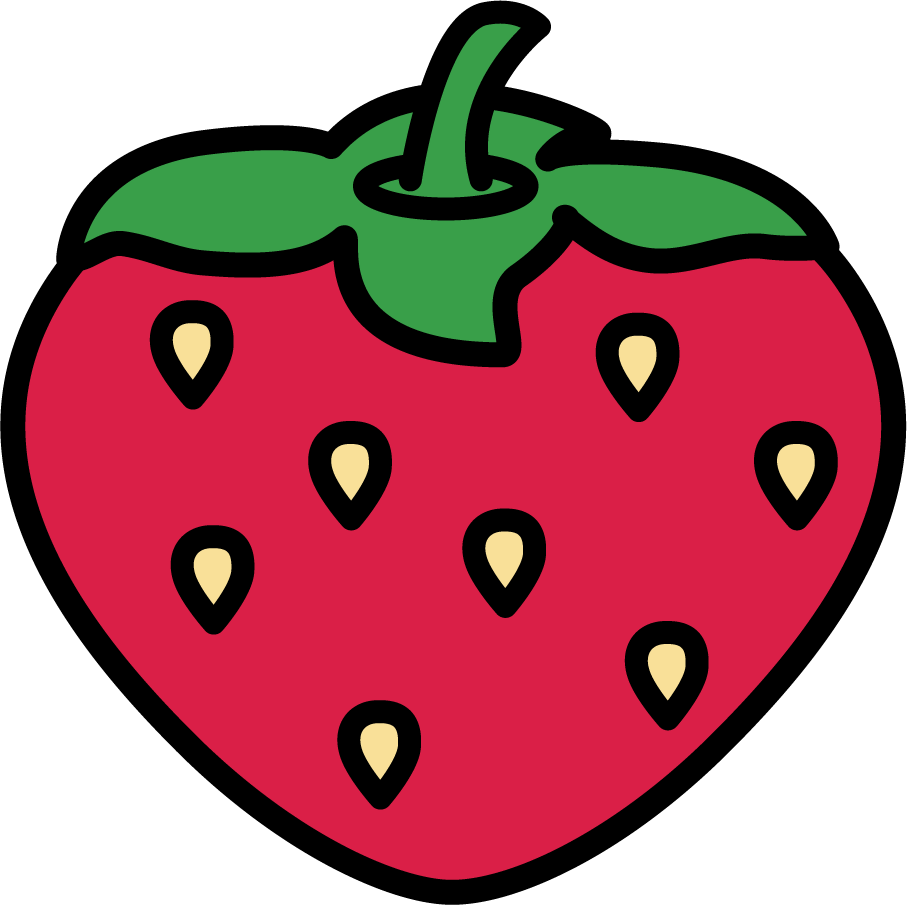 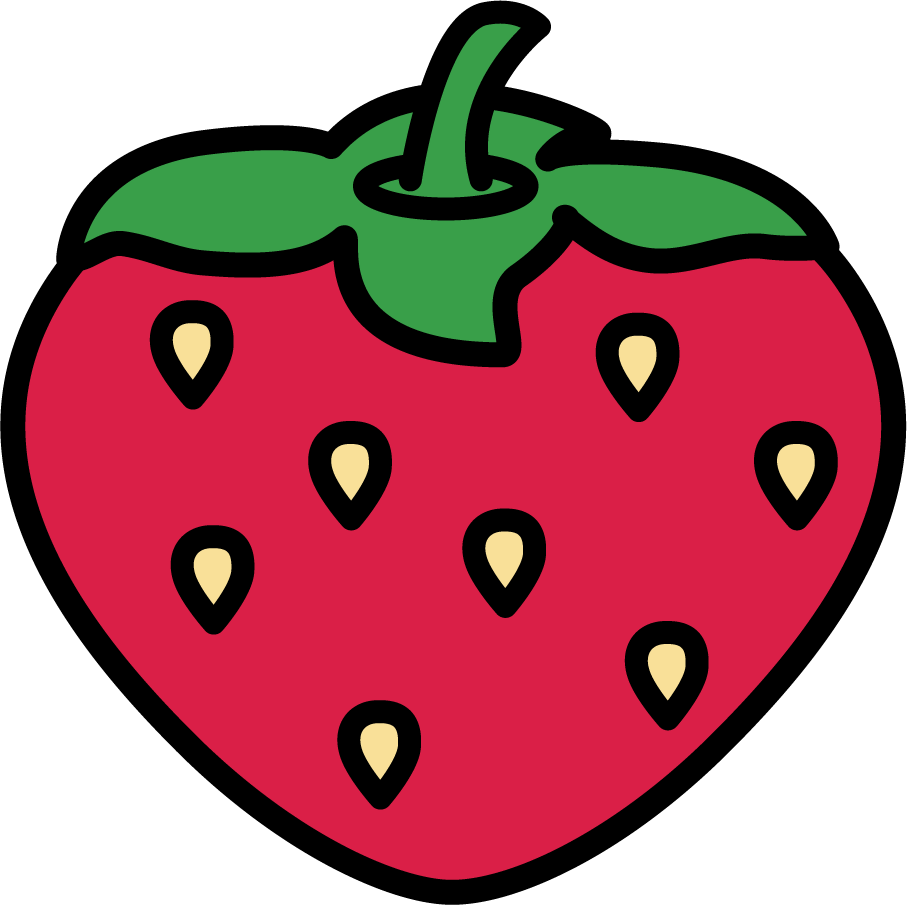 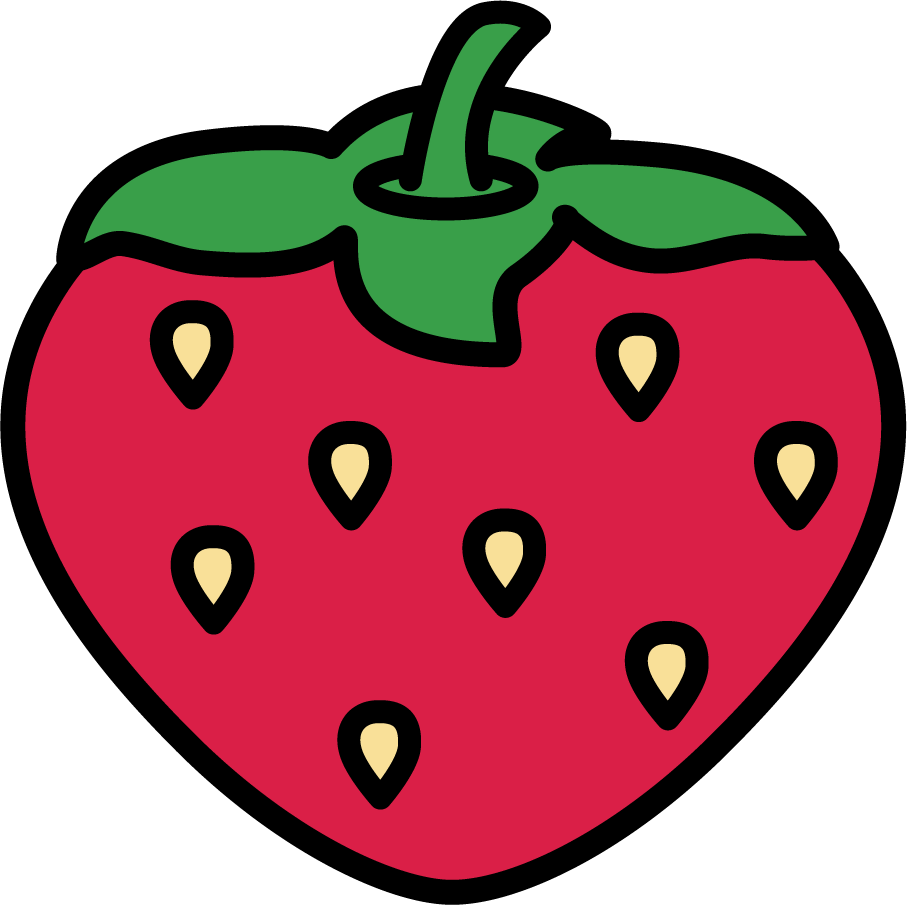 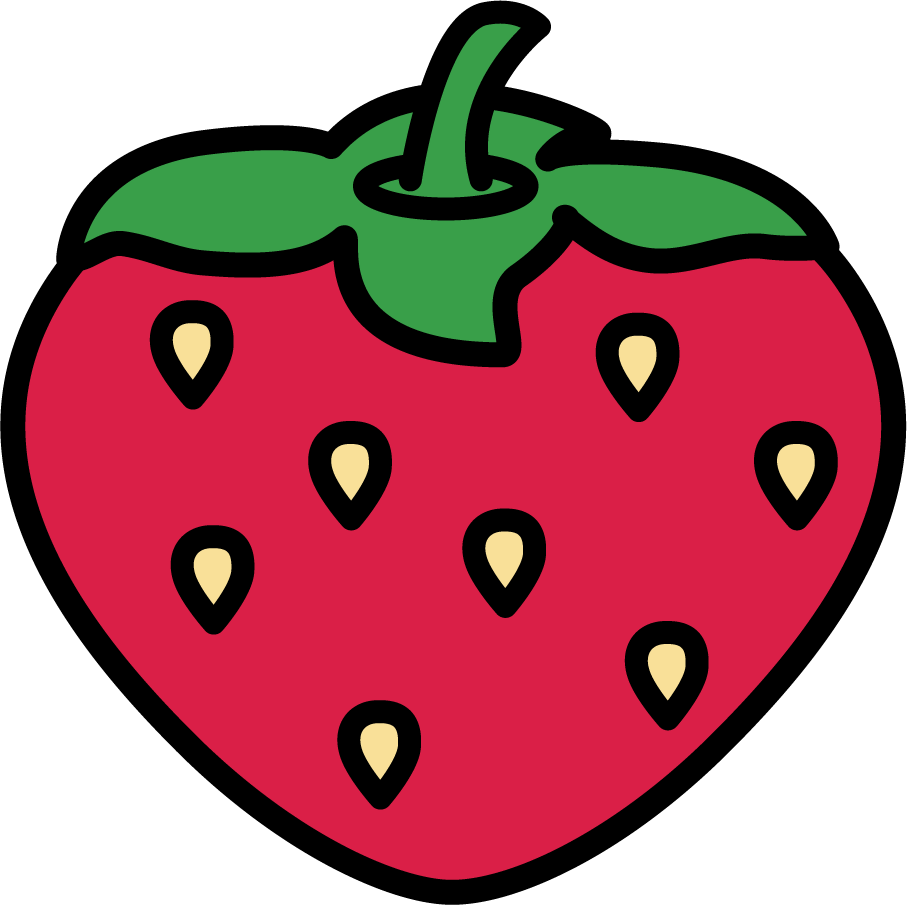 13
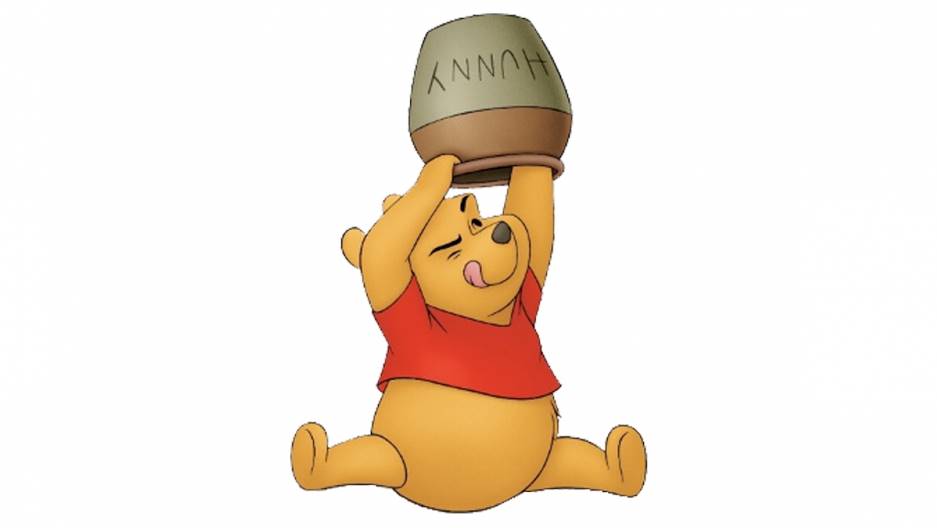 14
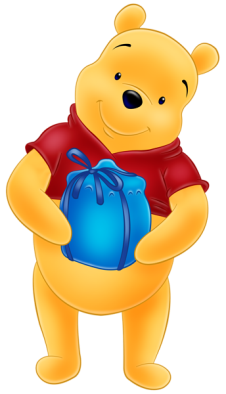 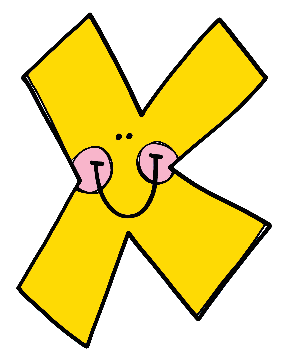 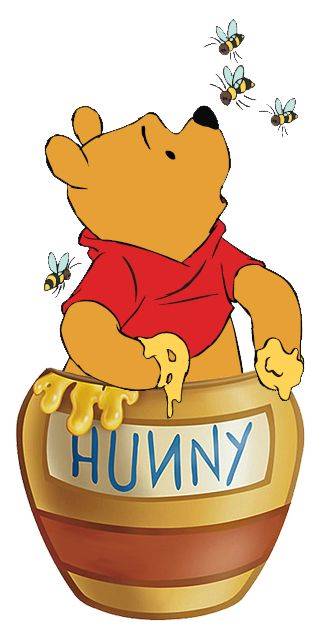 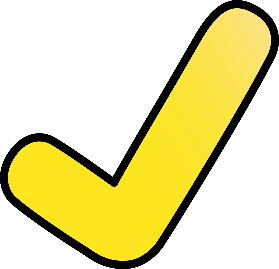 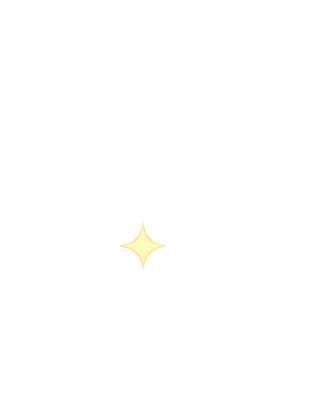 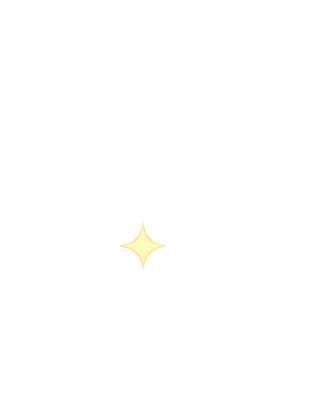 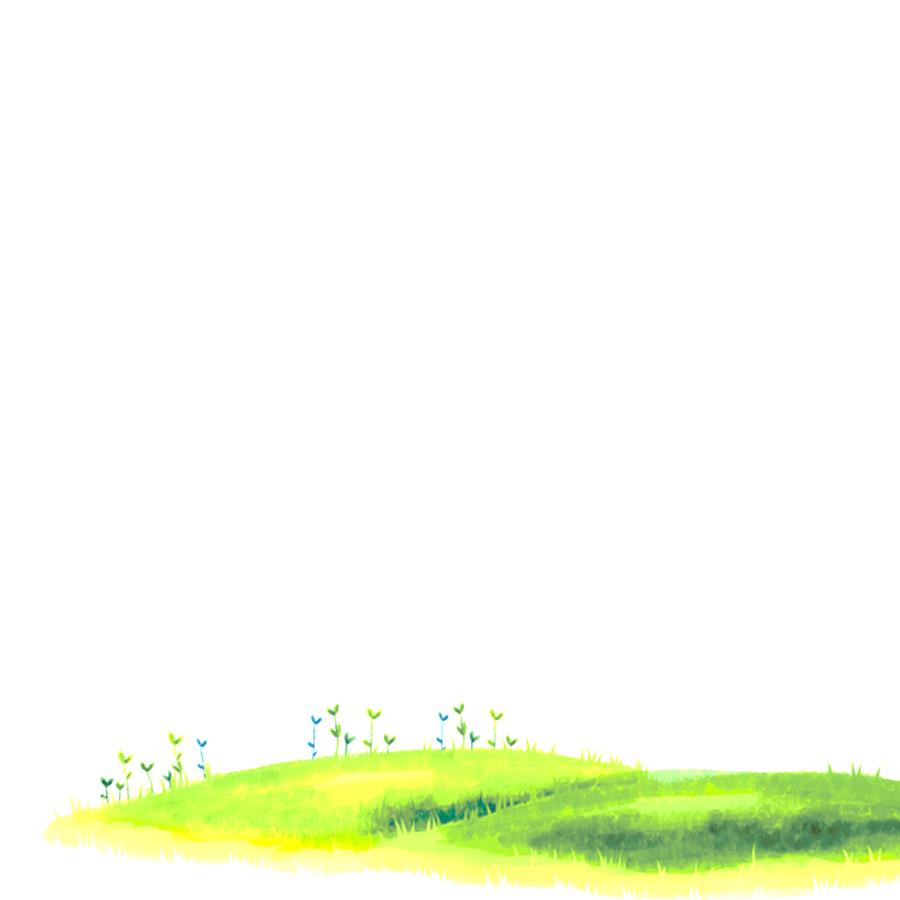 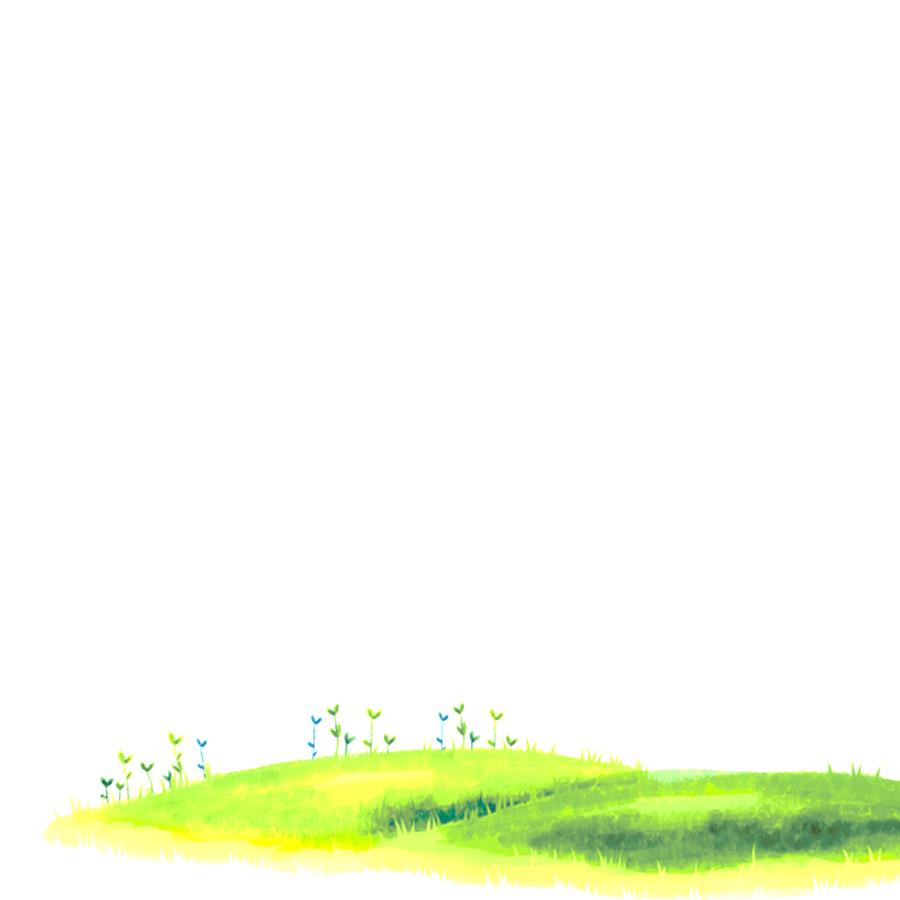 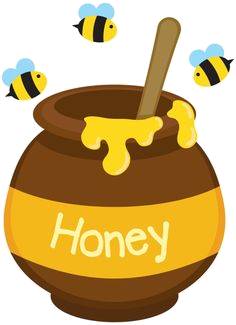 back
العدد الذي يمثل النجوم هو؟
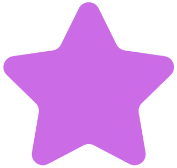 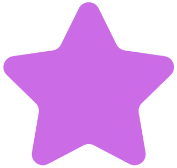 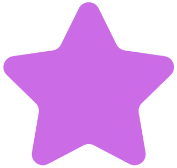 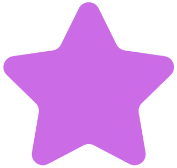 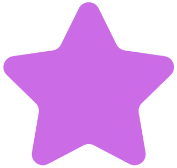 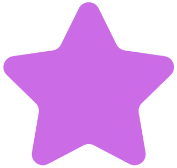 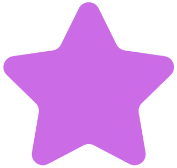 14
12
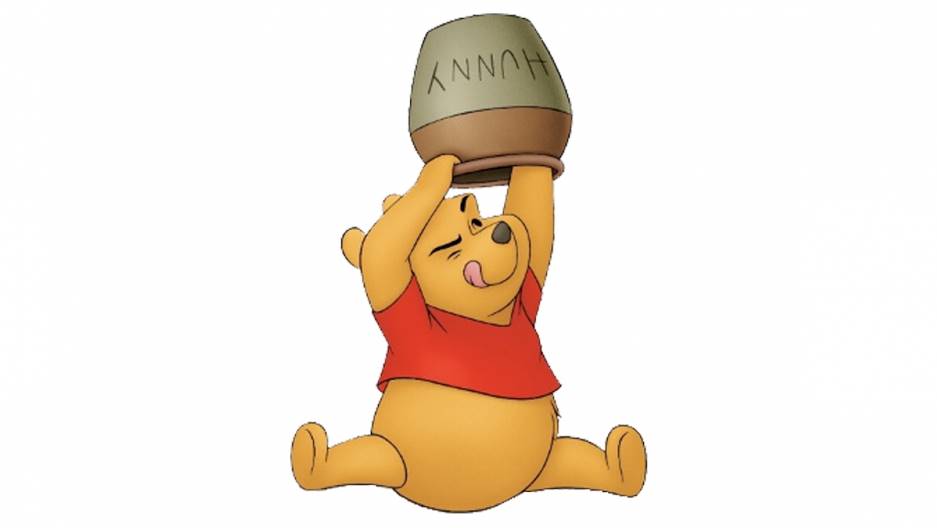 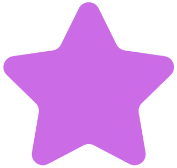 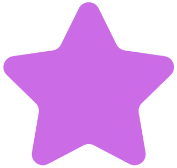 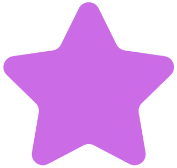 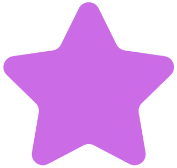 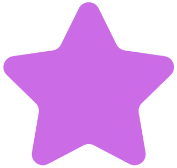 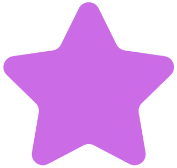 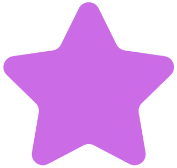 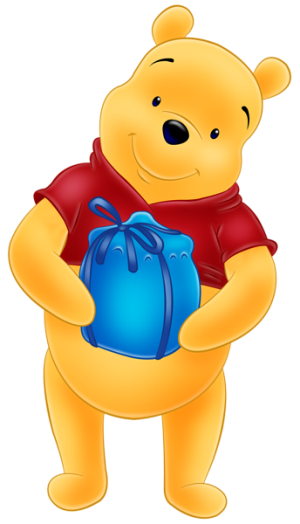 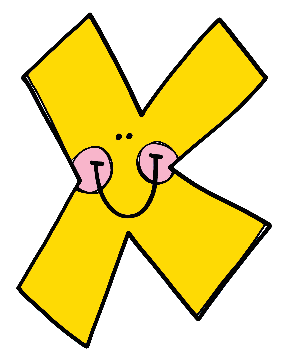 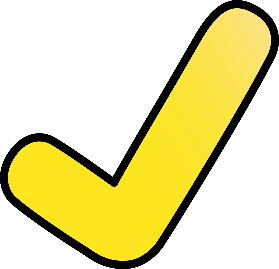 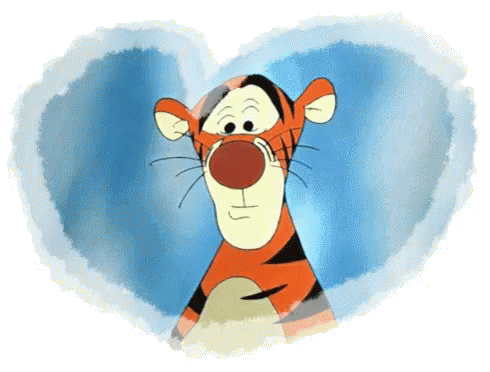 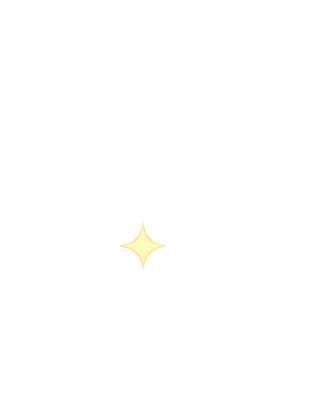 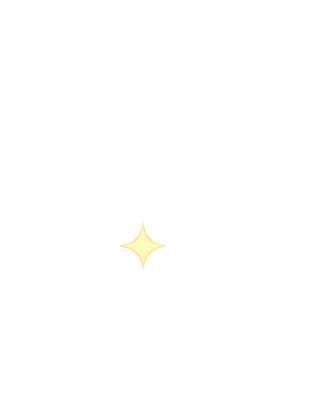 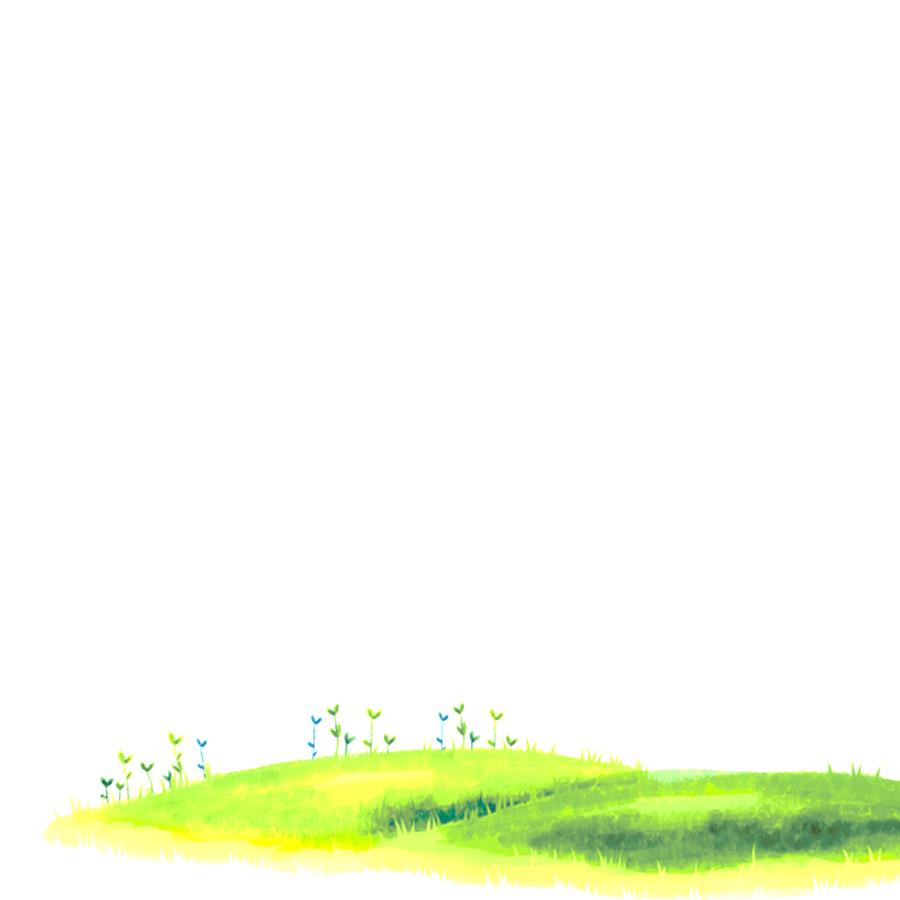 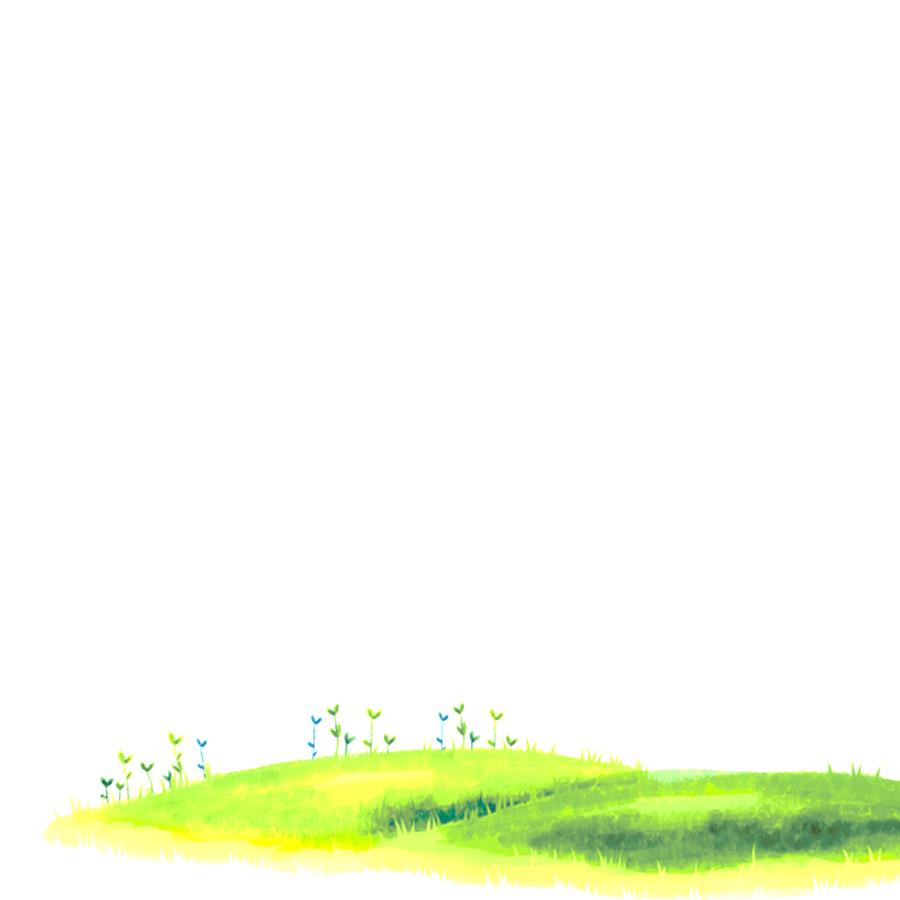 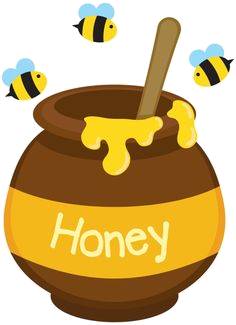 back
عدد الدوائر الخضراء هو؟
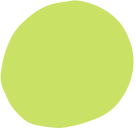 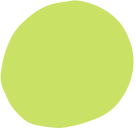 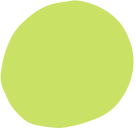 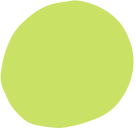 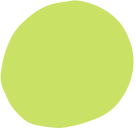 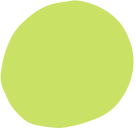 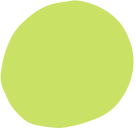 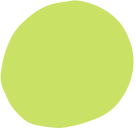 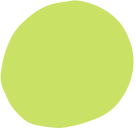 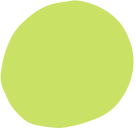 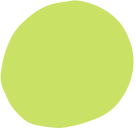 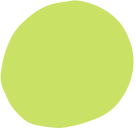 10
12
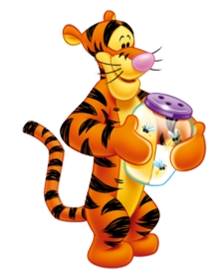 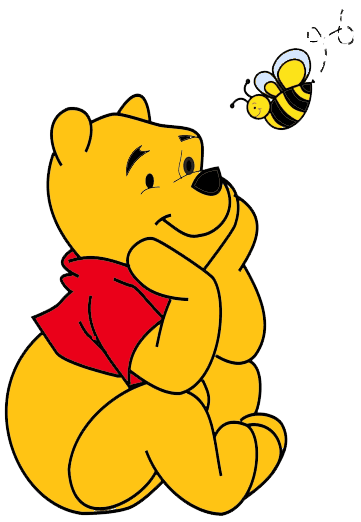 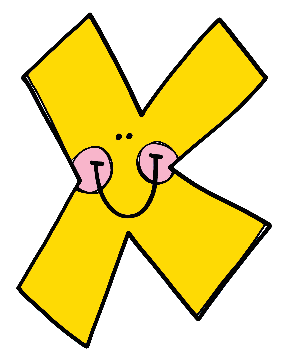 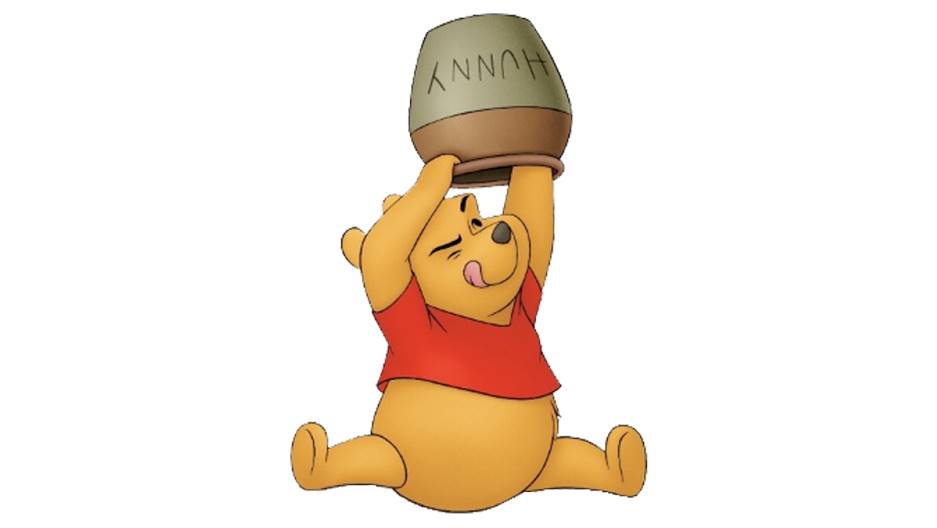 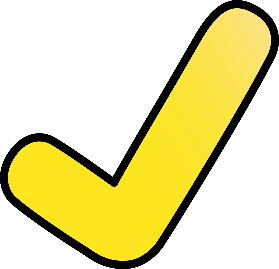 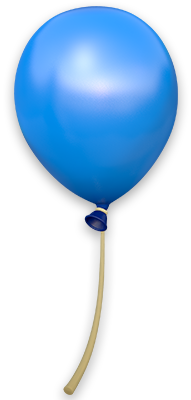 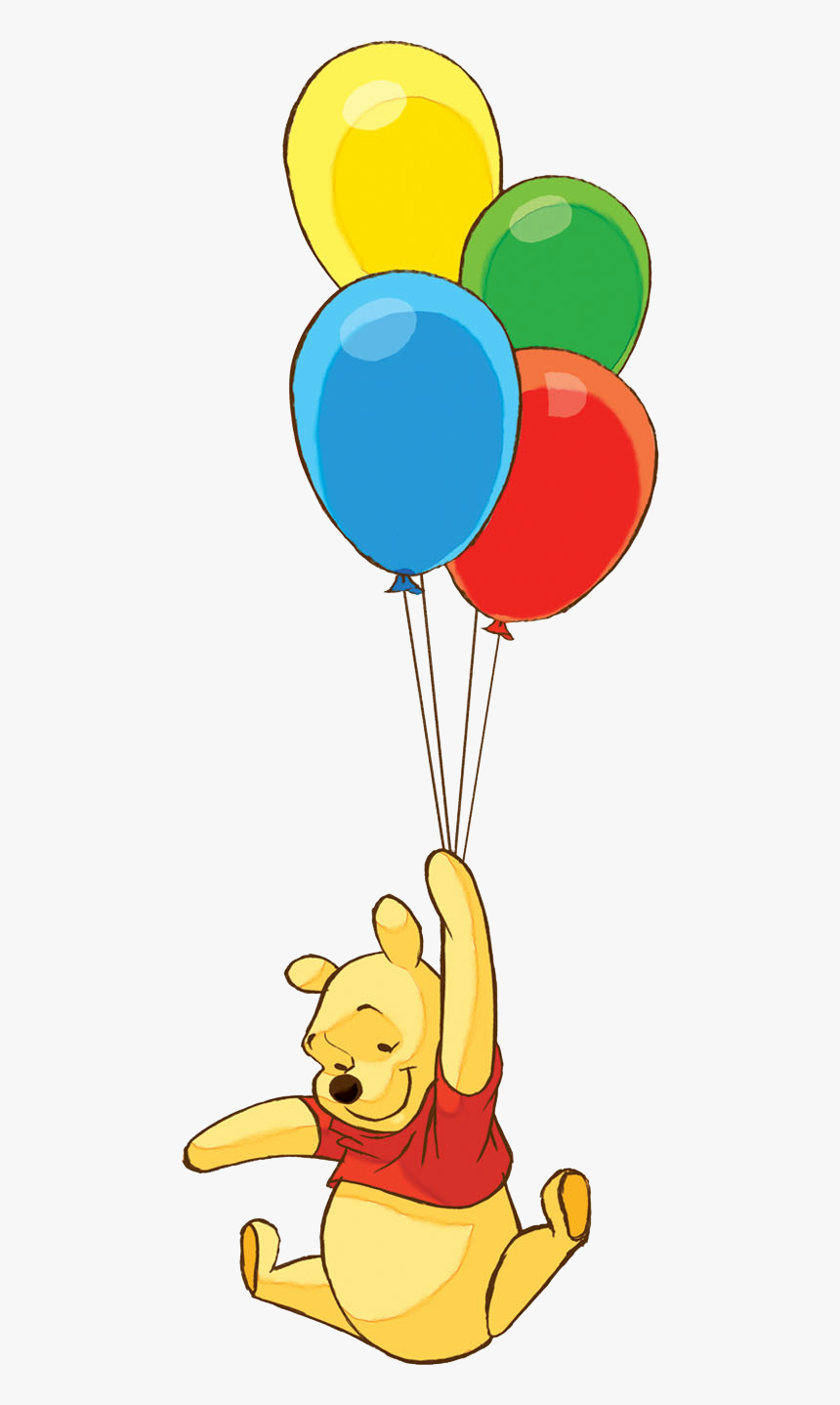 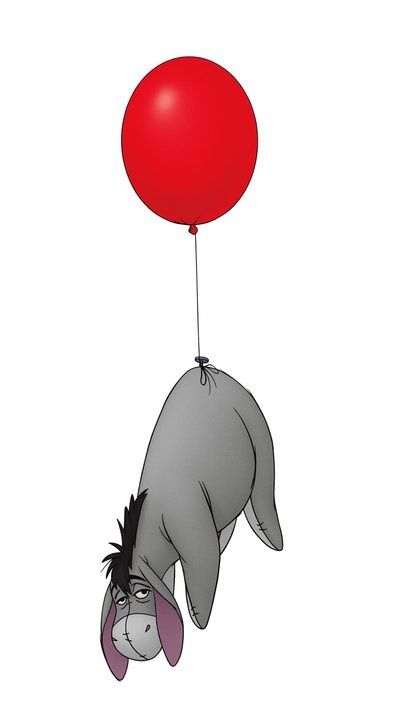 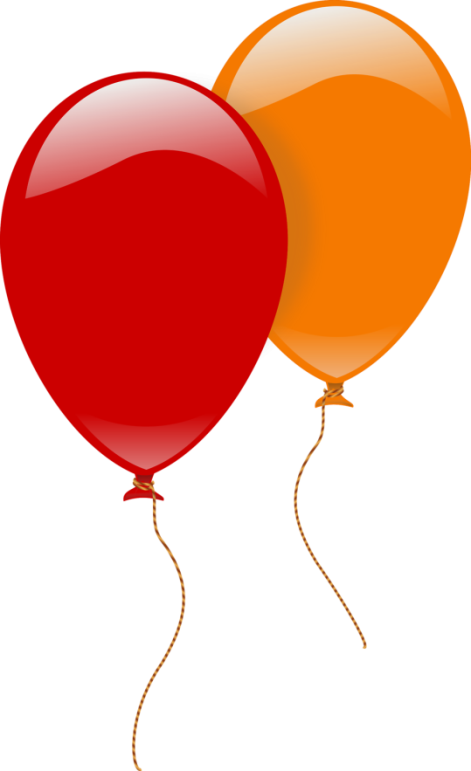 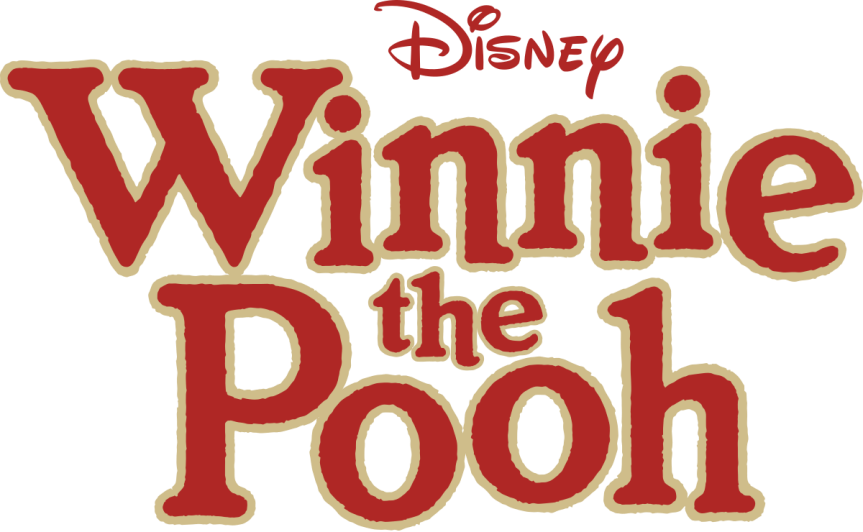 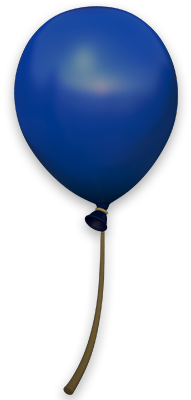 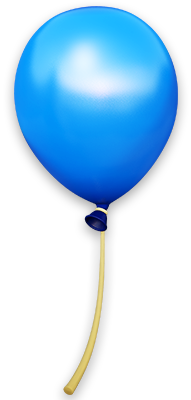 أحسنتم
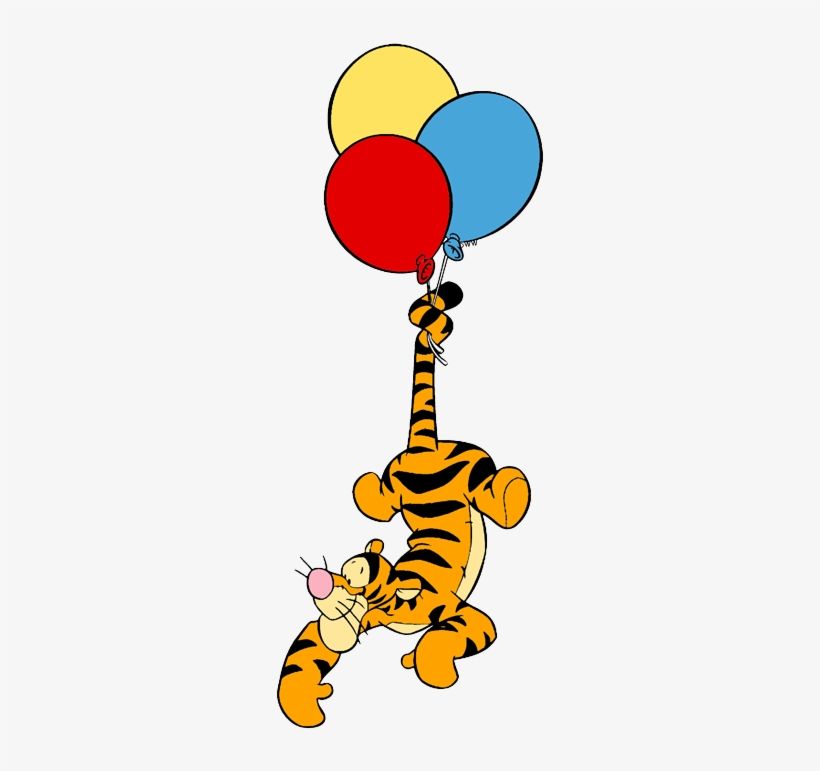 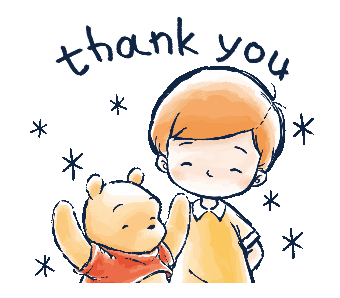 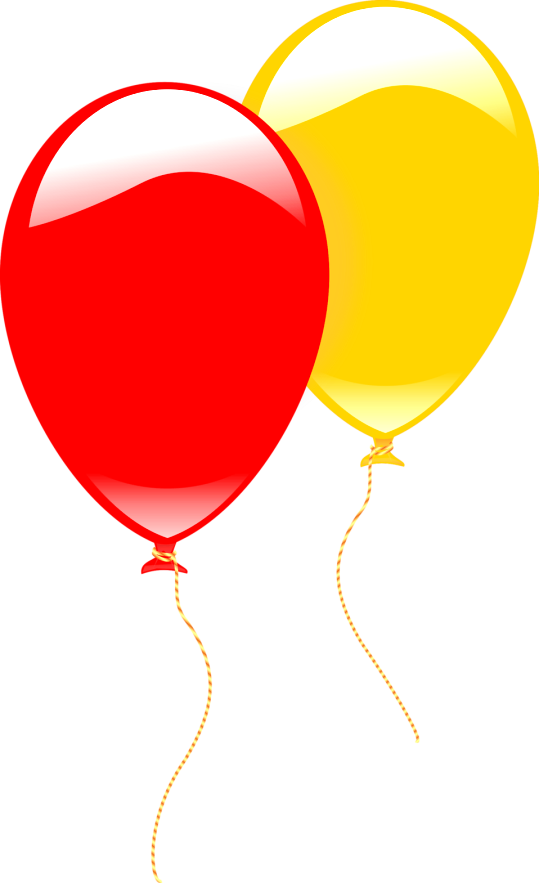 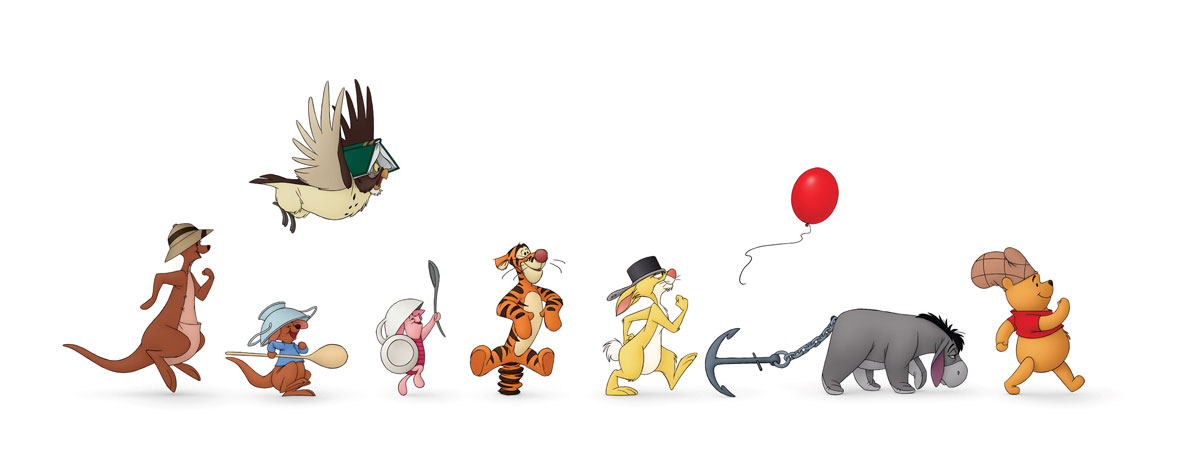 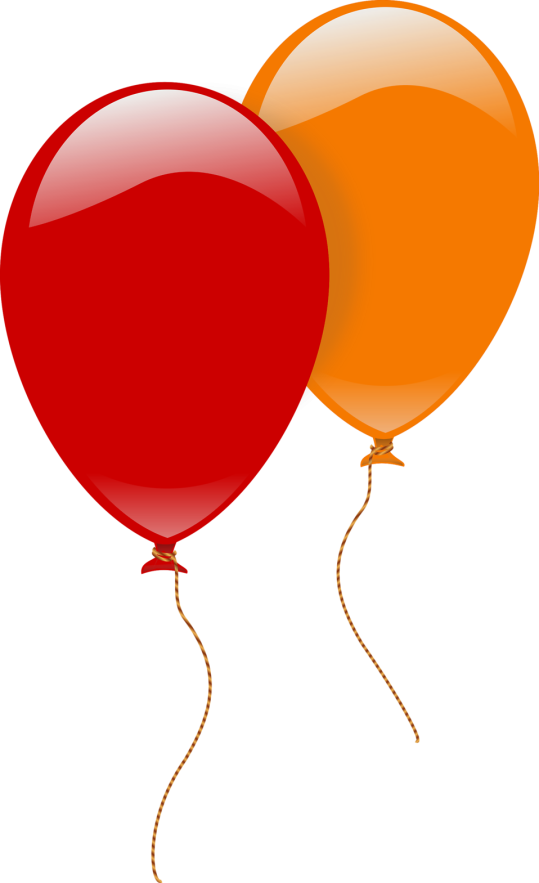 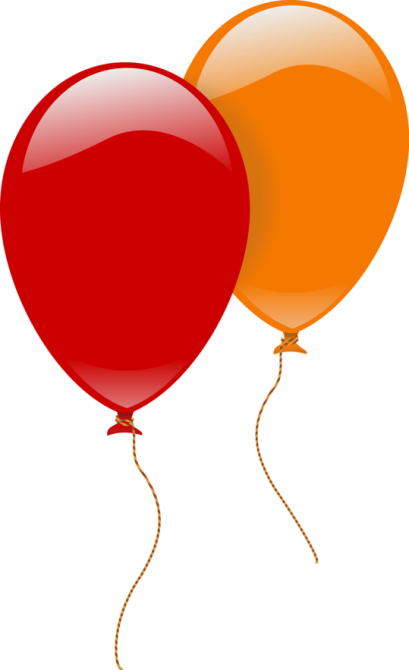 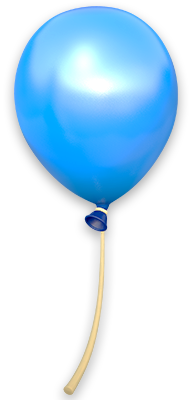 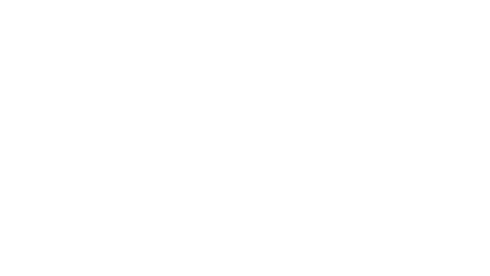 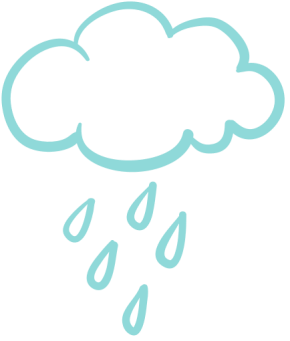 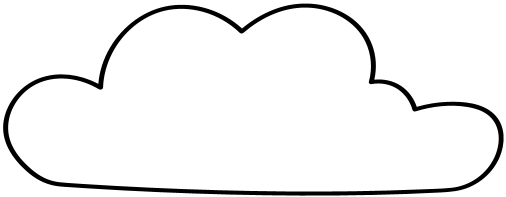 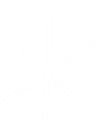 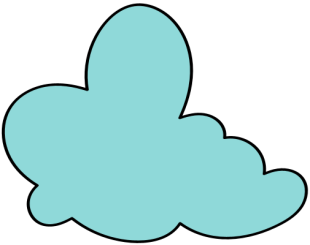 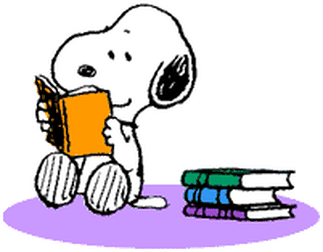 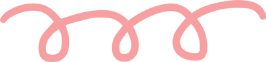 الواجب
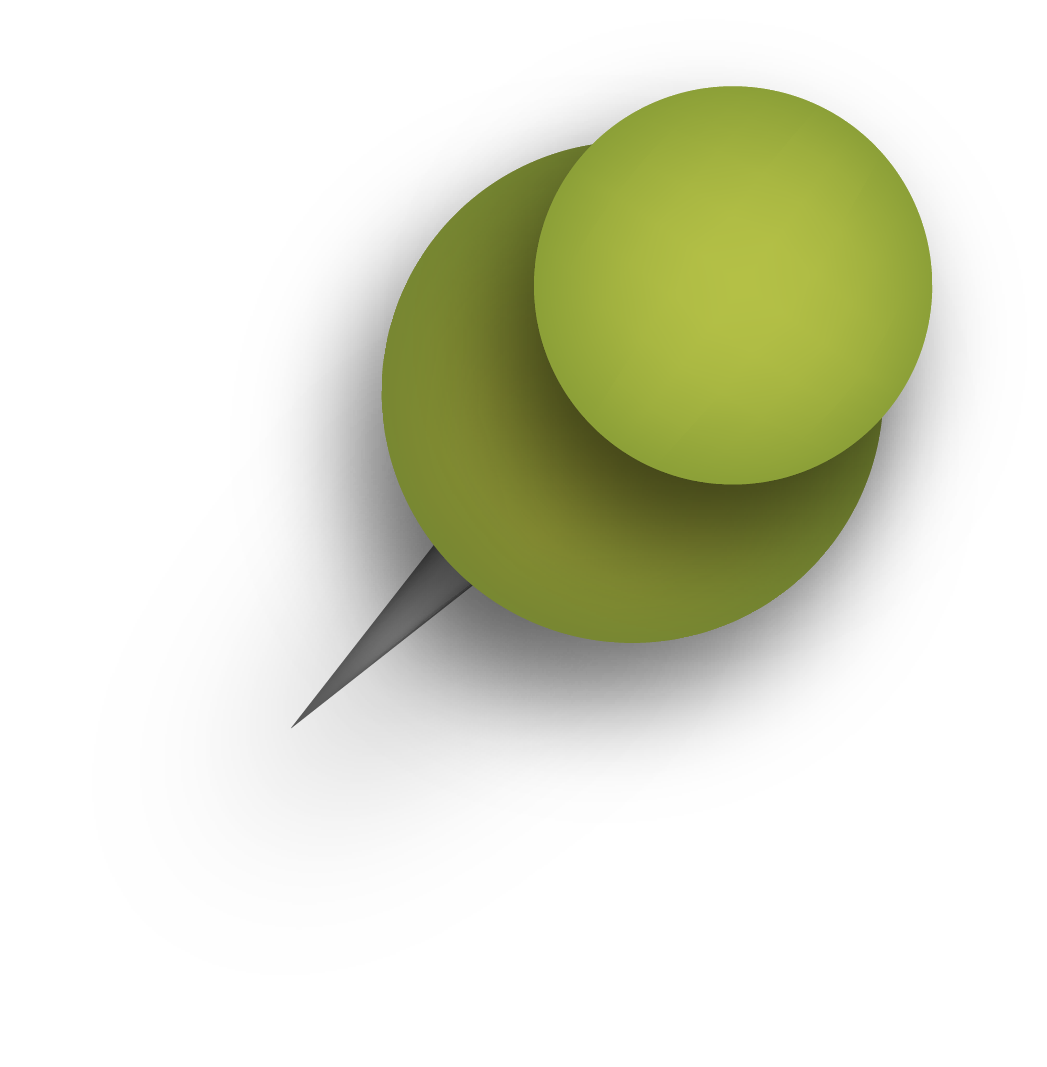 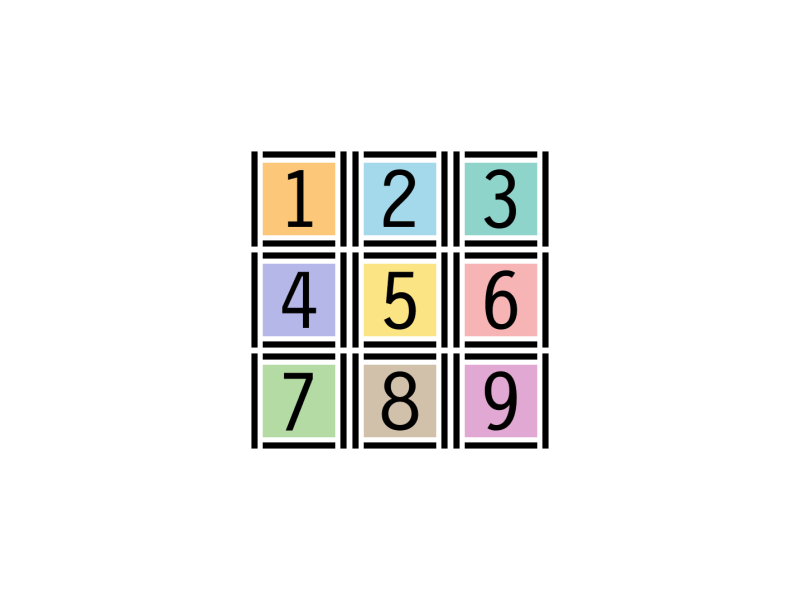 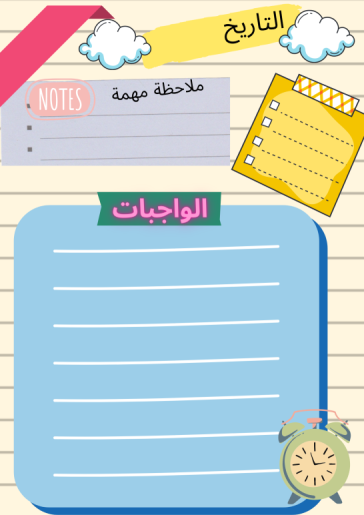 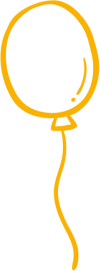 مراجعة الدروس السابقة والاستعداد للدرس القادم
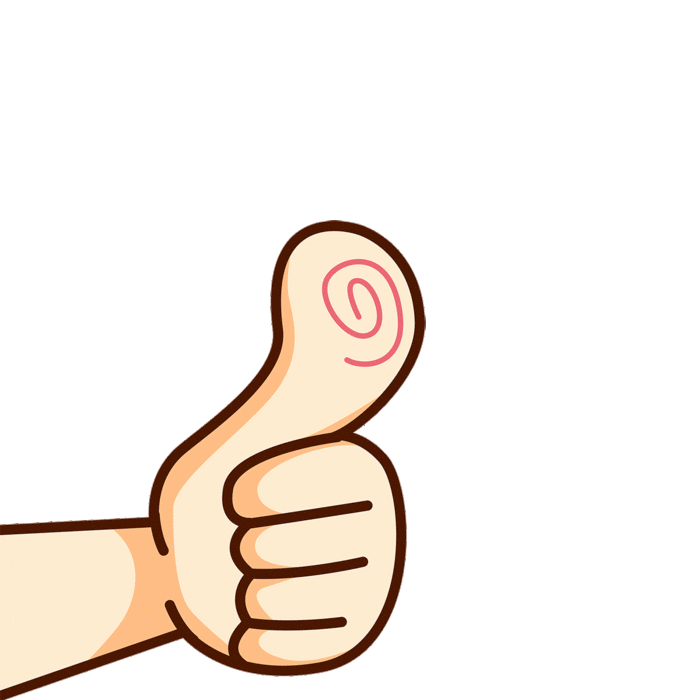 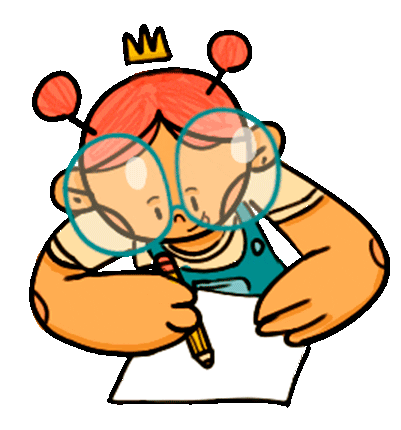 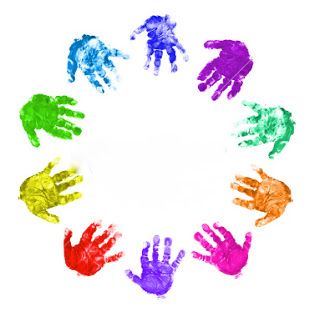 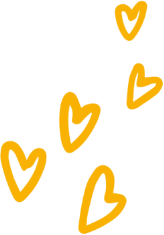 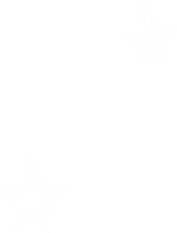 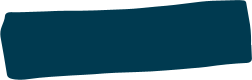 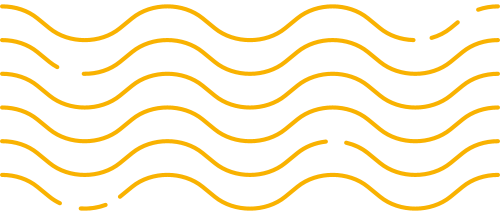 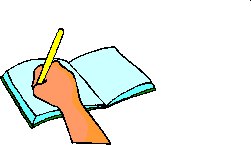 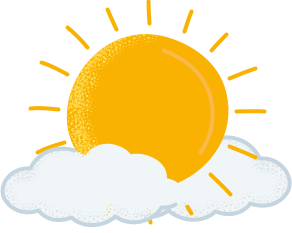 التدريب مهم تدربي دائماً
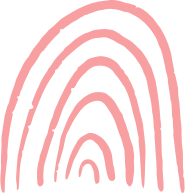 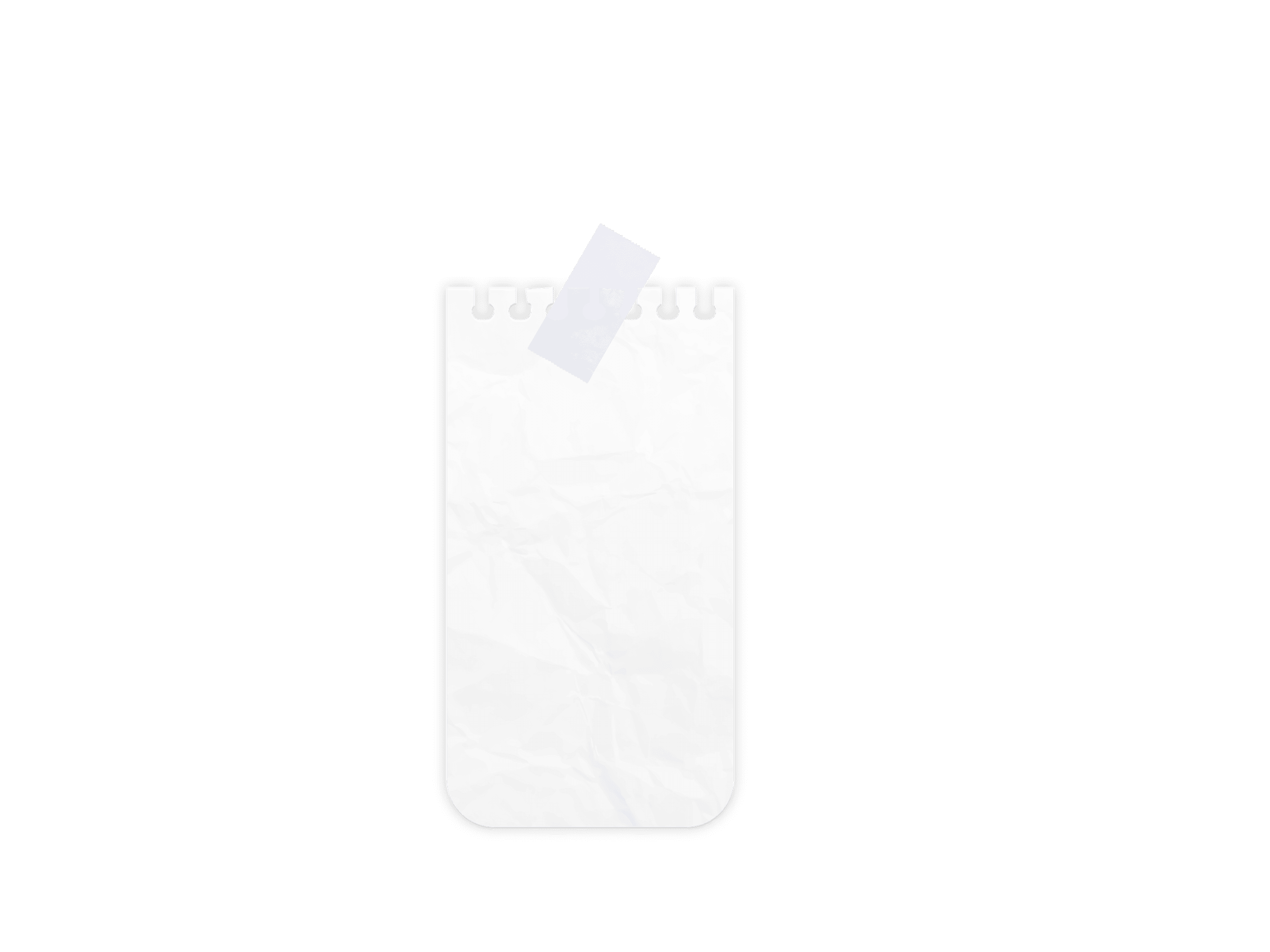 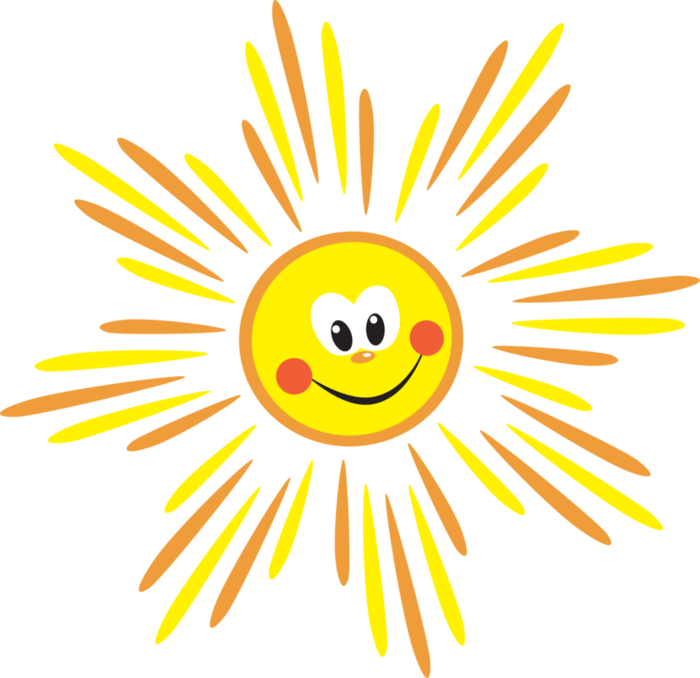 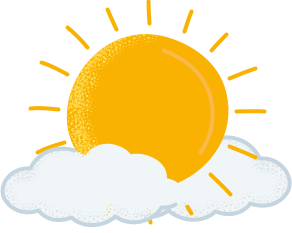 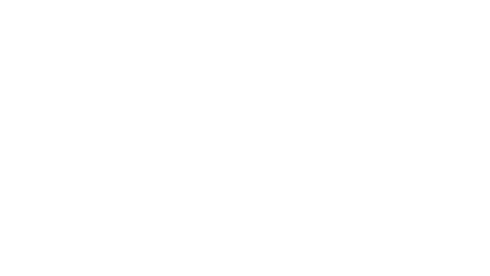 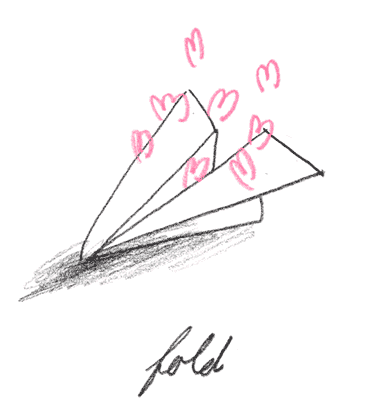 تحدث مع عائلتك 
في نهاية اليوم
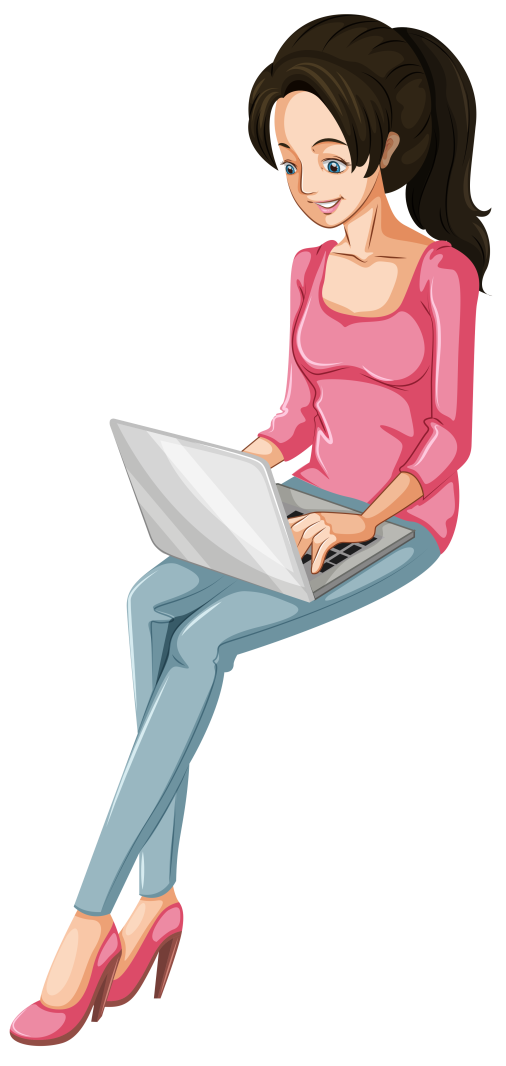 ماذا تعلمنا في درس اليوم ؟
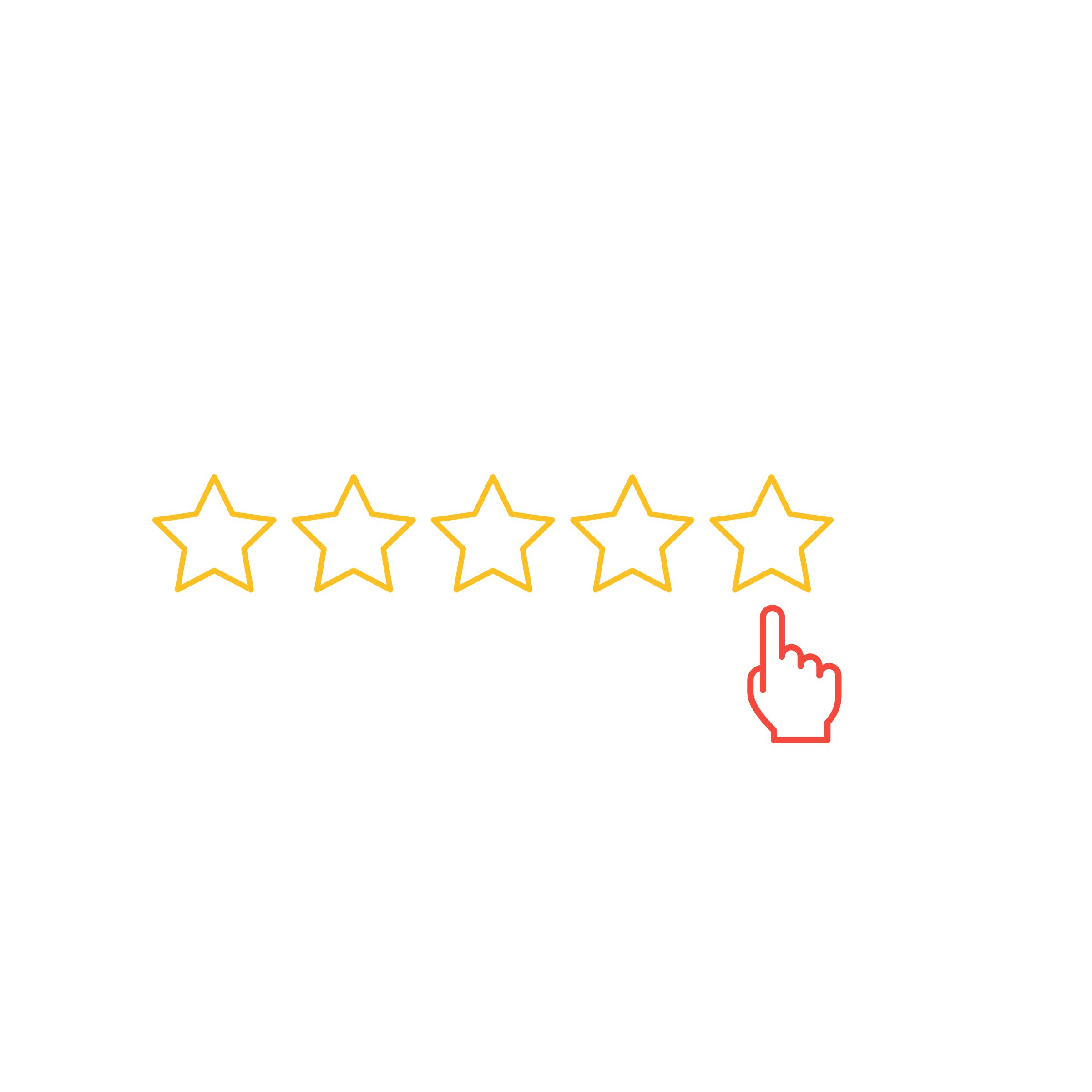 ما هو تقيمك لدرس اليوم ؟
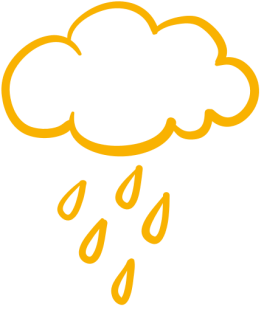 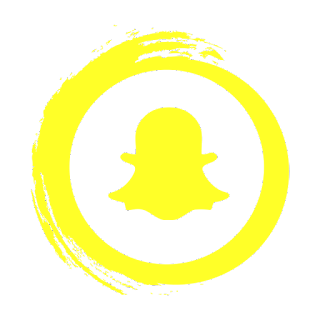 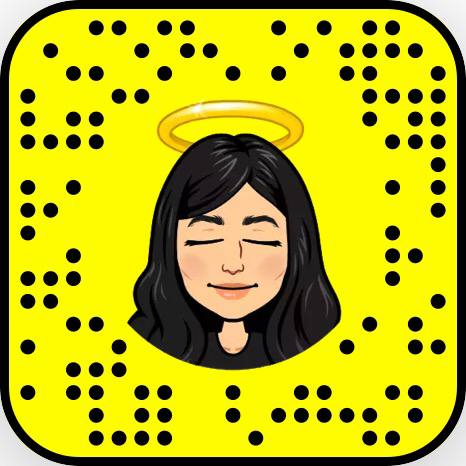 Jcliiio
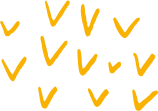 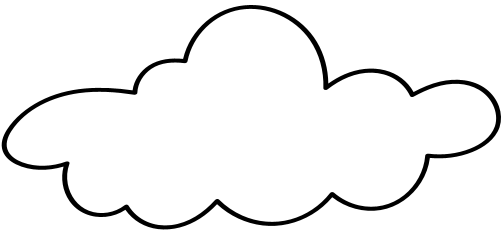 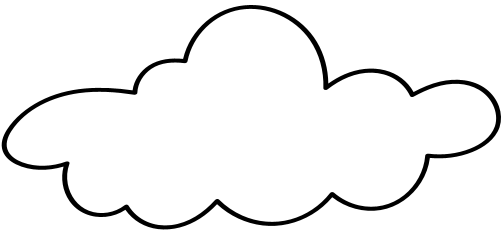 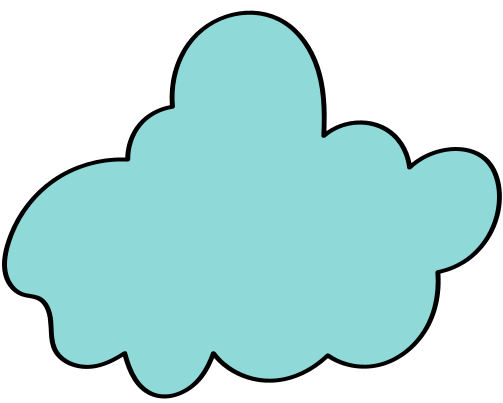 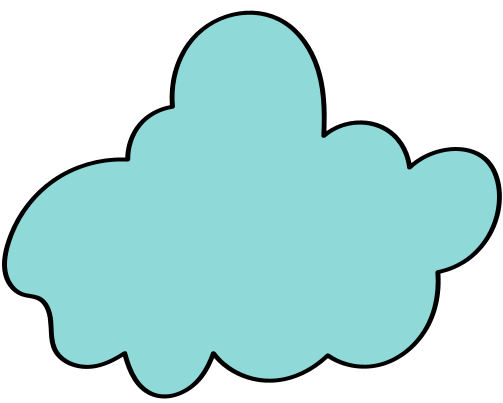 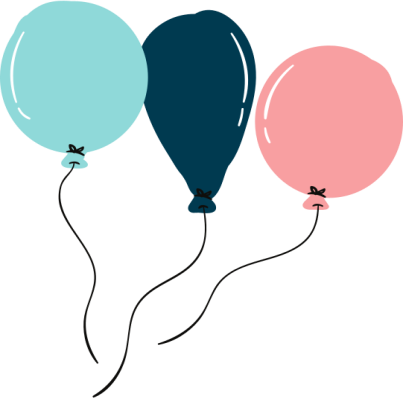 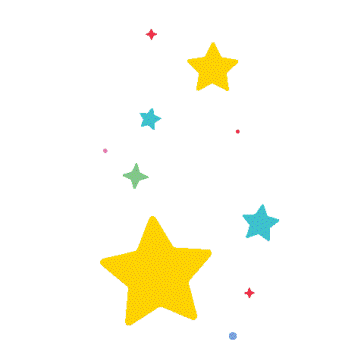 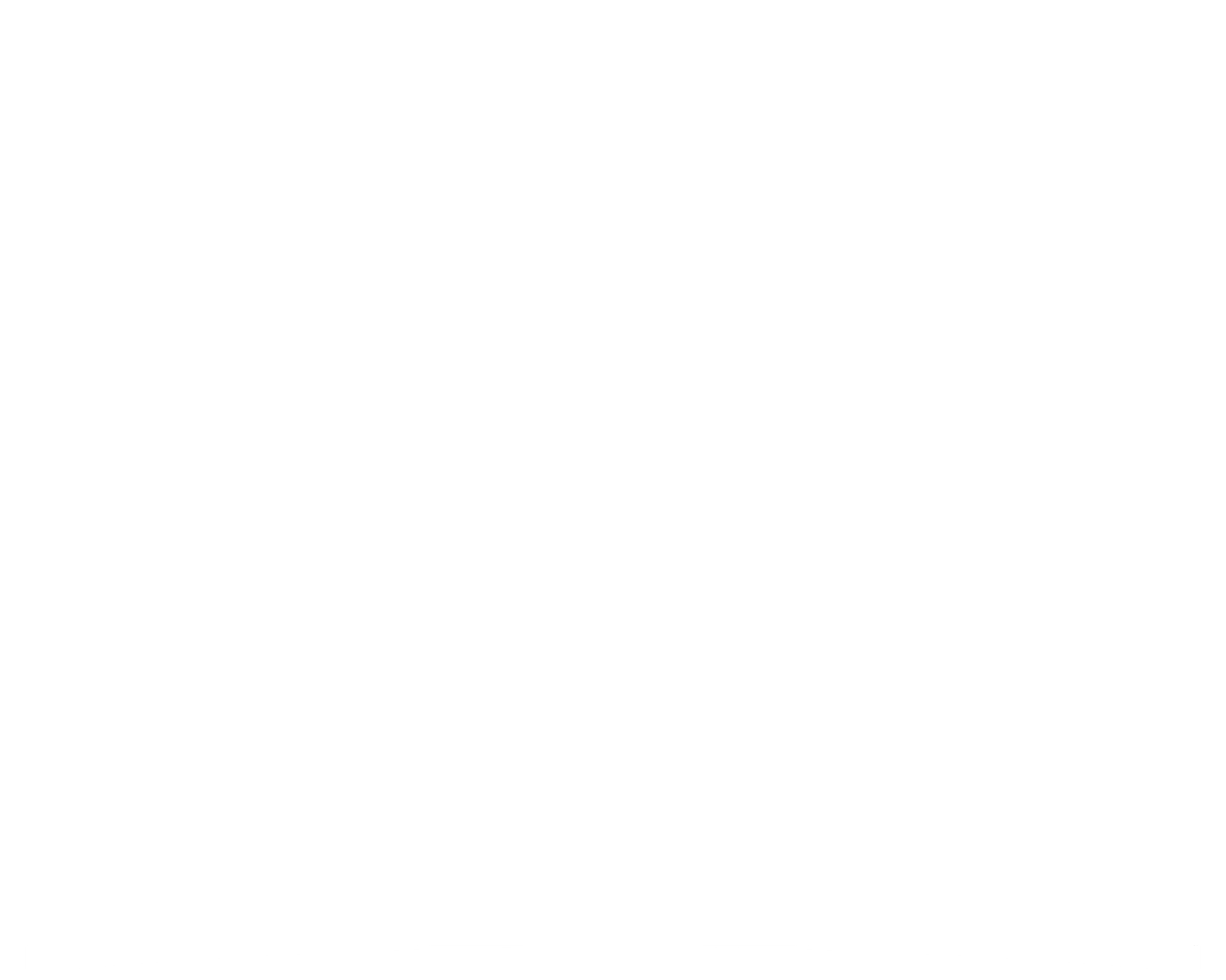 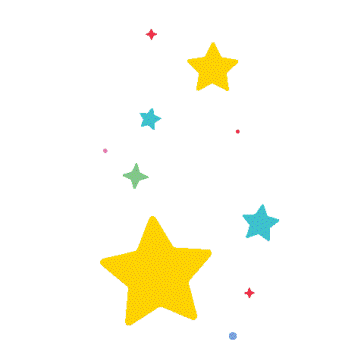 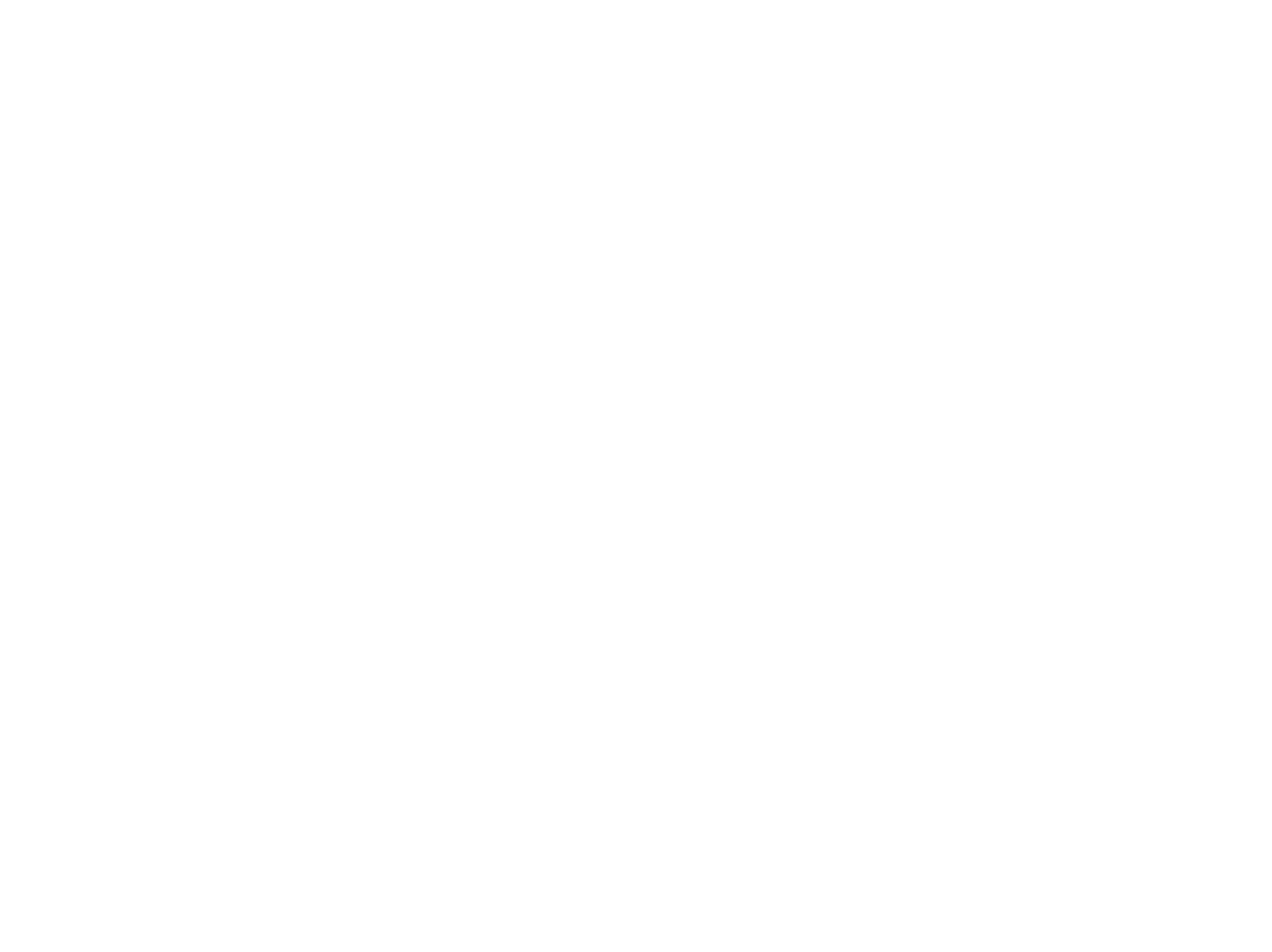 ... صفي العجيب  انتم  رائعون...
إلى الْلِقاء أَتَمنى لَكم يَوْمَاً ممتع…..
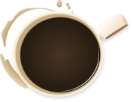 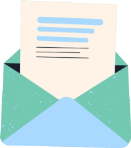 انتهت حصتنا      بالتوفيق والتيسير
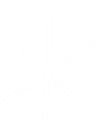 ننجز العمل بإتقان
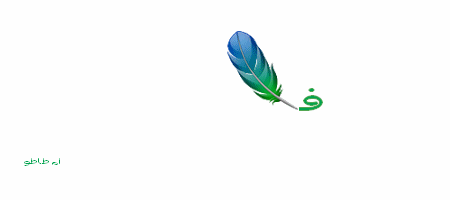 نستمتع باقي اليوم
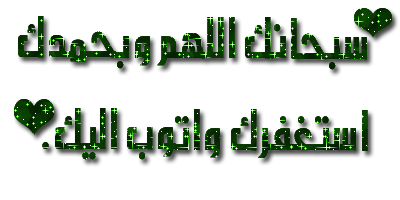 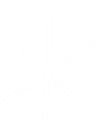 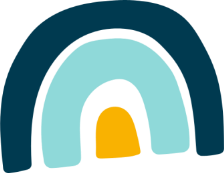 ندعو الله دائماً
دمتم بحفظ 
الرحمن ورعايته
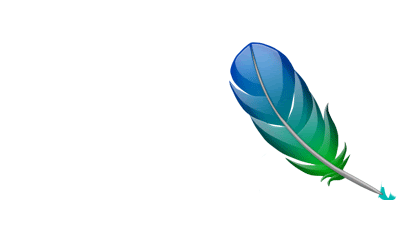 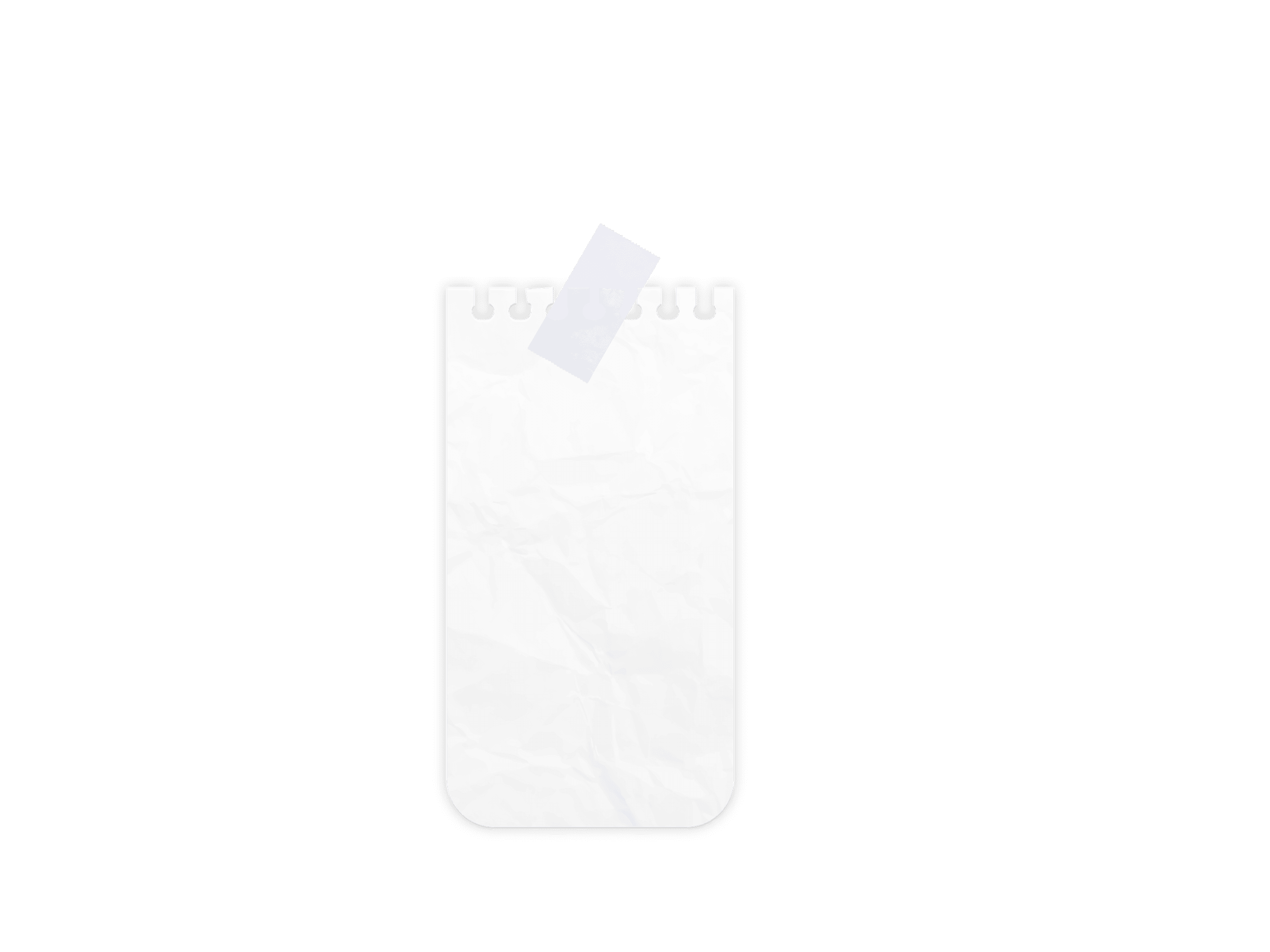 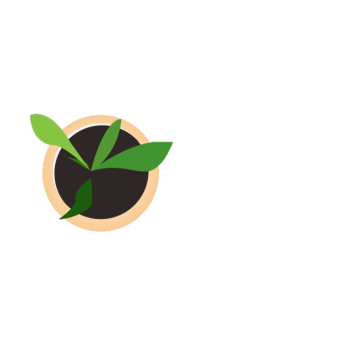 Jcliiio
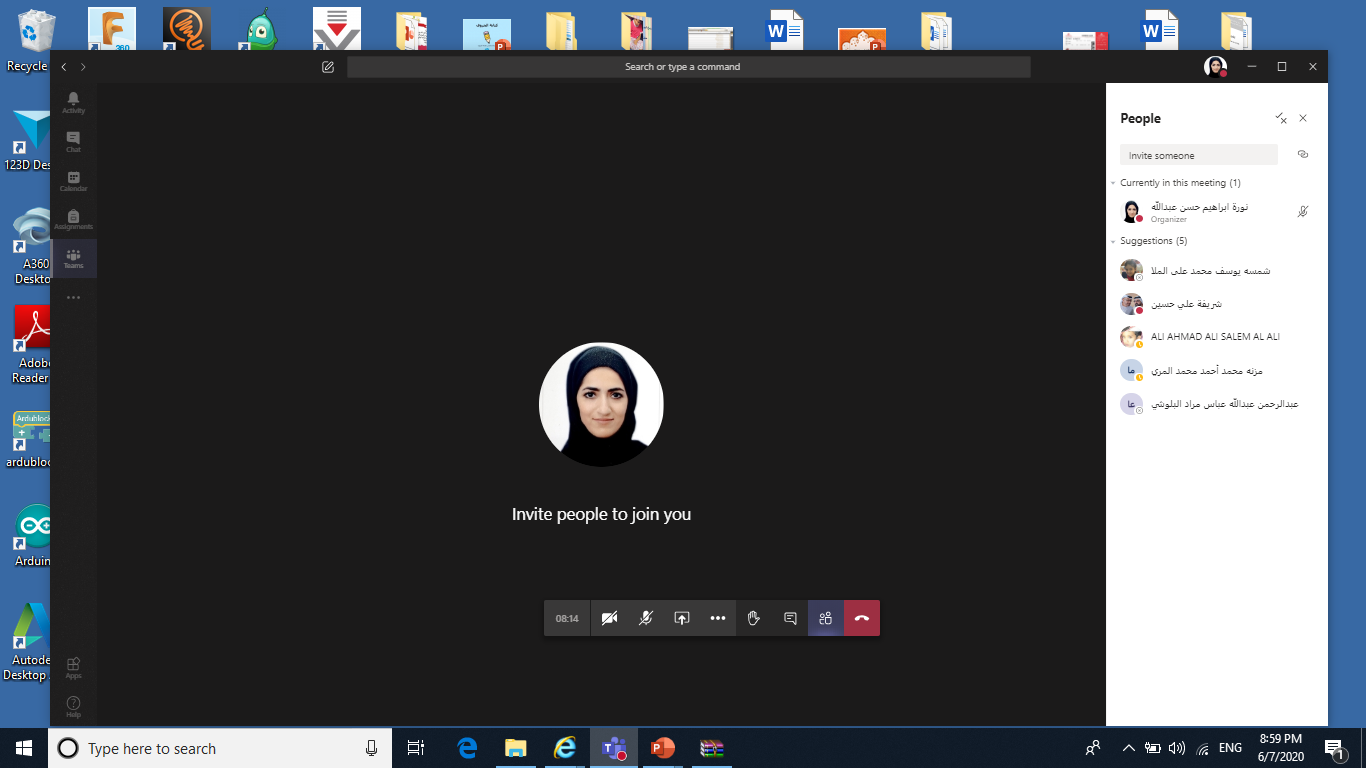 لا تنسـوا الضغط على علامة السماعة الحمراء للخروج
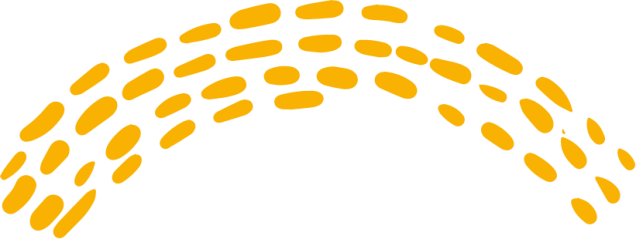 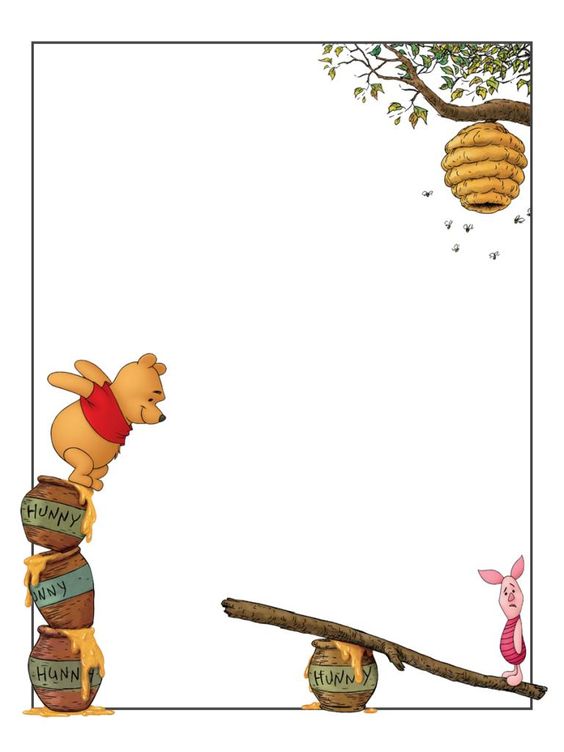 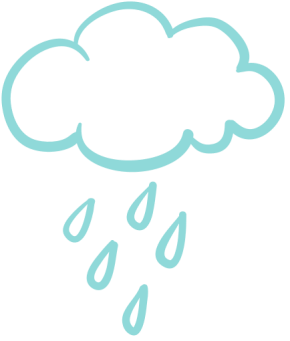 ACTIVITY TIME
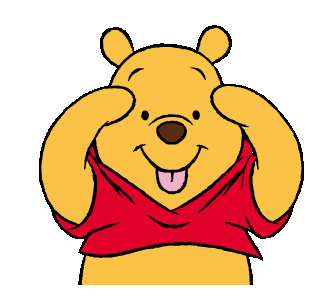 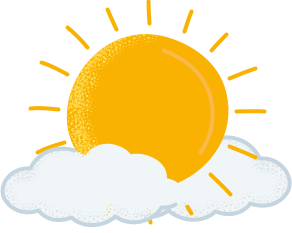 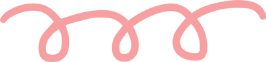 winnie
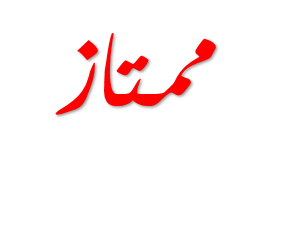 انتهينا
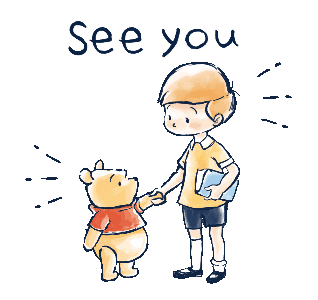 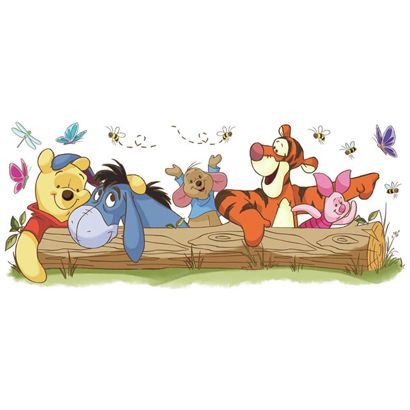 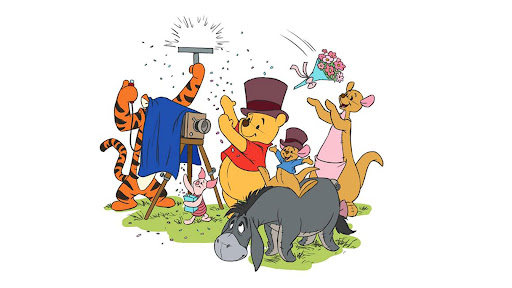 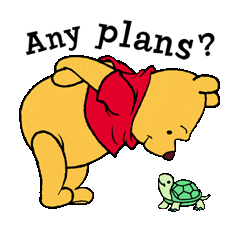 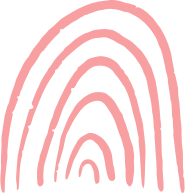 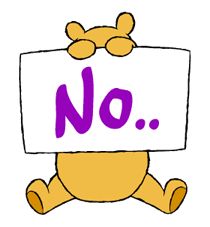 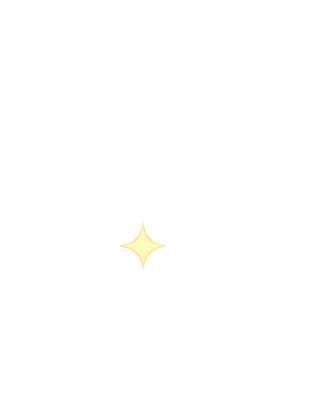 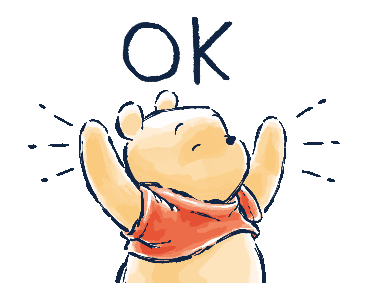 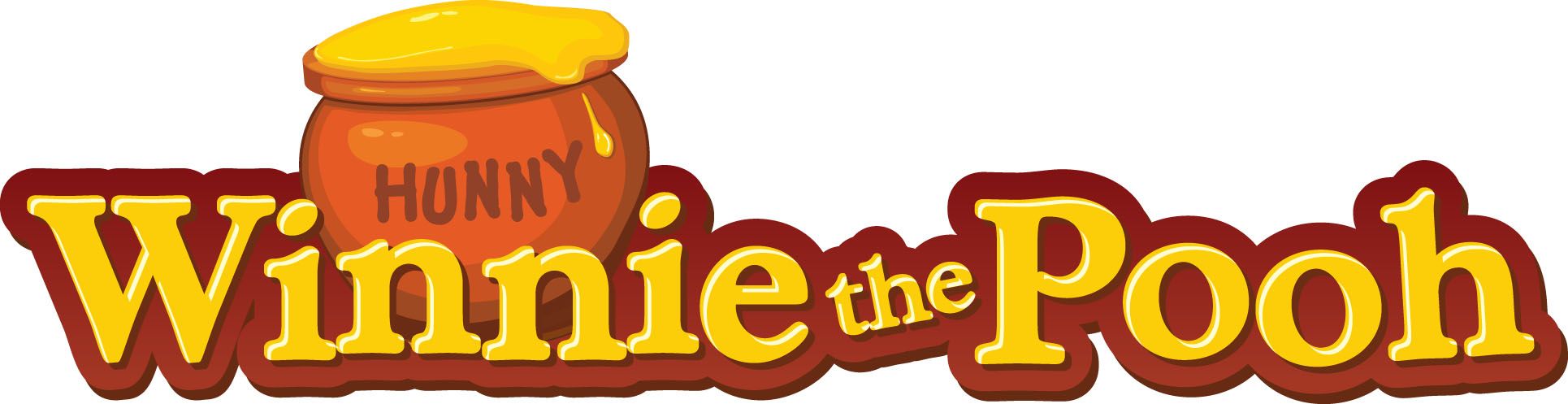 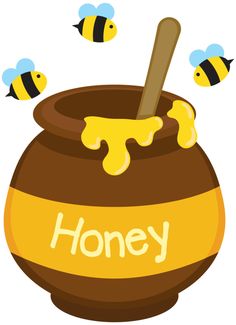 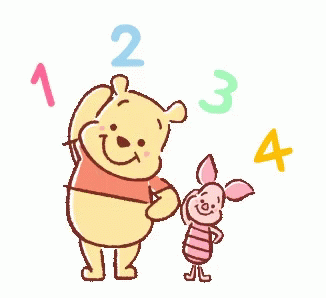 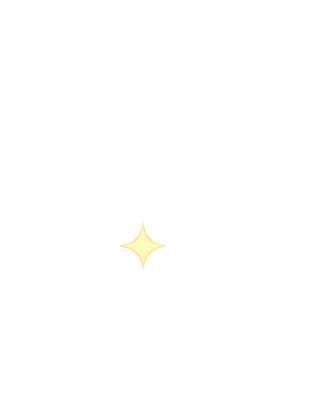 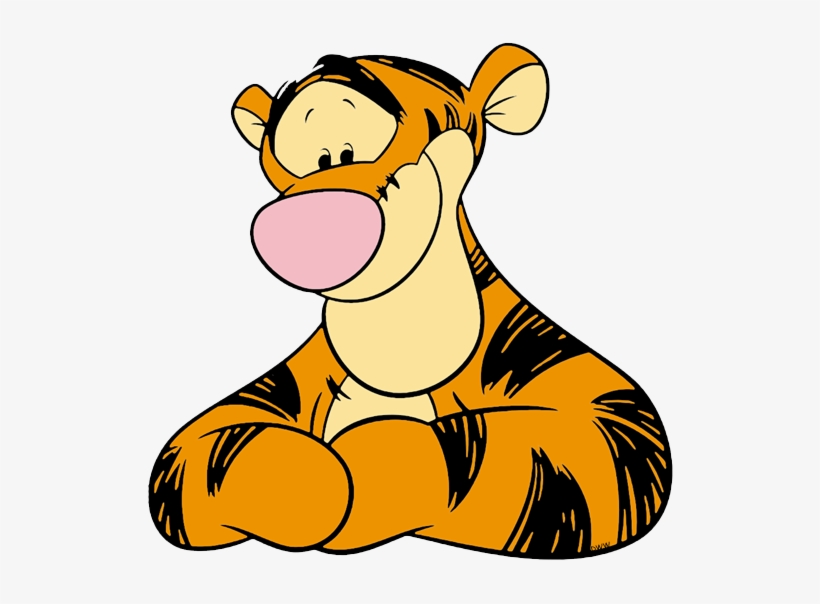 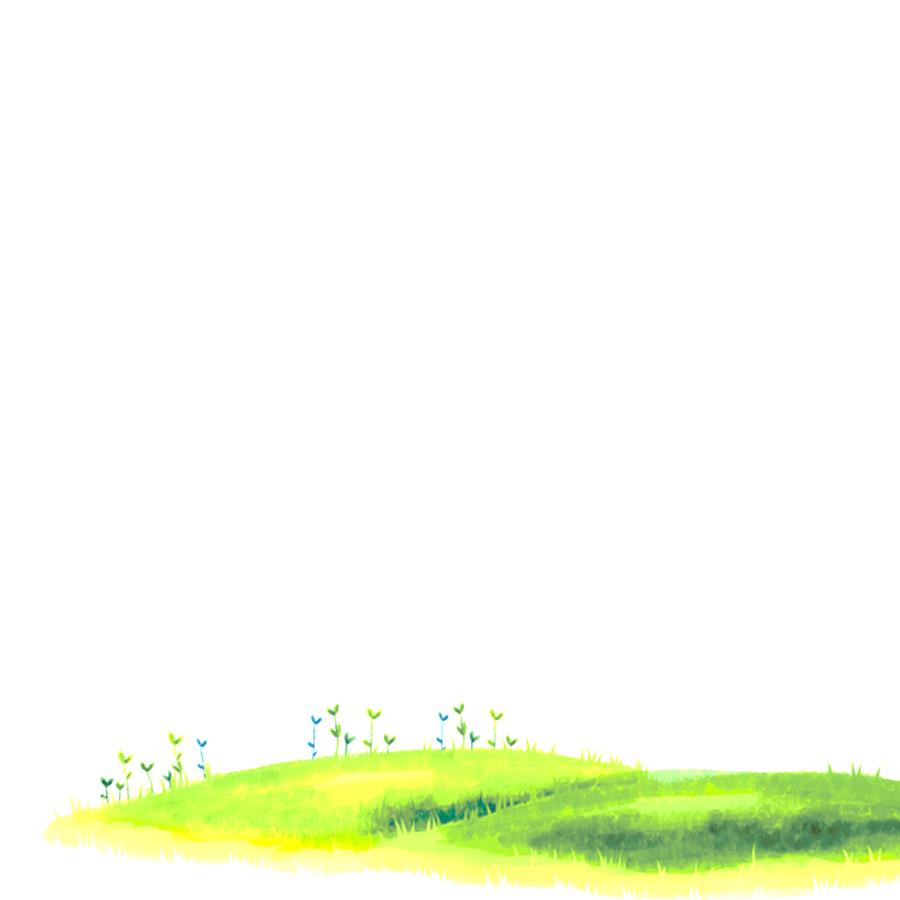 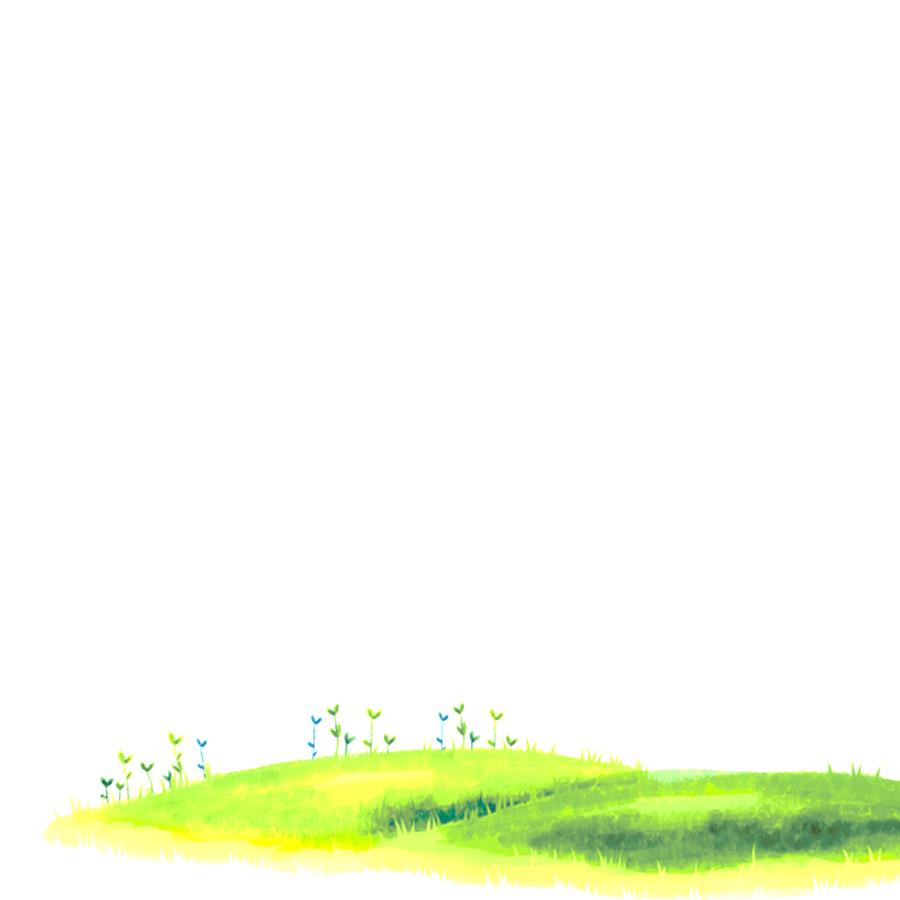 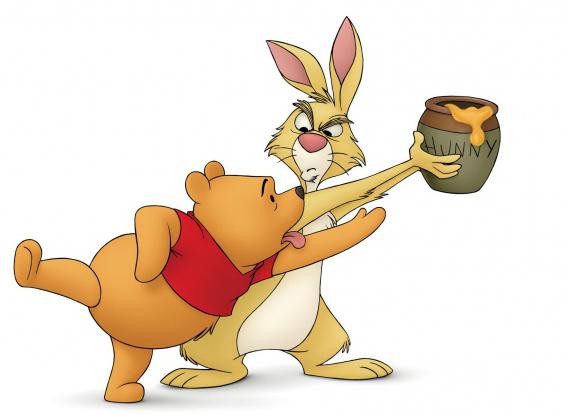 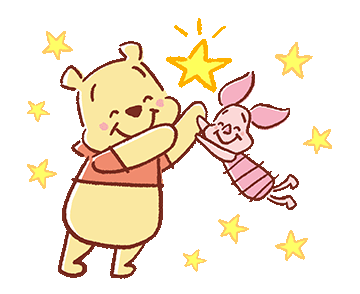 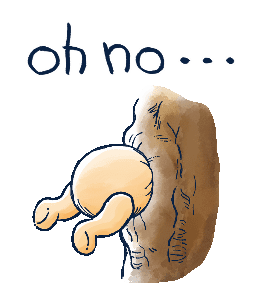 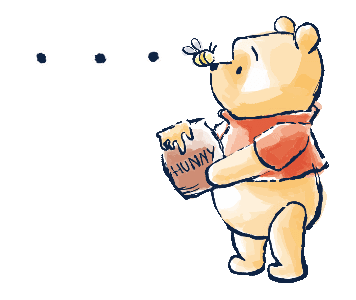 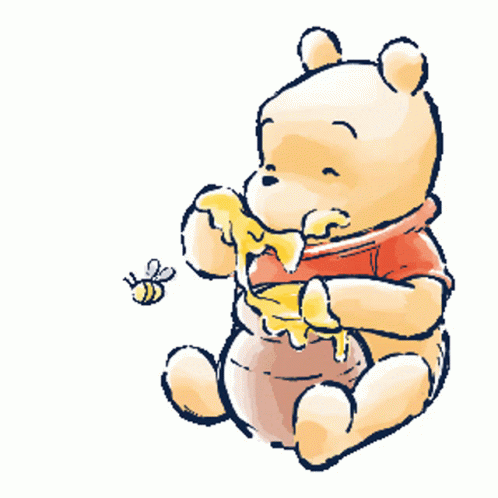 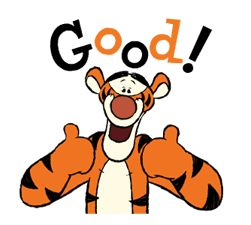 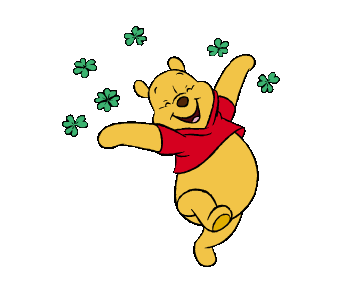 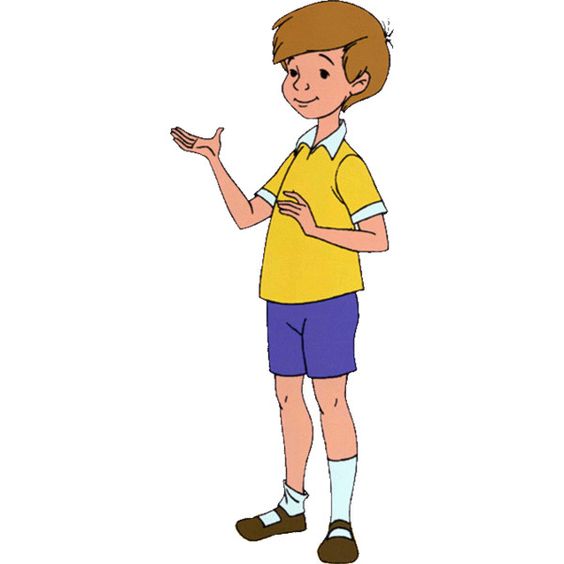 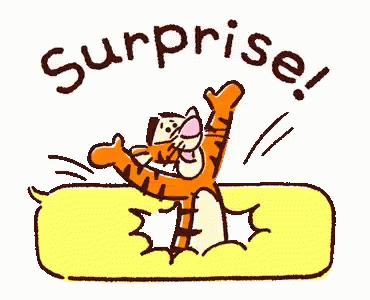 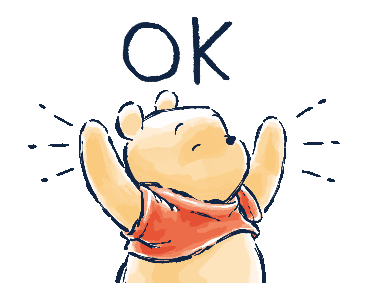 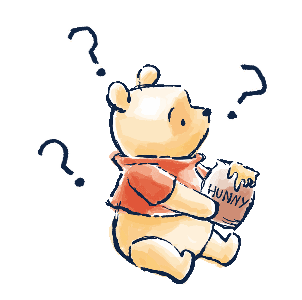 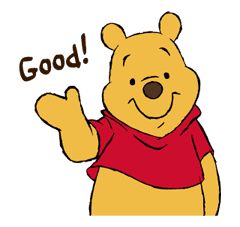 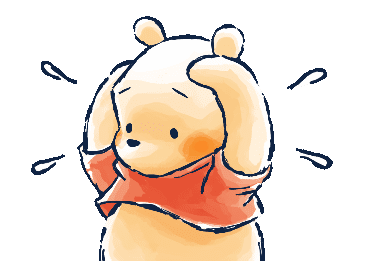 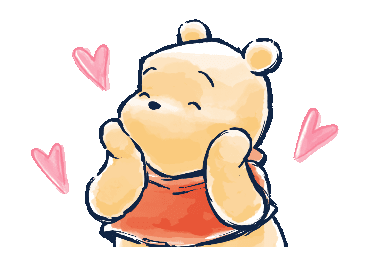 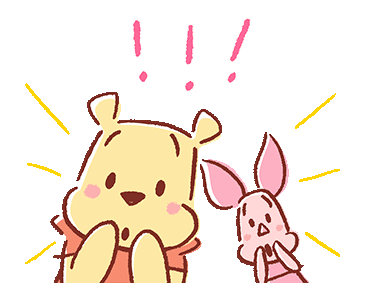 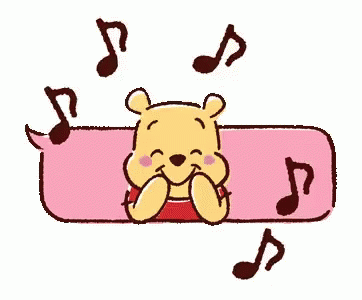 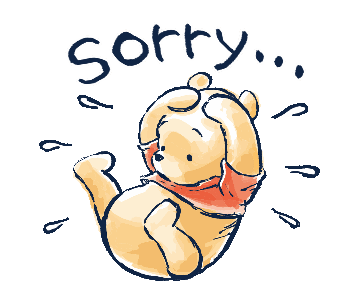 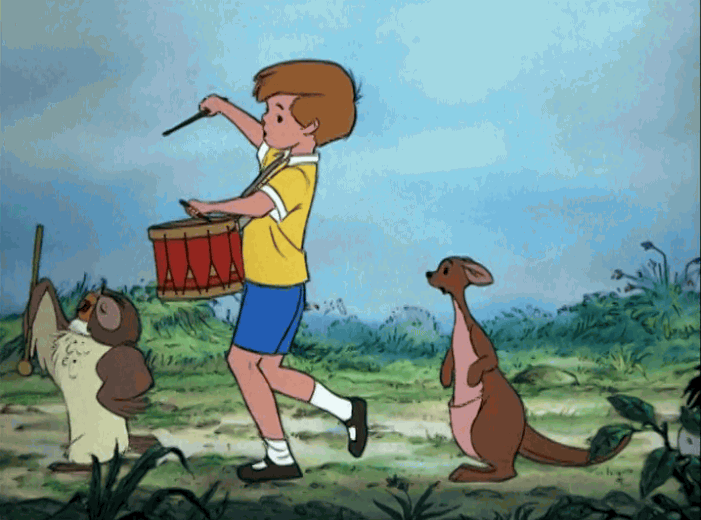 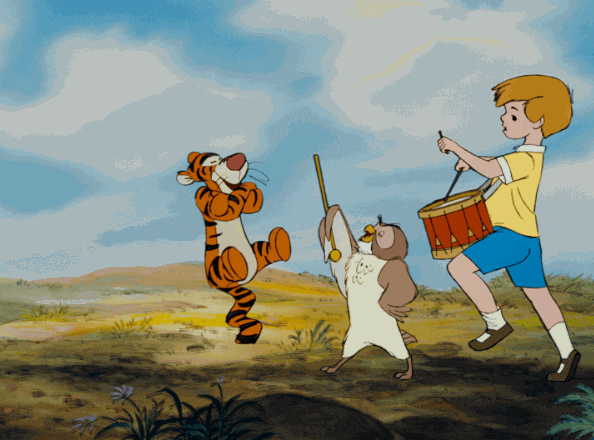 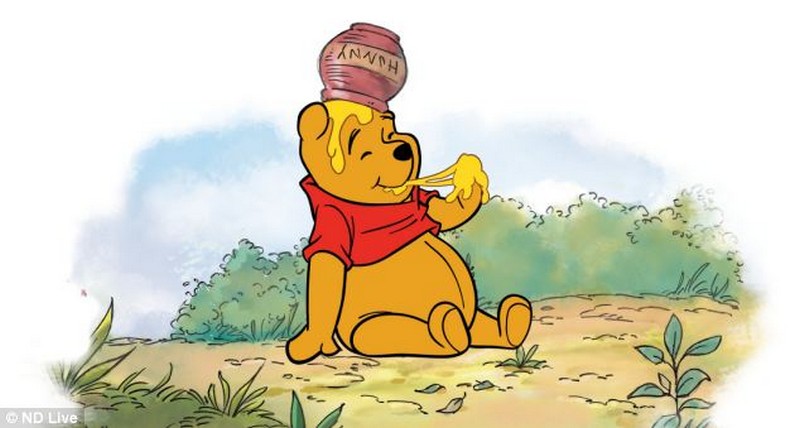 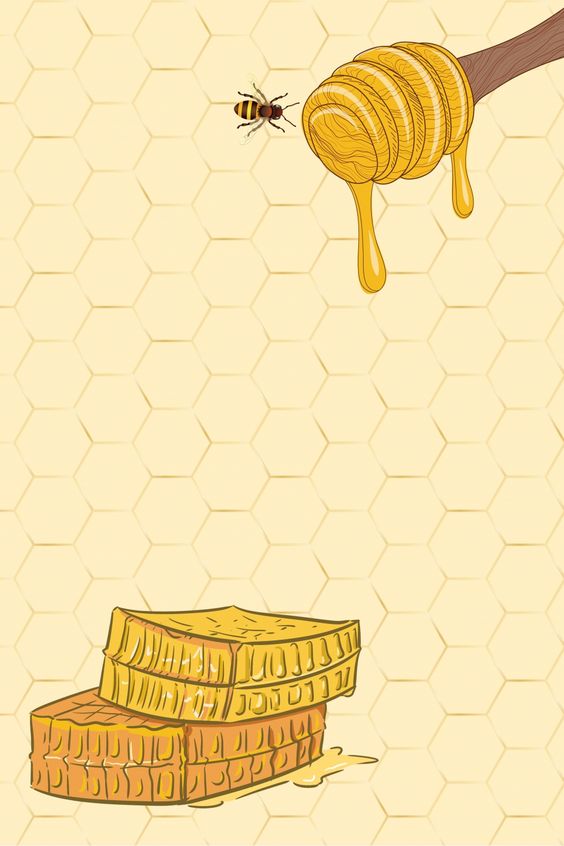 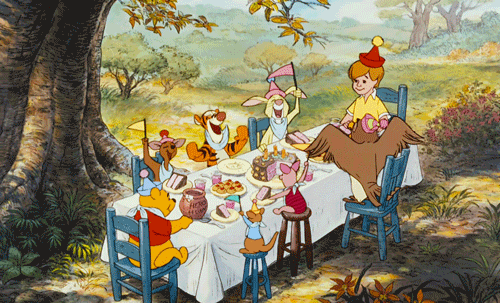 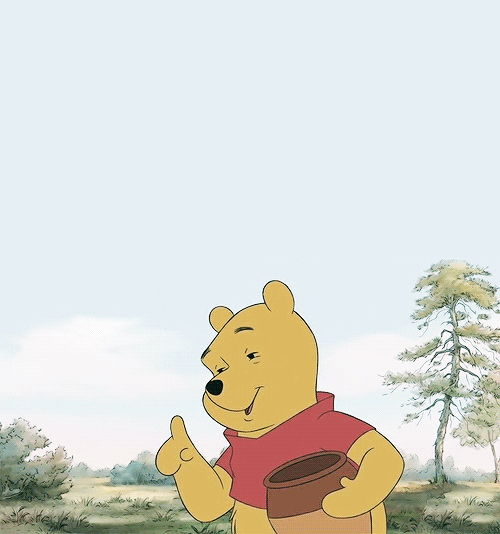 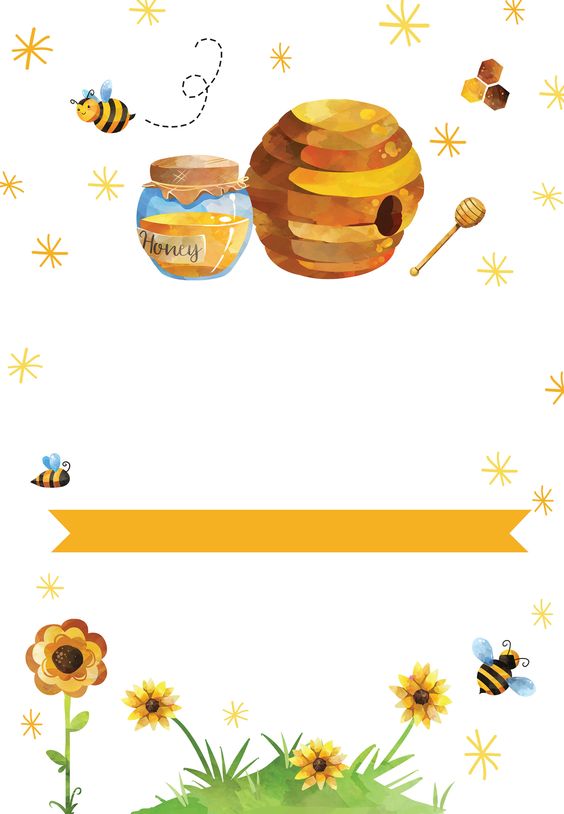 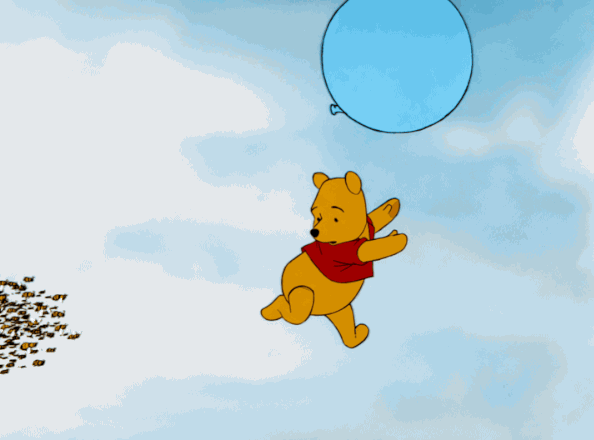 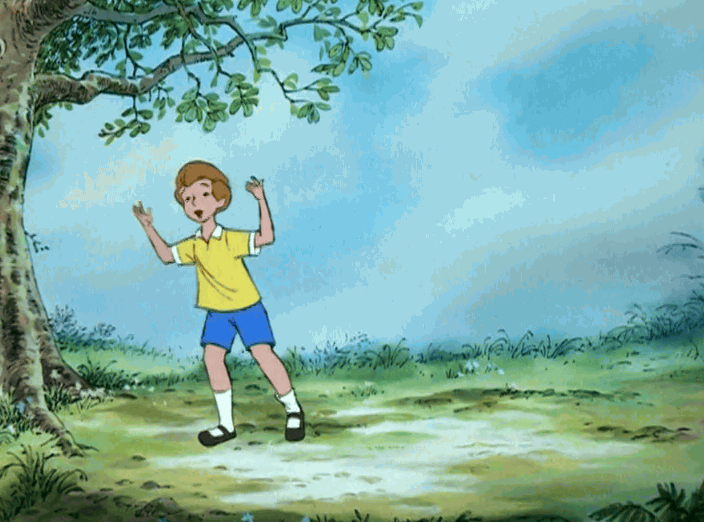